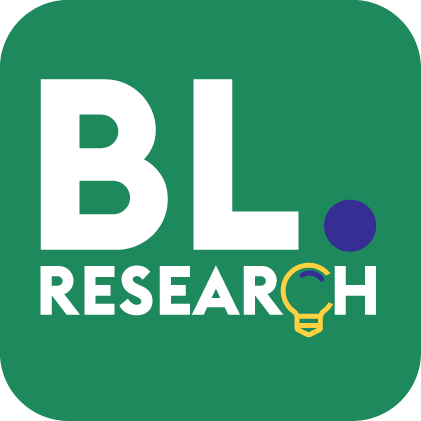 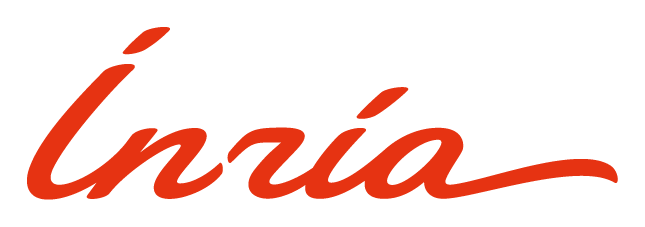 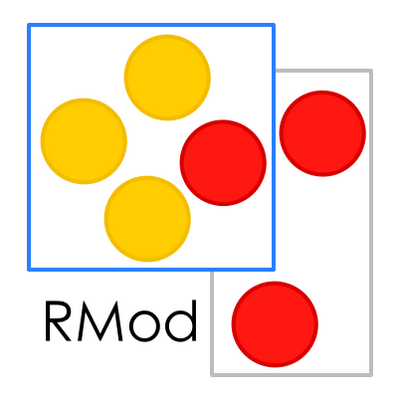 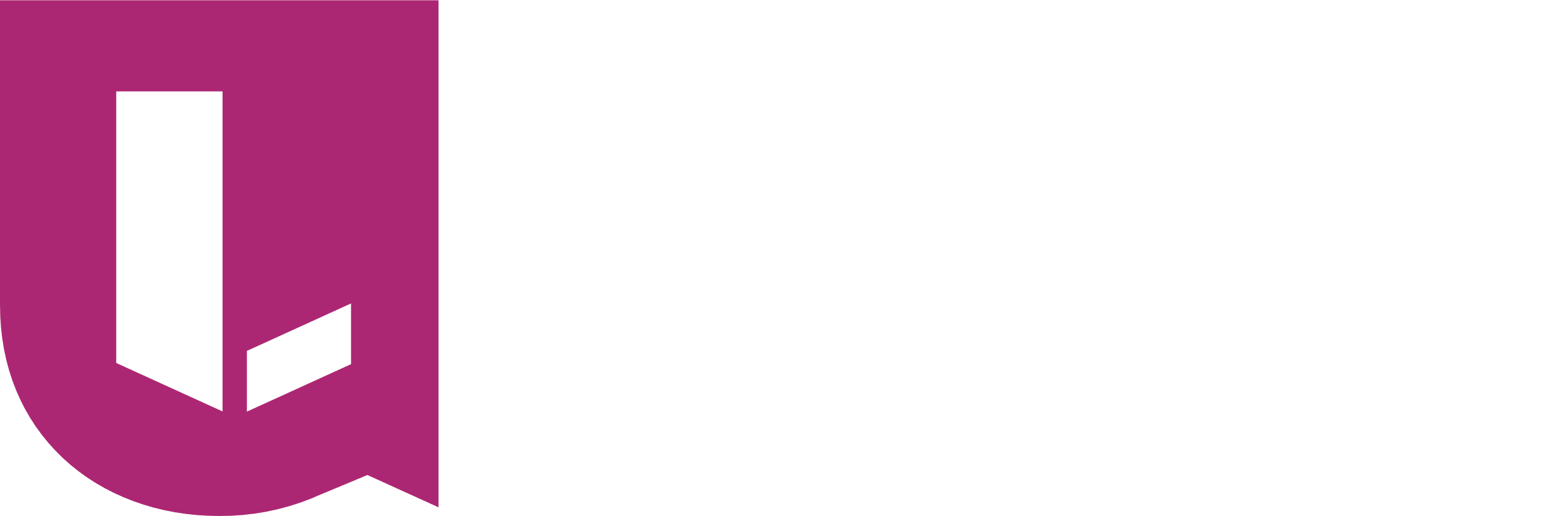 Soutenance de thèse
Approche Incrémentale pour la Migration des Interfaces Graphiques d’Applications utilisant les Métamodèles
Benoît Verhaeghe
Composition du jury :
Président :
Franck Barbier

Rapporteurs : 
Salah Sadou
Jean-Rémy Falleri
Directeurs de thèse :
Nicolas Anquetil
Anne Etien

Co-Encadrant de thèse :
Abderrahmane Seriai
1
[Speaker Notes: Thèse dans le cadre de Cifre avec BL]
Introduction
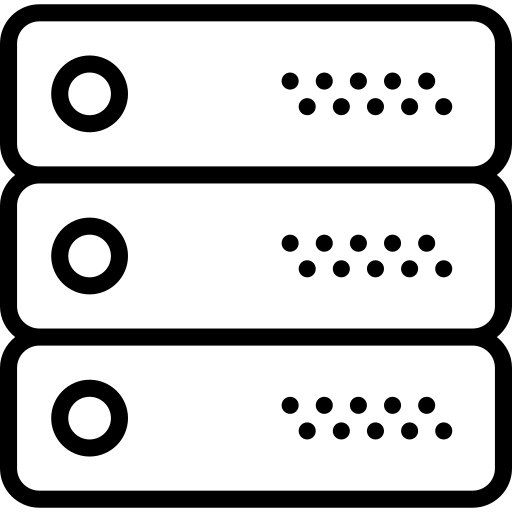 Frameworks(Cadriciels)
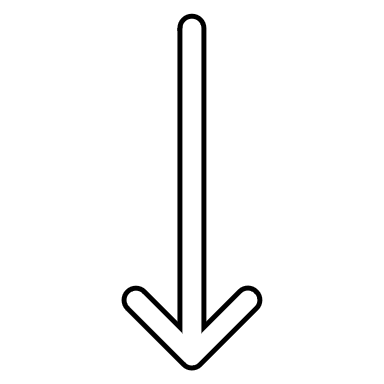 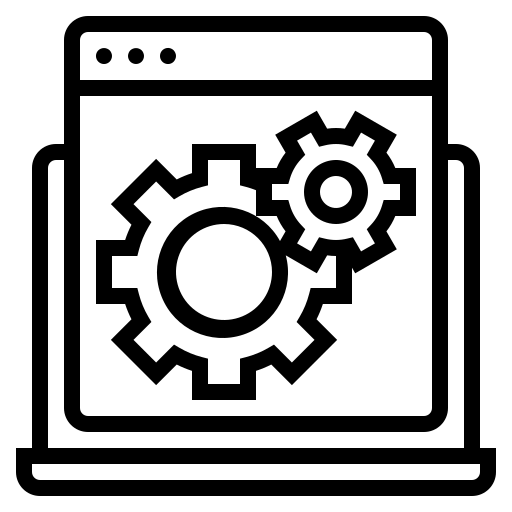 Logiciels
Introduction
2
[Speaker Notes: Pour développer des logiciels, les développeurs utilisent des frameworks.Les frameworks fournissent un ensemble d’outil facilitant le travail des dev]
Introduction
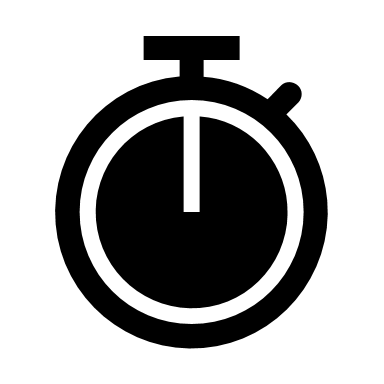 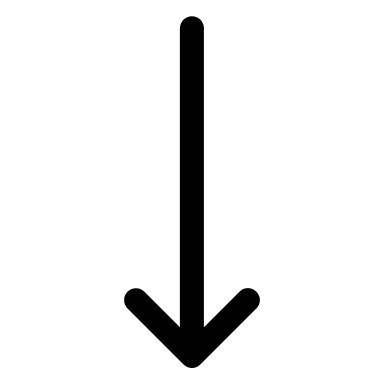 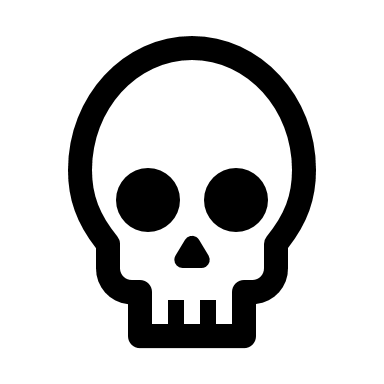 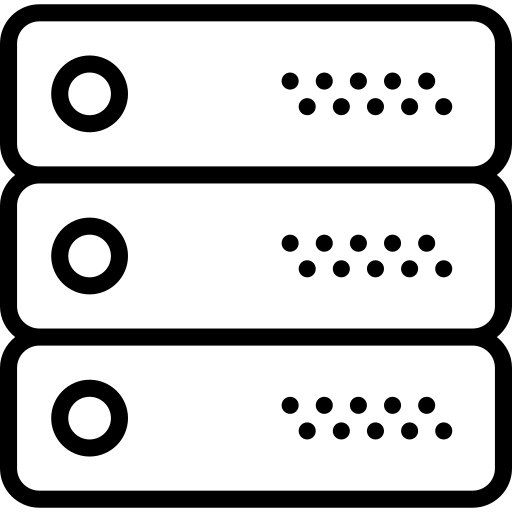 Frameworks(Cadriciels)
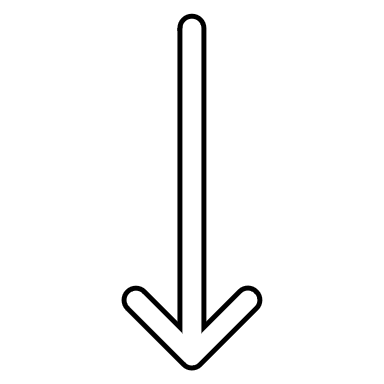 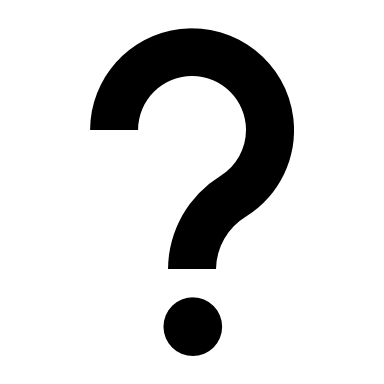 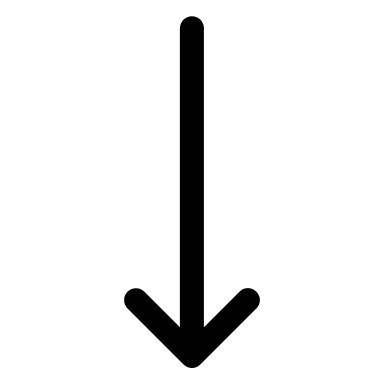 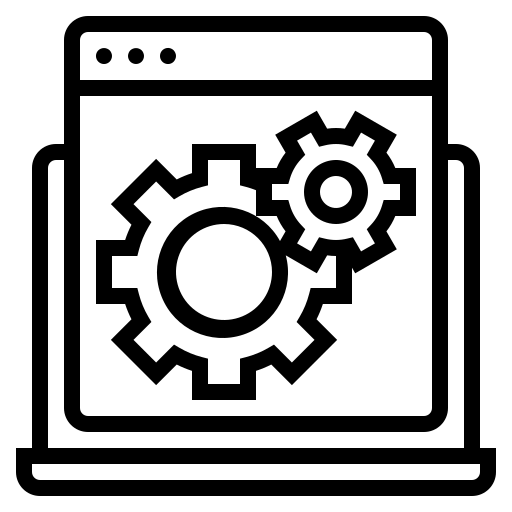 Logiciels
Introduction
3
Introduction
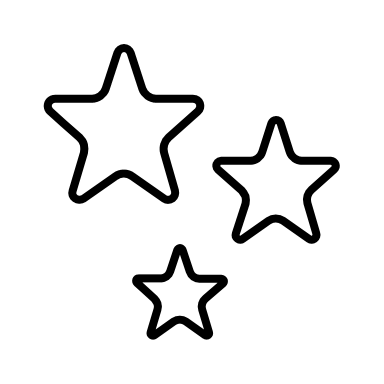 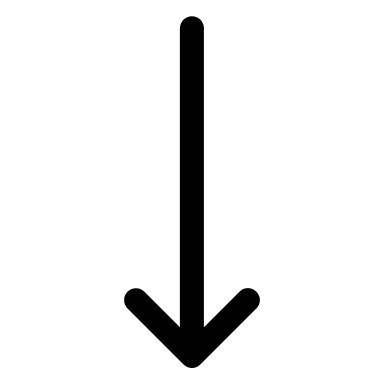 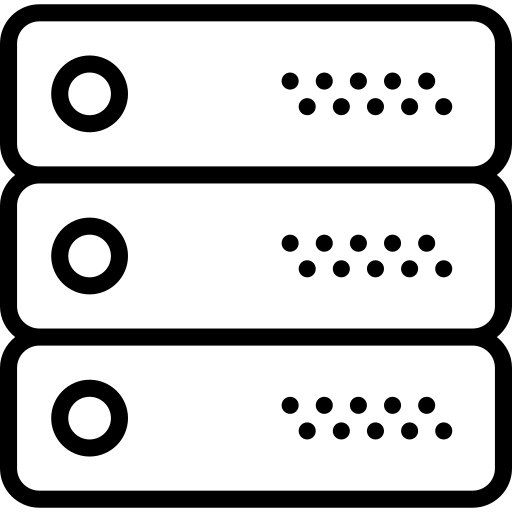 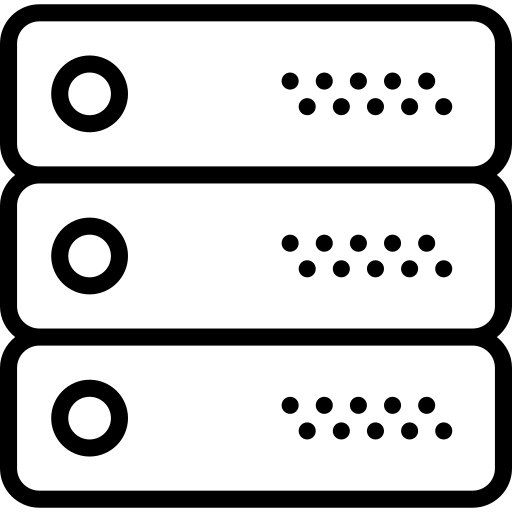 Frameworks(Cadriciels)
Frameworksrécents
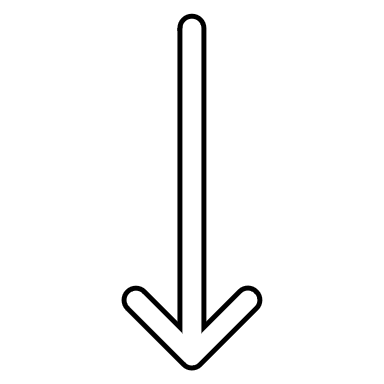 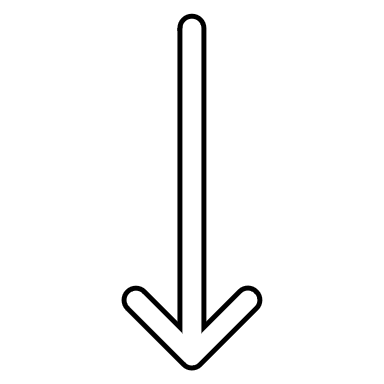 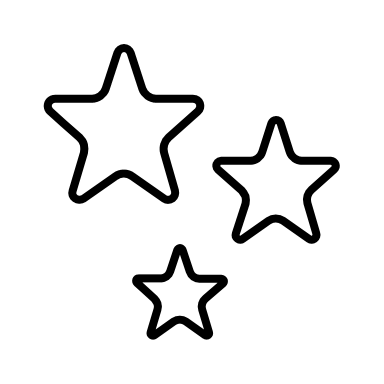 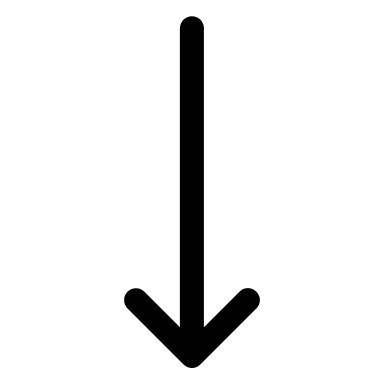 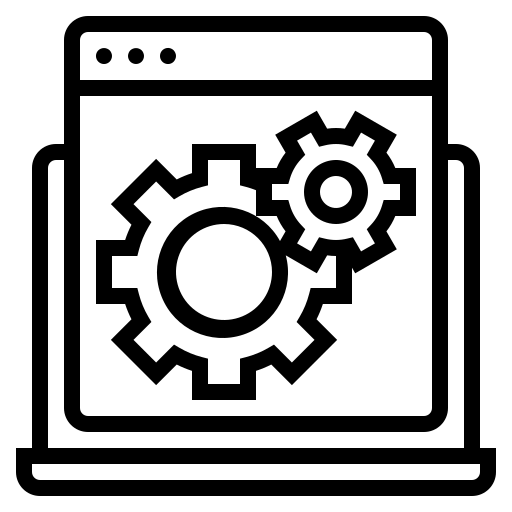 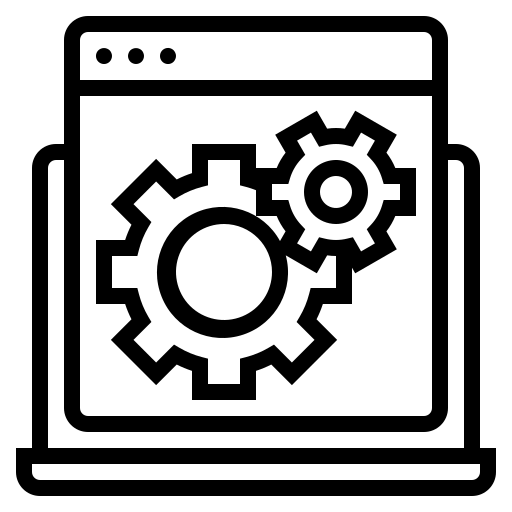 Migration
Logiciels
Logicielsmigrés
Introduction
4
[Speaker Notes: Migration: « Plutôt que de réécrire l’application, l’adapter pour qu’il fonctionne avec le nouveau framework »]
Exemple : page à migrer
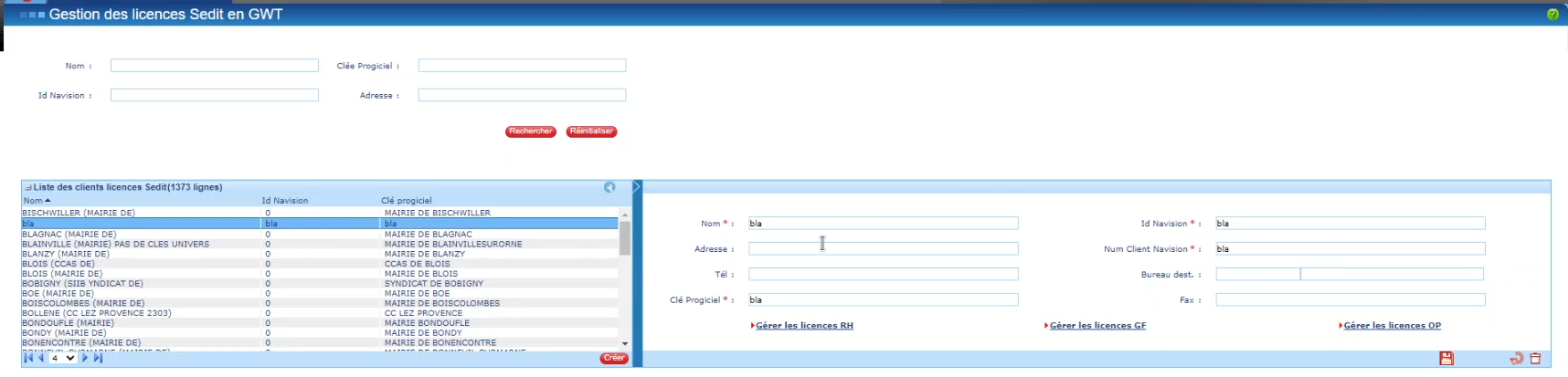 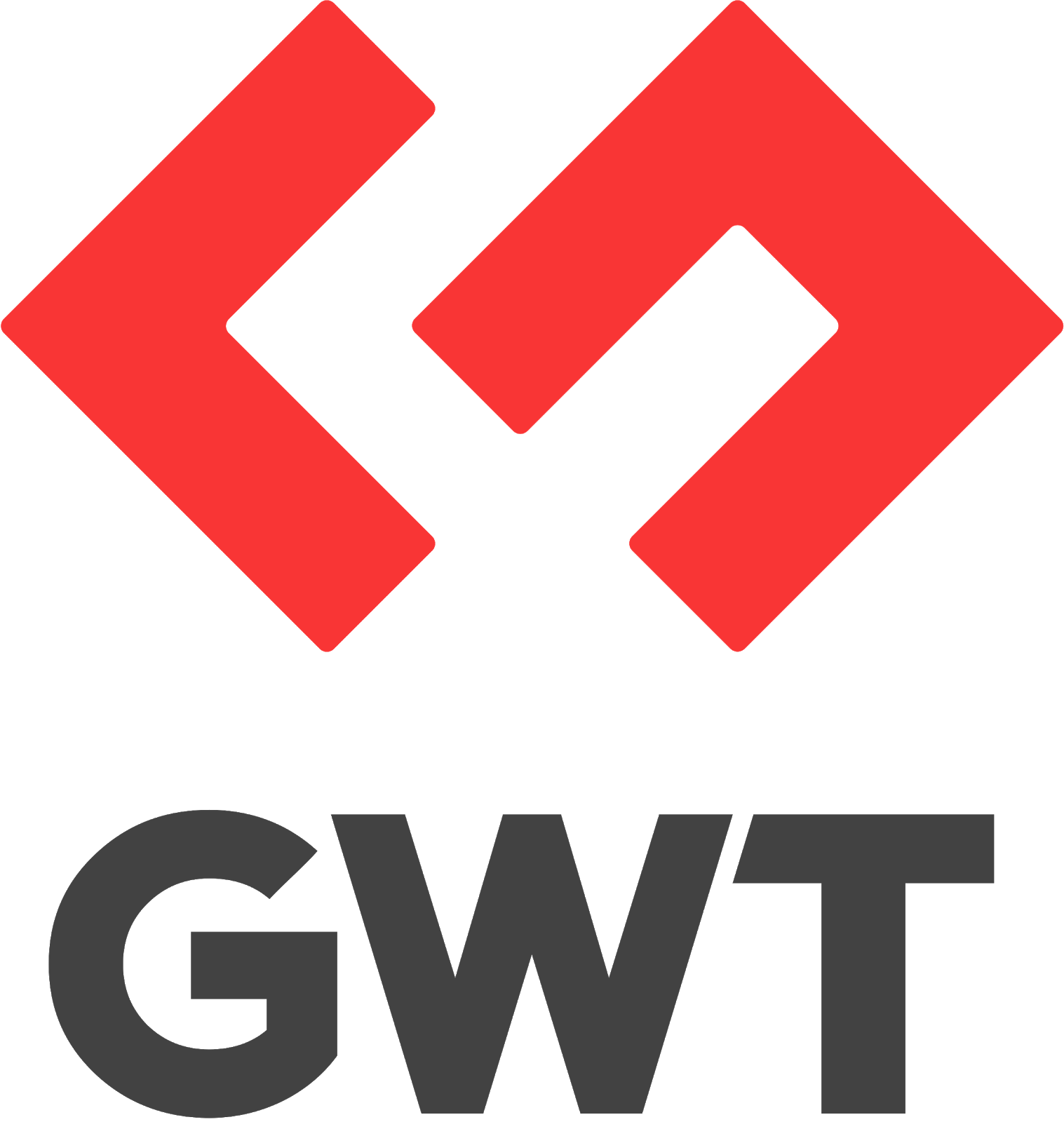 Introduction
5
Exemple : page à migrer
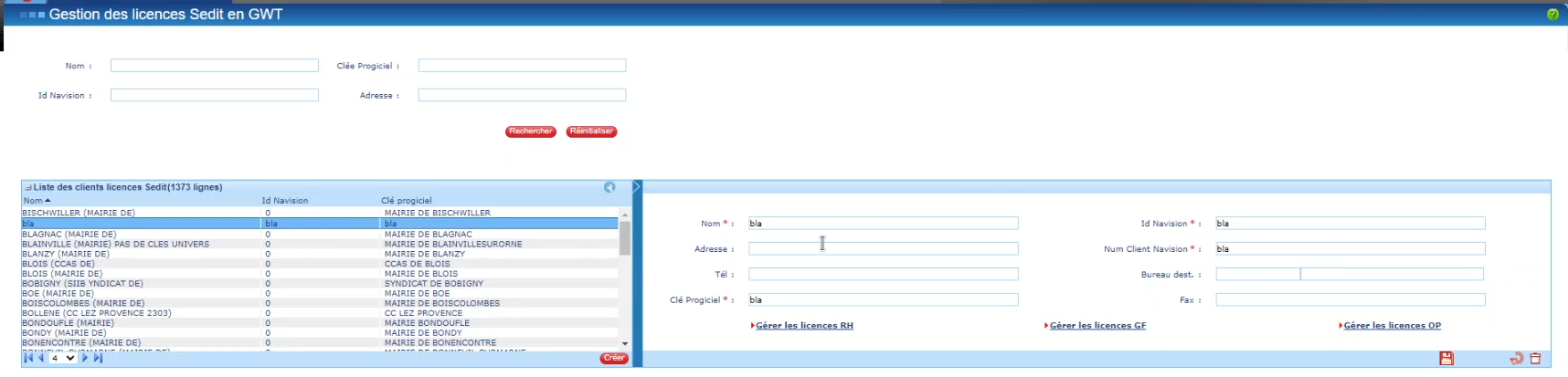 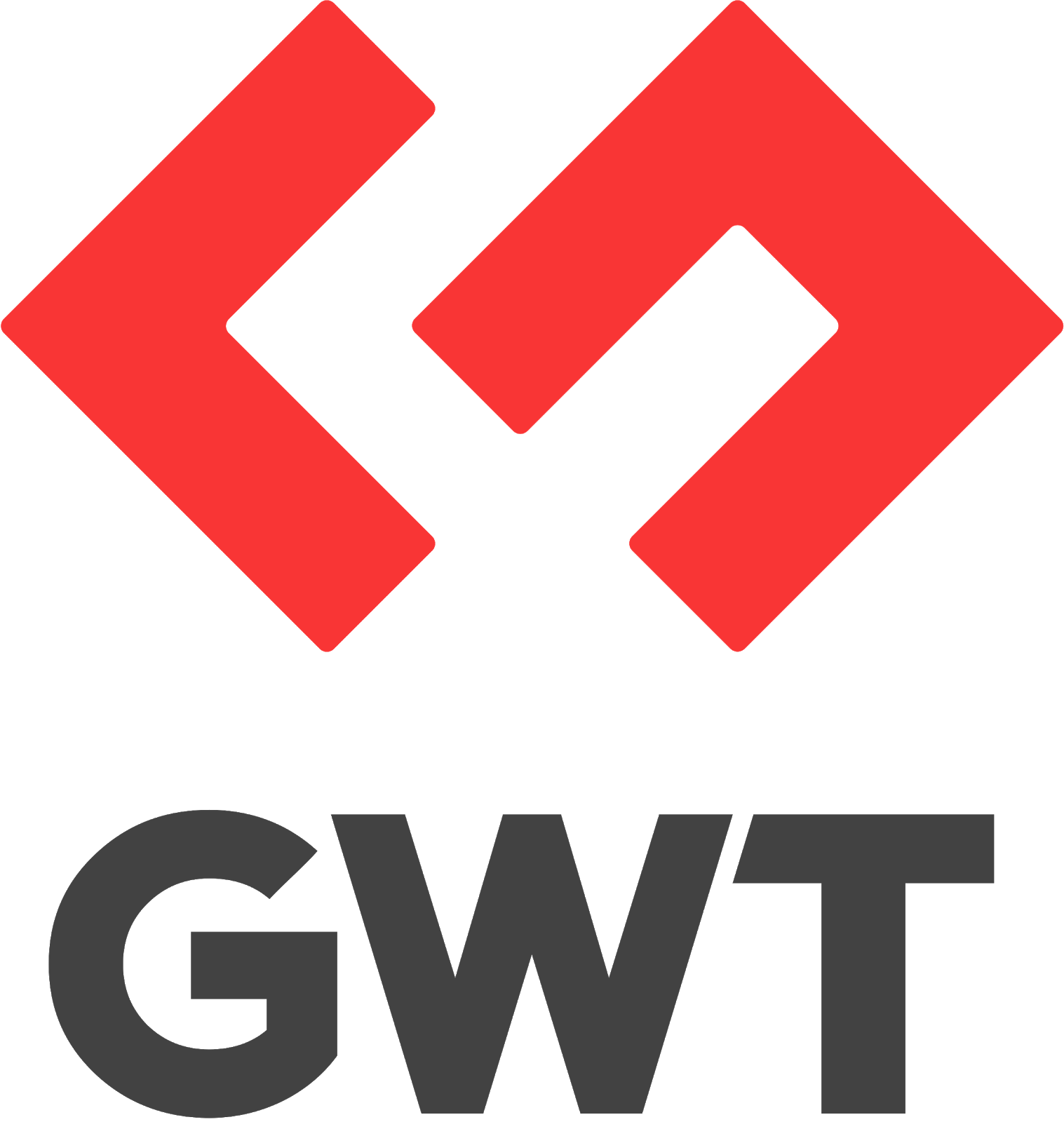 Introduction
6
Exemple : l’application RH
1 MLOCS
21 433 classes
95 164 méthodes
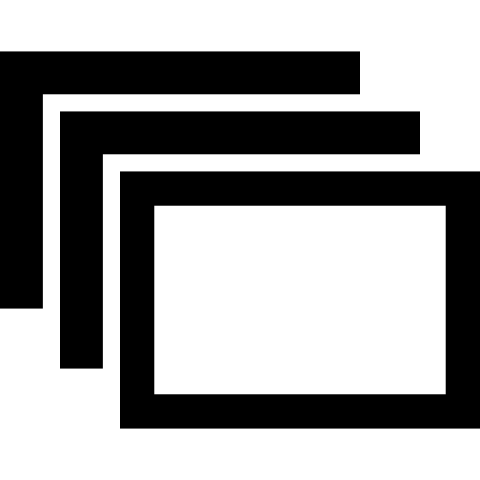 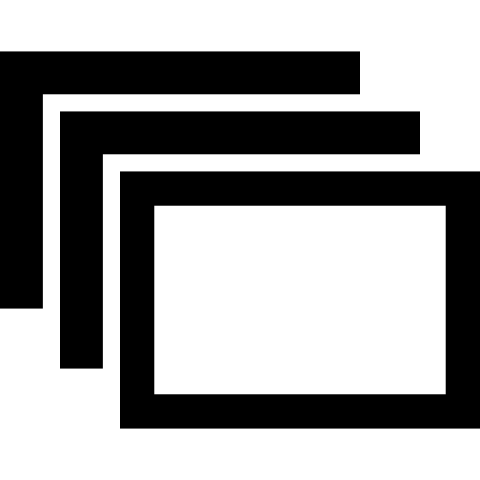 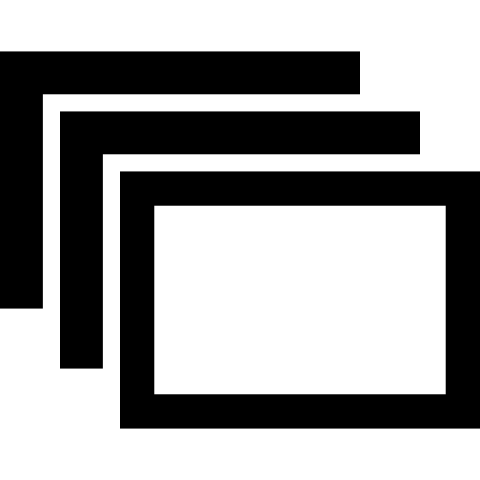 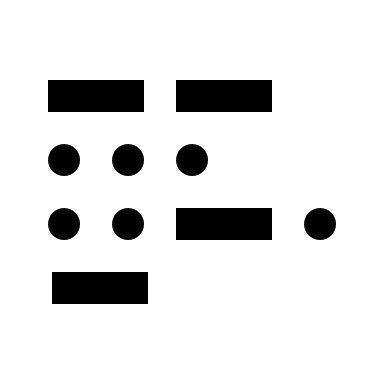 500 pages web
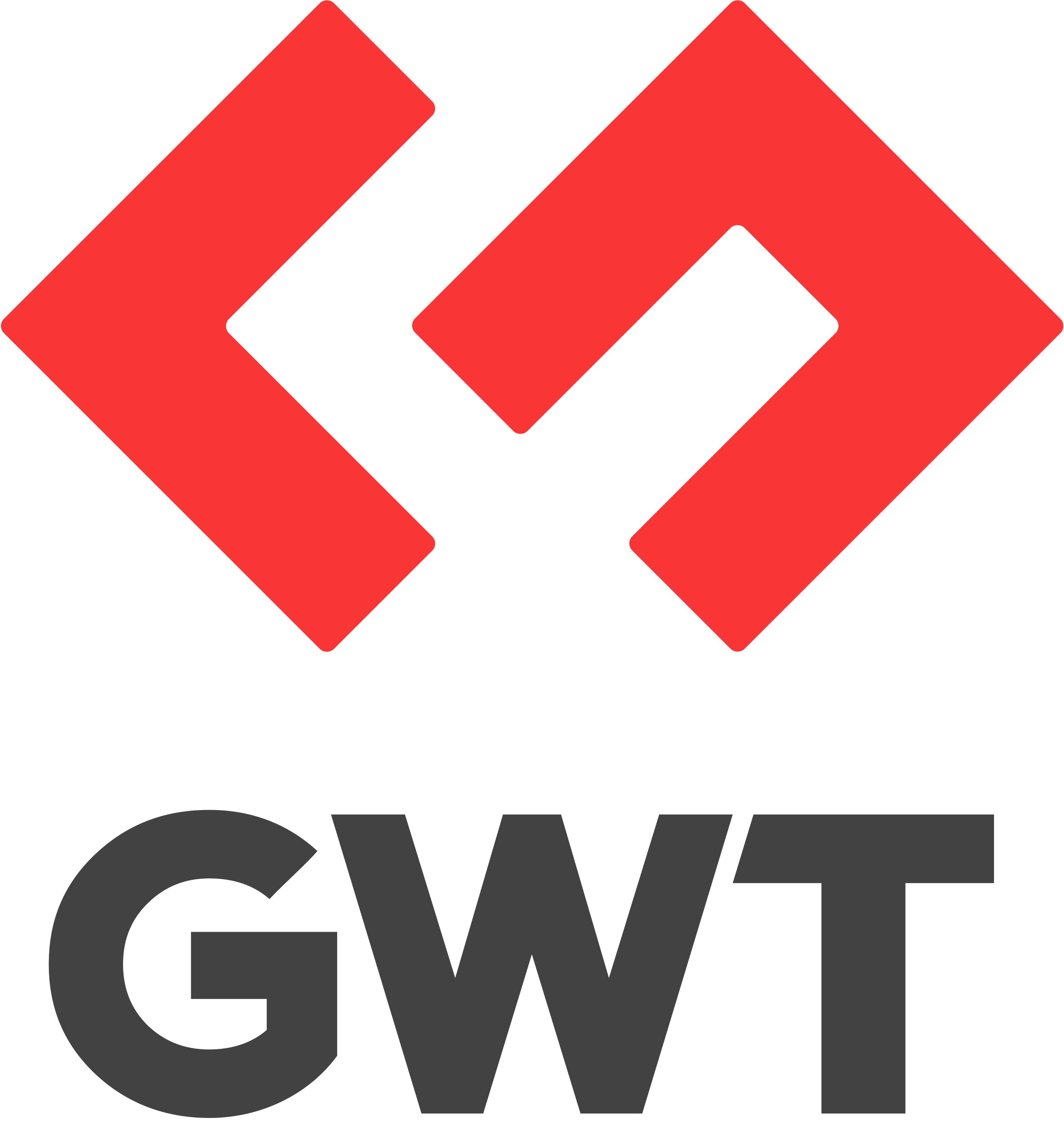 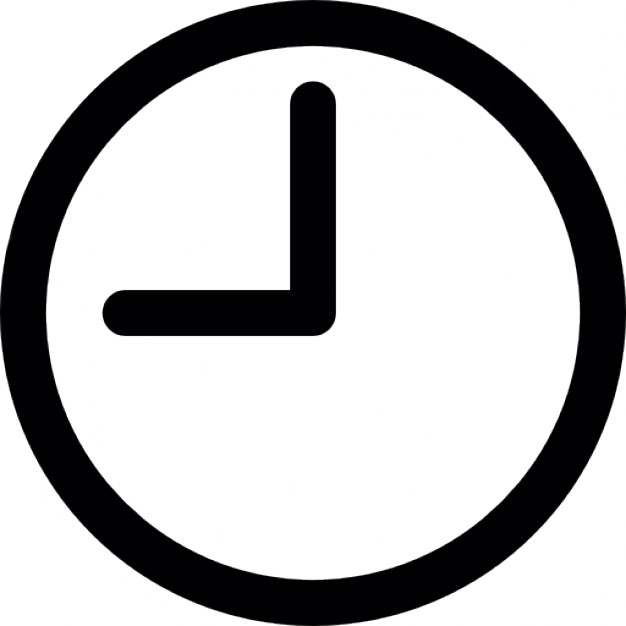 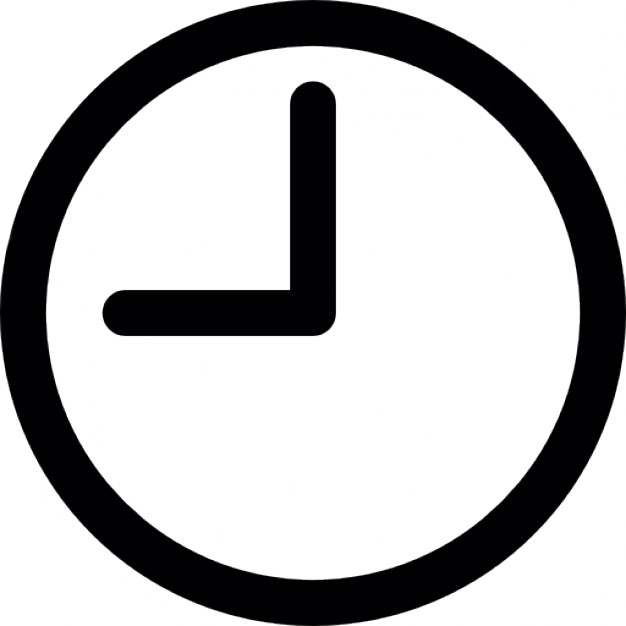 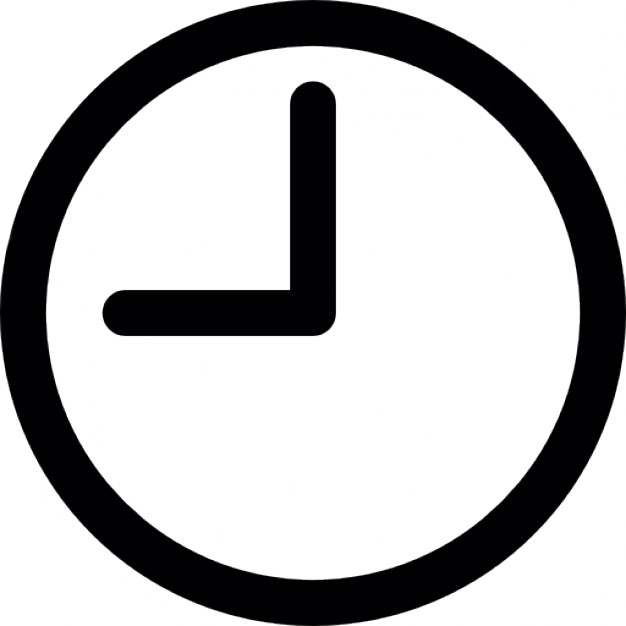 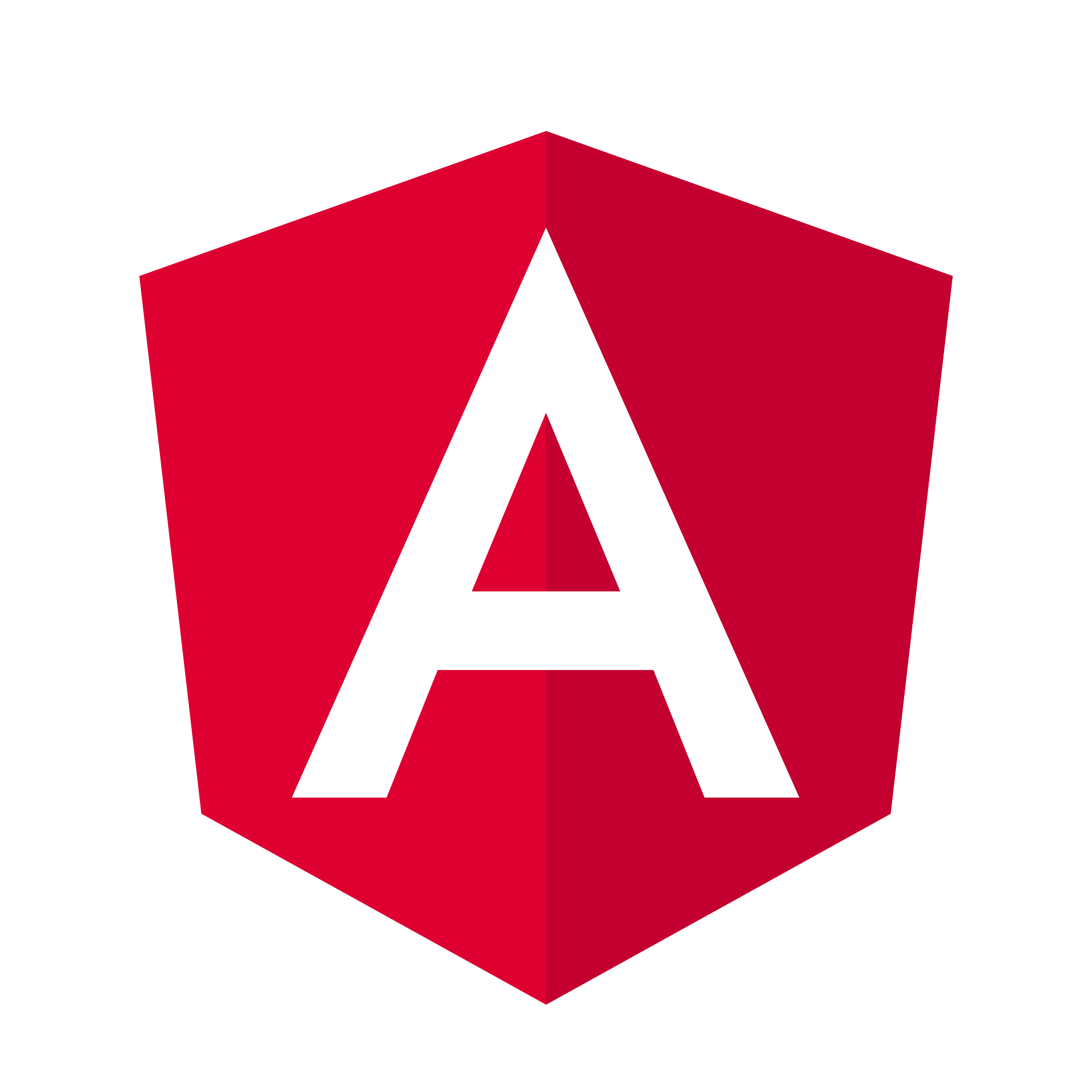 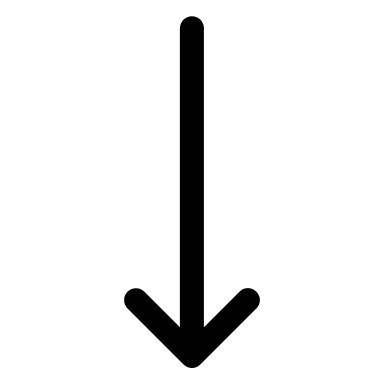 36 ans/homme
de migration
Depuis GWT vers Angular
Introduction
7
Problèmes Industriels
Plusieurs langages
+150 produits
Maintenabilité sur plusieurs décennies
Temps de migration
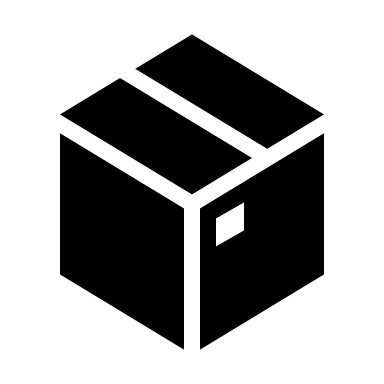 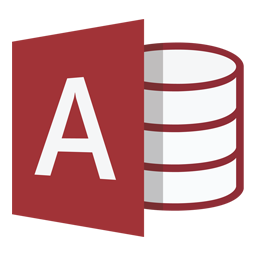 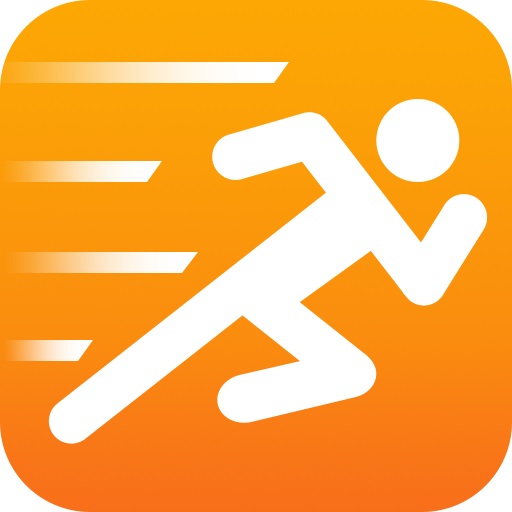 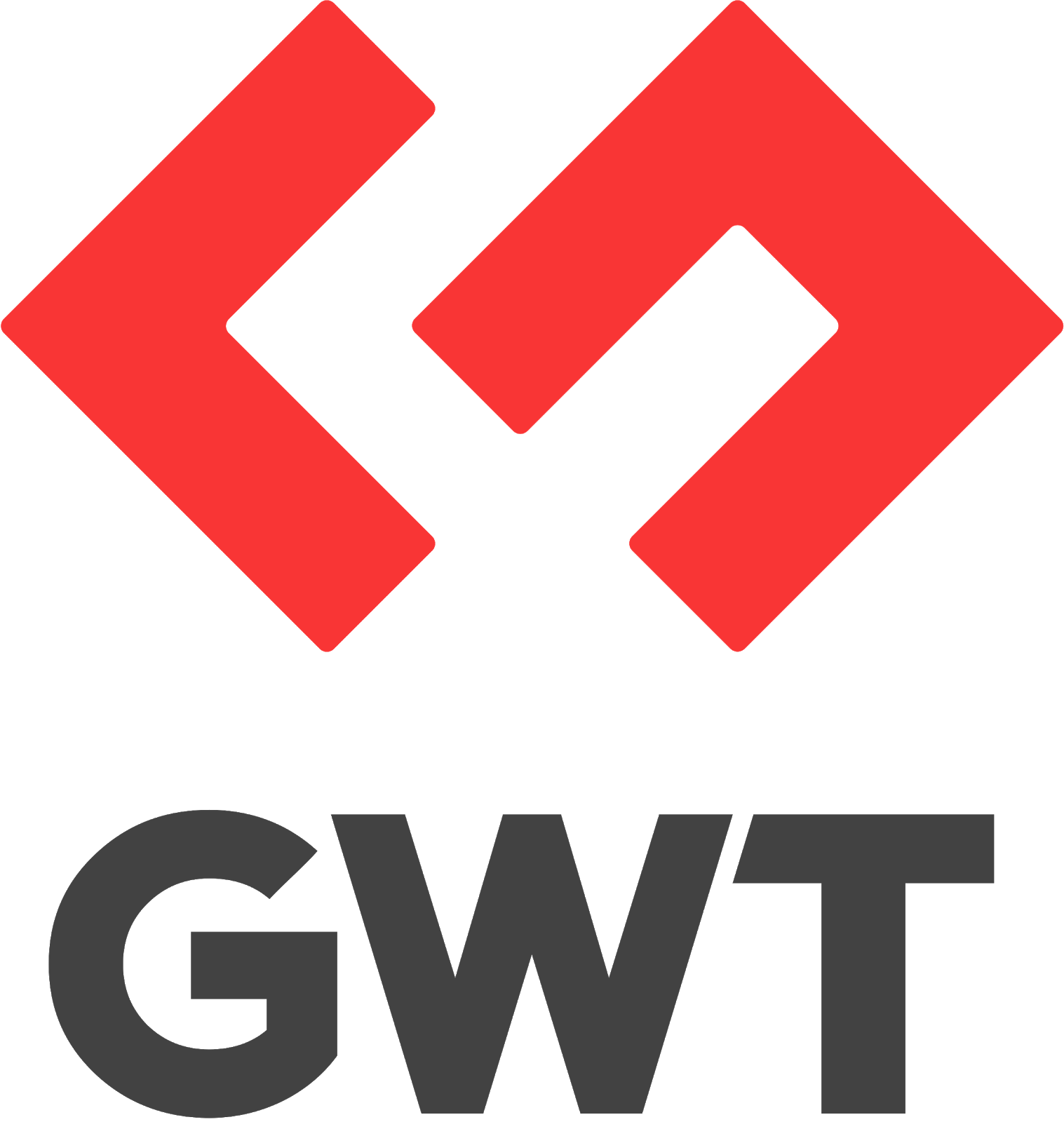 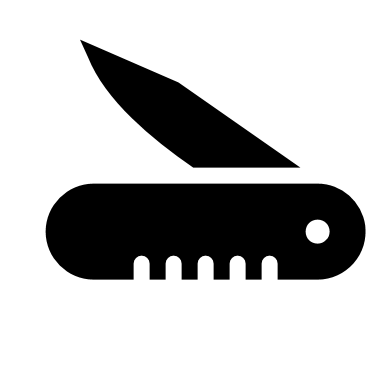 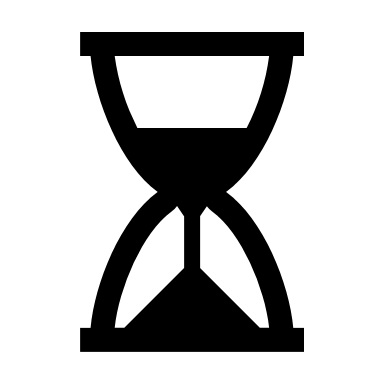 Introduction
8
[Speaker Notes: 150 produits + Plusieurs langages / Framework
Besoin de réinventer l’approche pour chaque solution
Maintenabilité + temps de migration
Besoin d’assurer la maintenance de l’application pendant la migration
Sauf que la migration prend du temps pour chaque solution (plusieurs mois/années)
Il faudrait aussi que le framework cible ne devienne pas legacy à la fin de la migration]
Problèmes
Plusieurs langages
+150 produits
Maintenabilité sur plusieurs décennies
Temps de migration
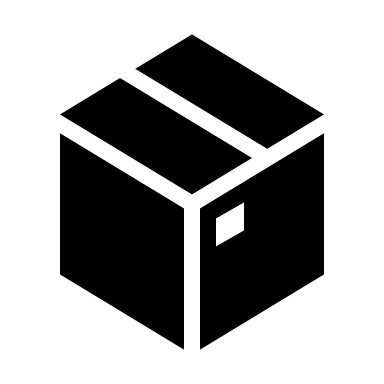 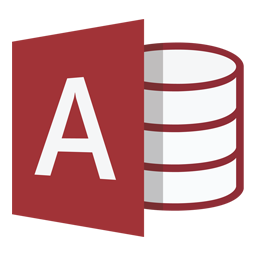 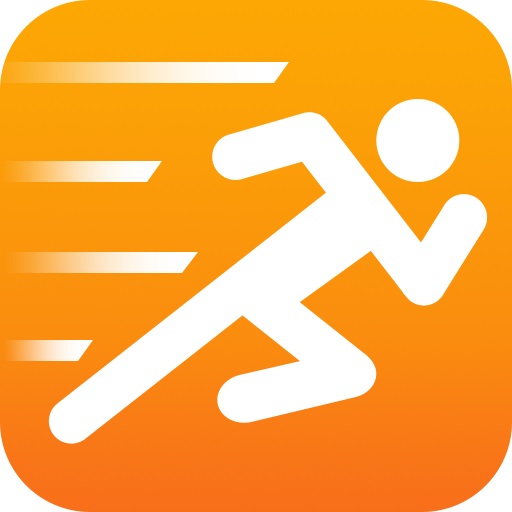 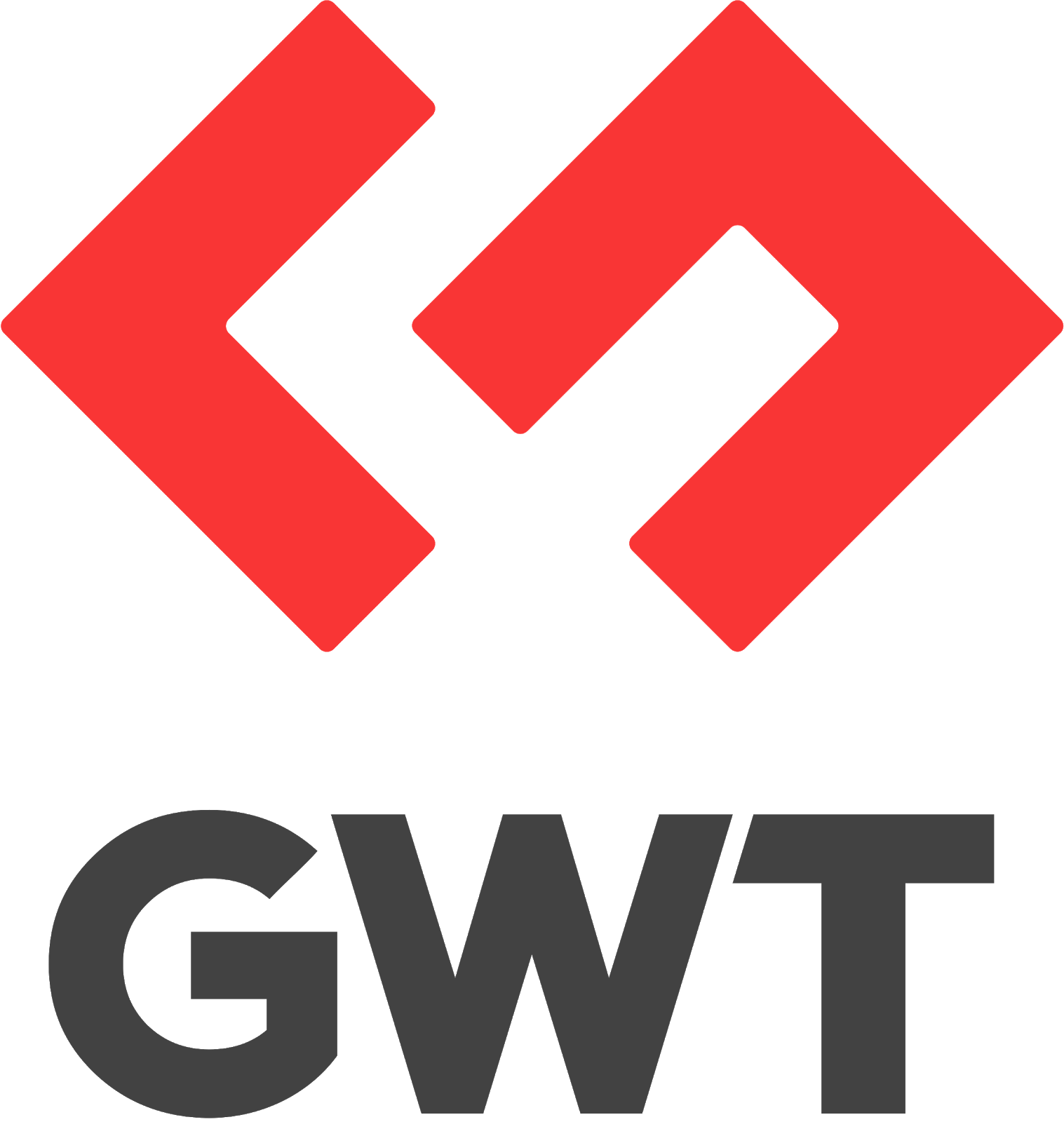 Supporter la migration de GUI définie avec différents GUI frameworks
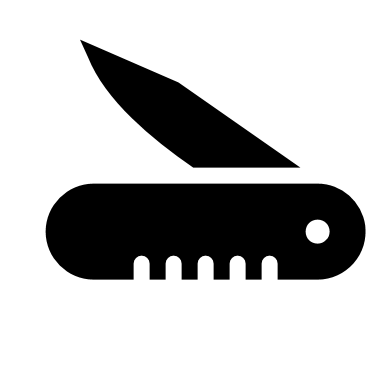 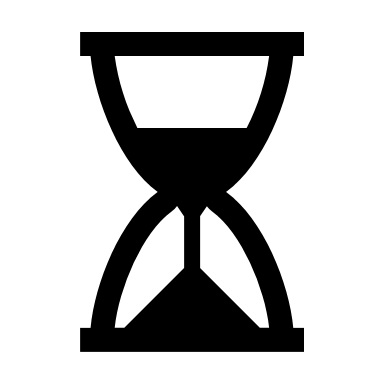 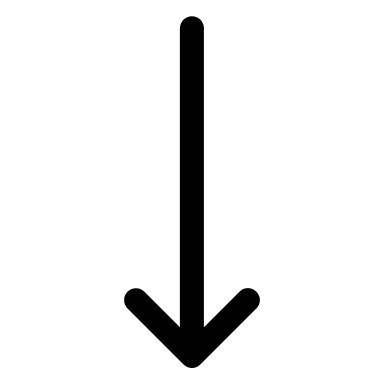 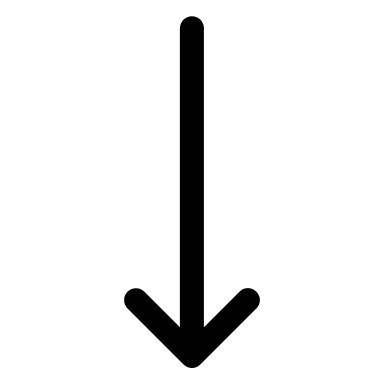 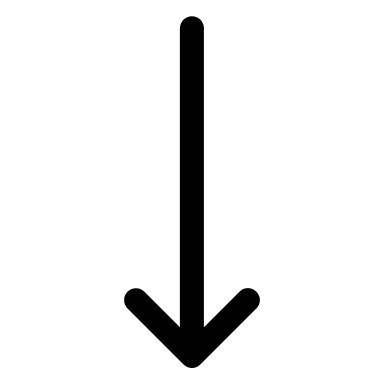 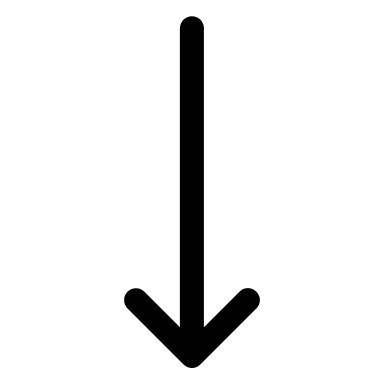 Permettre la migration incrémentale
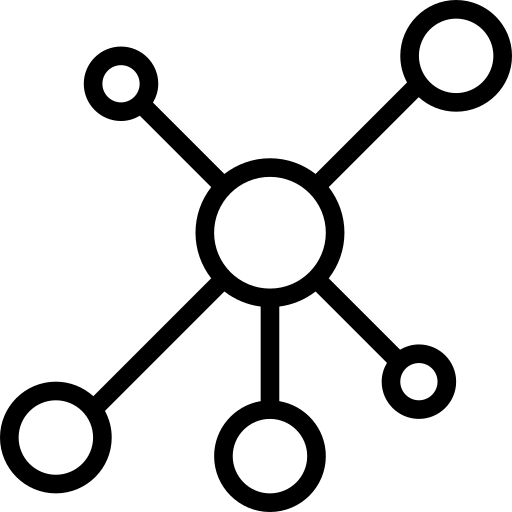 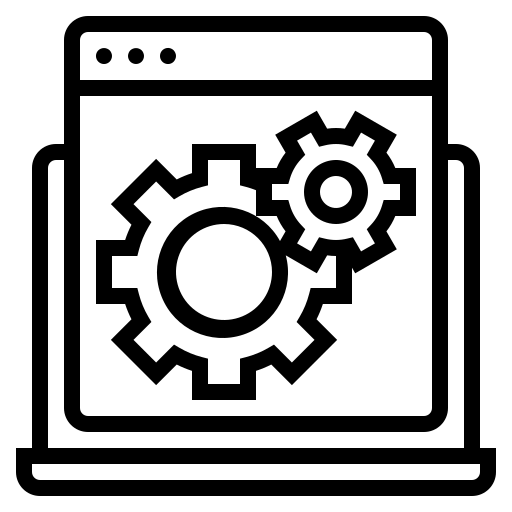 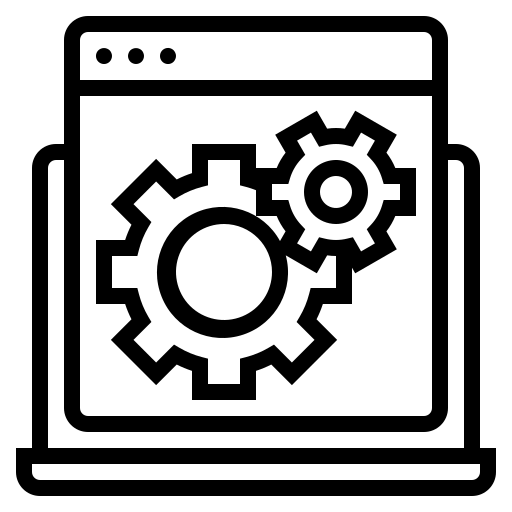 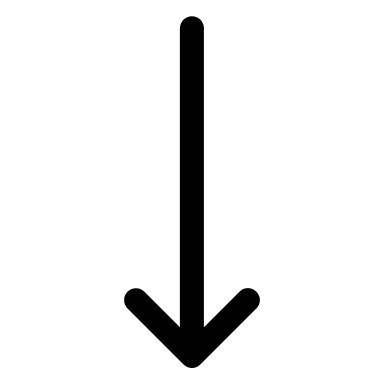 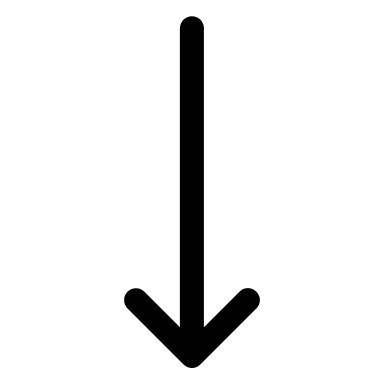 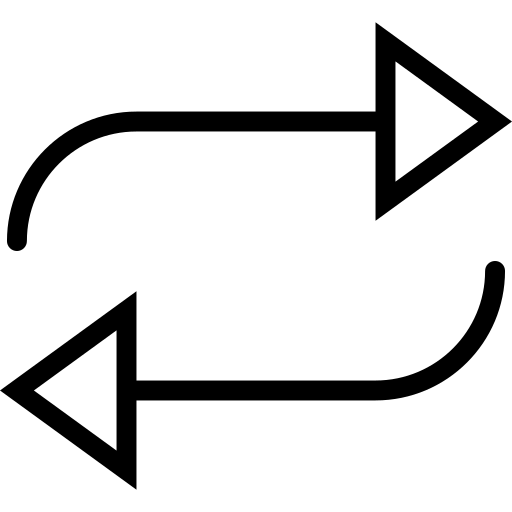 Comment permettre la migration incrémentale d’applications définies avec différents GUI frameworks ?
Introduction
9
Introduction
Etat de l’art
Plan
GUI Migration
Migration incrémentale
Validation
Conclusion
Introduction
10
[Speaker Notes: Nous venons de faire l’intro, la suite de la présentation est organisée en 3 grandes parties:

Dire que les points se retrouvent en bas des slides

état de l’art
Les deux contributions majeurs de cette thèse
GUI migration
Migration incrémental
LA Validation et conclusion]
ETAT DE L’ART
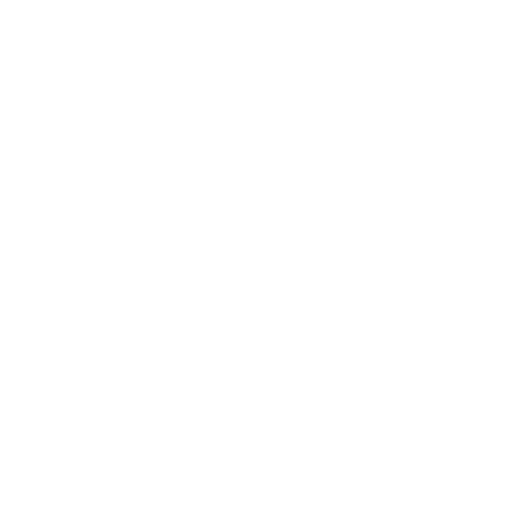 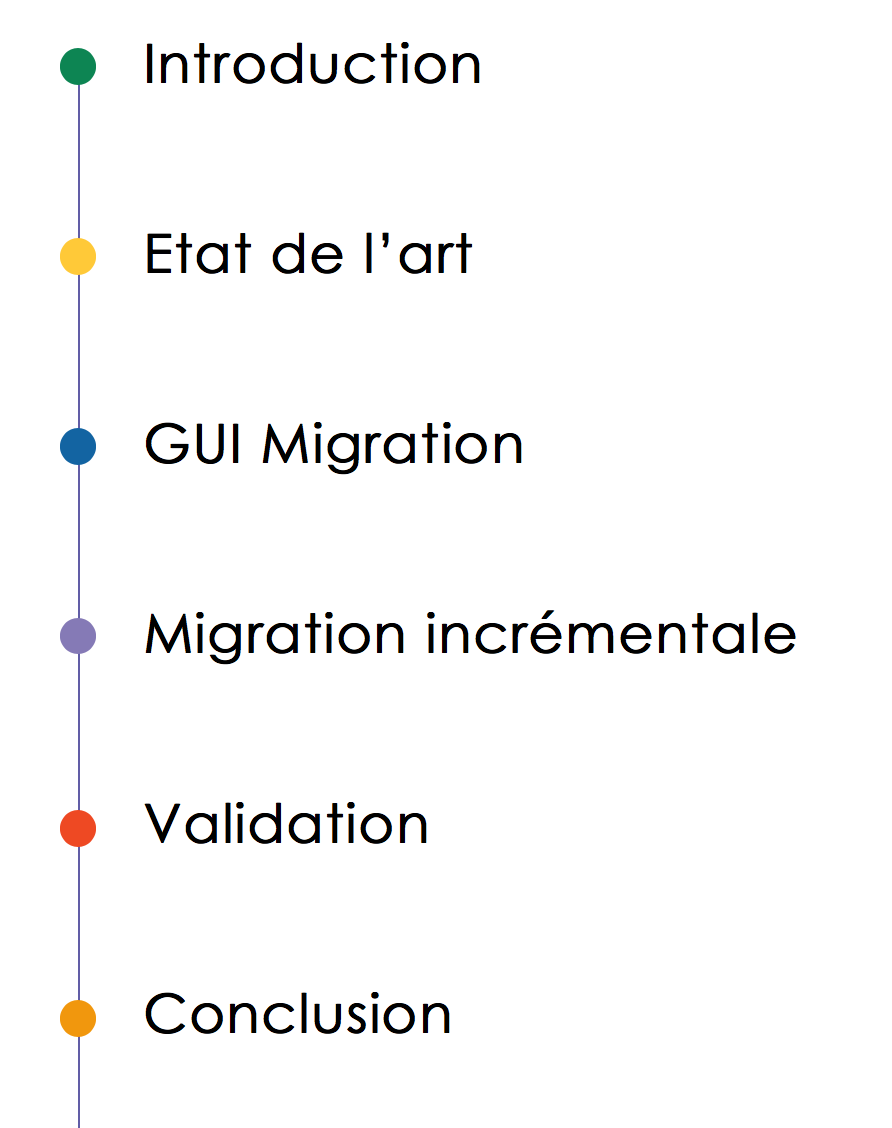 Etat de l’art
11
[Speaker Notes: Pour répondre aux questions, j’ai étudié la littérature. Pour chaque une des problématiques

~ 3.30 min]
Etat de l’art
GUI migration
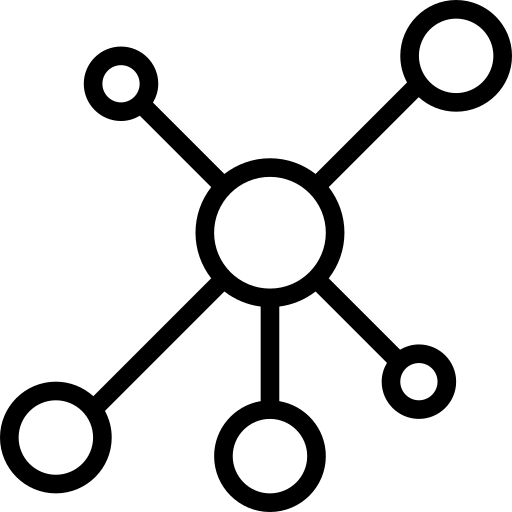 Migration incrémentale
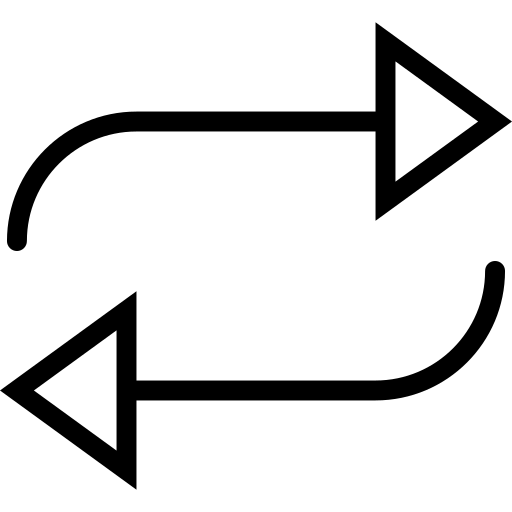 Etat de l’art
12
[Speaker Notes: Ici, comme pour la suite de la présentation, je vais utiliser les carrés « GUI Migration » et « Migration incrémentale » pour parler de chaque problème]
Etat de l’art
GUI migration
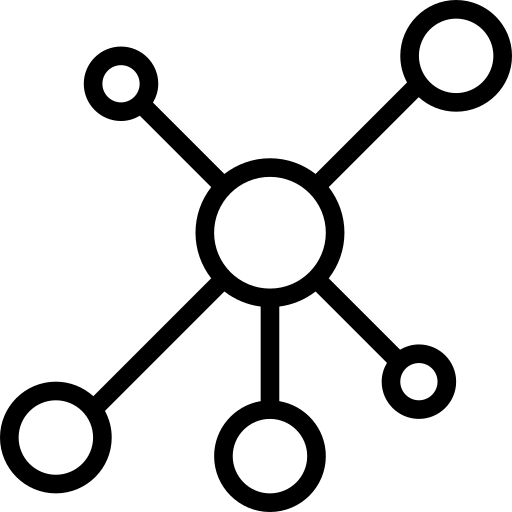 Contraintes d’hybridation
Représentation du visuel d’une application
Approche de migration de GUI
Migration incrémentale
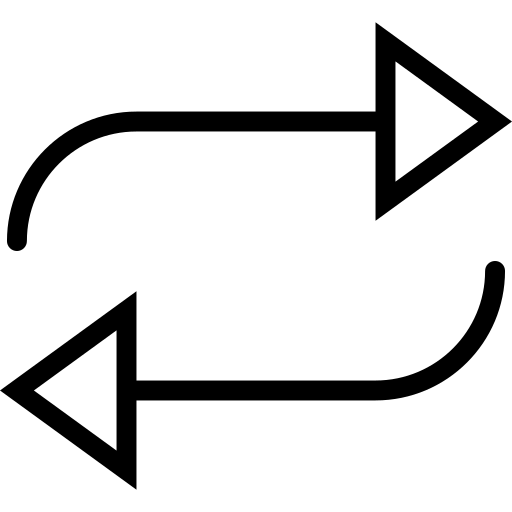 Etat de l’art
13
[Speaker Notes: Pour la GUI migration, deux axes:
Représentation des interfaces graphiques
Approche de migration]
Représentation du visuel
GUI migration
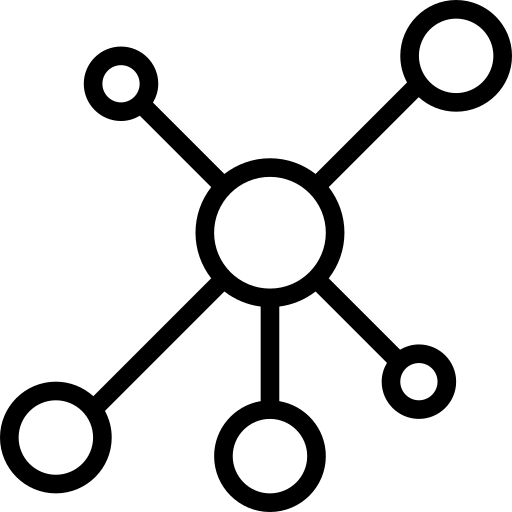 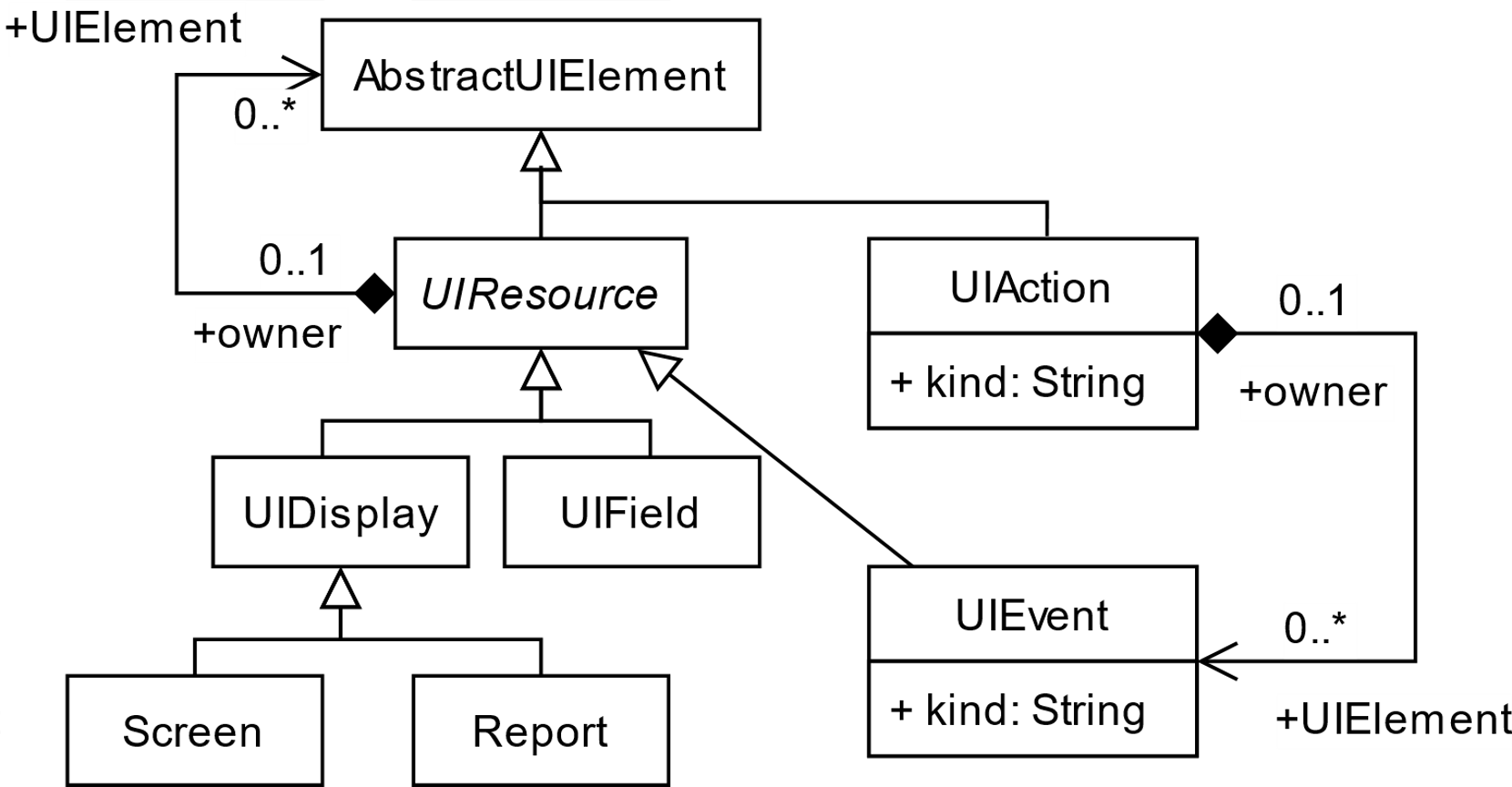 Knowledge Discovery Metamodel (KDM)
Package UI Resources
Définit par l’Object Management Group (OMG)
KDM - UIResources Class Diagram
Etat de l’art
14
[Speaker Notes: KDM  Object Management Group (OMG)

UI Resources  package qui discute de la partie représentation de l’Ui]
Représentation du visuel
GUI migration
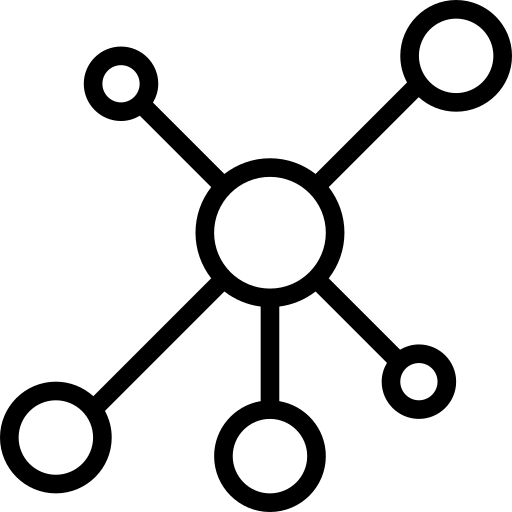 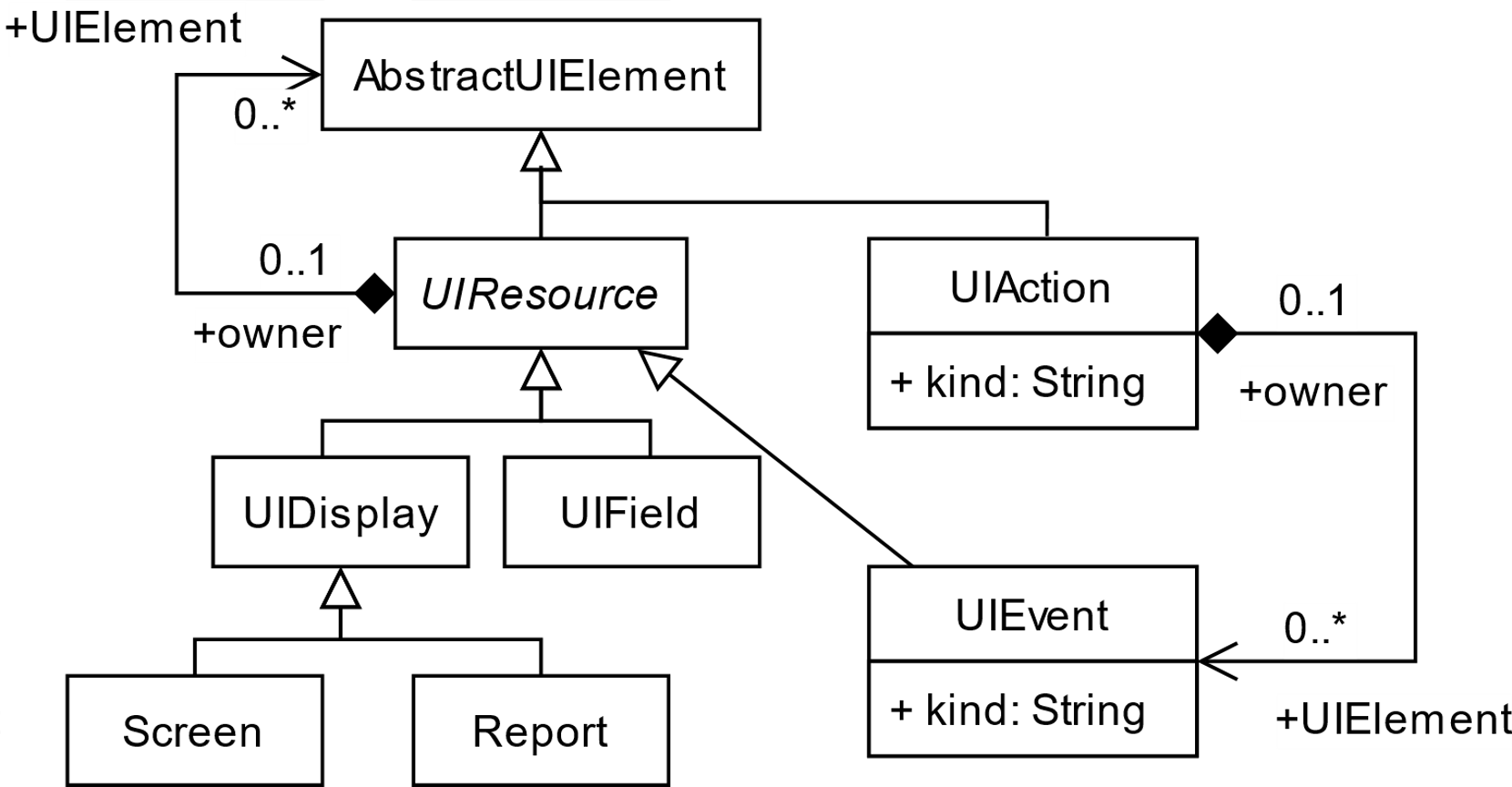 DOM: Patron composite
Gotti and Mbarki (2016)
Fleurey et al. (2007)
Mesbah et al. (2012)
Memon et al. (2003)
Samir et al. (2007)
Shah and Tilevich (2011)
Joorabchi and Mesbah (2012)
Brambilla and Fraternali (2014)
KDM - UIResources Class Diagram
Etat de l’art
15
Représentation du visuel
GUI migration
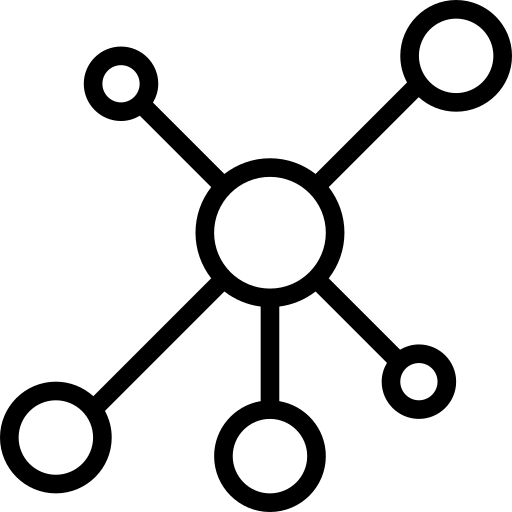 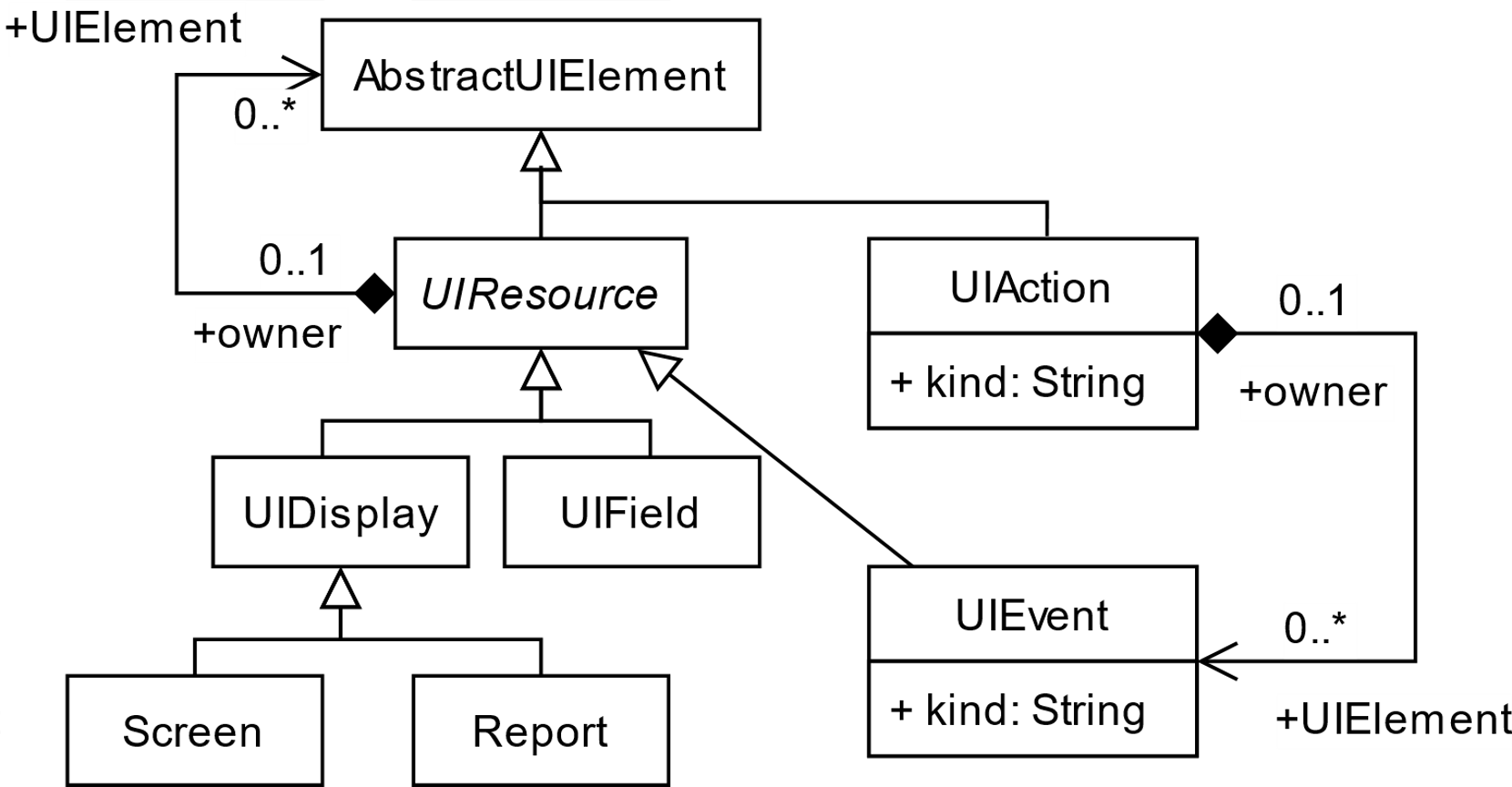 Spécialisation des widgets
Gotti and Mbarki (2016)
Sánchez Ramón et al. (2016)
KDM - UIResources Class Diagram
Etat de l’art
16
Représentation du visuel
GUI migration
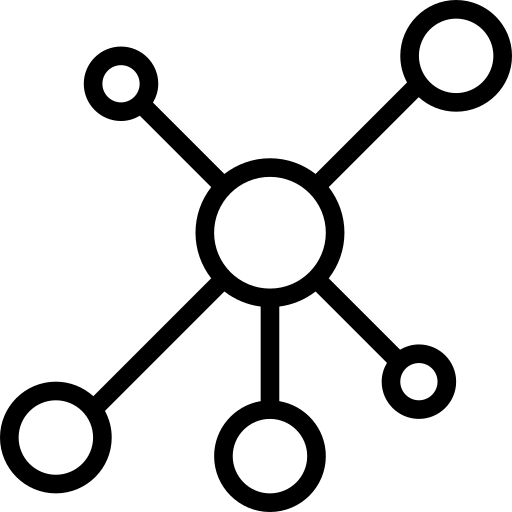 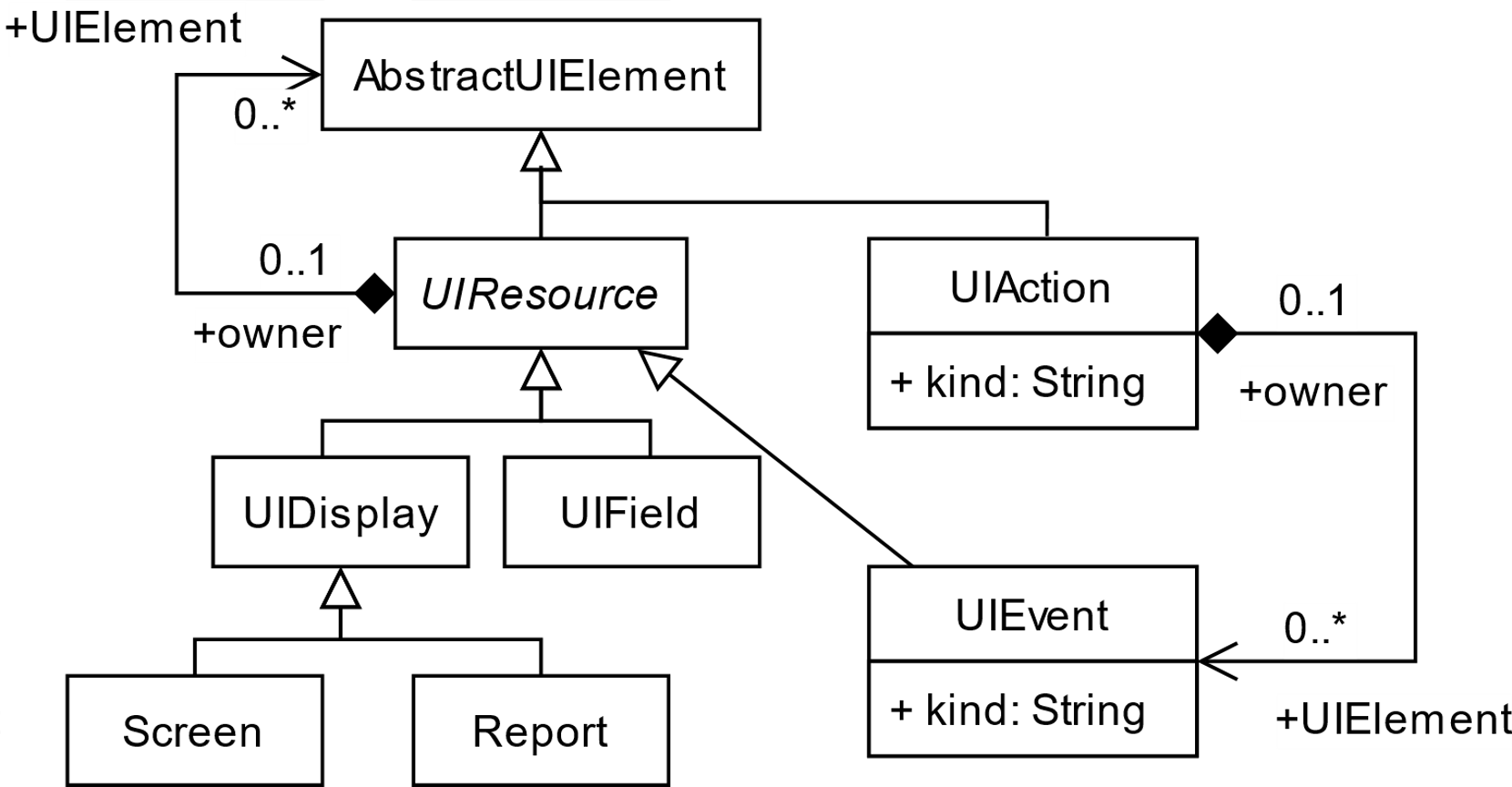 Notion d’événements
Fleurey et al. (2007)
Mesbah et al. (2012)
Garcés et al. (2017)
Samir et al. (2007)
Joorabchi and Mesbah (2012)
KDM - UIResources Class Diagram
Etat de l’art
17
Représentation du visuel
GUI migration
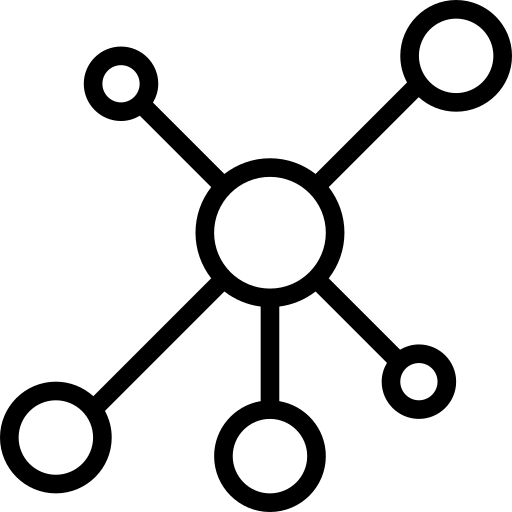 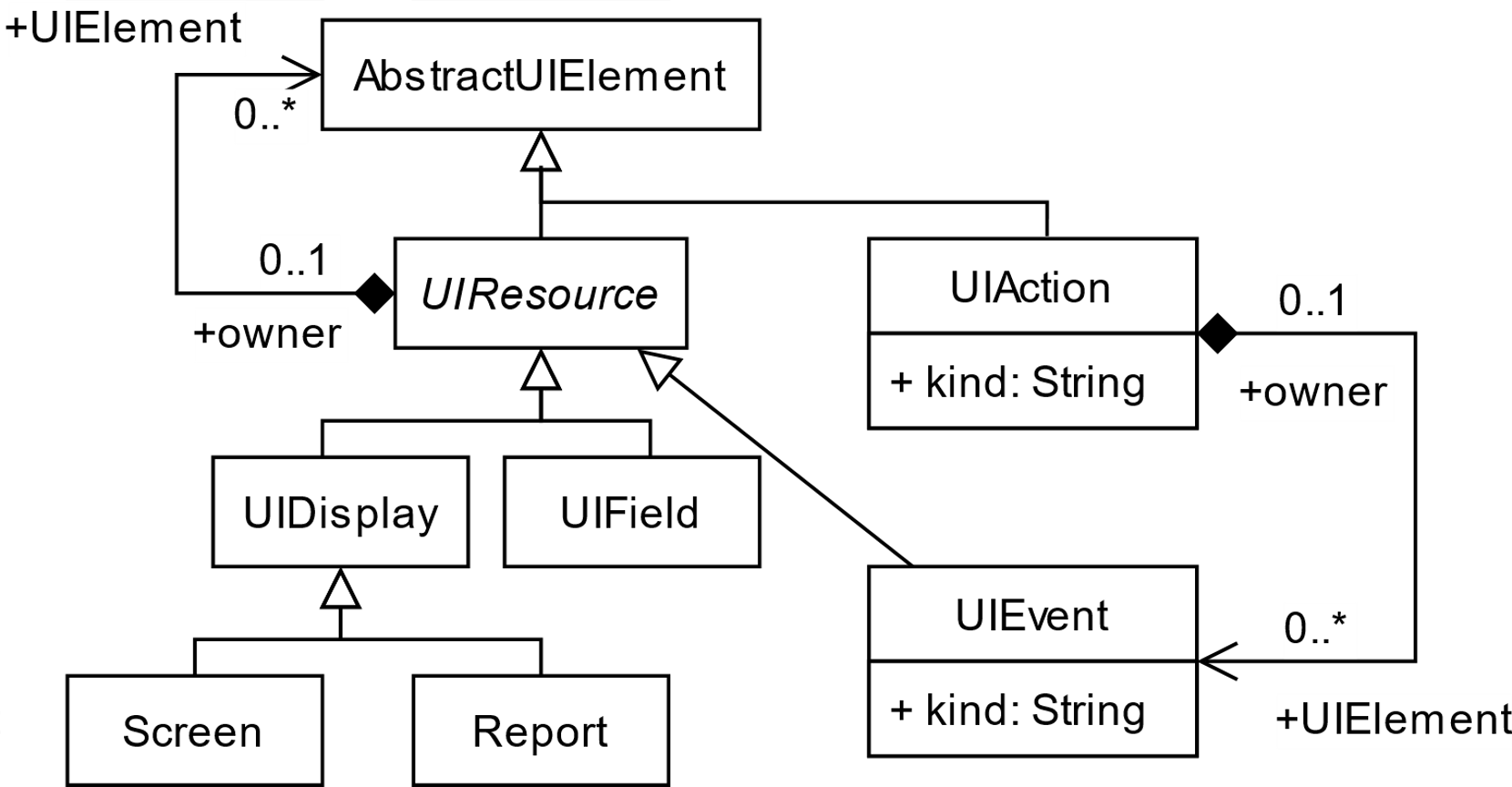 UIAttribute
Notion d’attributs
Gotti and Mbarki (2016)
Garcés et al. (2017)
Samir et al. (2007)
Shah and Tilevich (2011)
Joorabchi and Mesbah (2012)
Etat de l’art
18
Représentation du visuel
GUI migration
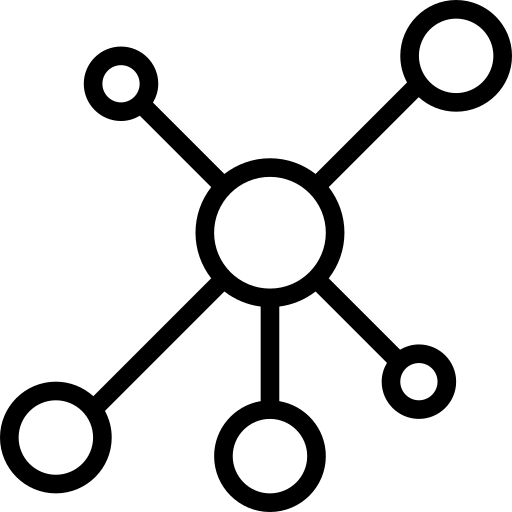 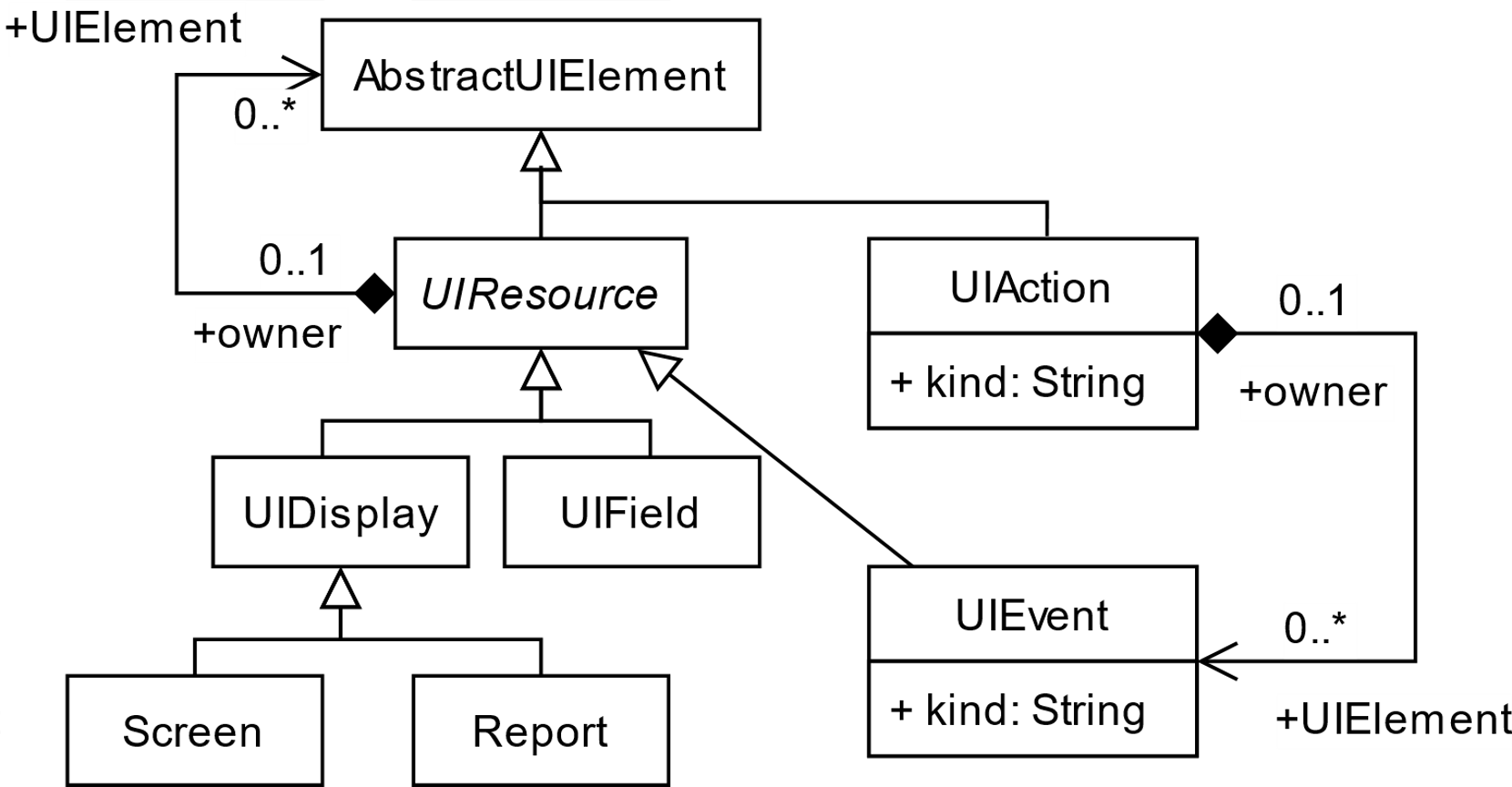 UIAttribute
Widget custom
UICustom
Sánchez Ramón et al. (2016)
Etat de l’art
19
Représentation du visuel
GUI migration
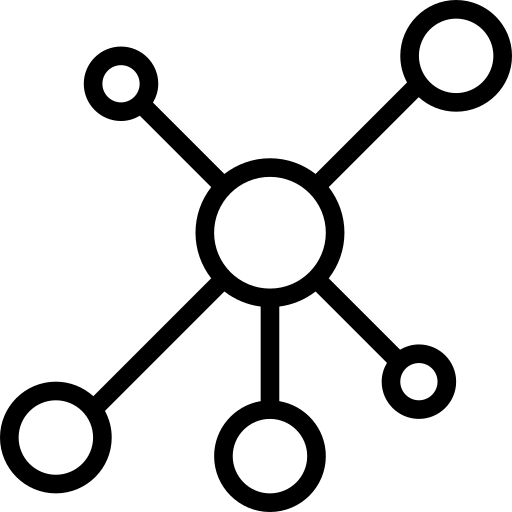 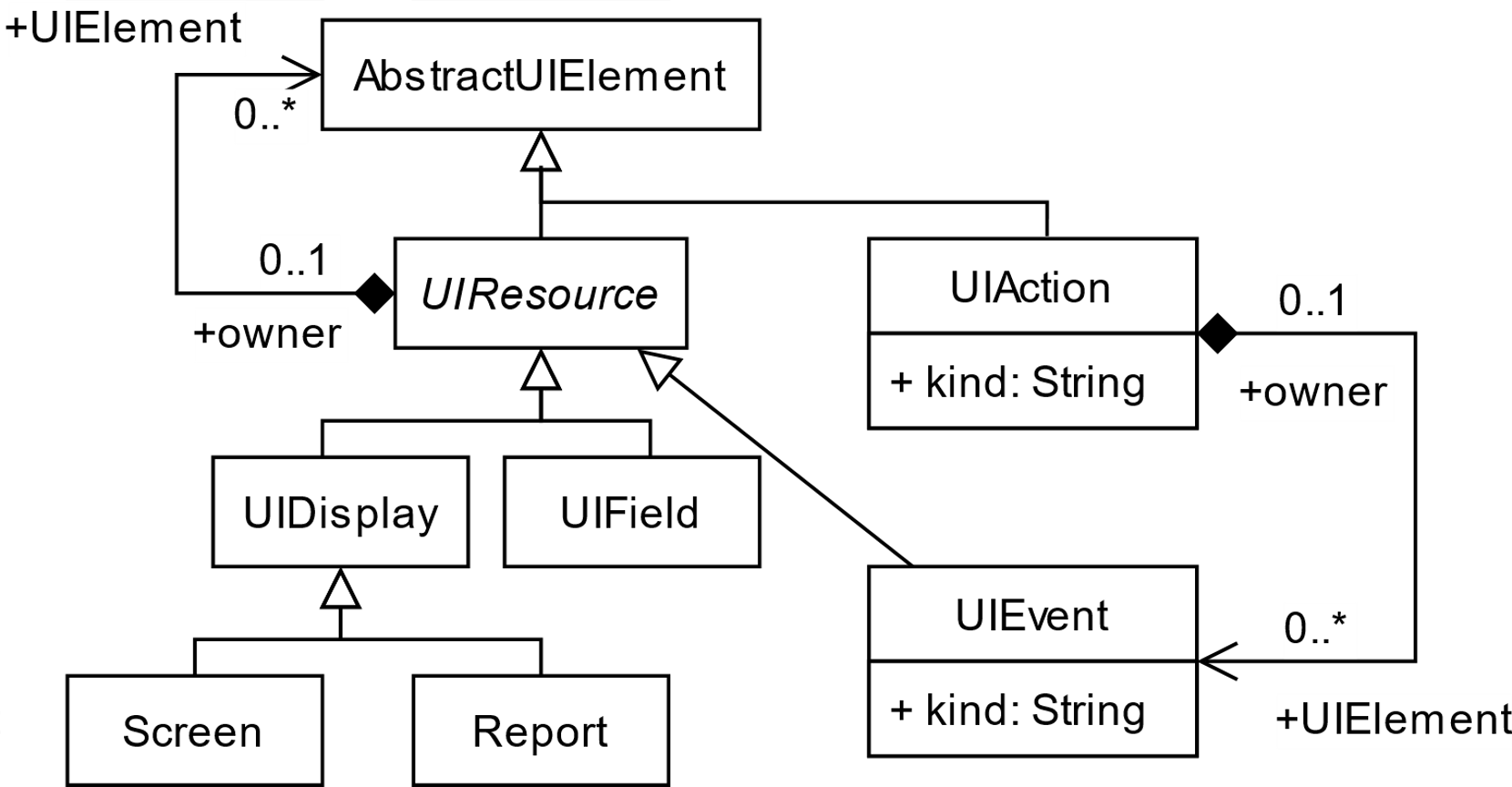 UIAttribute
DOM : Patron composite
Spécialisation des widgets
Notion d’événements
Notion d’attributs
Widget custom
UICustom
Etat de l’art
20
Représentation du visuel
GUI migration
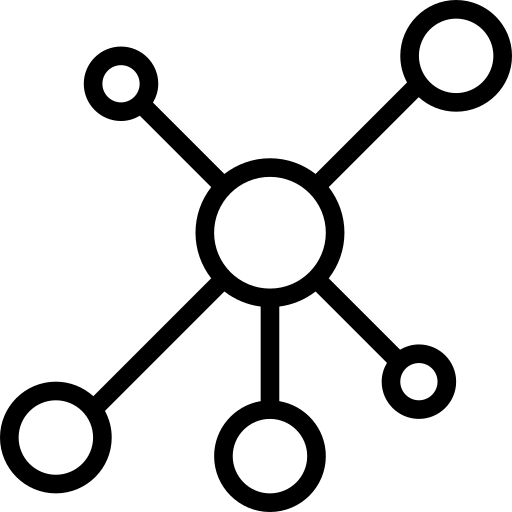 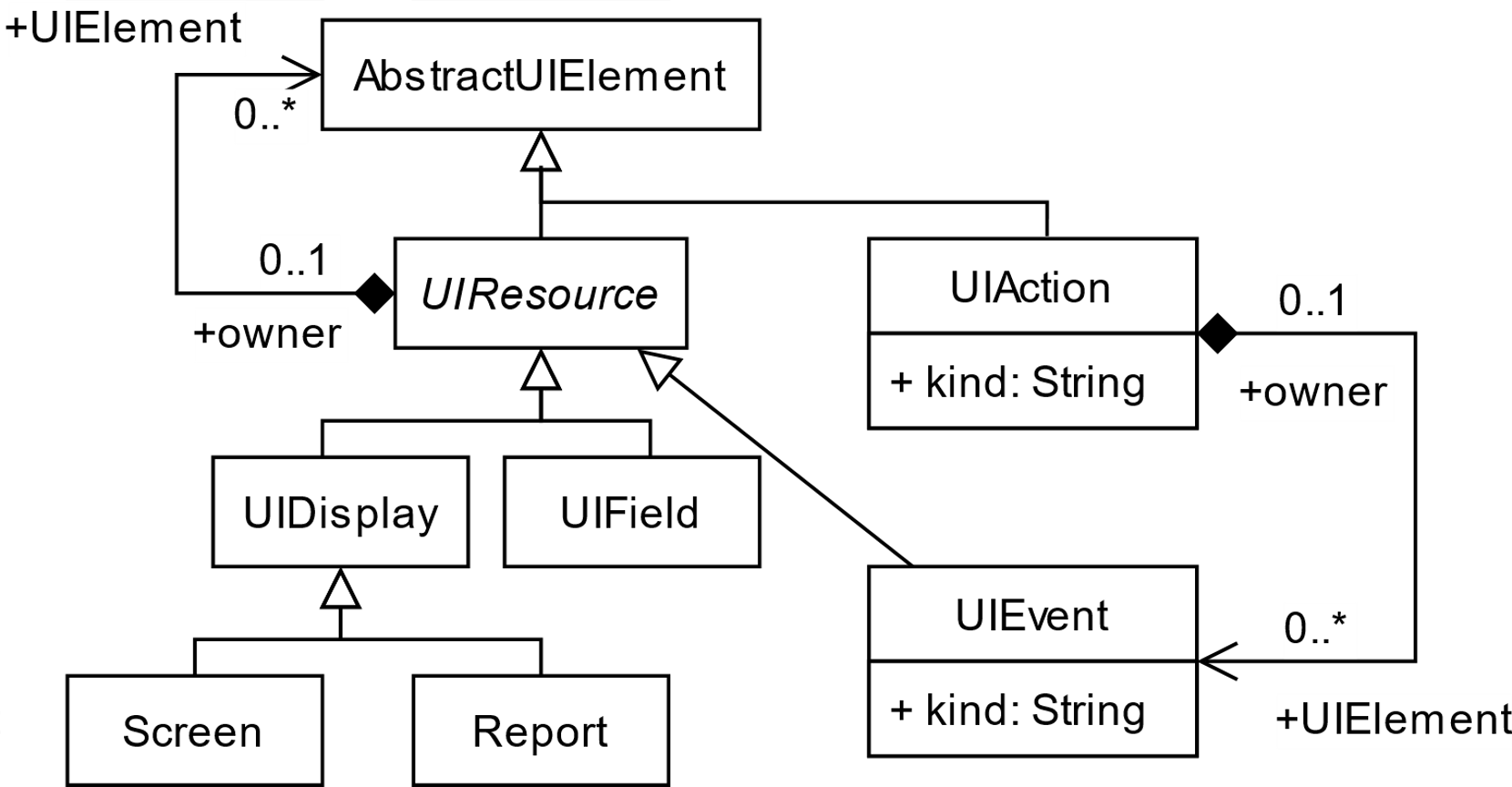 UIAttribute
DOM: Pattern composite
Spécialisation des widgets
Notion d’événements
Notion d’attributs
Custom widget
Quelle est la représentation complète d’une interface graphique ?
UICustom
Etat de l’art
21
Approche de migration de GUI
GUI migration
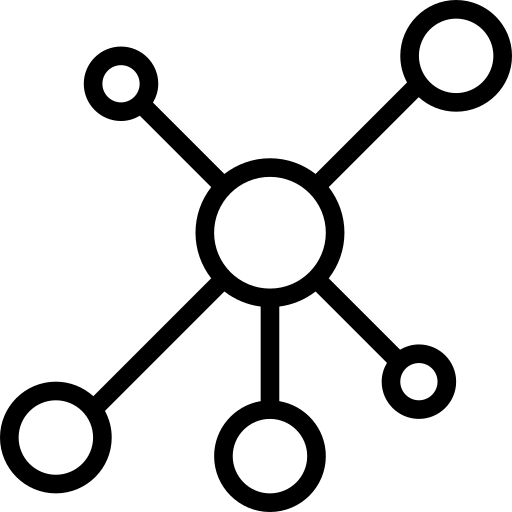 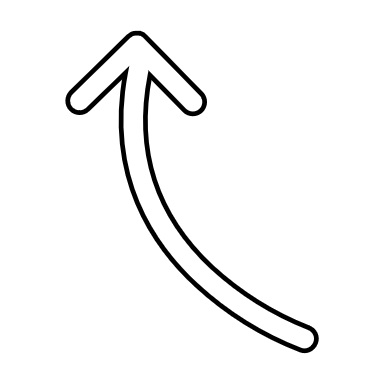 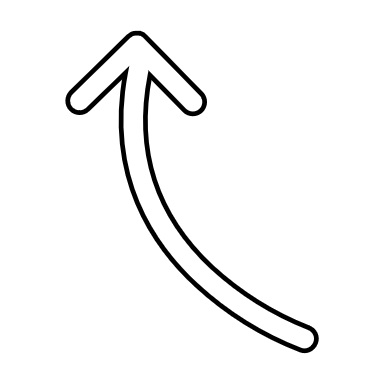 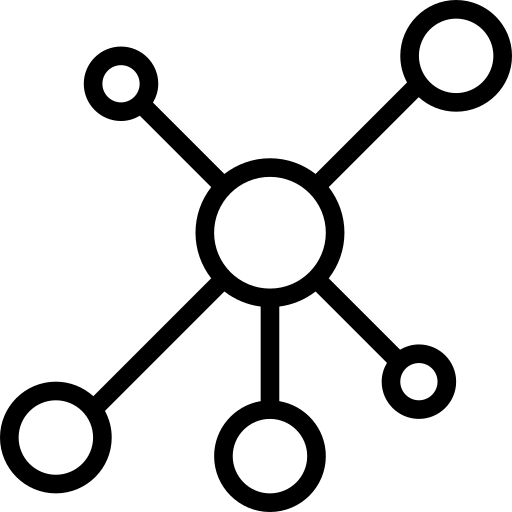 Génération
Extraction
Markup
Programming
Markup
Programming
Binary
Etat de l’art
22
[Speaker Notes: Définir
Markup
Programming
Binary

(codification de l’UI en utilisant par exemple: HTML/ JavaSwing / Oracle)

Export Binary non étudié à notre connaissance]
Approche de migration de GUI
GUI migration
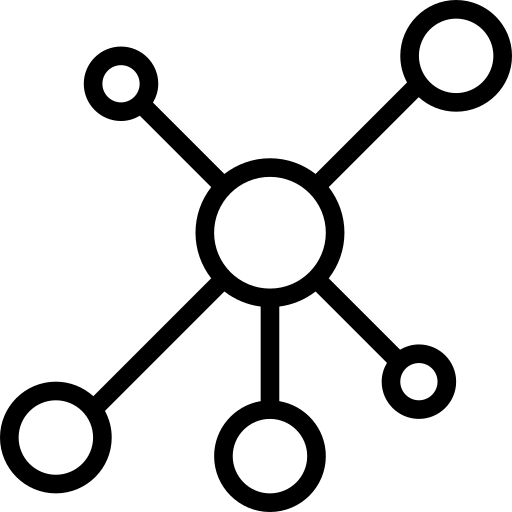 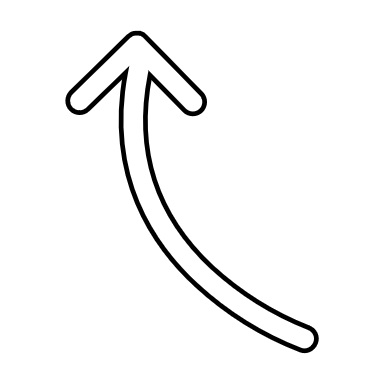 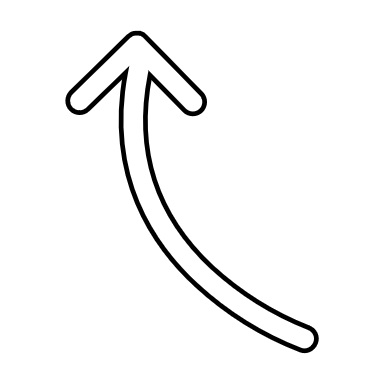 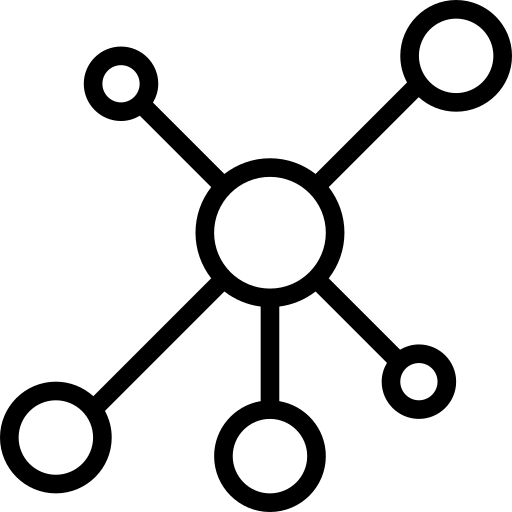 Génération
Extraction
Markup
Programming
Binary
Markup
Programming
Les approches de la littérature supportent-elles différents GUI frameworks ?
Etat de l’art
23
[Speaker Notes: À BL on veut Markup + Programming]
Approche de migration de GUI
GUI migration
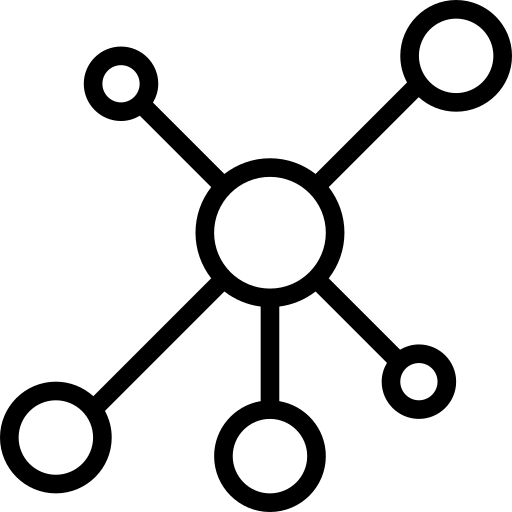 Etat de l’art
24
Approche de migration de GUI
GUI migration
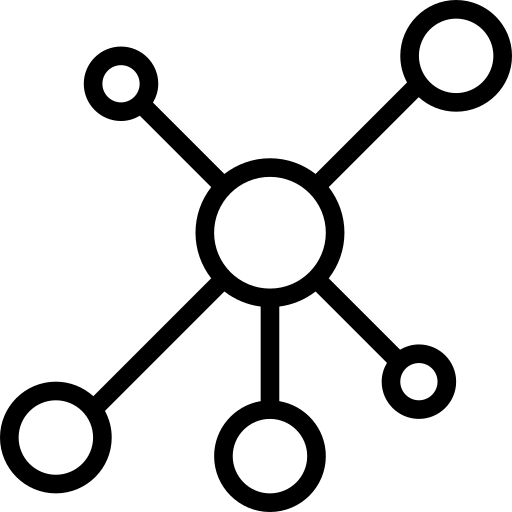 Etat de l’art
25
[Speaker Notes: Seul à faire du Multi framework ET SEULEMENT DU MARKUP QUI EST LE PLUS SIMPLE]
Approche de migration de GUI
GUI migration
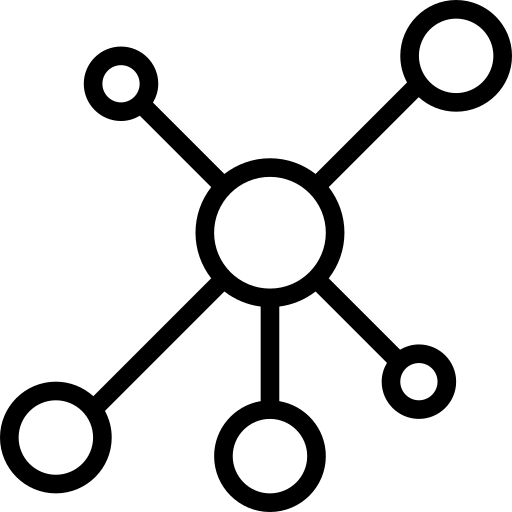 Etat de l’art
26
Approche de migration de GUI
GUI migration
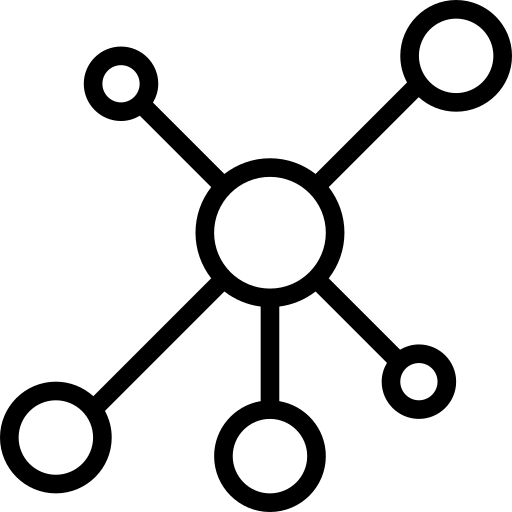 Etat de l’art
27
Approche de migration de GUI
GUI migration
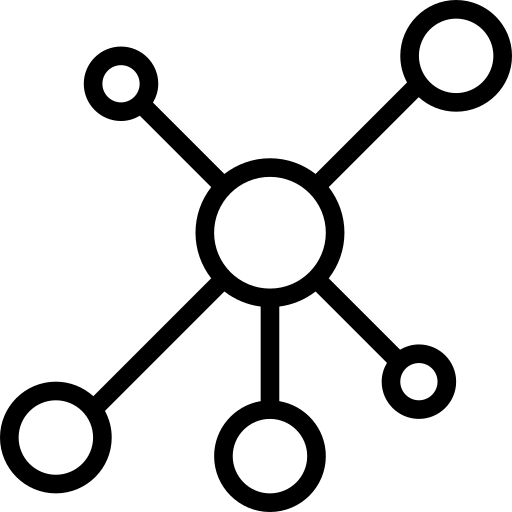 Comment permettre la migration depuis 
différents GUI frameworks vers différents GUI Frameworks ?
Etat de l’art
28
Etat de l’art
GUI migration
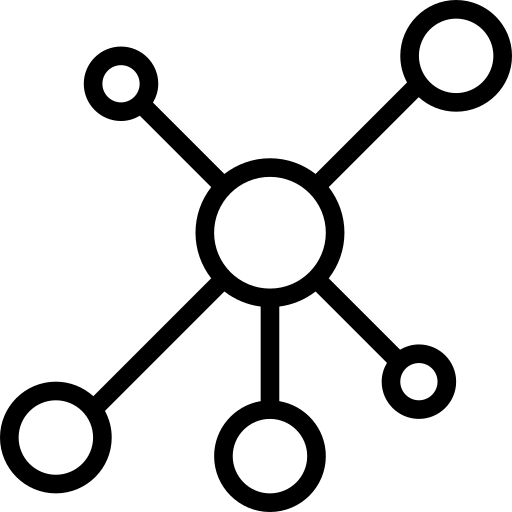 Contraintes d’hybridation
Représentation du visuel d’une application
Approche de migration de GUI
Migration incrémentale
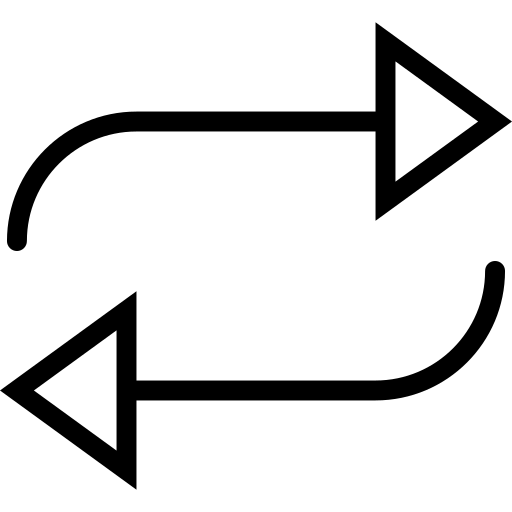 Etat de l’art
29
Migration incrémentale
Hybride
Cible
Source
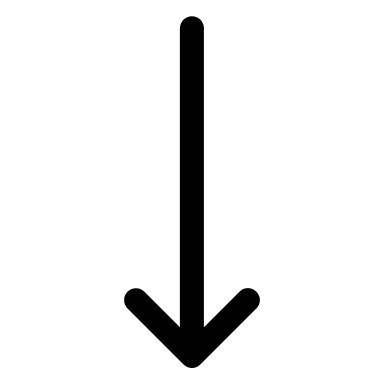 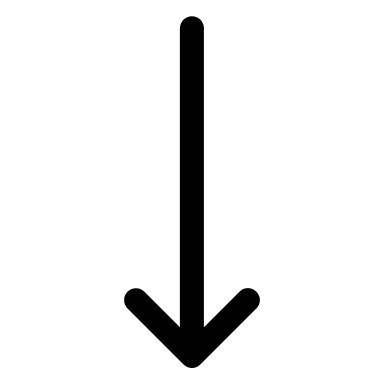 Migration incrémentale
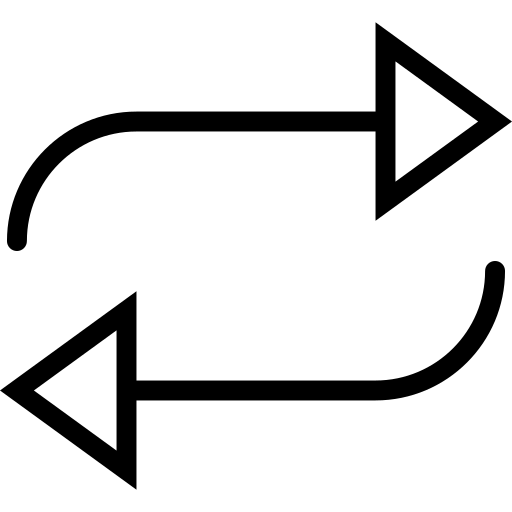 Application source
Application cible
Robillard and Kutscherra (2019)
Etat de l’art
30
Migration incrémentale – Hybride
Hybride
Cible
Source
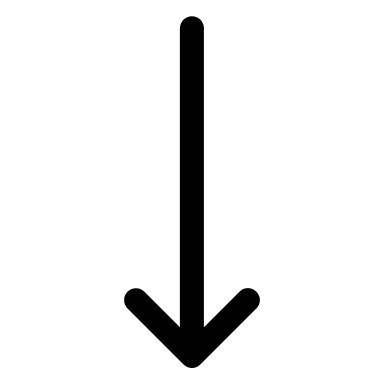 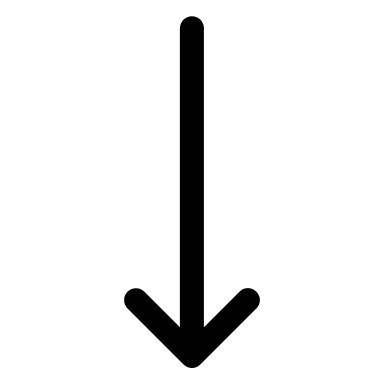 Migration incrémentale
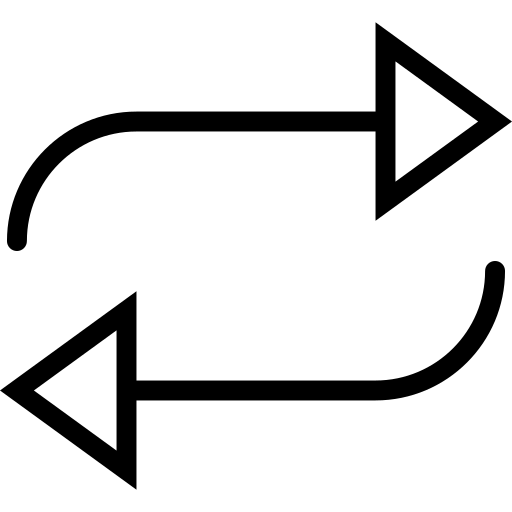 Quelles sont les contraintes identifiées dans la littératureà la conception d’une architecture hybride ?
Etat de l’art
31
Contraintes d’hybridation
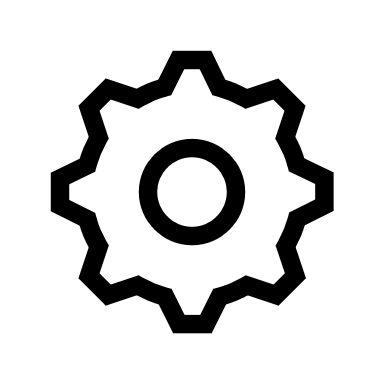 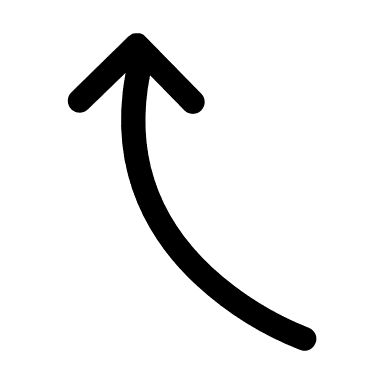 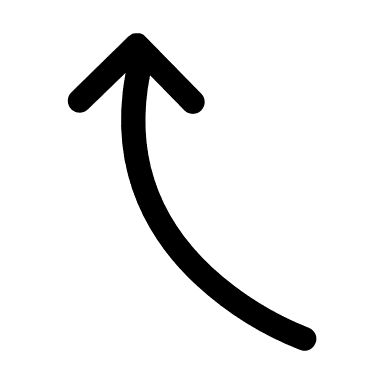 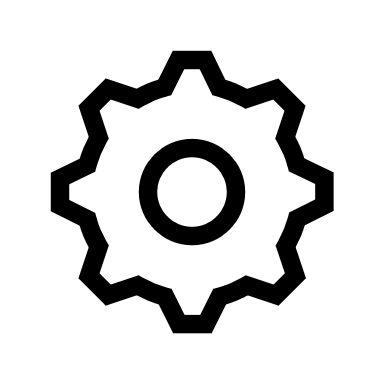 Migration incrémentale
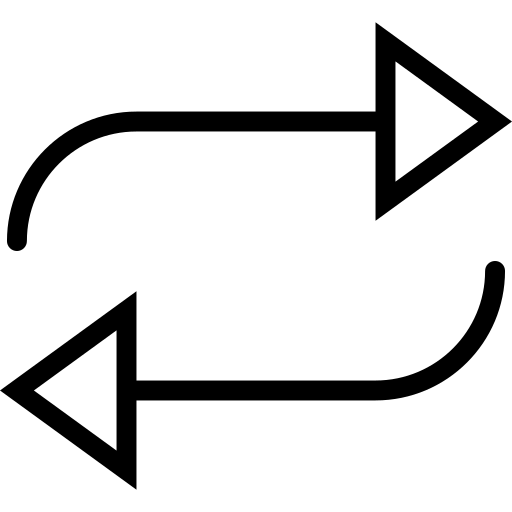 Communication
Robillard and Kutschera (2019)
Sneed et al. (2006)
Etat de l’art
32
[Speaker Notes: Comment permettre aux différents langages impliqués dans l’application hybride de communiquer les uns avec les autres.]
Contraintes d’hybridation
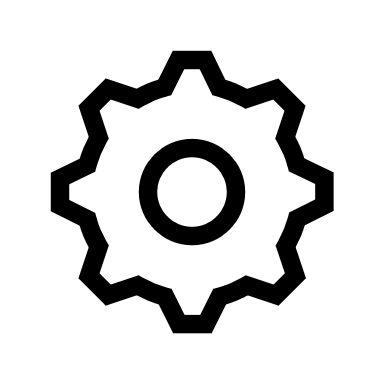 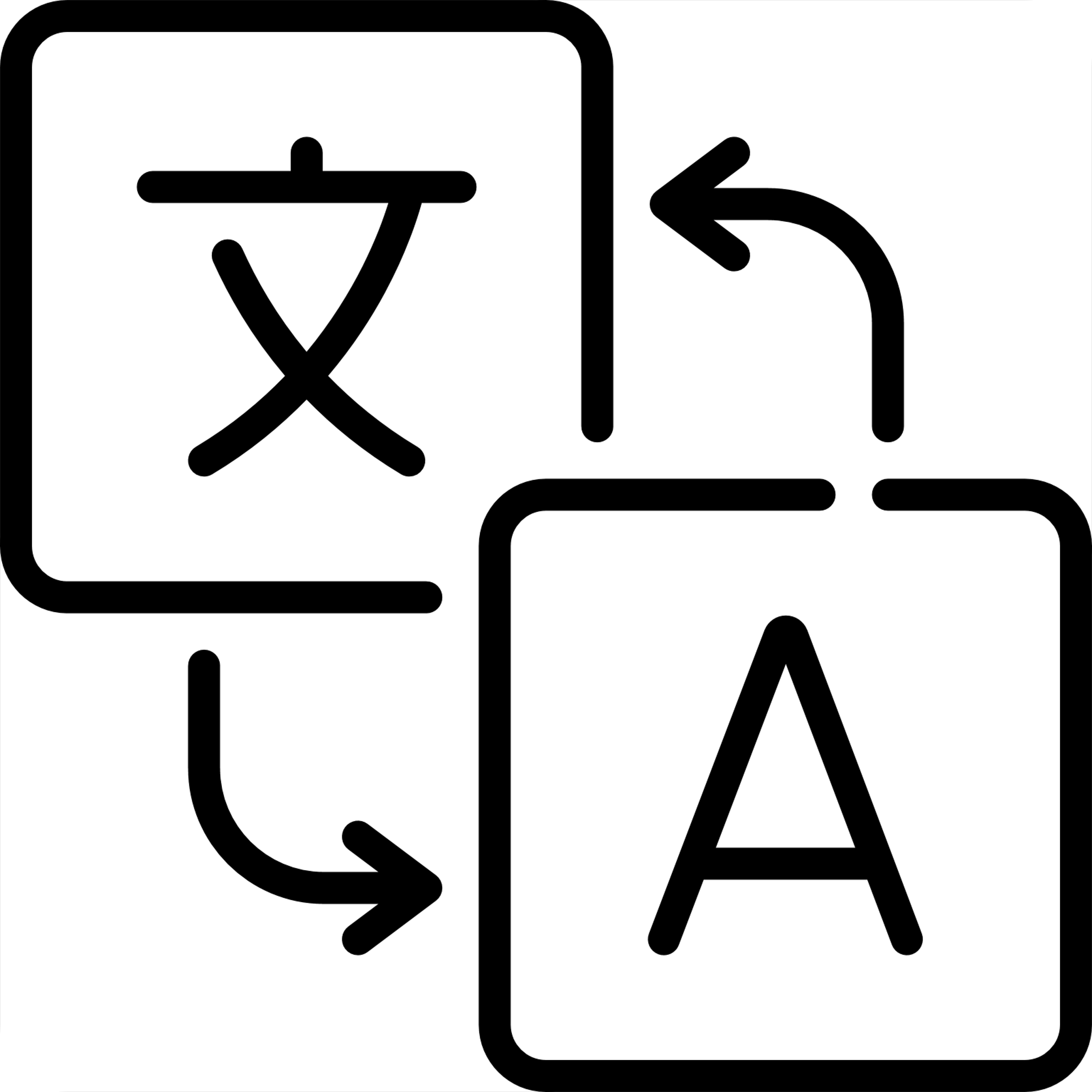 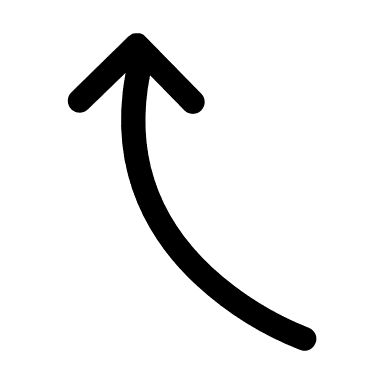 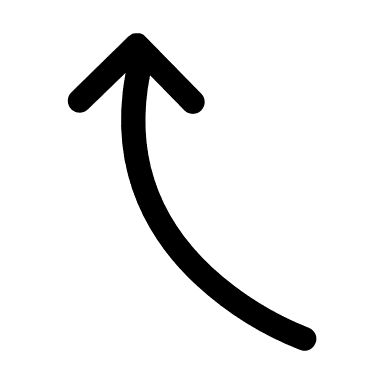 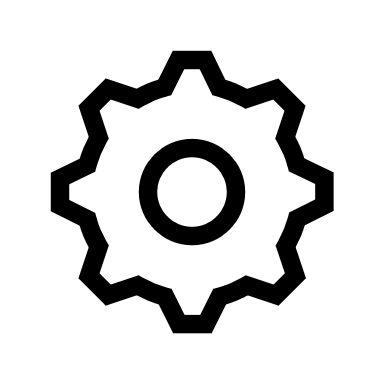 Migration incrémentale
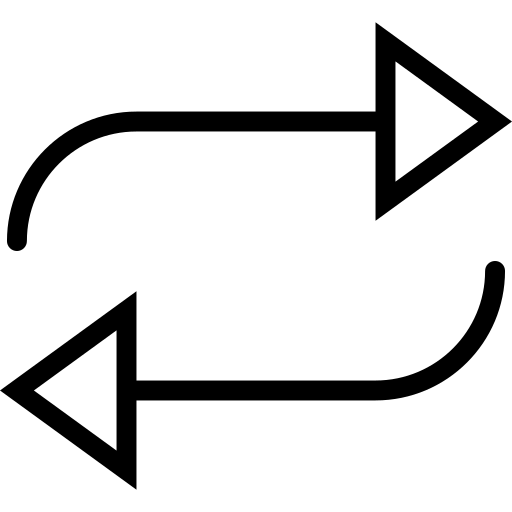 Type Matching
Kontogiannis et al. (2010)
Teppe (2009)
Sneed et al. (2006)
Etat de l’art
33
[Speaker Notes: Lors des communications, des données peuvent être échangées entre les éléments hybridés.Comment permettre aux différents langages de comprendre et manipulé les données.]
Contraintes d’hybridation
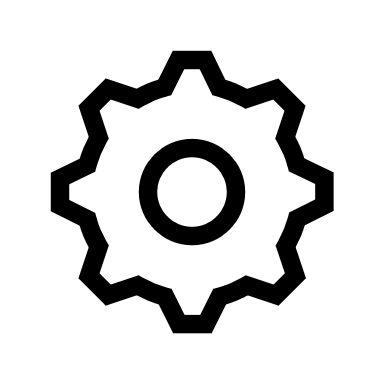 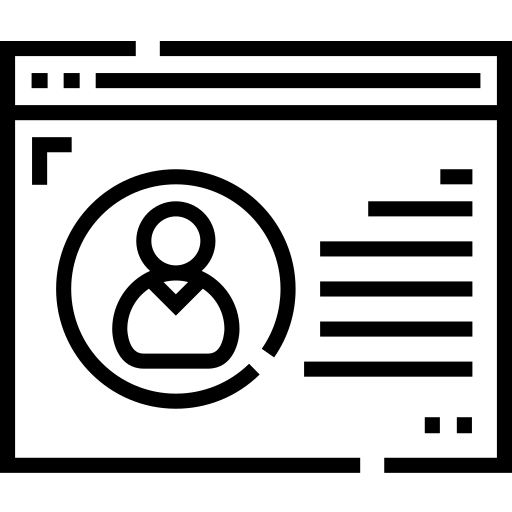 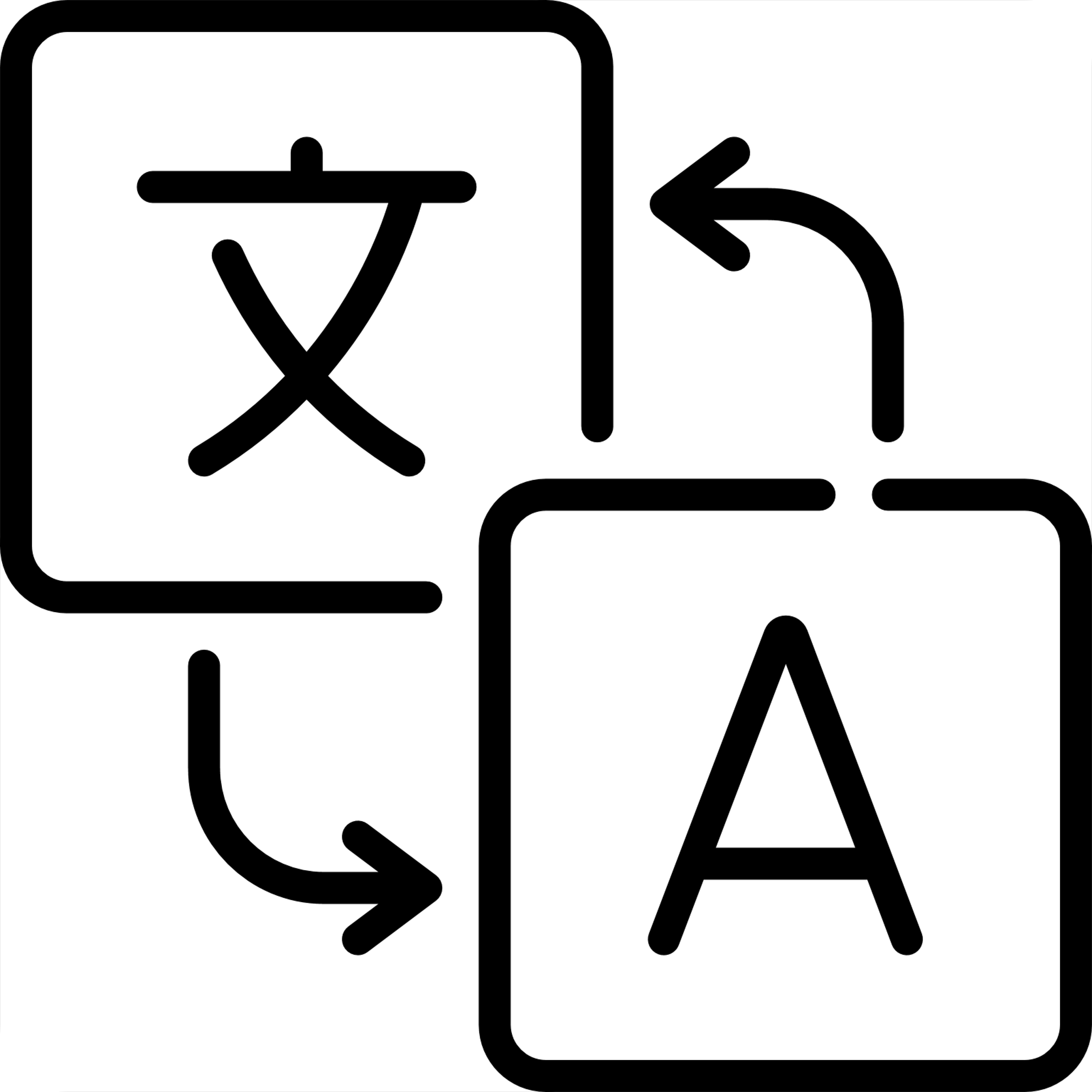 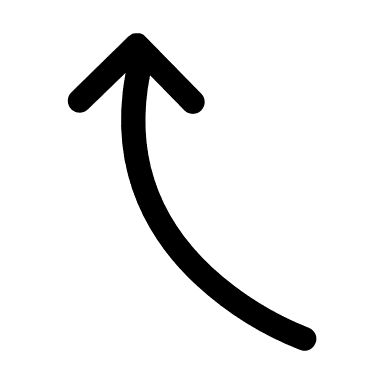 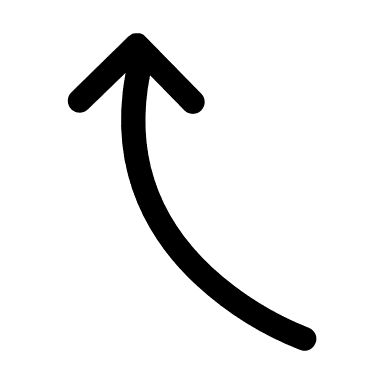 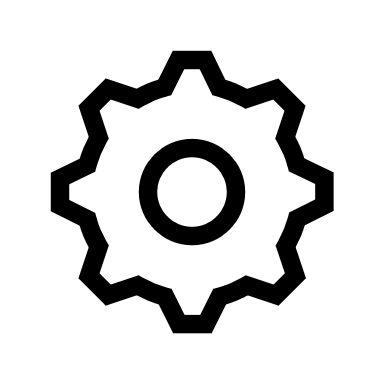 Migration incrémentale
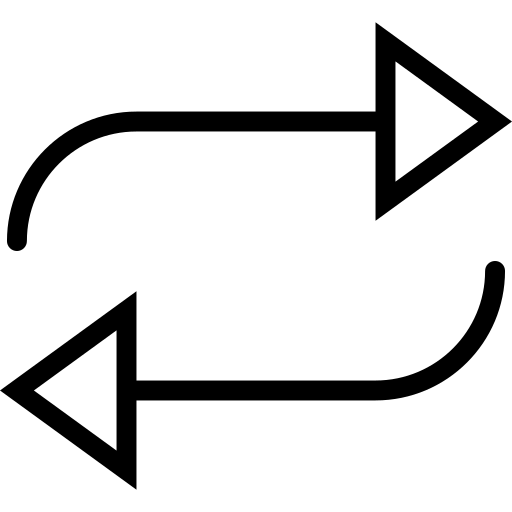 GUI Mixing
Robillard and Kutschera (2019)
Comella-Dorda et al. (2000)
Flores-Ruiz et al. (2018)
Zhang et al. (2008)
iframe
Etat de l’art
34
[Speaker Notes: Lorsque l’application hybride inclue une interface graphique, nous avons aussi besoin de réfléchir à comment mixer des interfaces graphiques.]
Contraintes d’hybridation
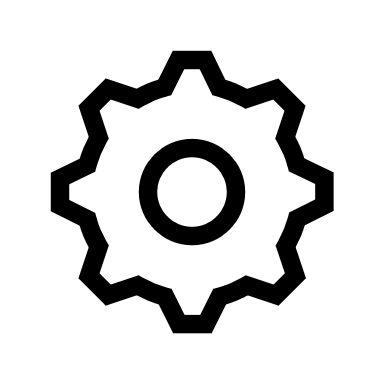 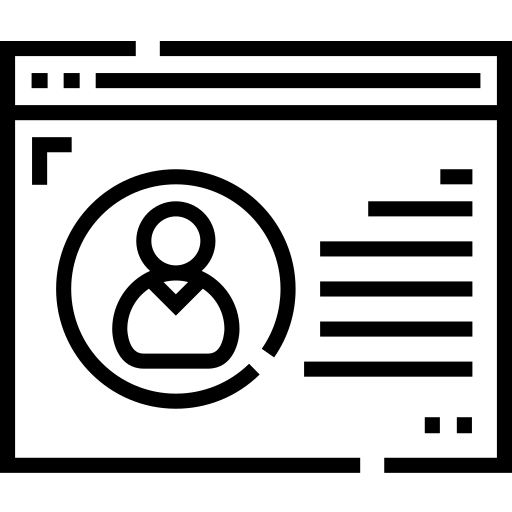 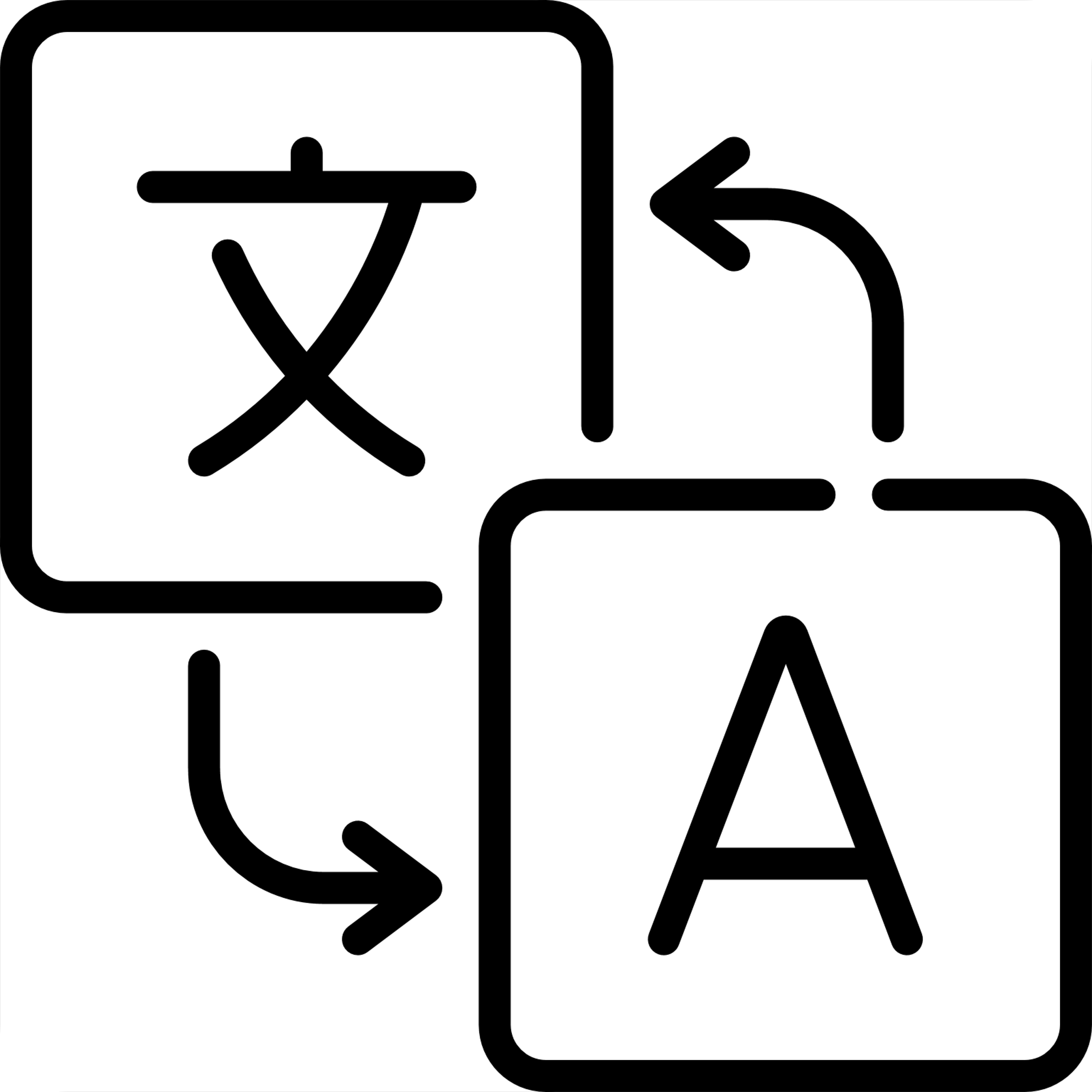 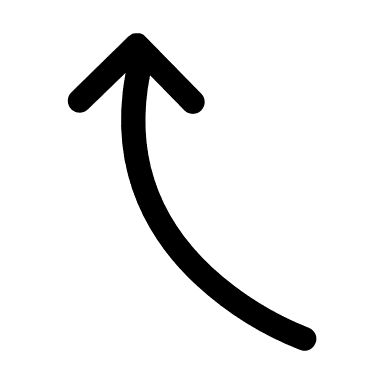 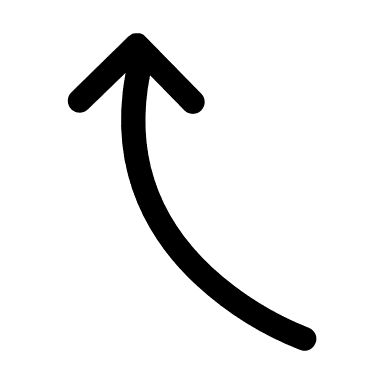 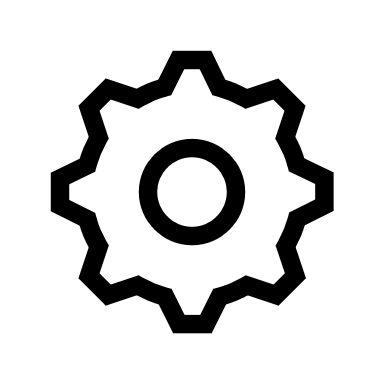 Migration incrémentale
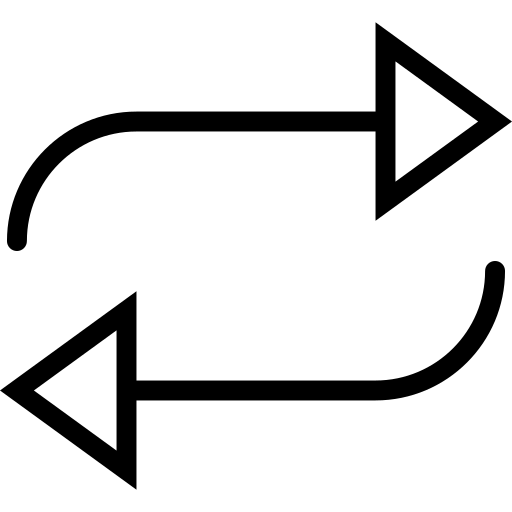 Communication
Type Matching
GUI Mixing
Etat de l’art
35
Contraintes d’hybridation
Migration incrémentale
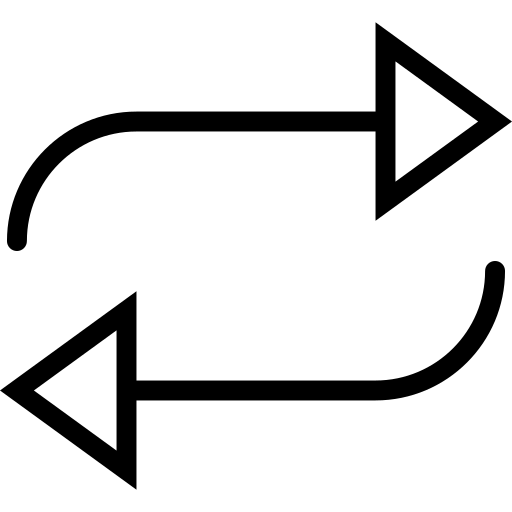 Etat de l’art
36
Contraintes d’hybridation
Comment résoudre les trois contraintes d’hybridation en même temps ?
Migration incrémentale
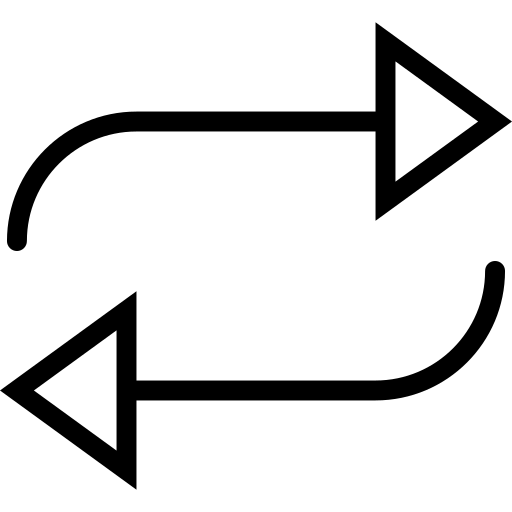 Etat de l’art
37
Ma Proposition
38
Ma proposition
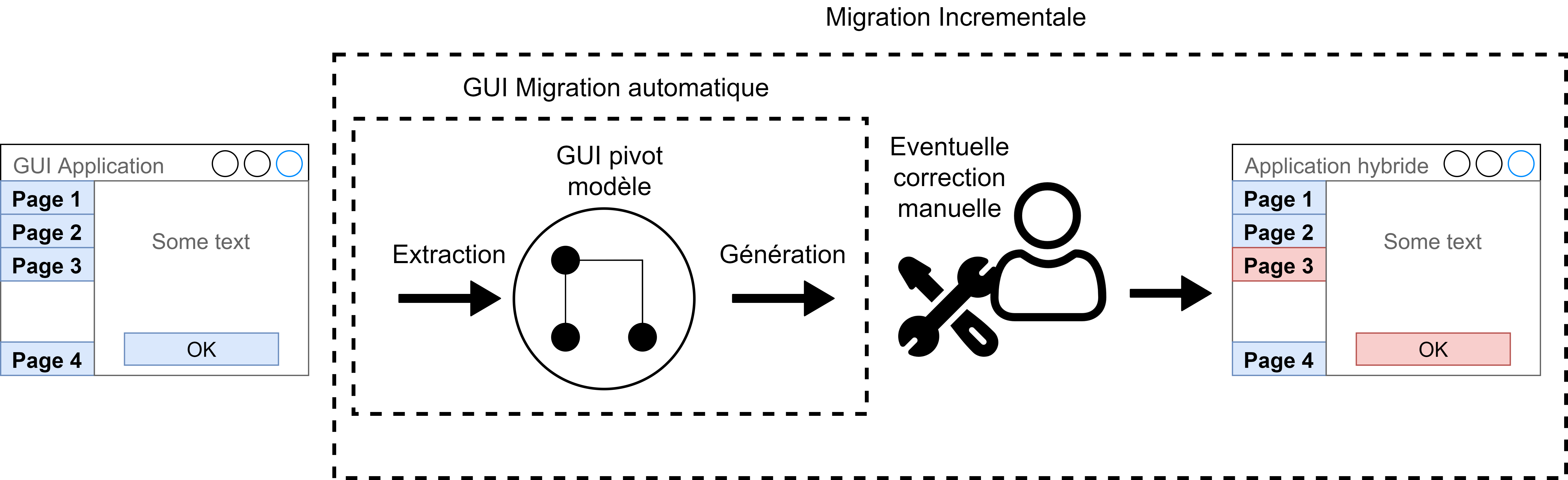 Application source
Application cible
39
[Speaker Notes: C’est pas dans l’état de l’art
Emphase rapidement là-dessus]
GUI MIGRATION
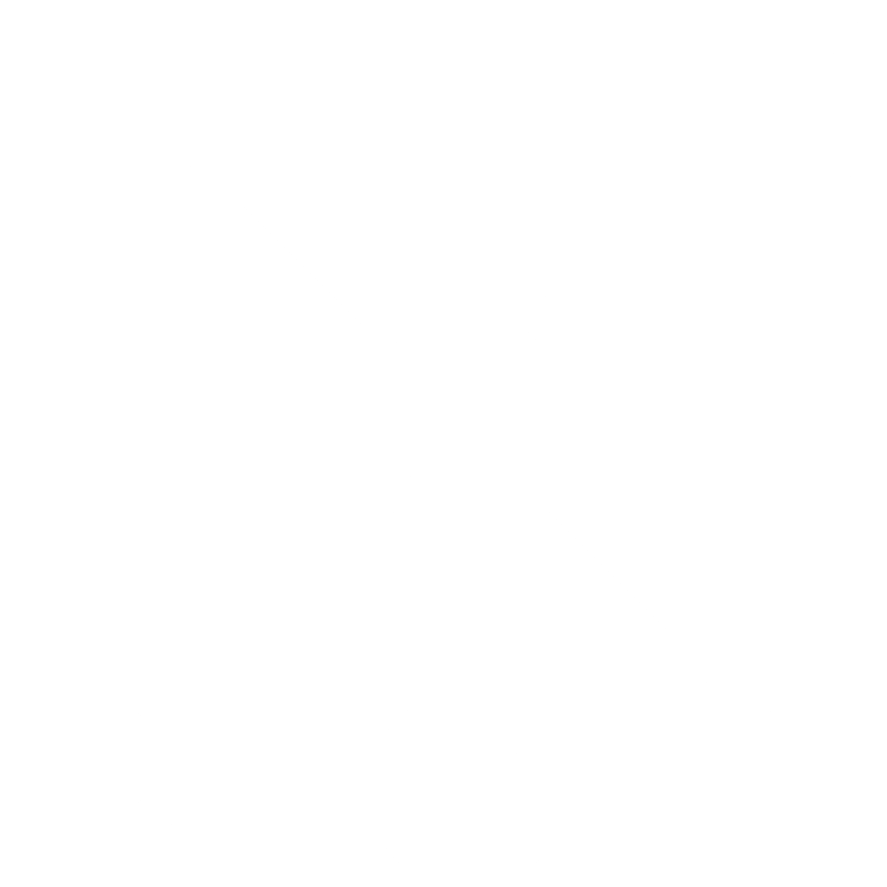 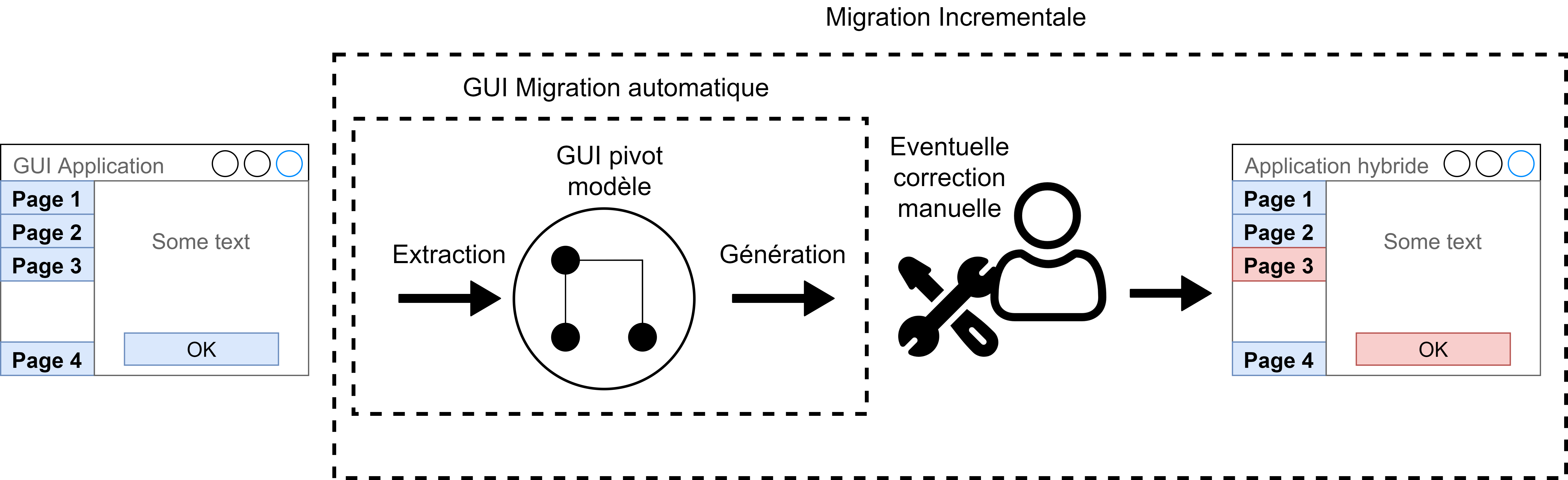 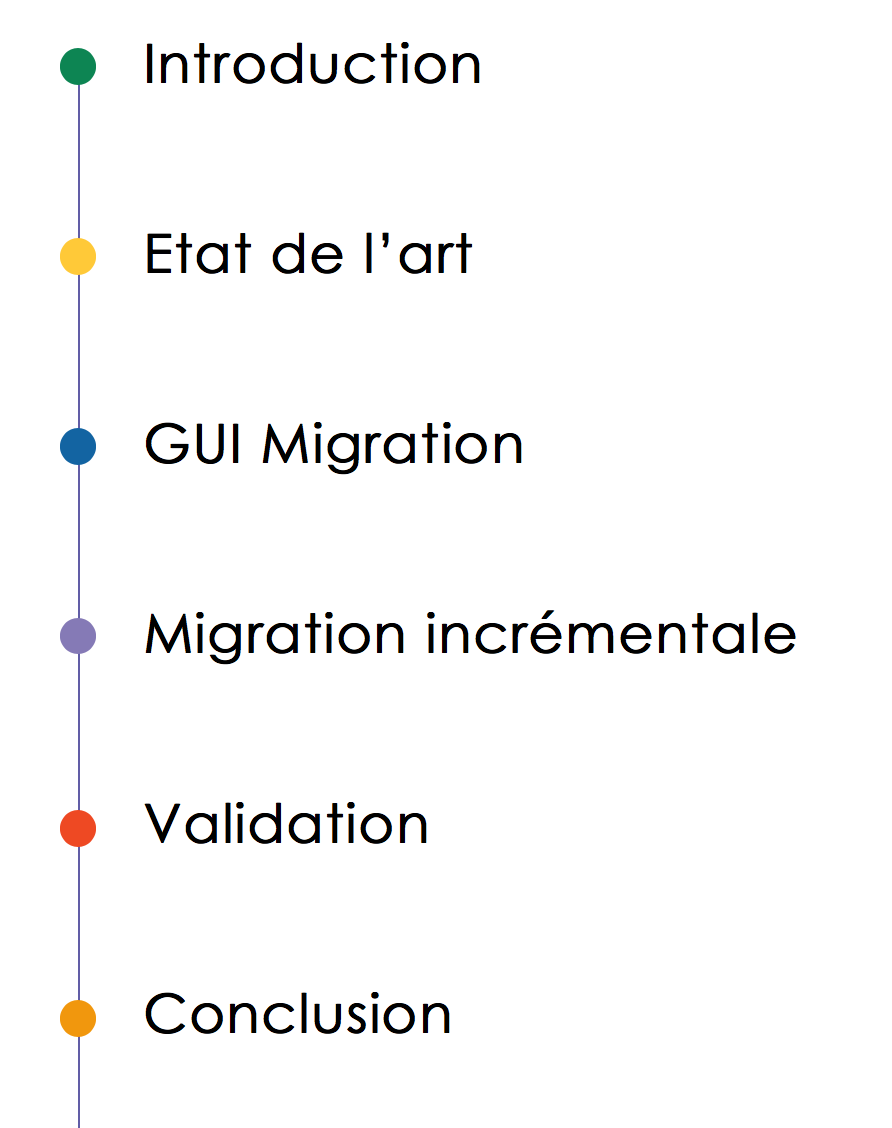 GUI visual aspect migration: a framework agnostic solution – ASE Journal
GUI Migration
40
[Speaker Notes: ~13 min]
Décomposition du GUI
GUI migration
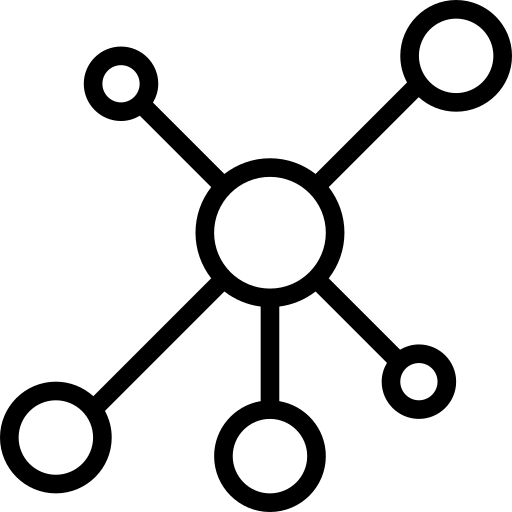 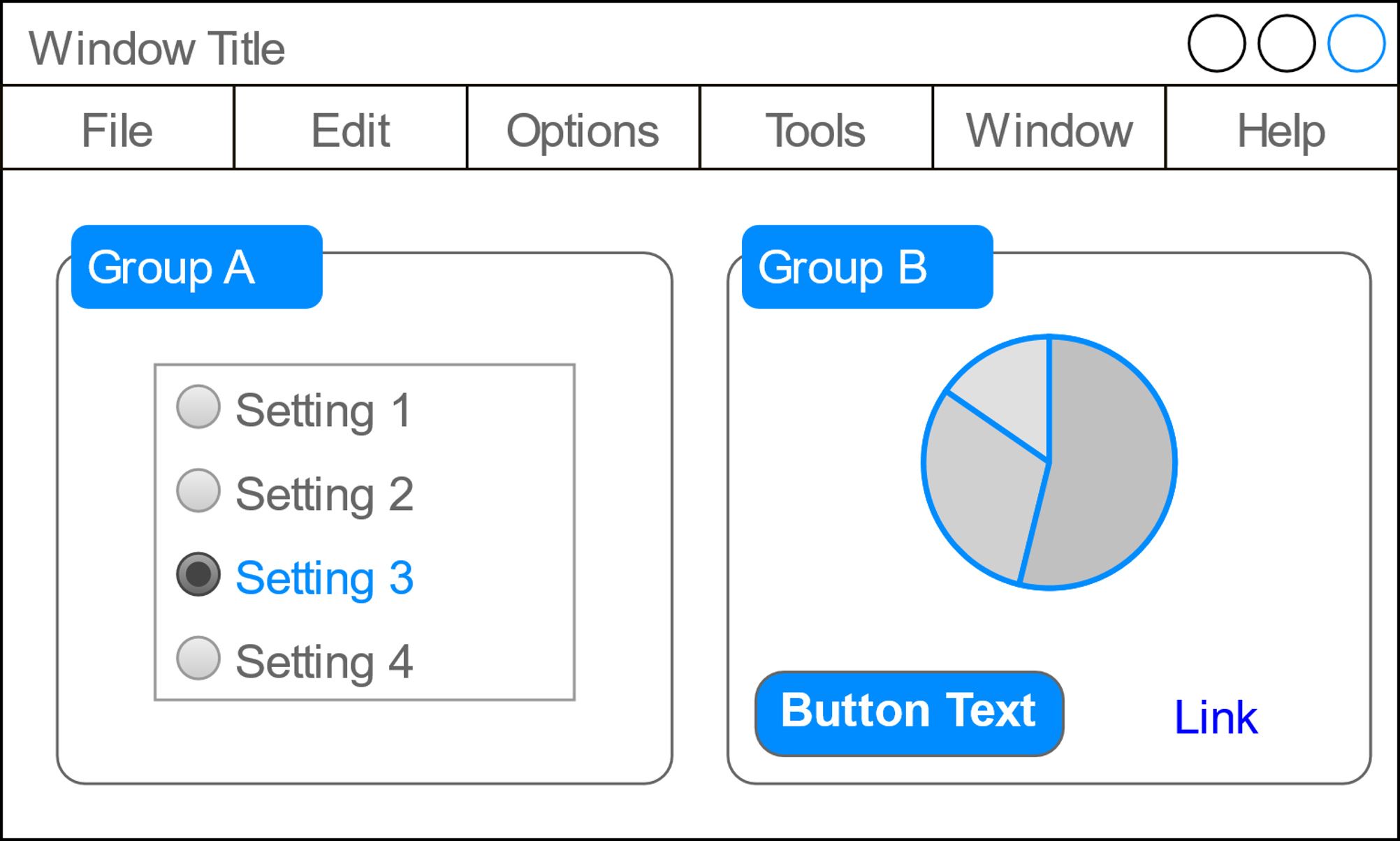 Visuel
GUI Migration using MDE from GWT to Angular 6: An Industrial Case – SANER’19 industrial track
GUI Migration
41
[Speaker Notes: Pour commencer, j’ai fait une décomposition des interfaces graphiques en trois catégories de code]
Décomposition du GUI
GUI migration
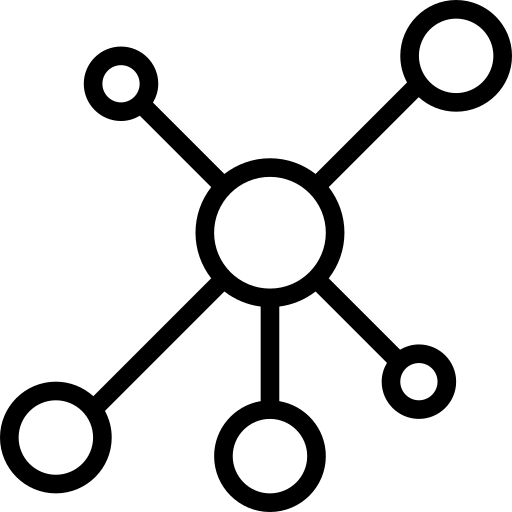 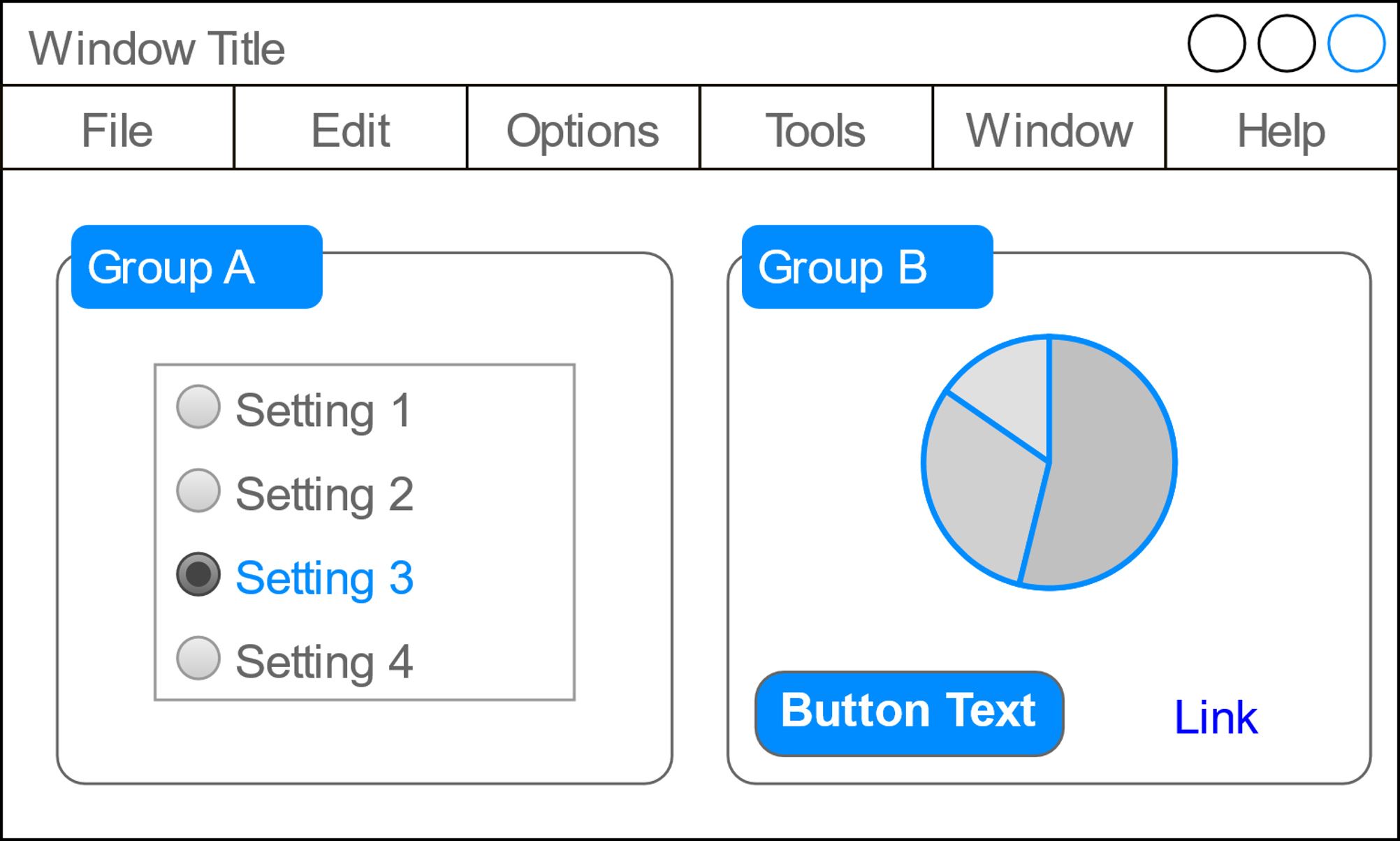 Visuel
Widgets
GUI Migration using MDE from GWT to Angular 6: An Industrial Case – SANER’19 industrial track
GUI Migration
42
Décomposition du GUI
GUI migration
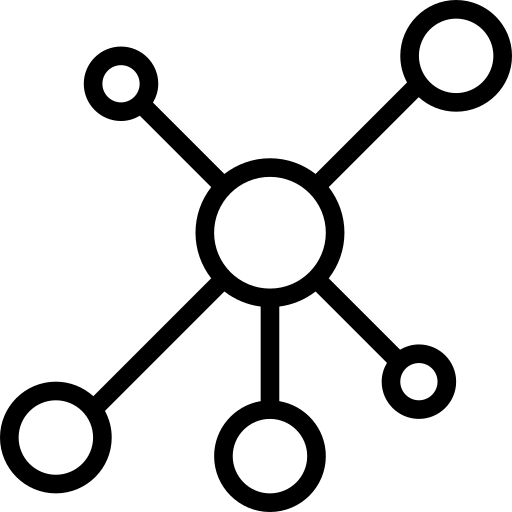 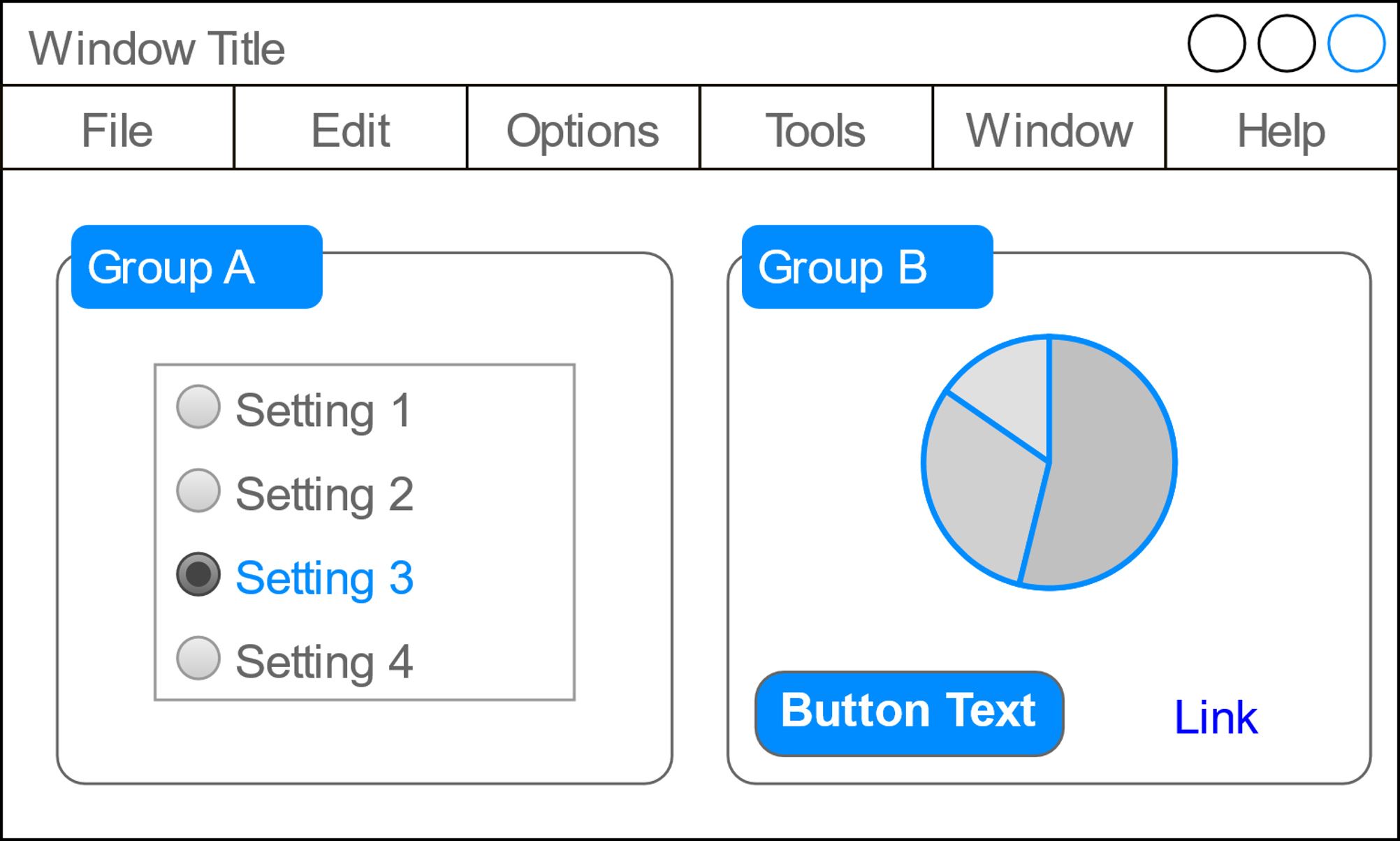 Visuel
Widgets
GUI Migration using MDE from GWT to Angular 6: An Industrial Case – SANER’19 industrial track
GUI Migration
43
Décomposition du GUI
GUI migration
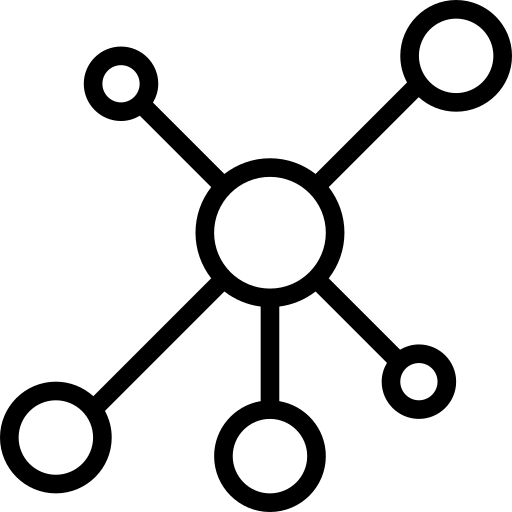 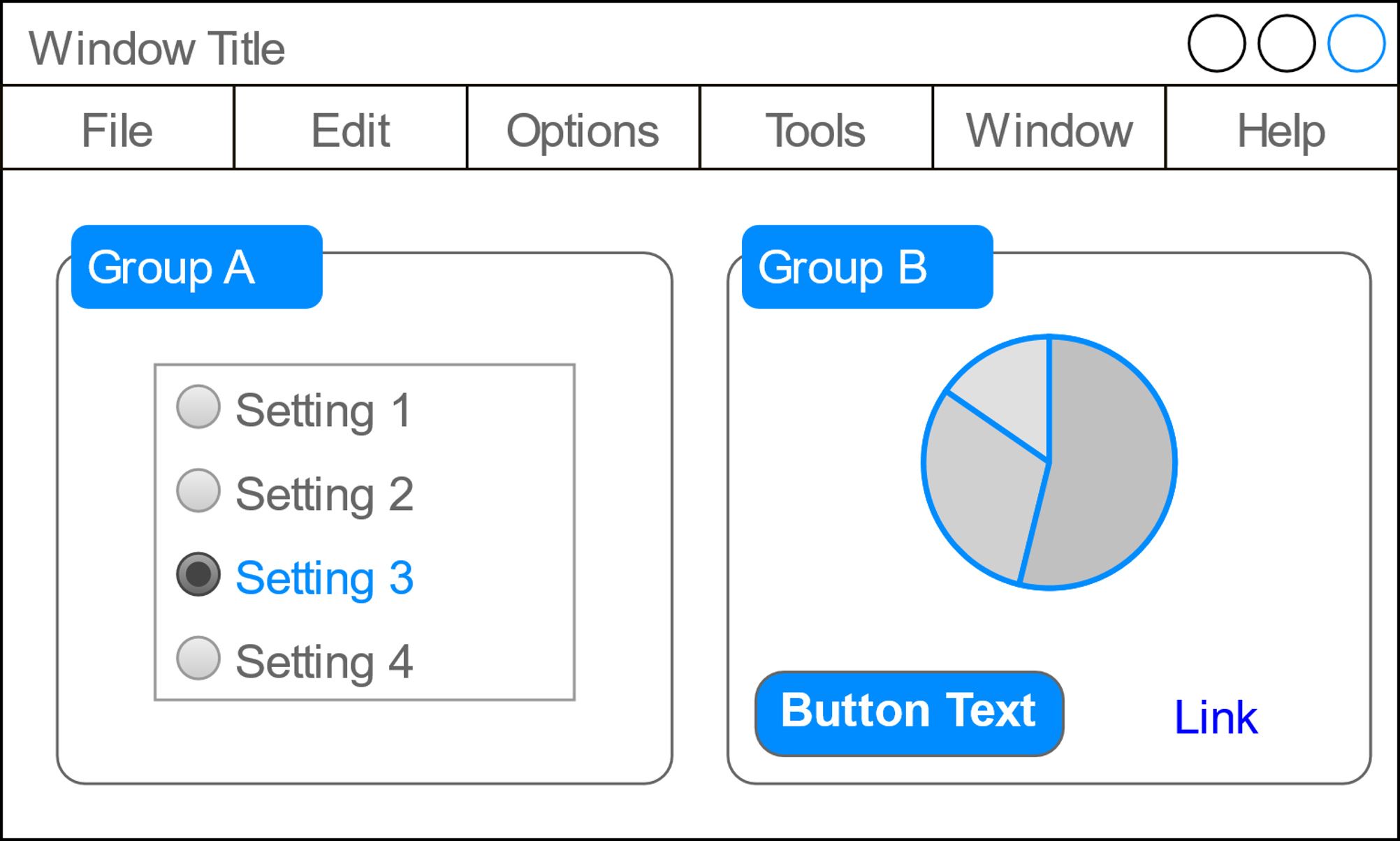 Visuel
Widgets
Attributs
Couleur du bouton
Bouton sélectionné
Texte du lien
GUI Migration using MDE from GWT to Angular 6: An Industrial Case – SANER’19 industrial track
GUI Migration
44
Décomposition du GUI
GUI migration
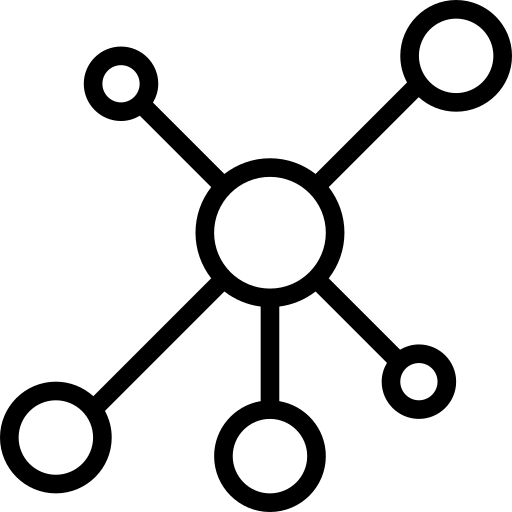 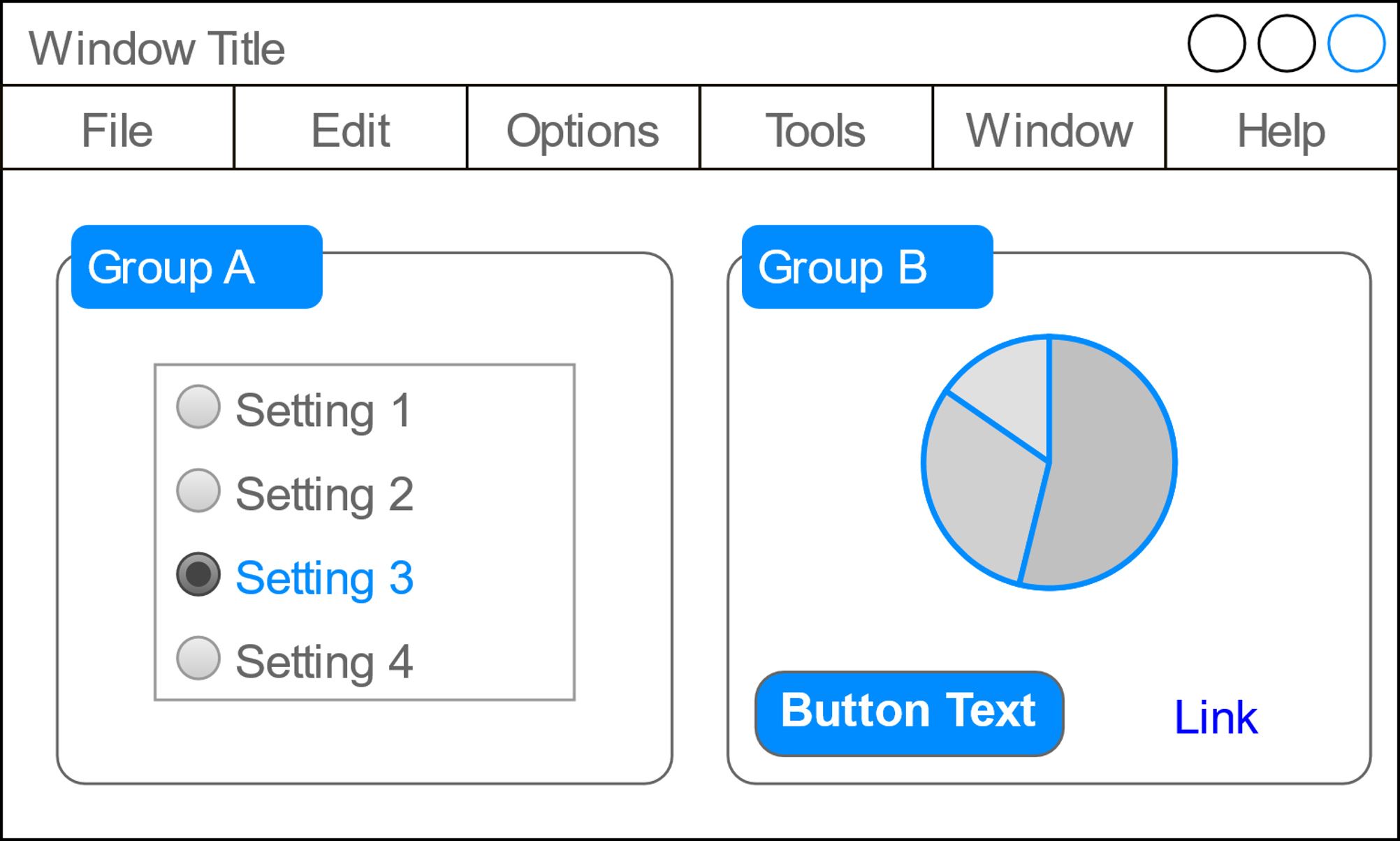 Visuel
Widgets
Attributs
Layout
GUI Migration using MDE from GWT to Angular 6: An Industrial Case – SANER’19 industrial track
GUI Migration
45
Décomposition du GUI
GUI migration
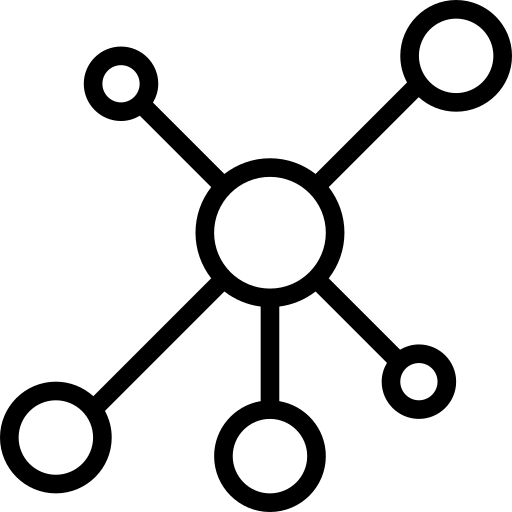 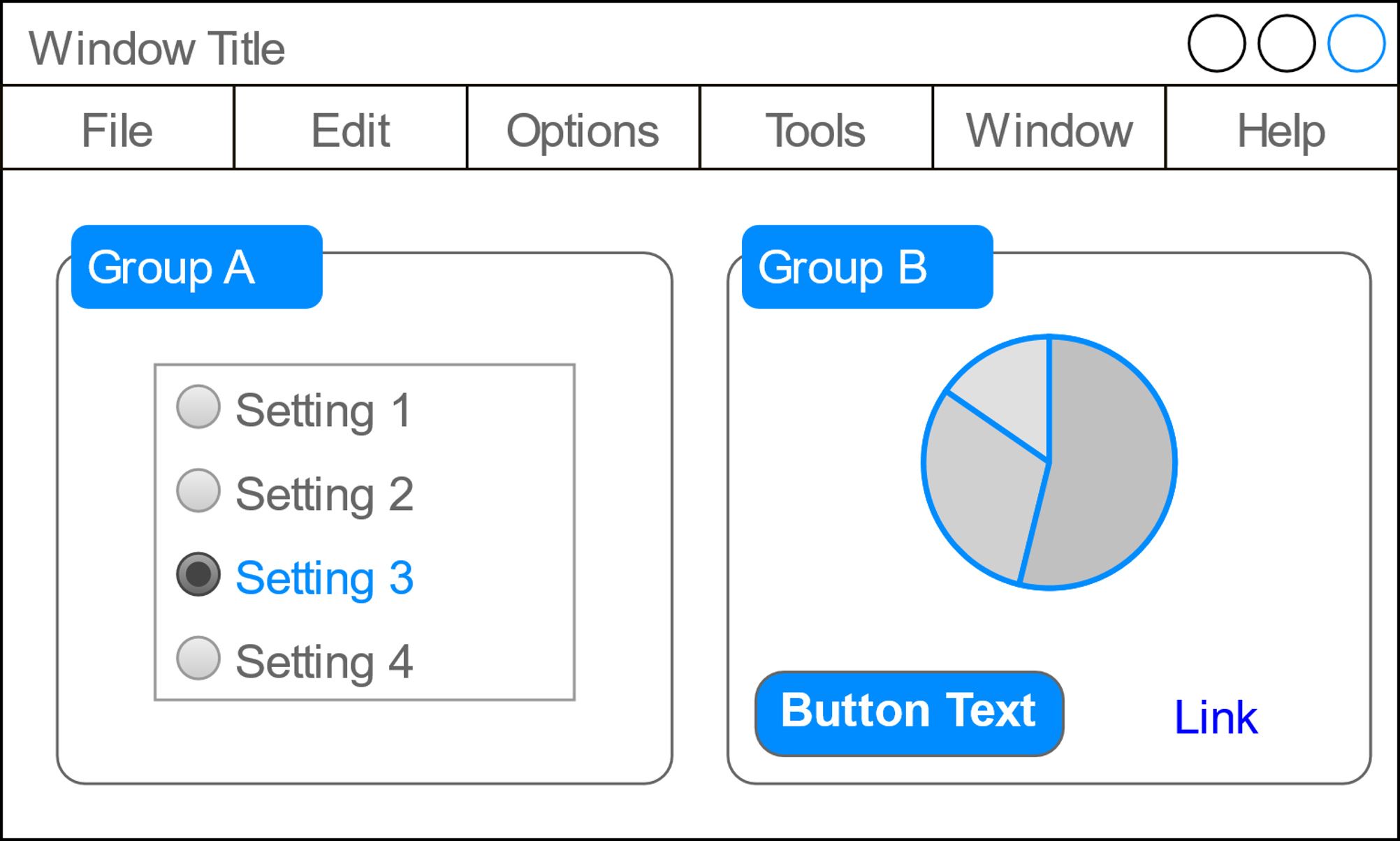 Visuel
Widgets
Attributs
Layout
Comportement
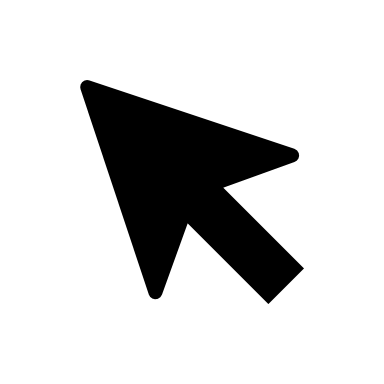 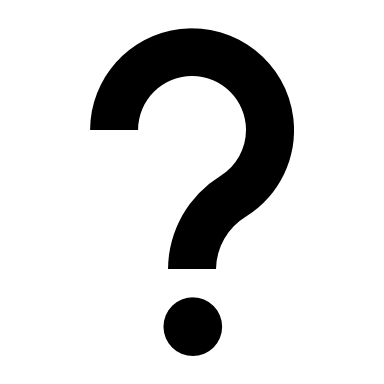 GUI Migration using MDE from GWT to Angular 6: An Industrial Case – SANER’19 industrial track
GUI Migration
46
Décomposition du GUI
GUI migration
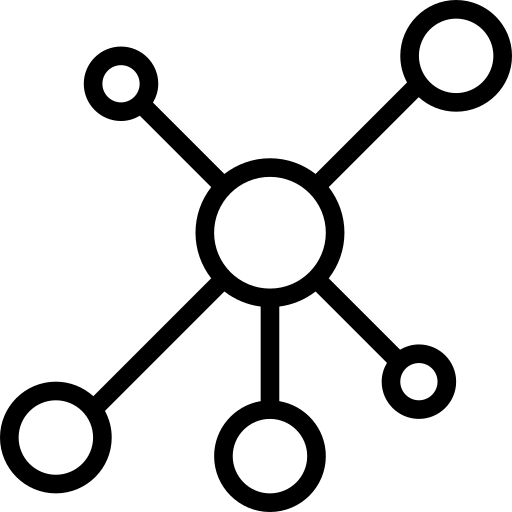 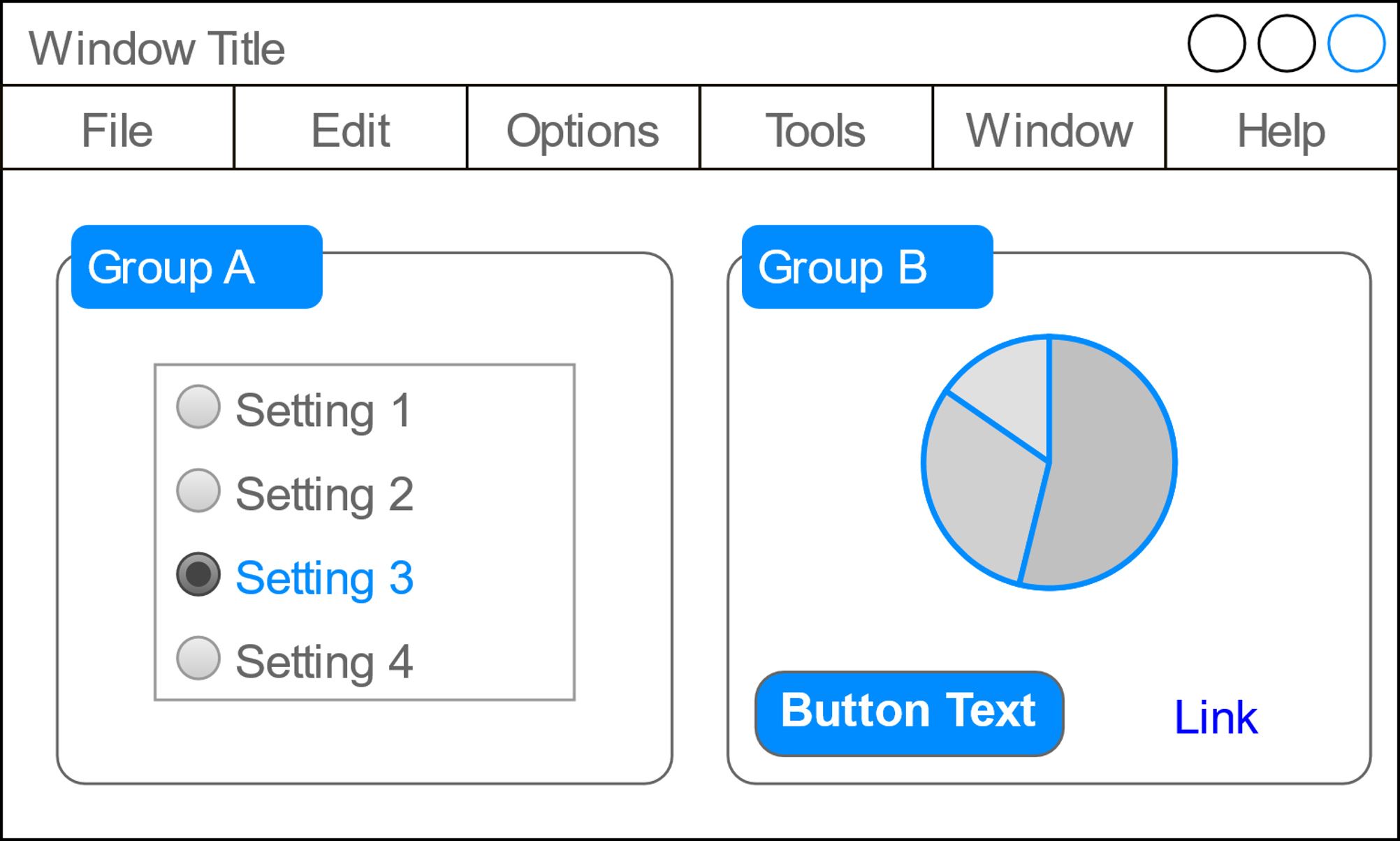 Visuel
Widgets
Attributs
Layout
Comportement
Métier (non traité)
GUI Migration using MDE from GWT to Angular 6: An Industrial Case – SANER’19 industrial track
GUI Migration
47
Approche de migration
GUI migration
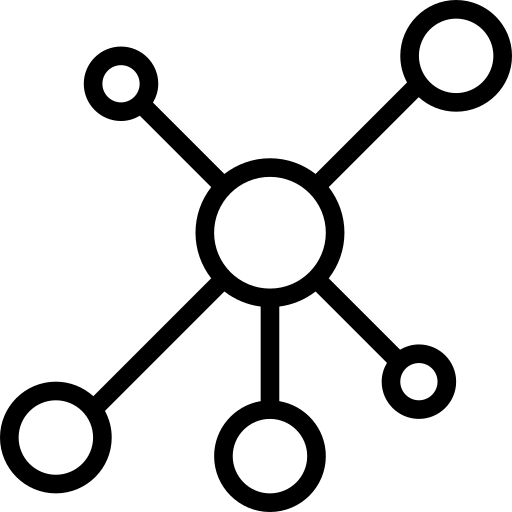 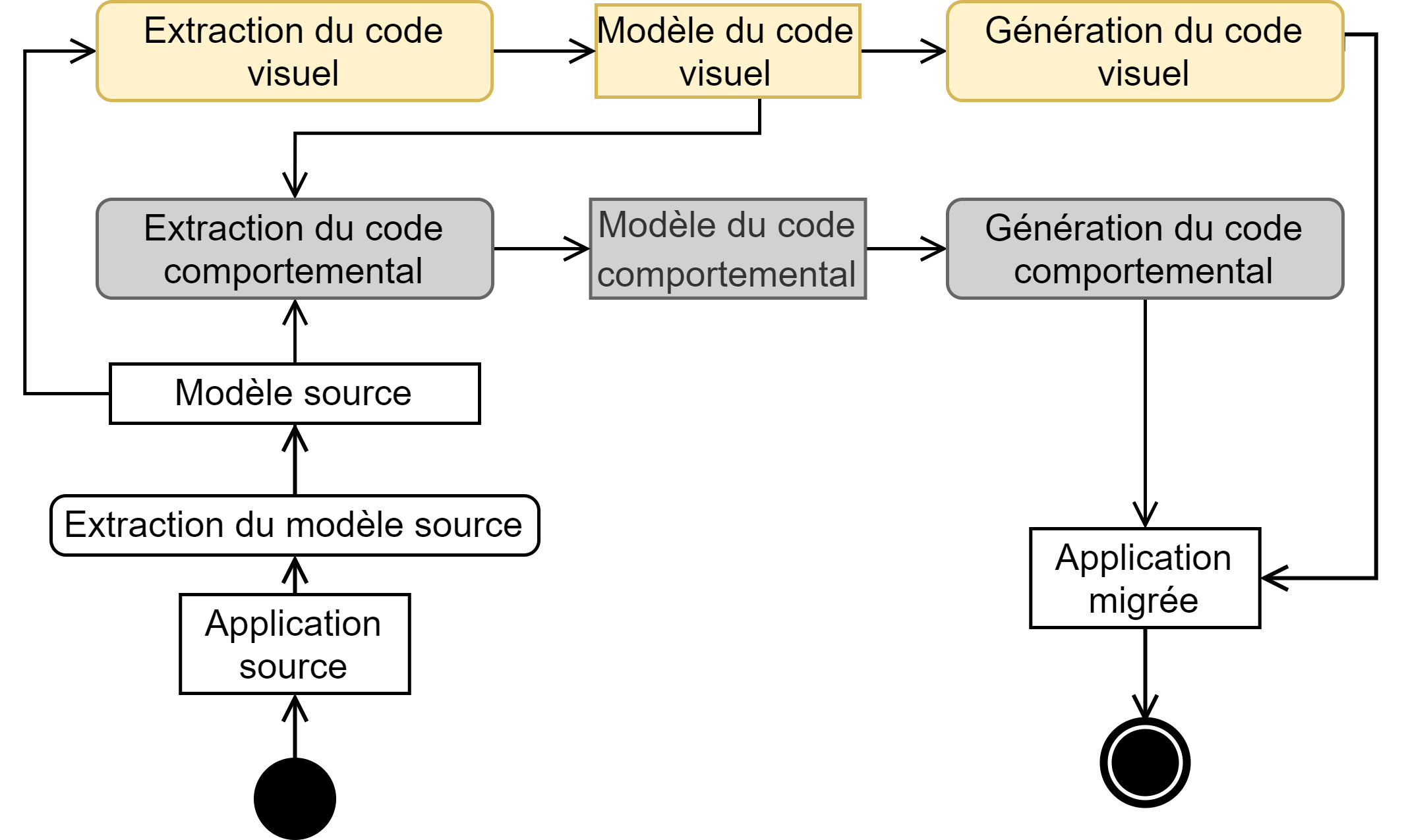 Migration du visuel
Migration du comportement
Modèle pivot
GUI Migration
48
[Speaker Notes: Analyse statique du code]
Approche de migration – cas industriel
GUI migration
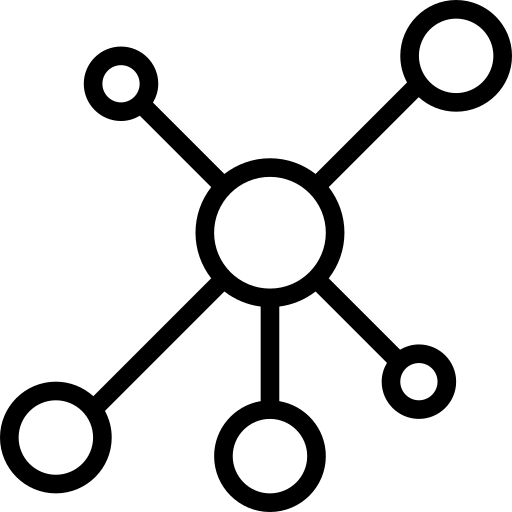 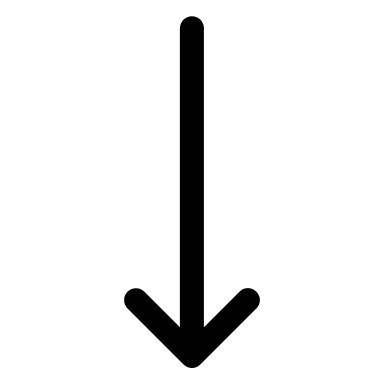 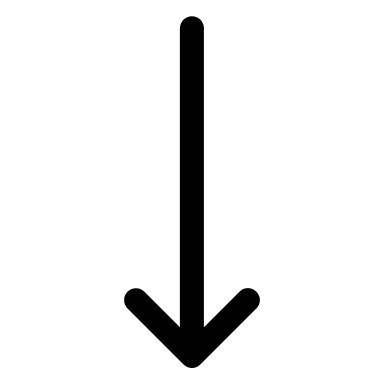 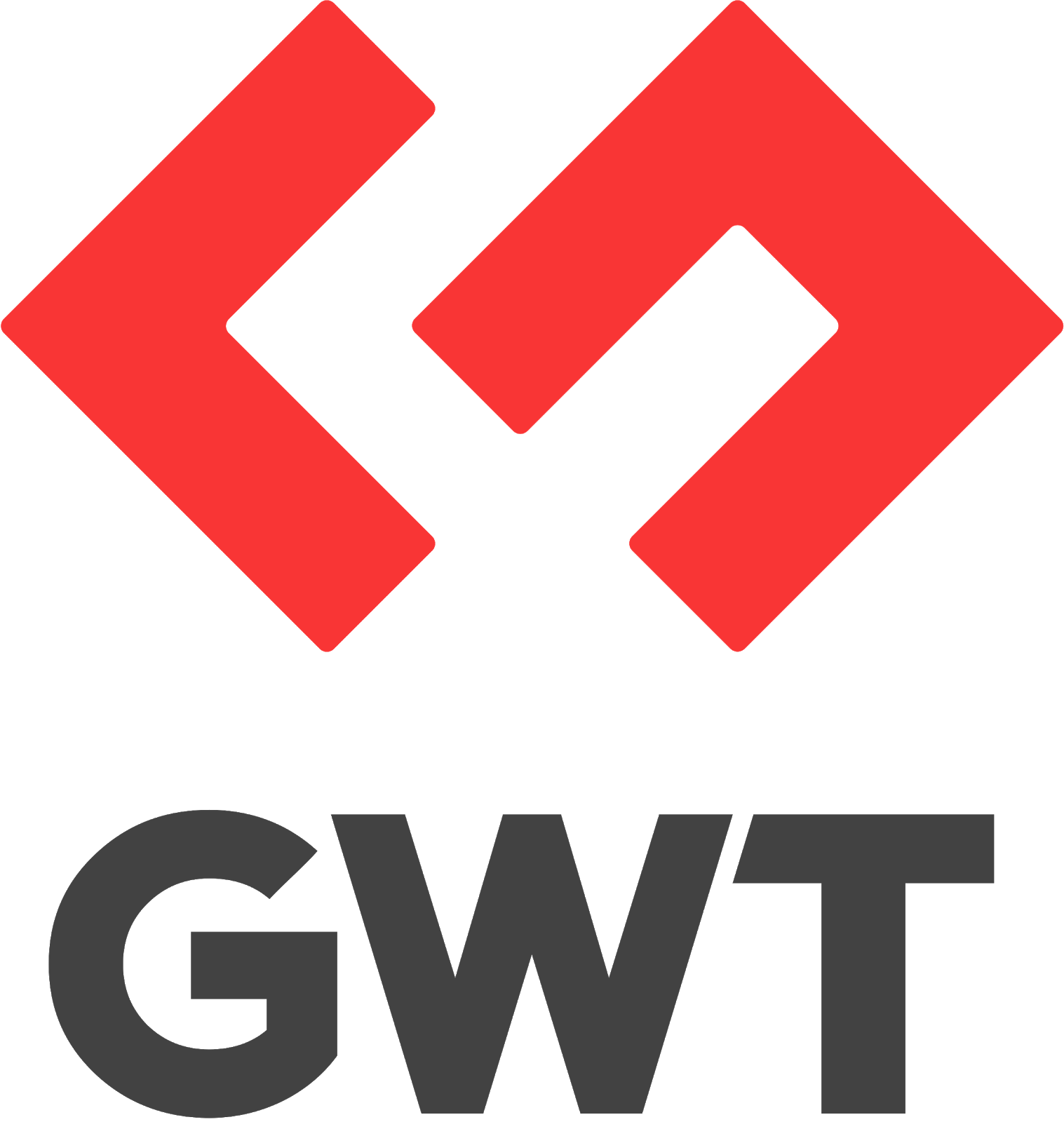 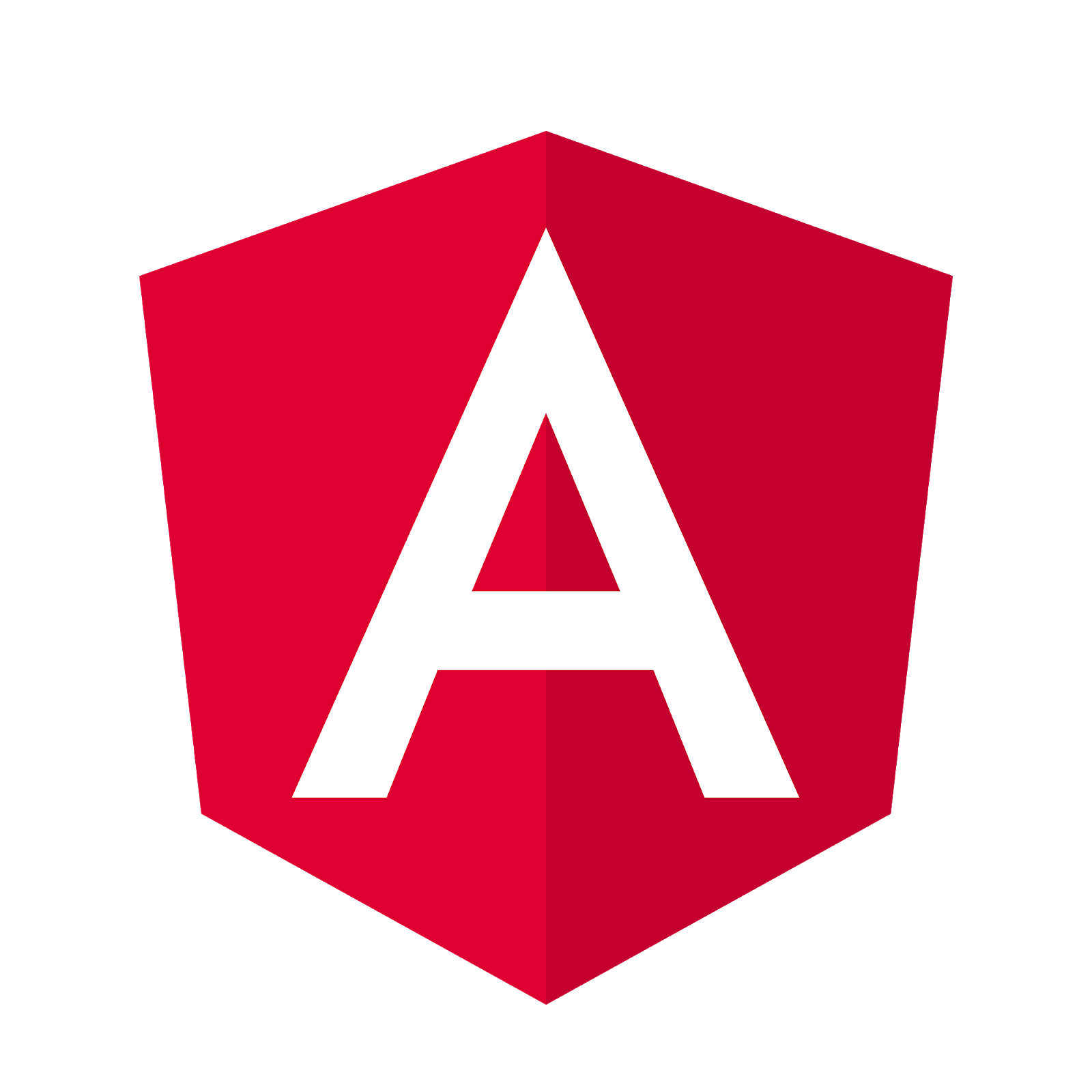 Modèle pivot
Application source
GWT
Spec
Swing
HTML
…
Application cible
Angular
Seaside
Aurelia
Spec2
…
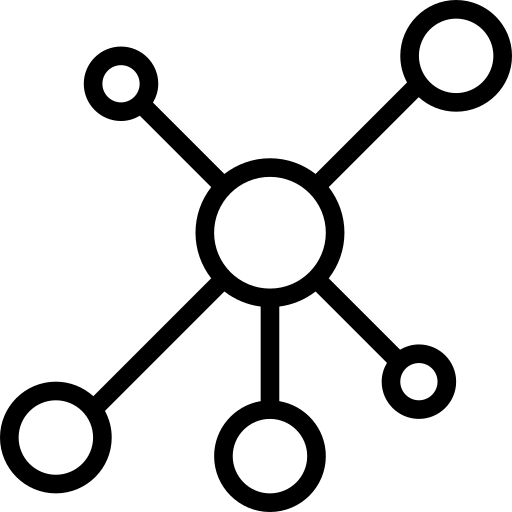 GUI Migration
49
[Speaker Notes: ~14min]
Approche de migration
GUI migration
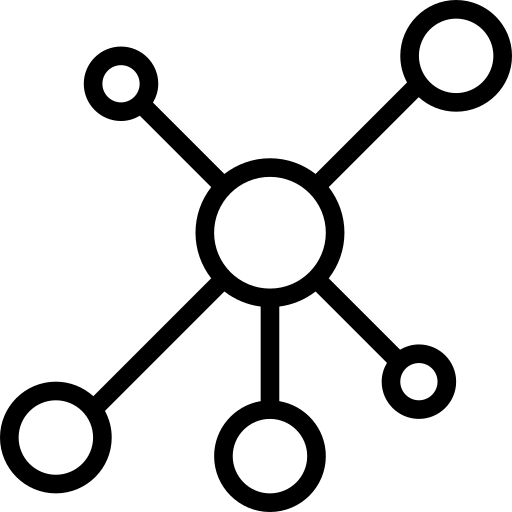 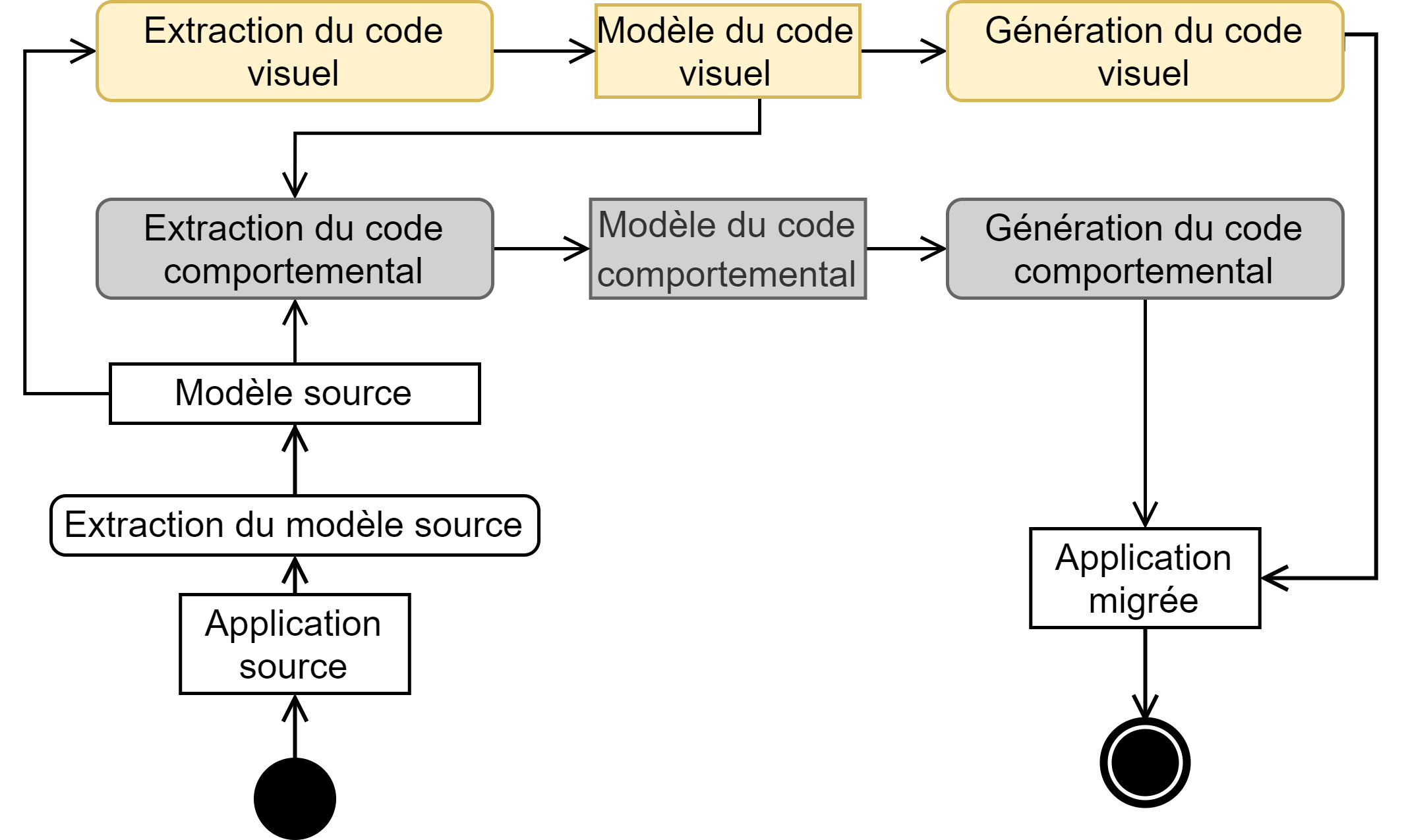 Migration du visuel
Migration du comportement
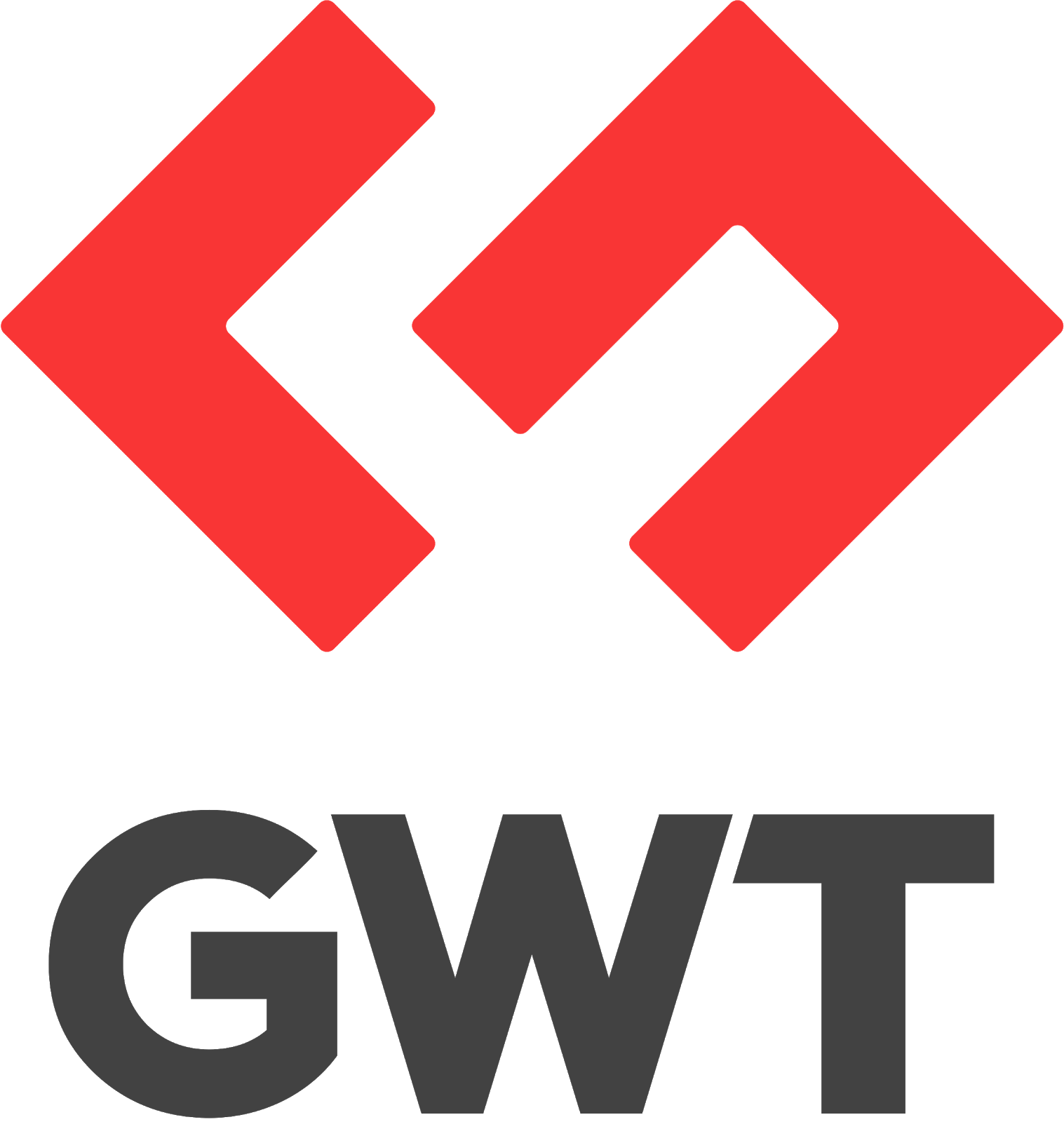 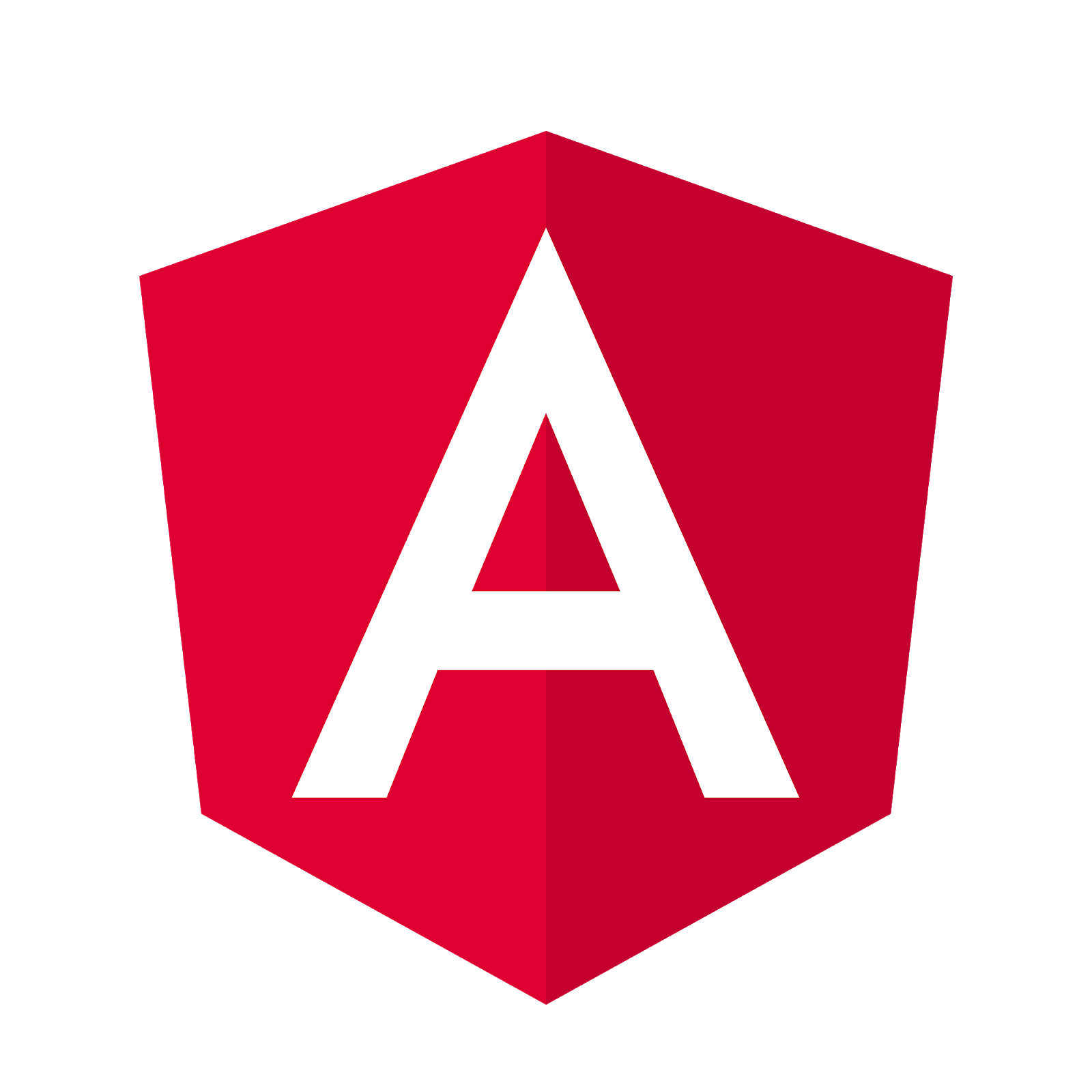 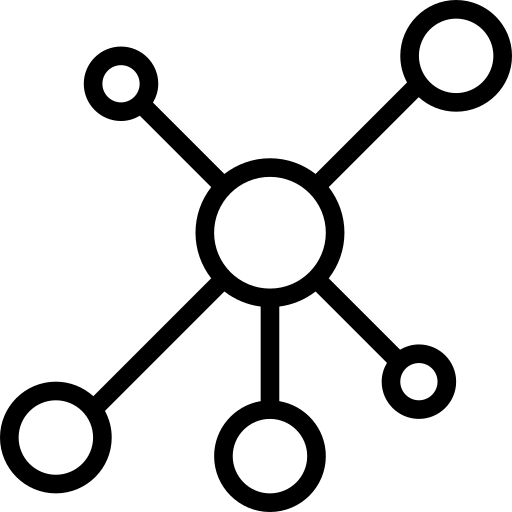 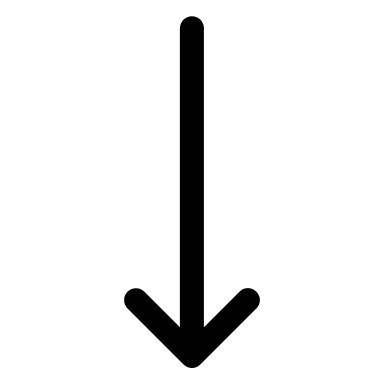 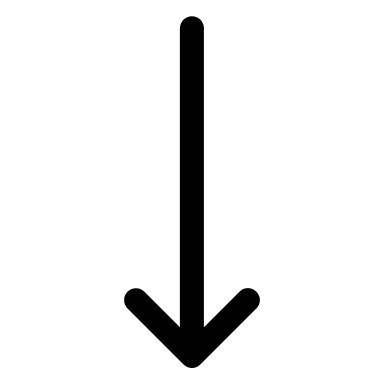 GUI visual aspect migration: a framework agnostic solution – ASE Journal
GUI Migration
50
[Speaker Notes: Je propose une approche

Et je propose aussi un nouveau meta-model pour représenter le visuel]
Migration du visuel – méta-modèle pivot
Core package
GUI migration
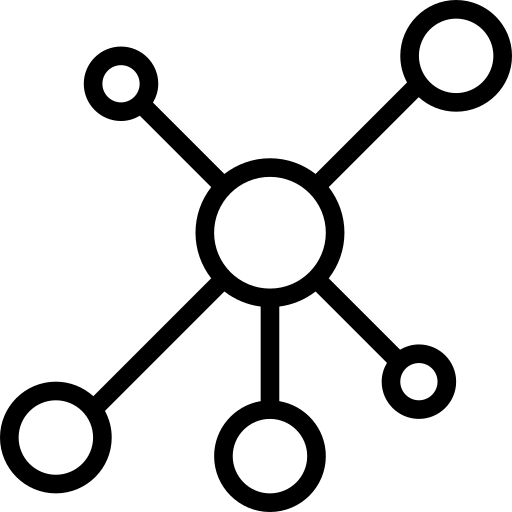 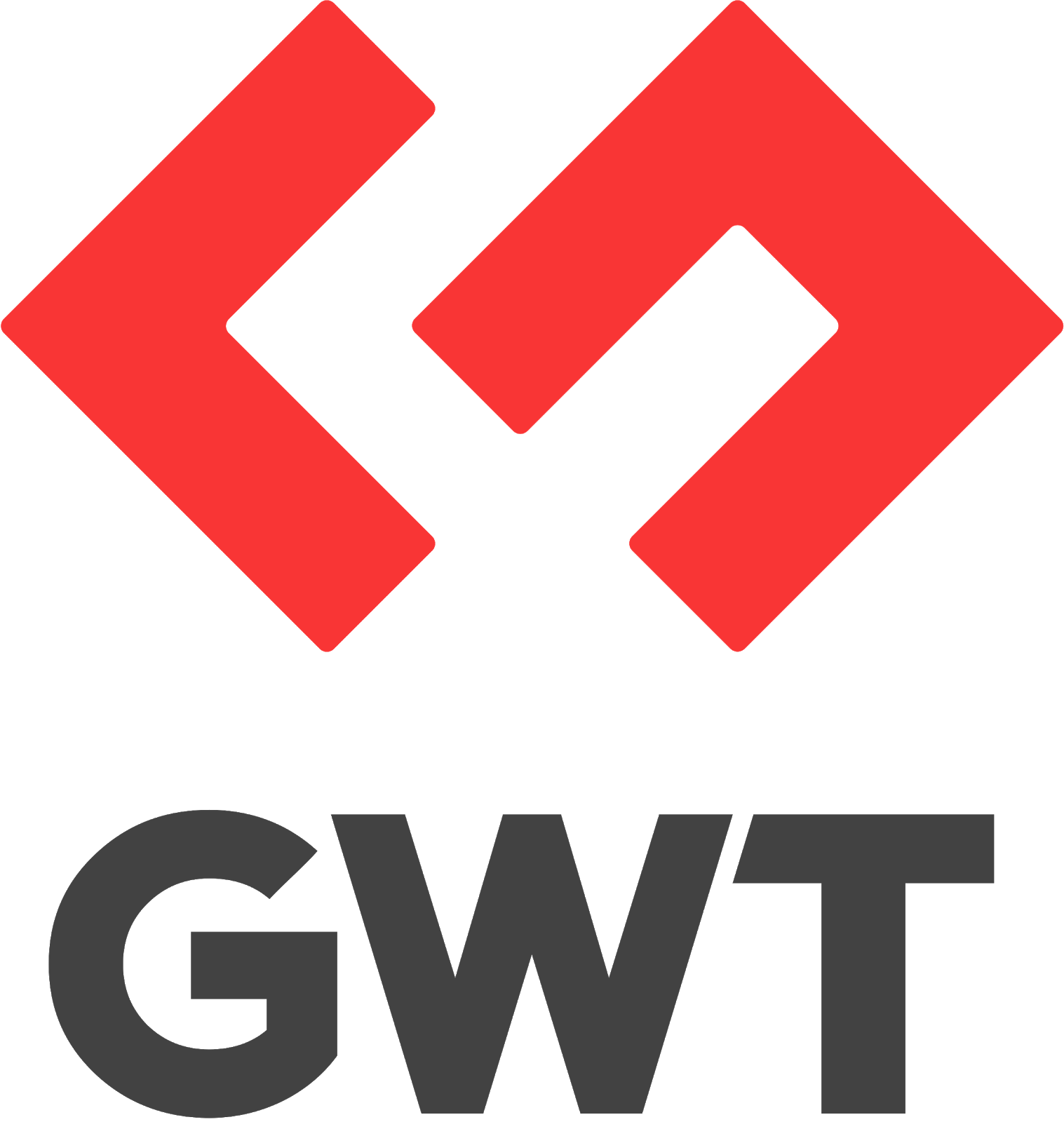 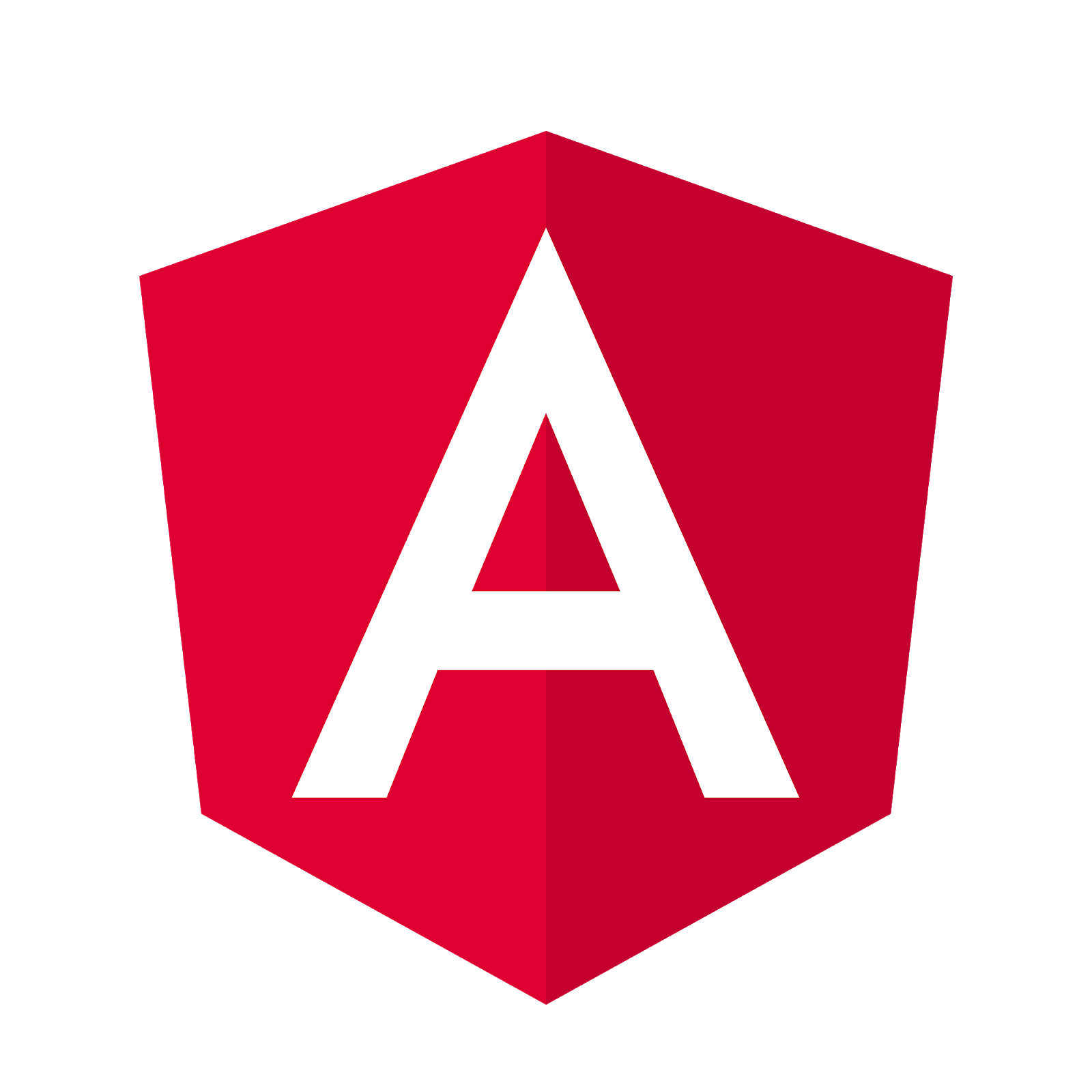 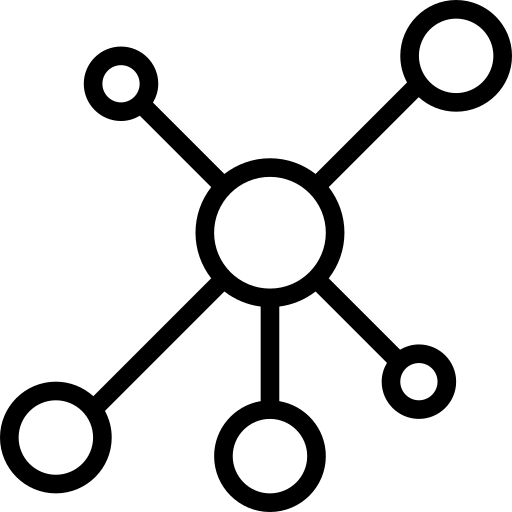 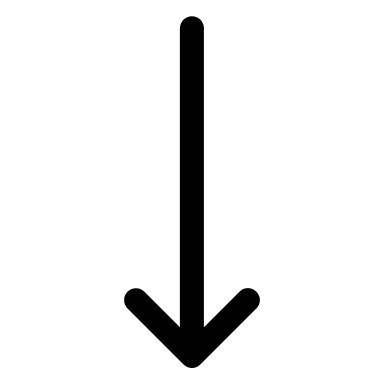 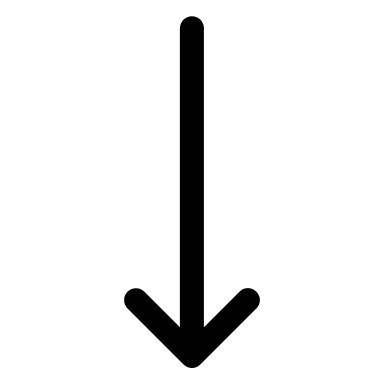 GUI visual aspect migration: a framework agnostic solution – ASE Journal
GUI Migration
51
[Speaker Notes: Je propose ce méta-model. CONTRIBUTION!

Patron composite
Notion d’attributs
Custom widgets]
Migration du visuel – méta-modèle pivot
Widgets package
GUI migration
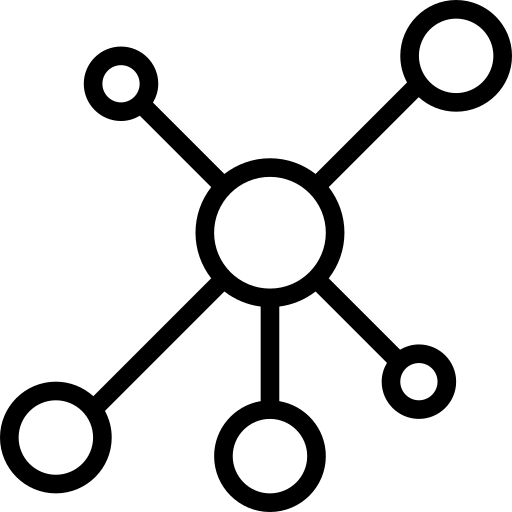 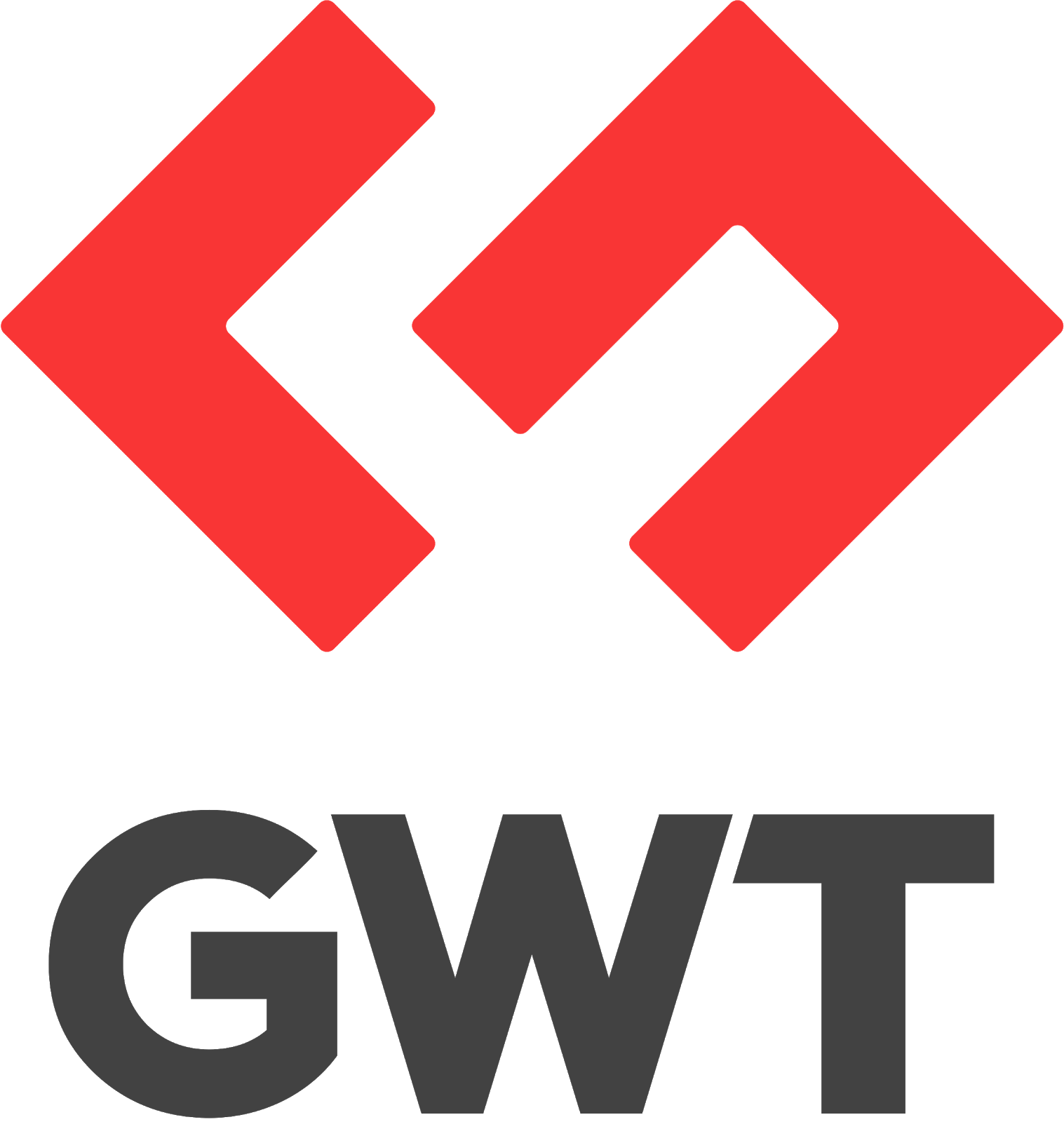 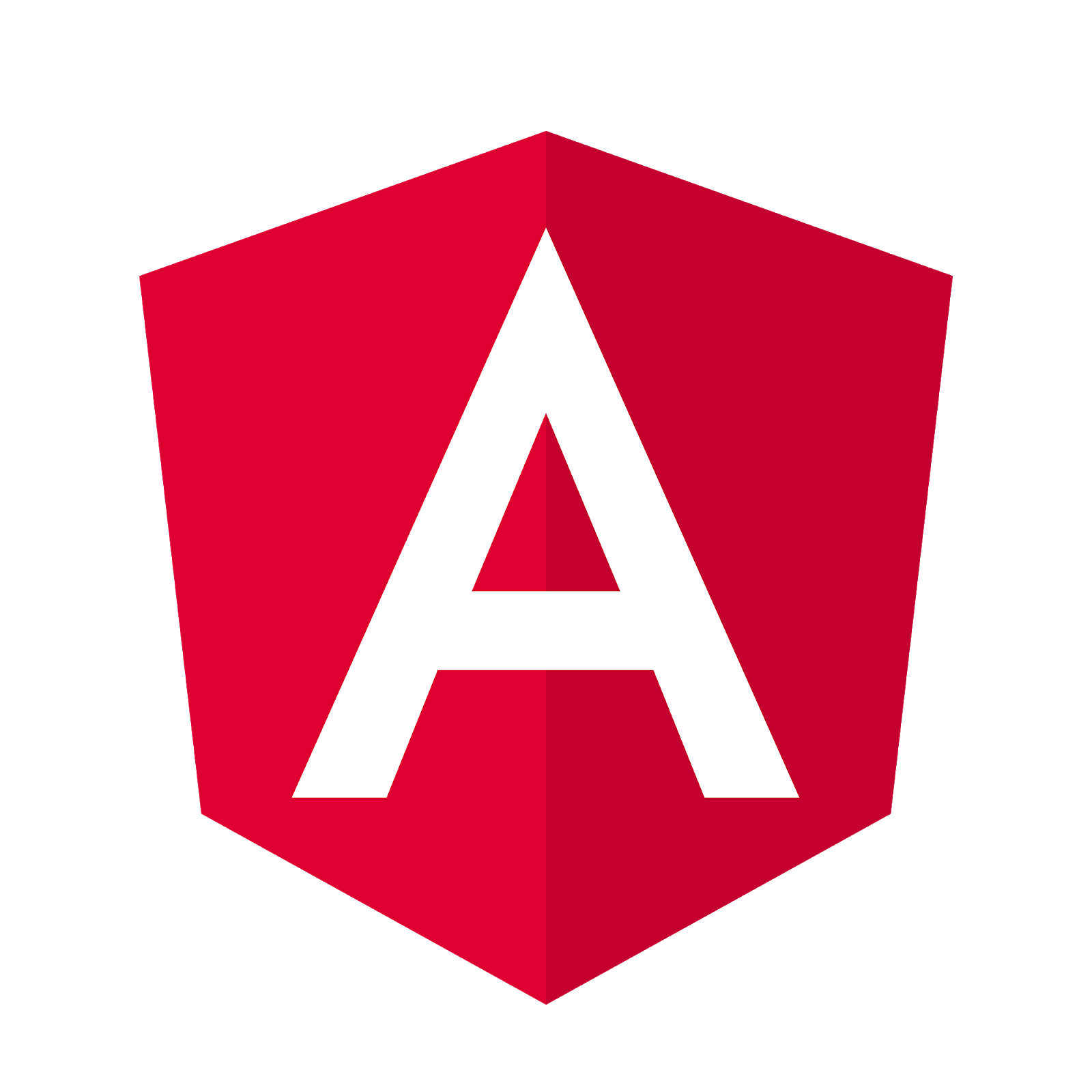 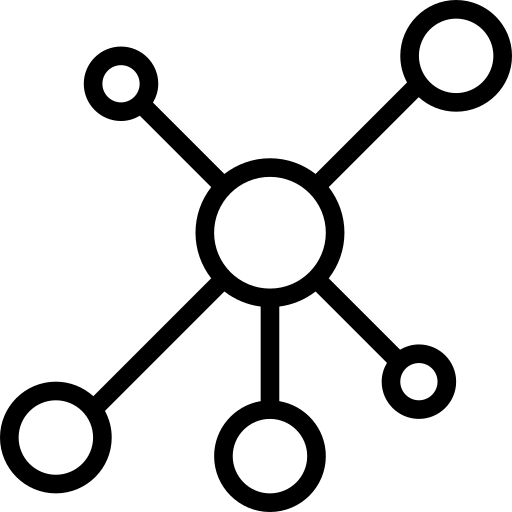 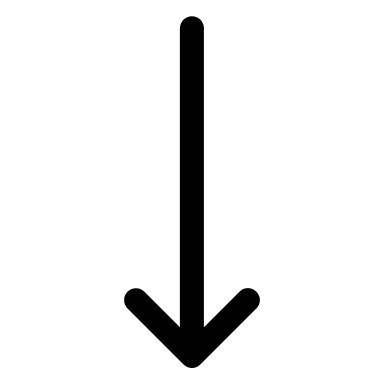 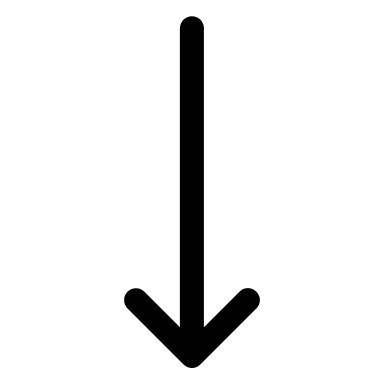 GUI visual aspect migration: a framework agnostic solution – ASE Journal
GUI Migration
52
[Speaker Notes: Spécialisation des widgets]
Migration du visuel – méta-modèle pivot
Layout package
GUI migration
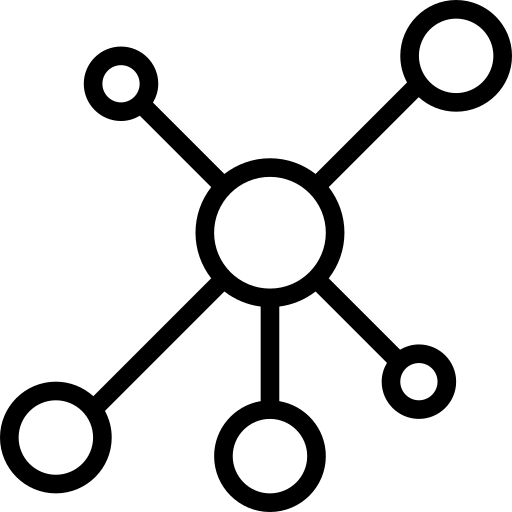 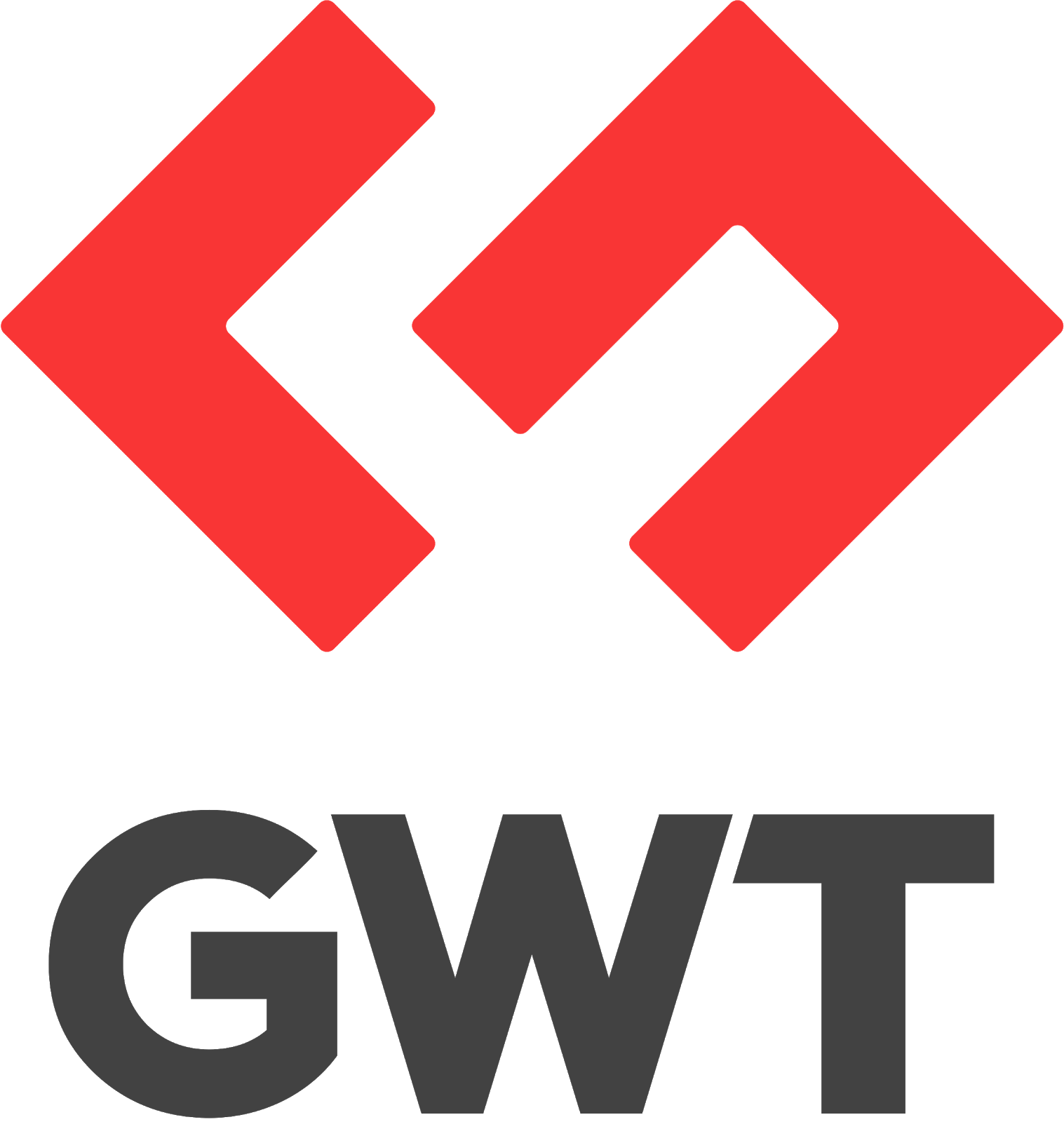 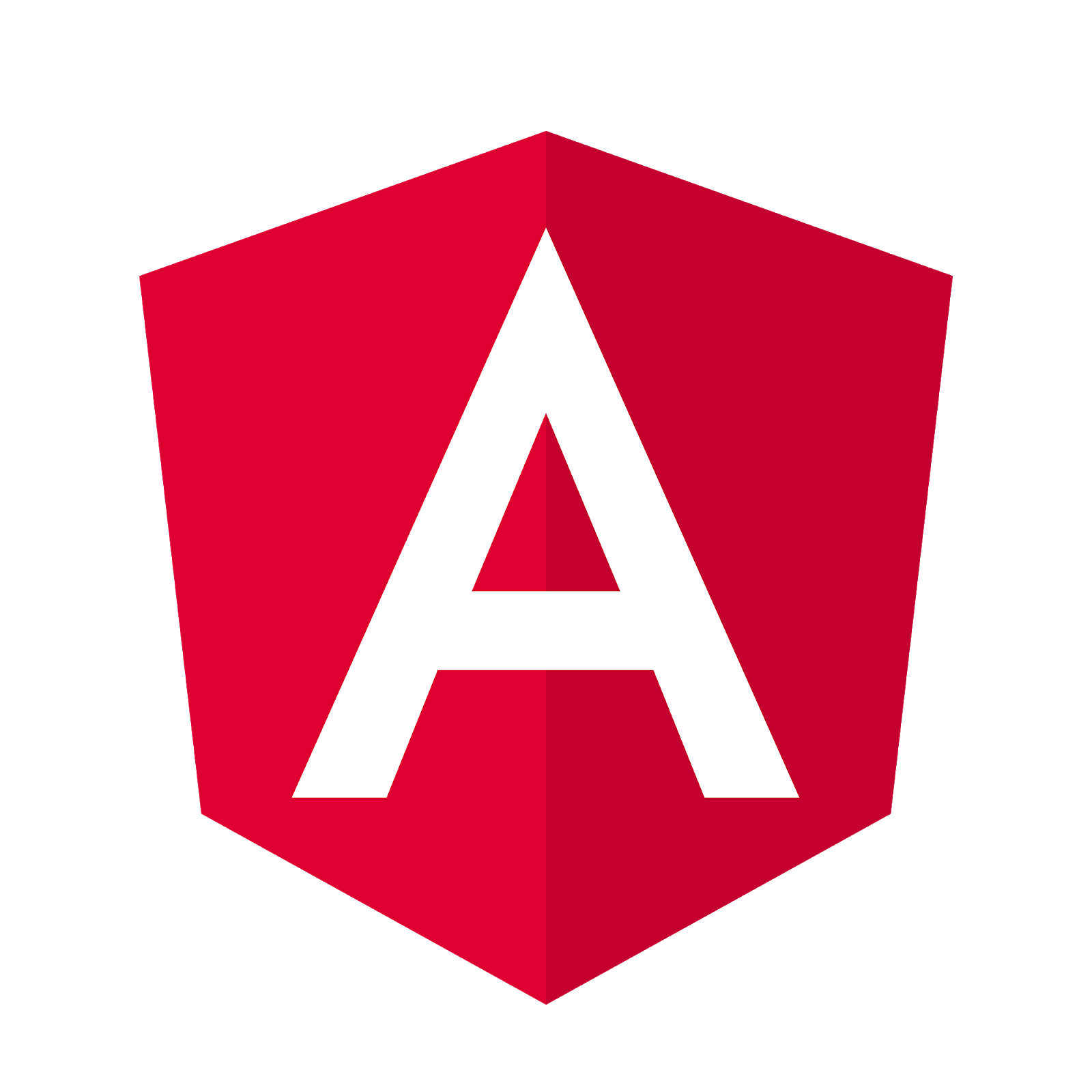 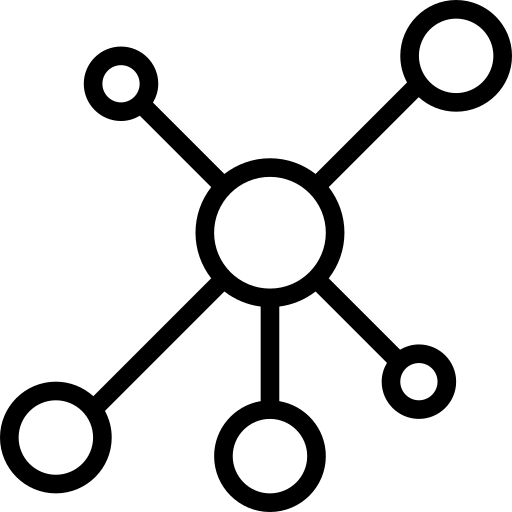 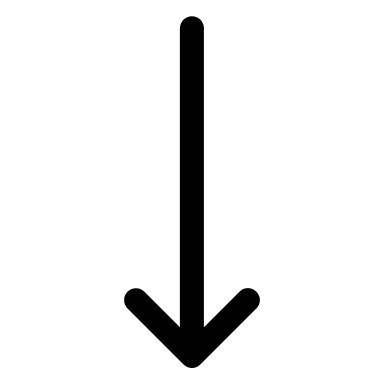 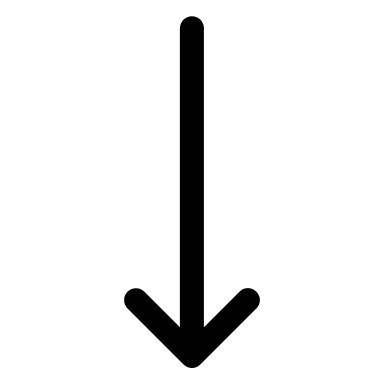 GUI visual aspect migration: a framework agnostic solution – ASE Journal
GUI Migration
53
Migration du visuel – Extraction/Génération
GUI migration
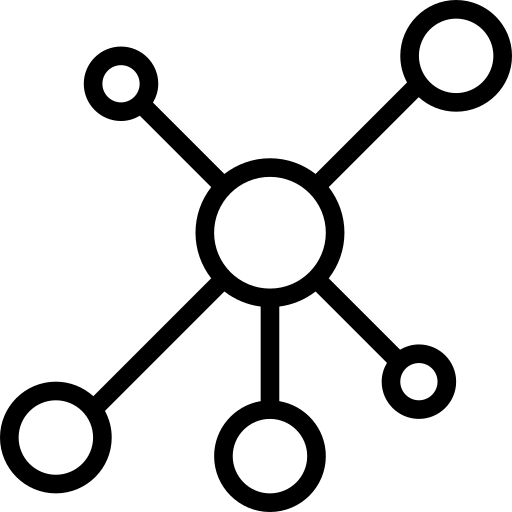 Configuration pour l’extraction depuis le framework source
Extraction de l’application
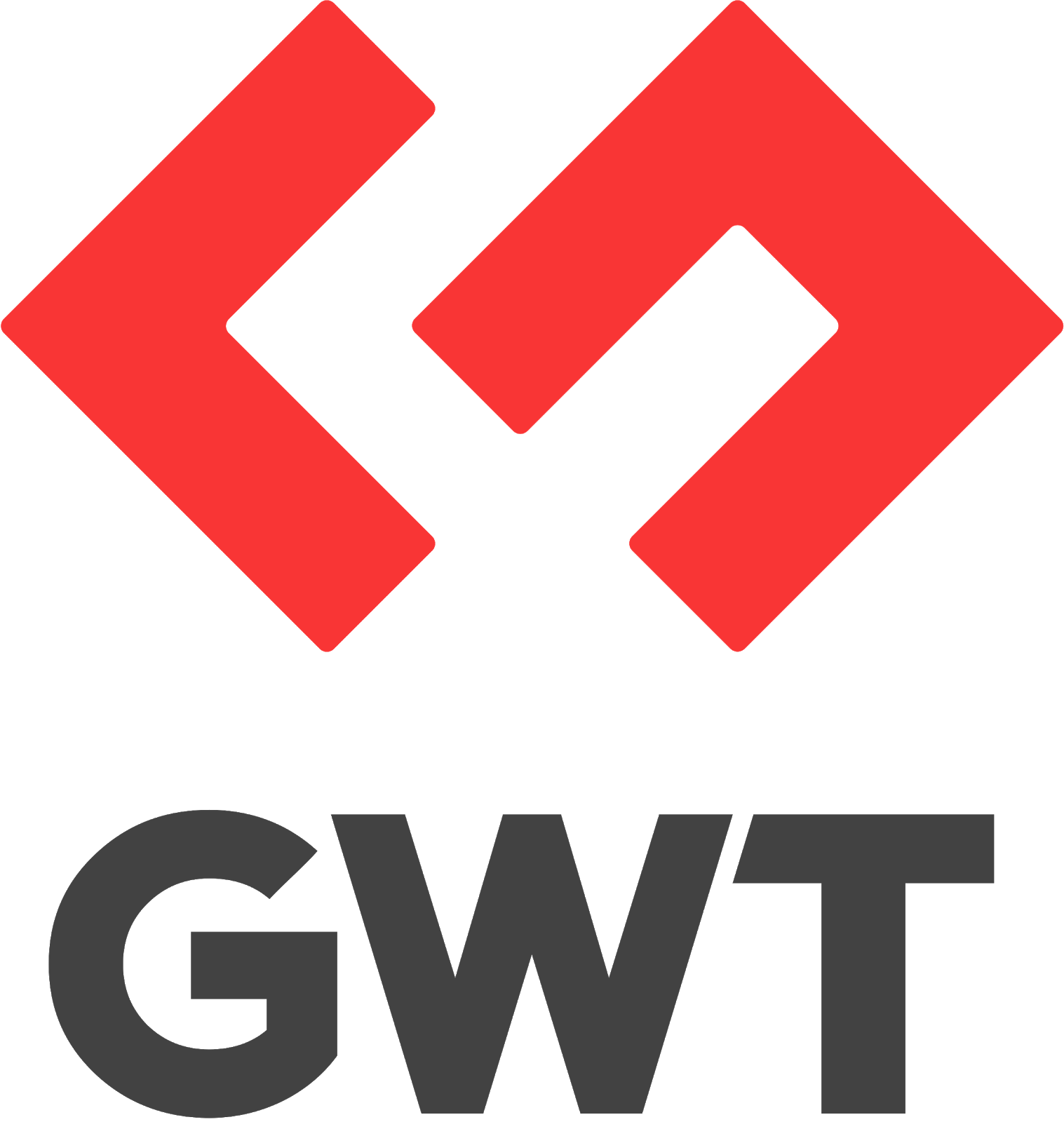 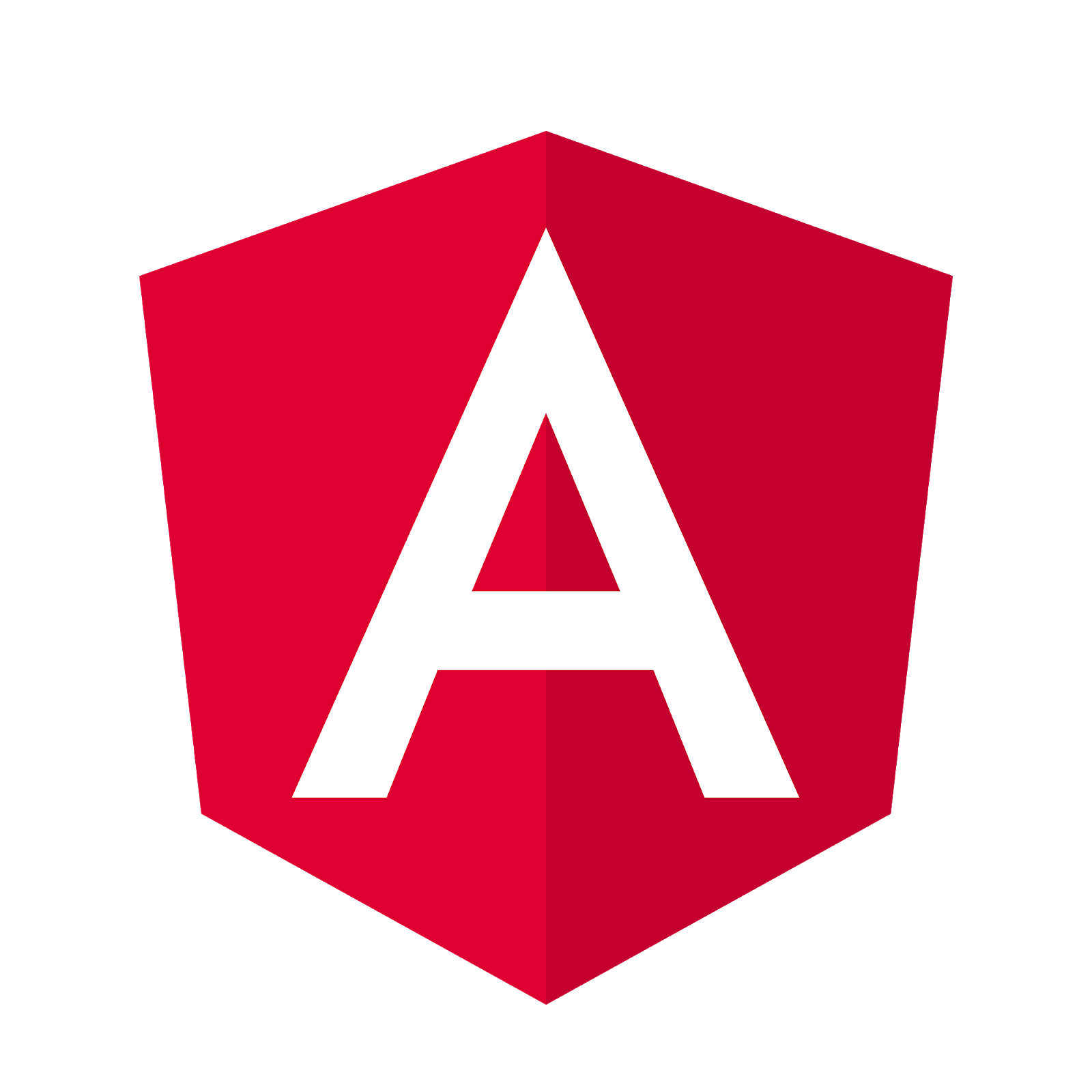 Configuration pour la génération vers le framework cible
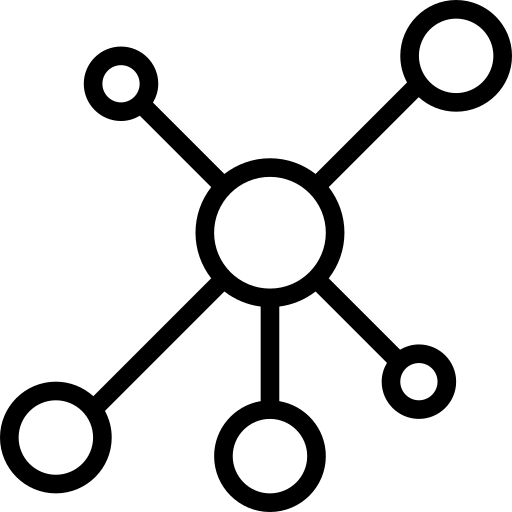 Génération de l’application
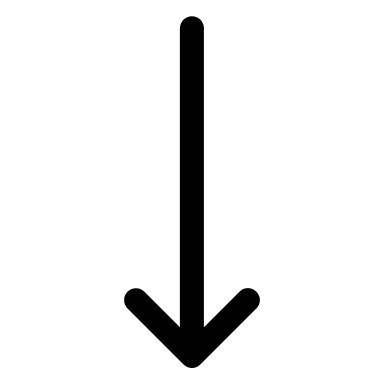 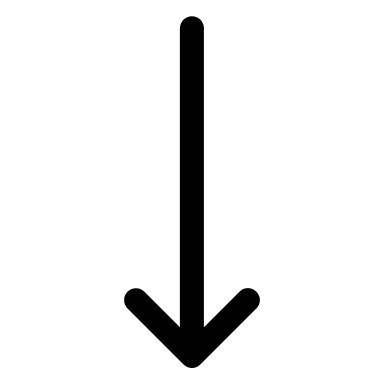 GUI Migration
54
Migration du visuel – Extraction/Génération
GUI migration
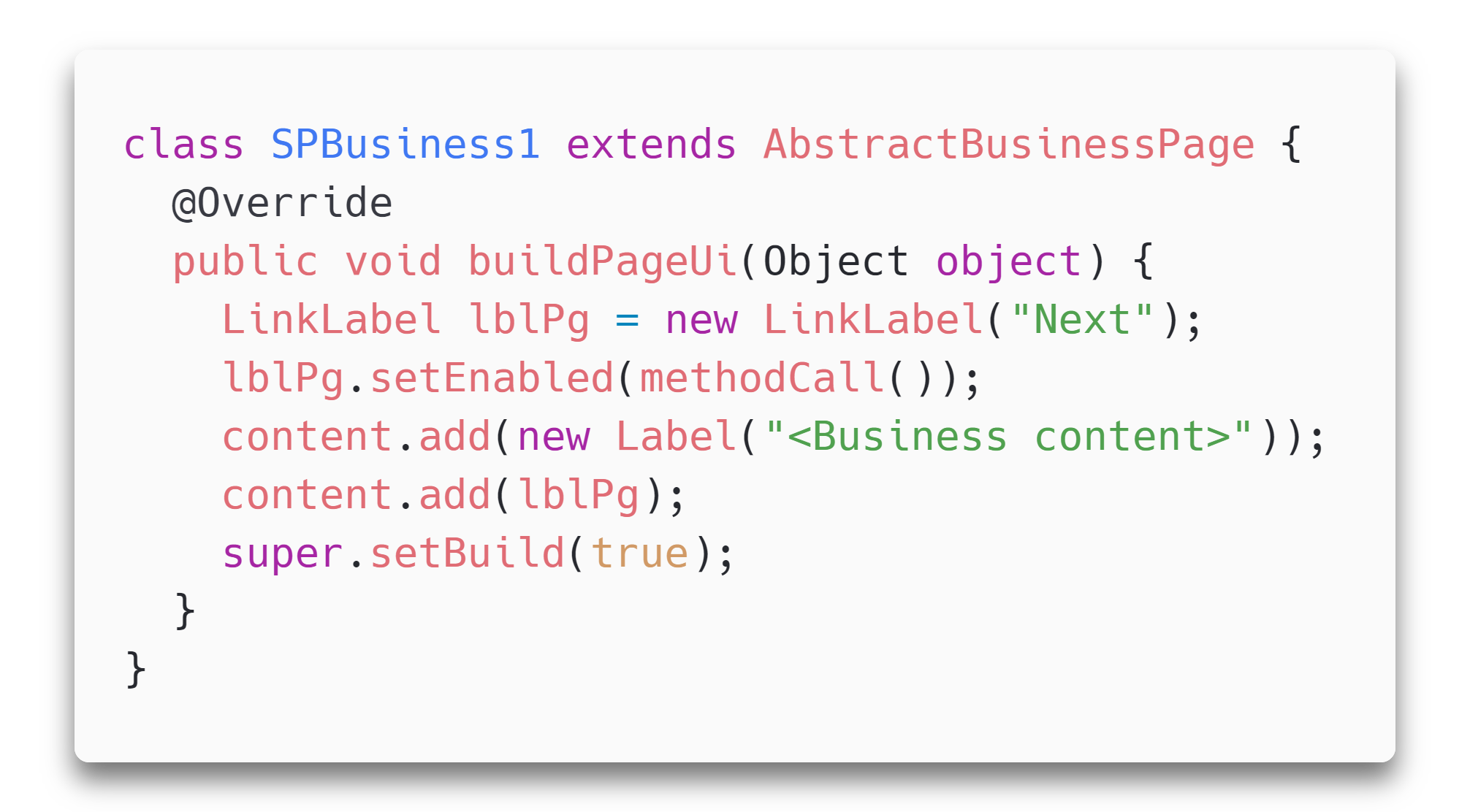 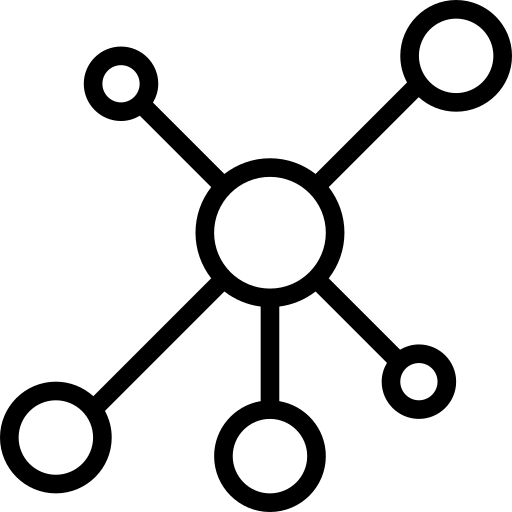 Configuration pour l’extraction depuis le framework source
Extraction de l’application
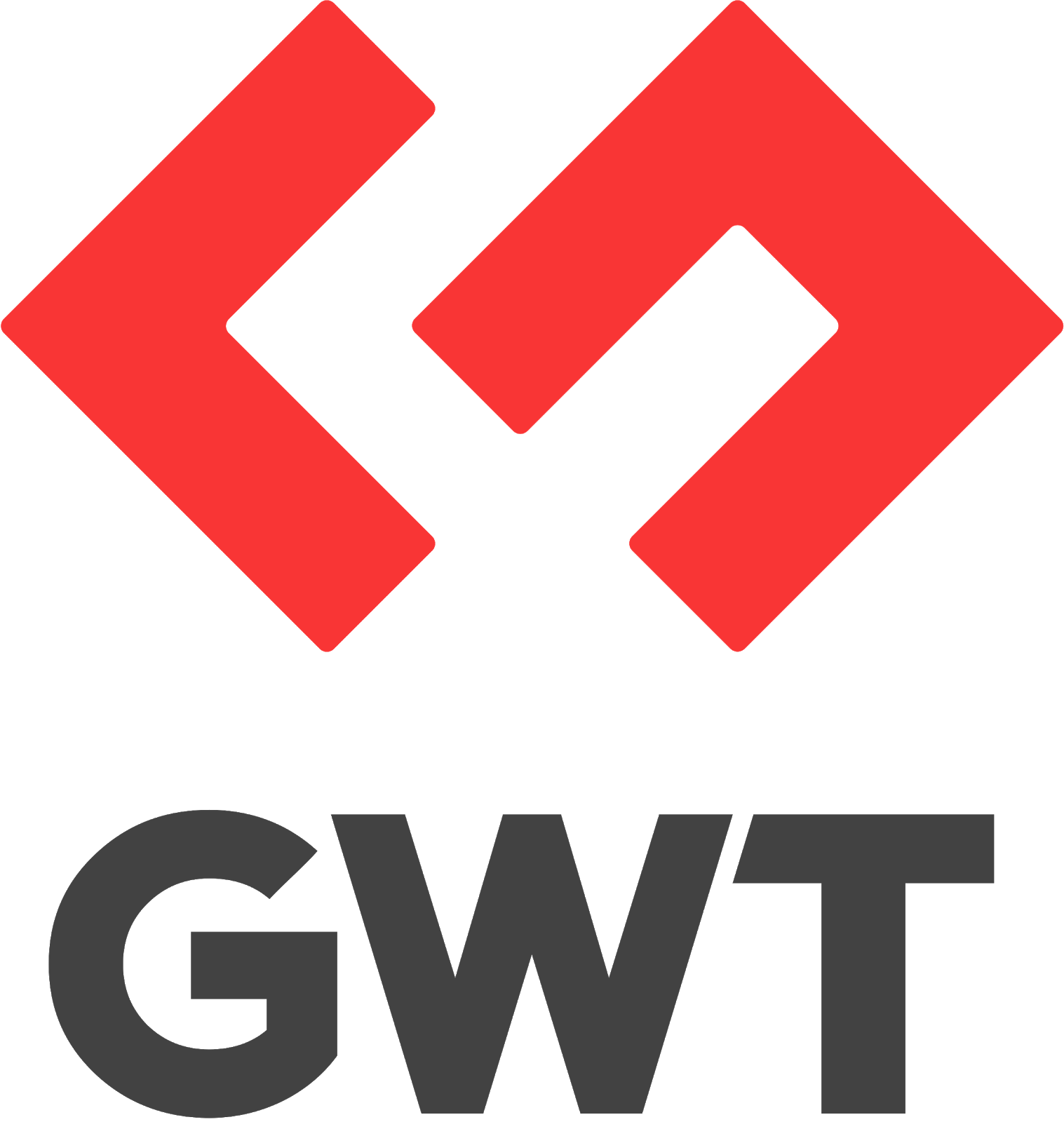 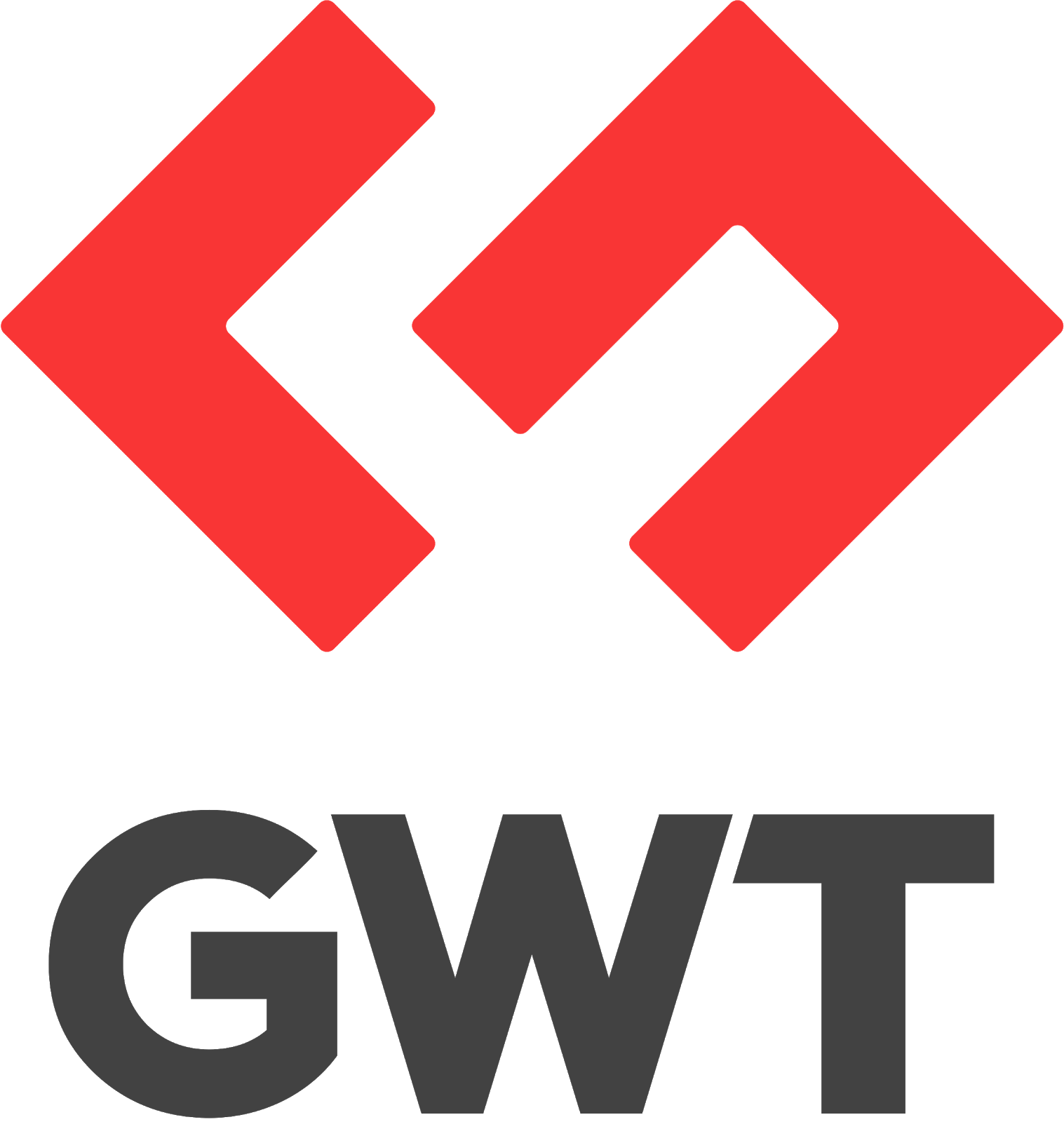 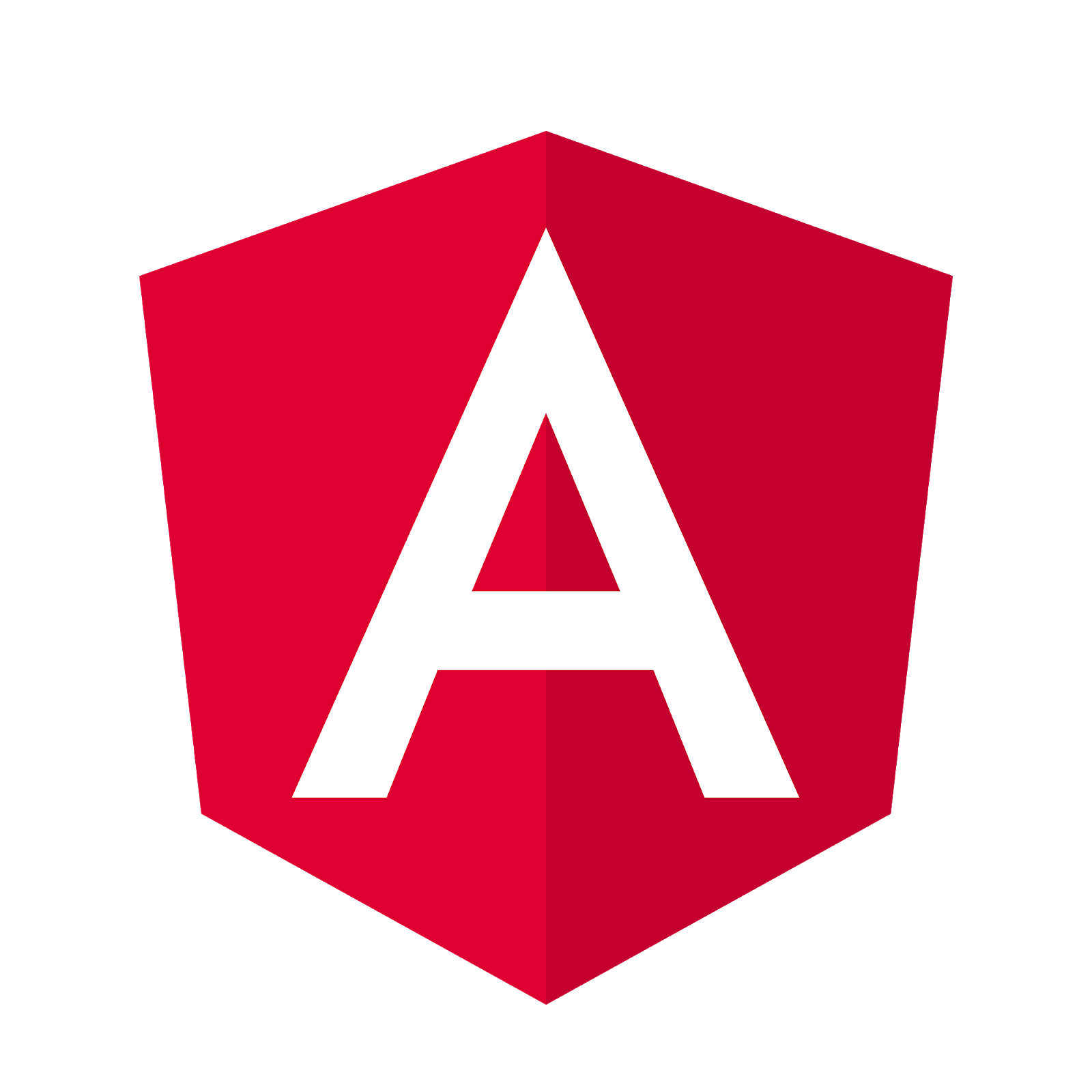 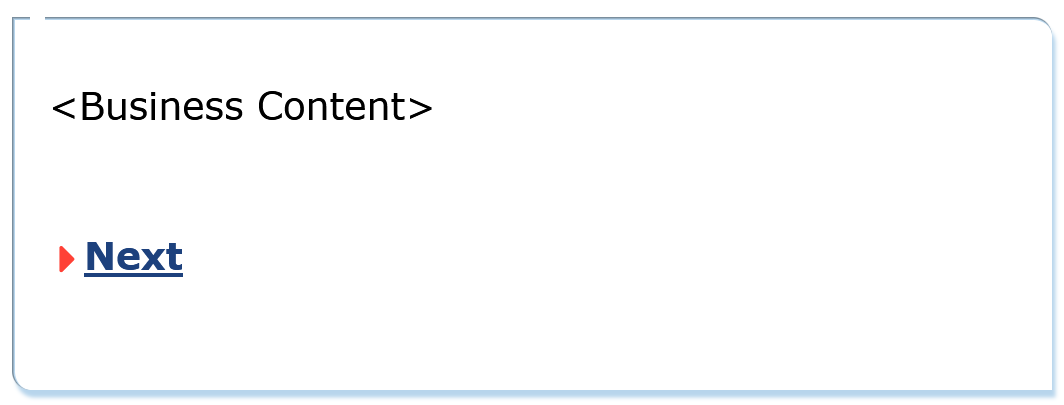 Configuration pour la génération vers le framework cible
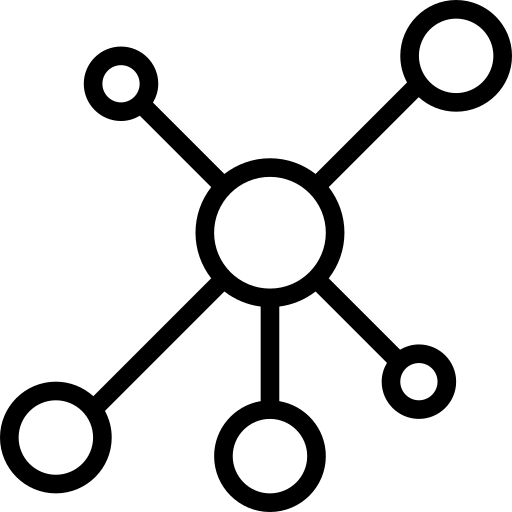 Génération de l’application
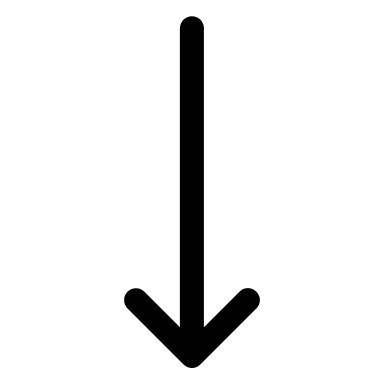 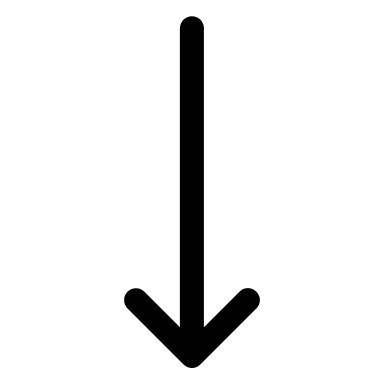 GUI Migration
55
Migration du visuel – Extraction
GUI migration
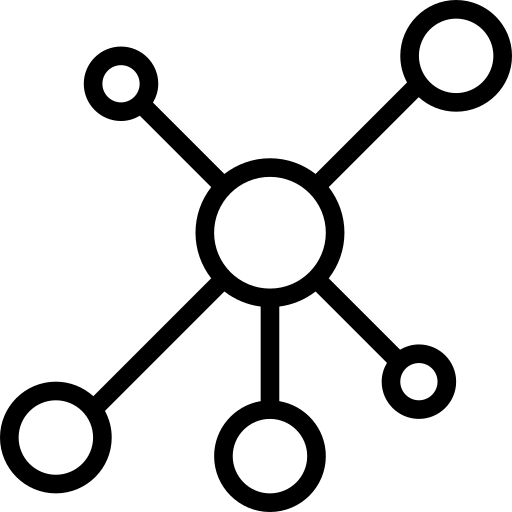 Configuration pour l’extraction depuis le framework source
Framework source  méta-modèle pivot
Extraction de l’application
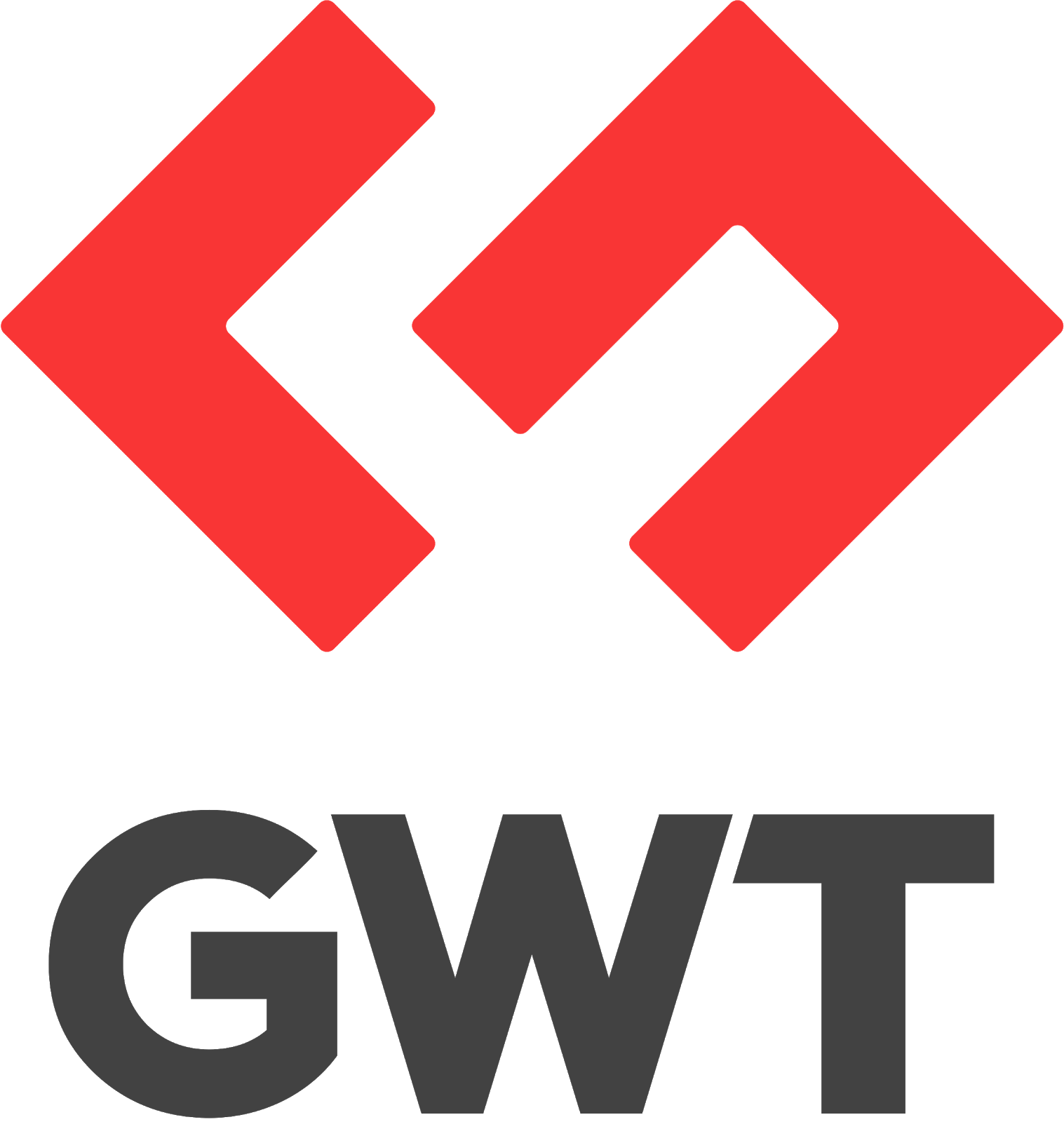 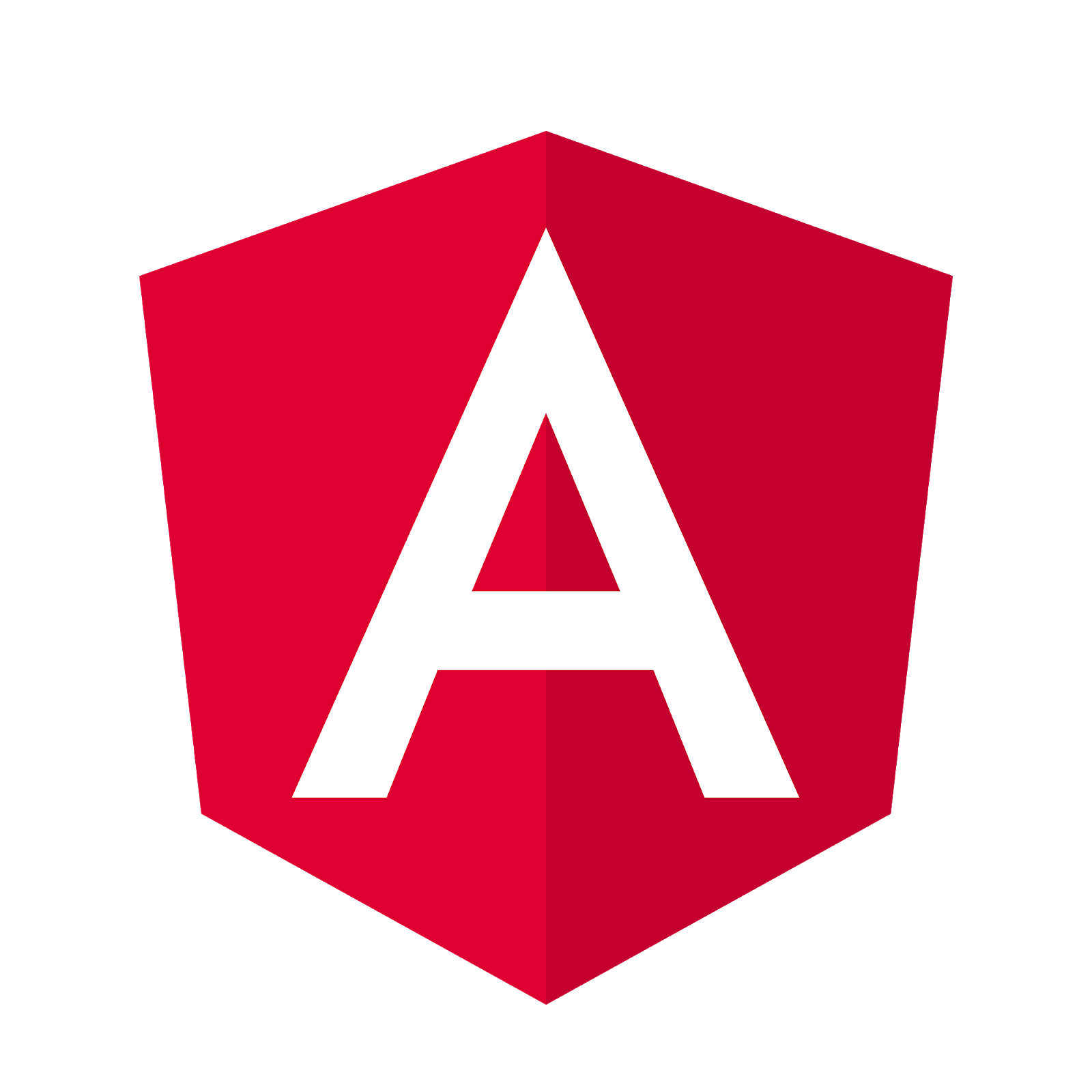 Configuration pour la génération vers le framework cible
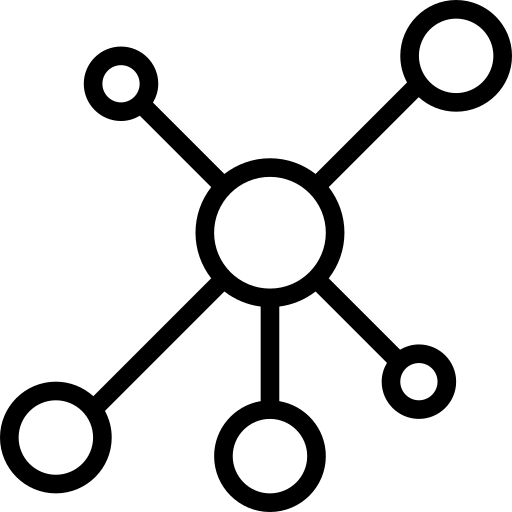 Génération de l’application
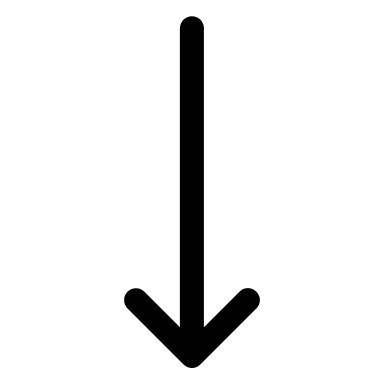 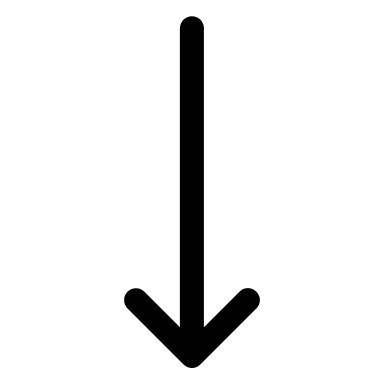 GUI Migration
56
Migration du visuel – Extraction
GUI migration
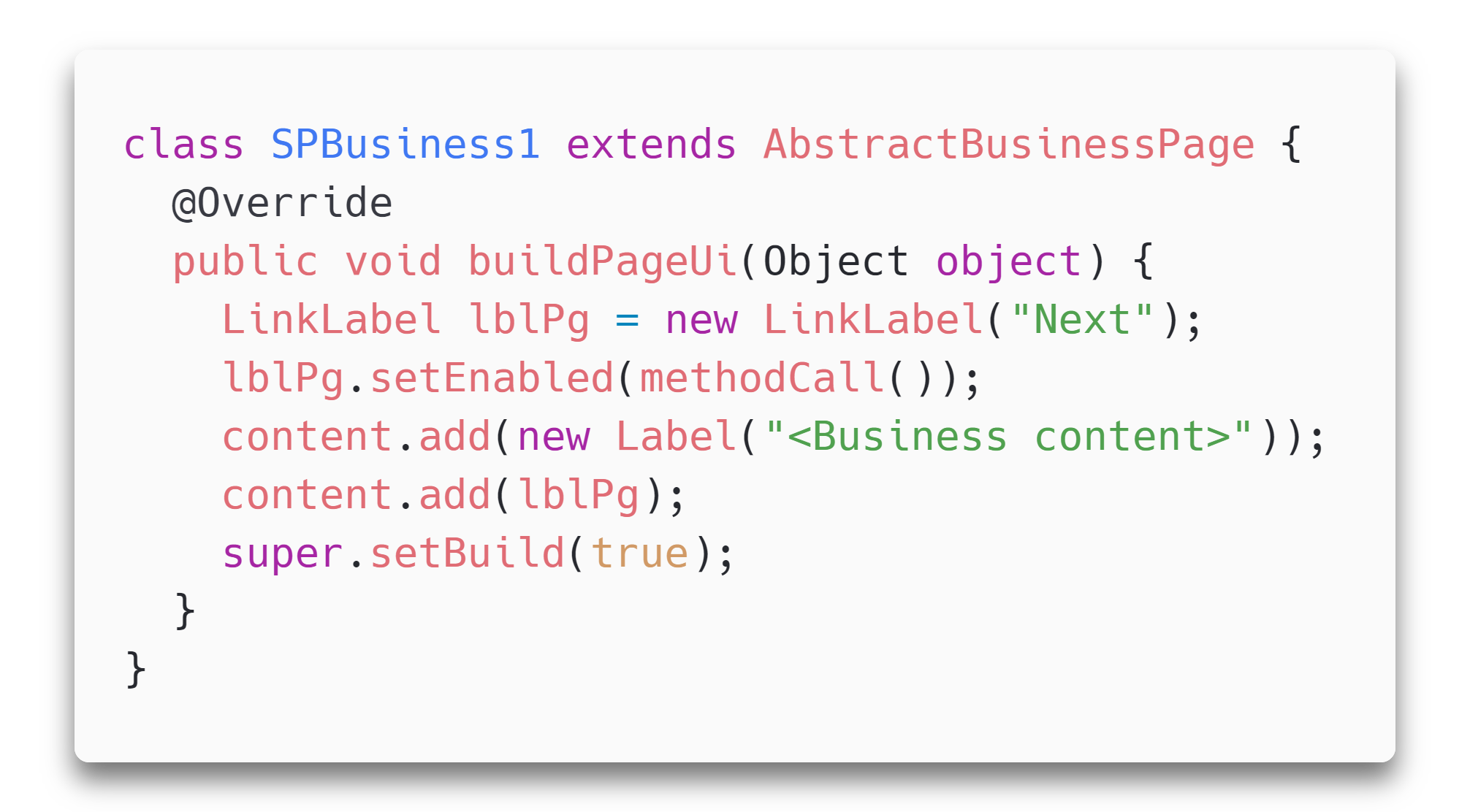 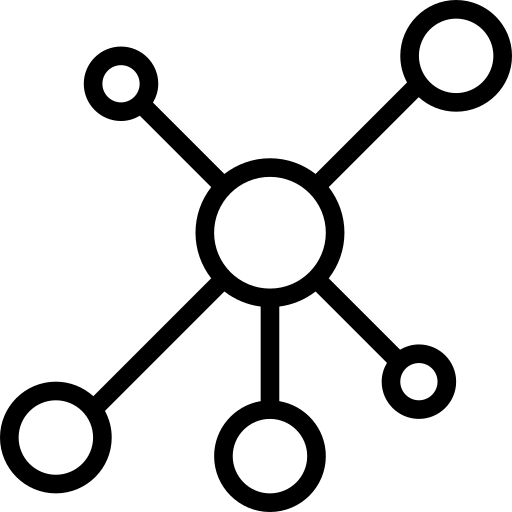 Configuration pour l’extraction depuis le framework source
Extraction de l’application
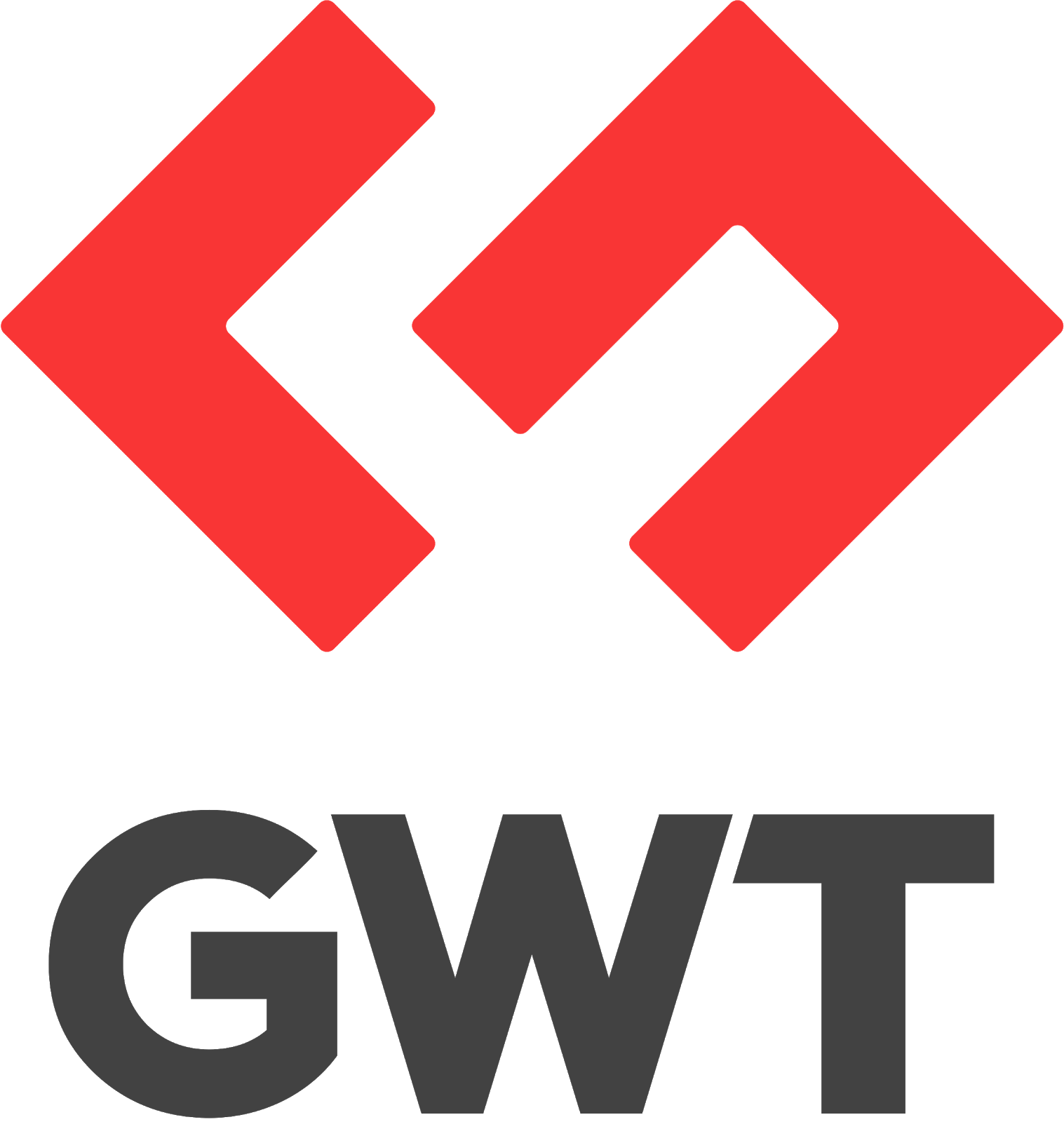 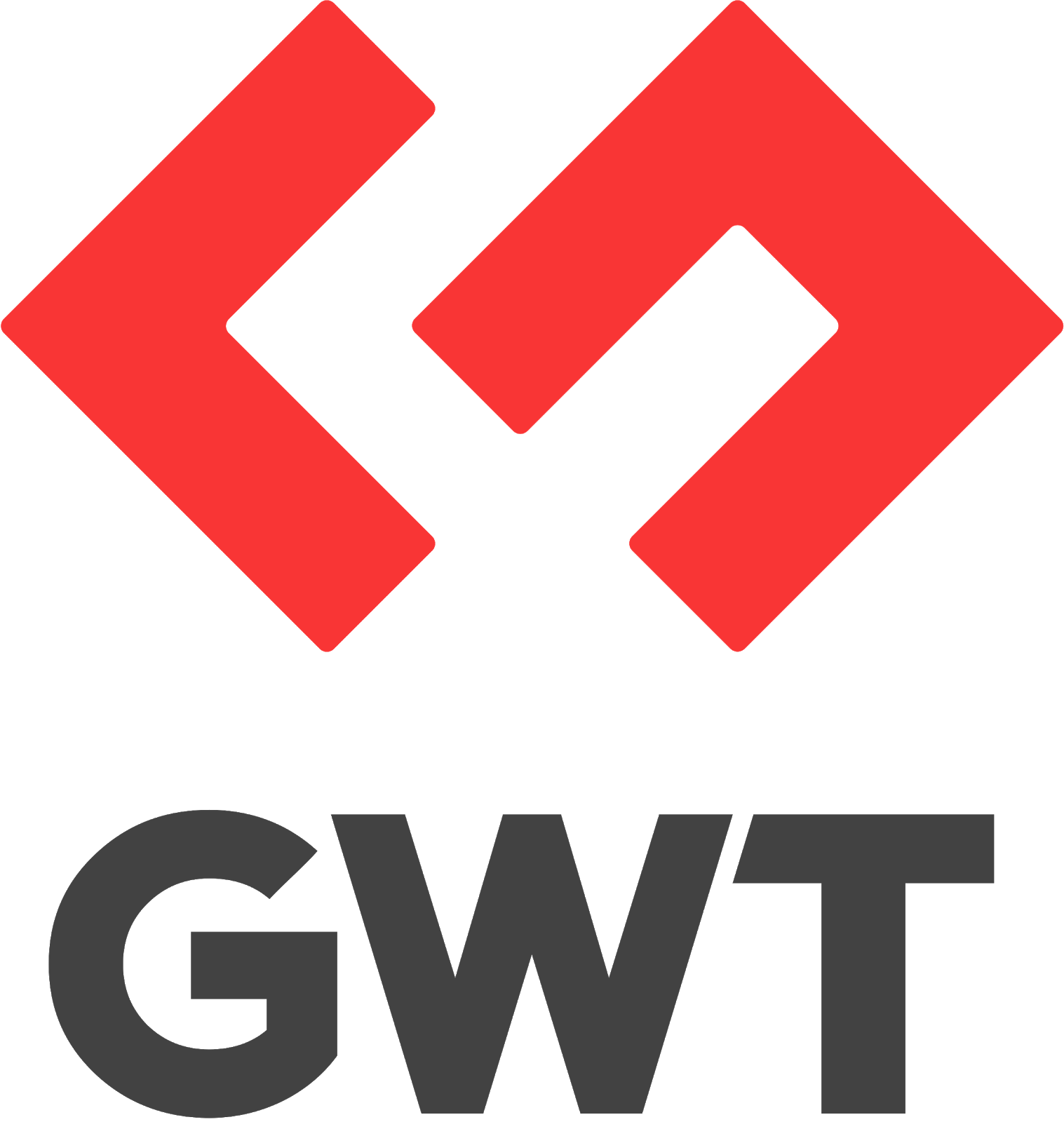 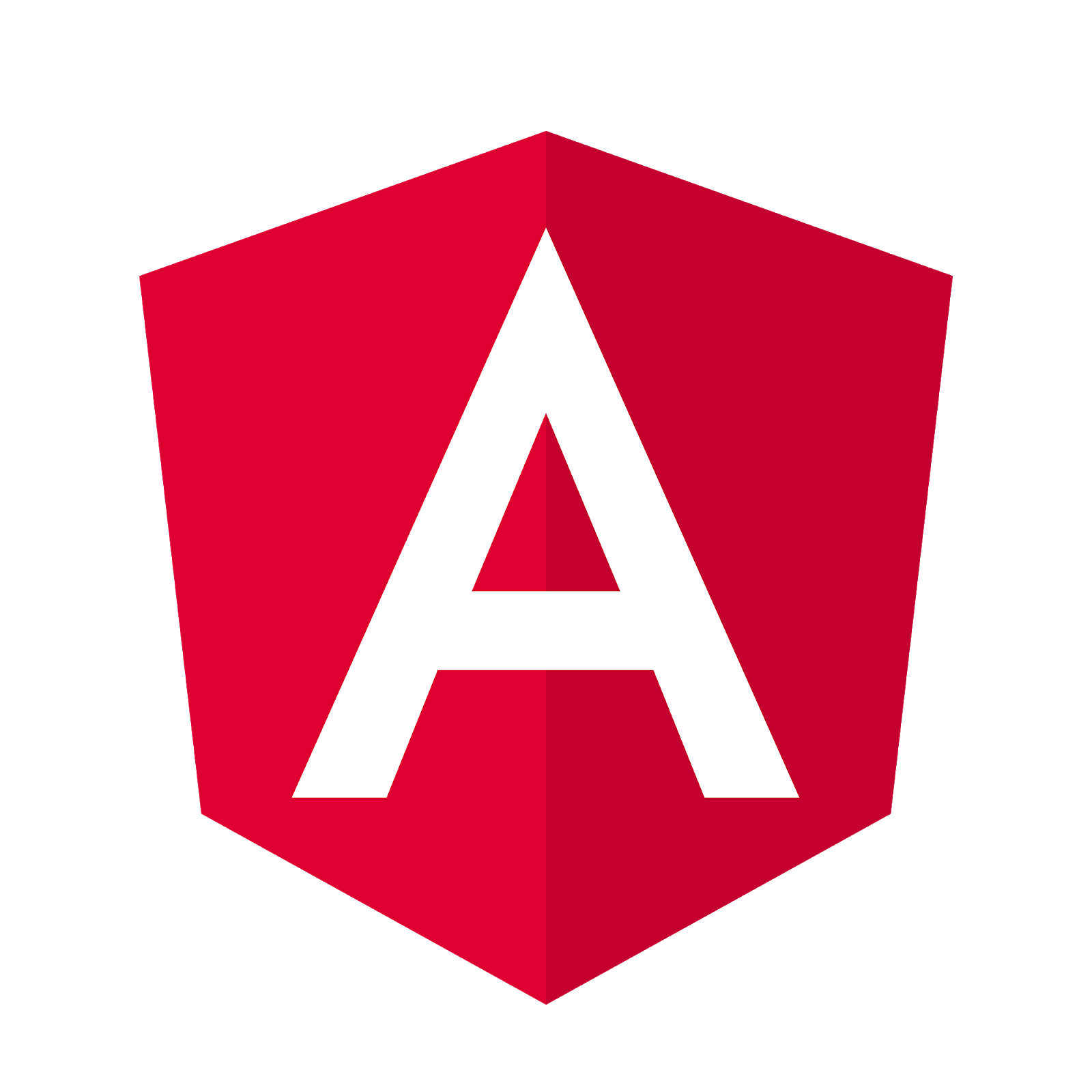 Configuration pour la génération vers le framework cible
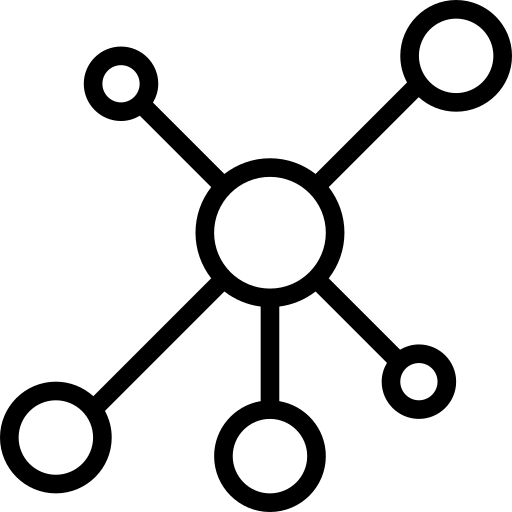 Création d’un widget
Création du DOM
Concept
« Liens »
Génération de l’application
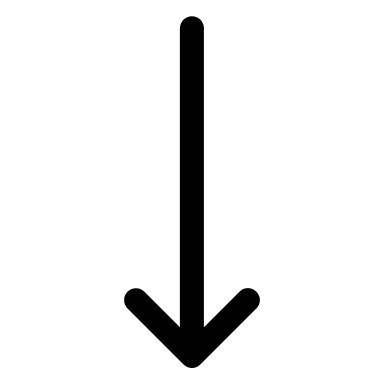 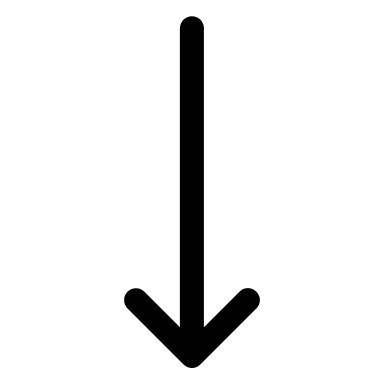 GUI Migration
57
Migration du visuel – Extraction
GUI migration
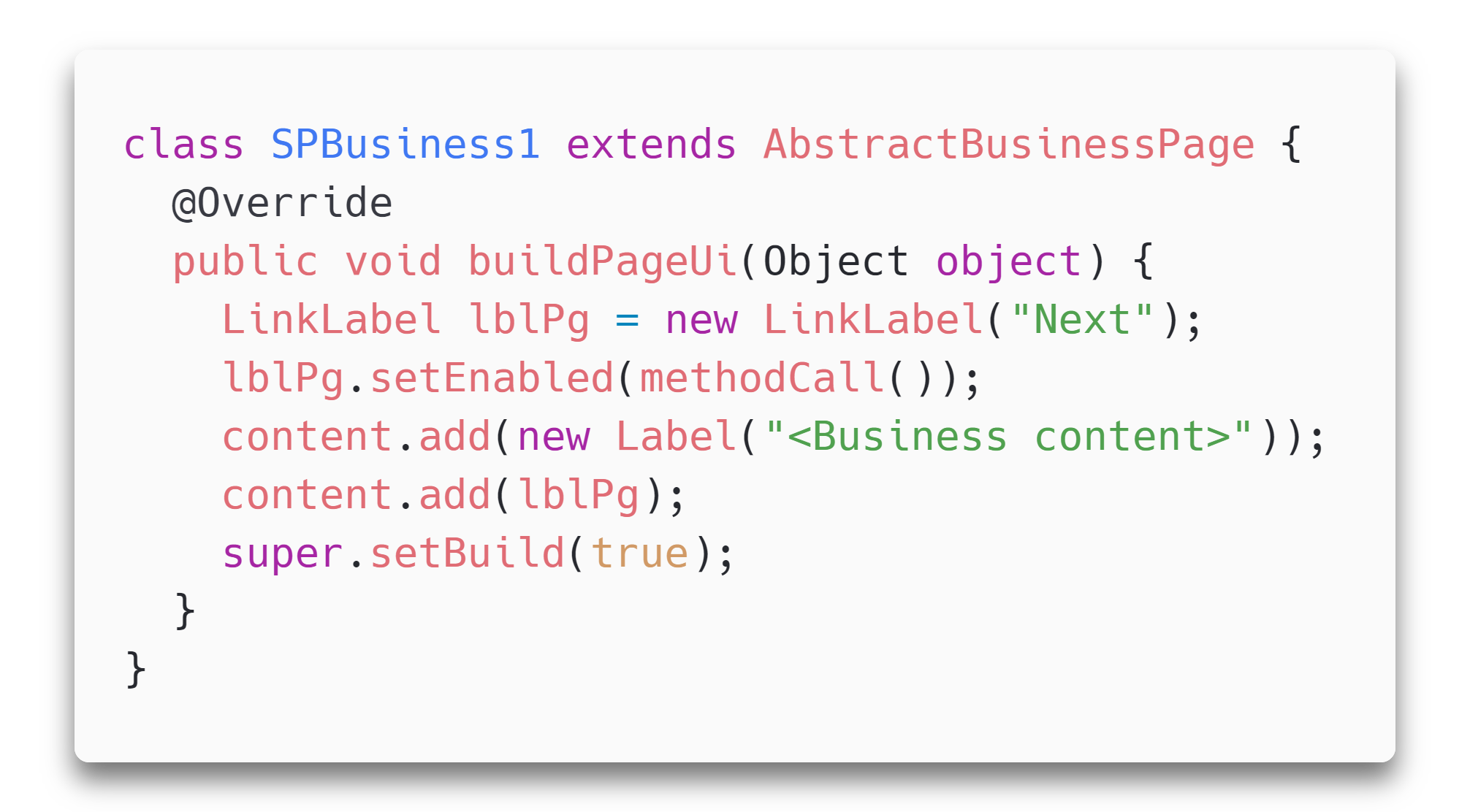 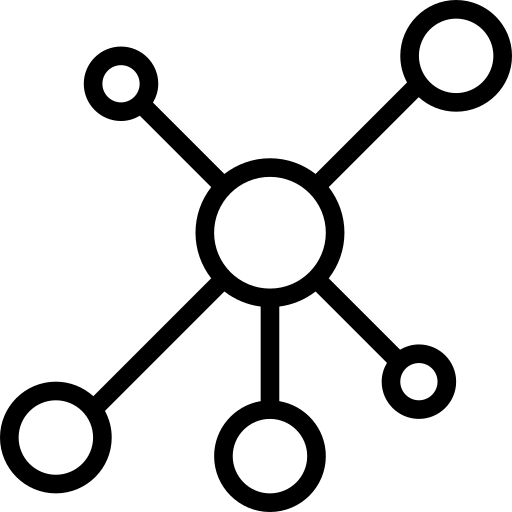 Configuration pour l’extraction depuis le framework source
Extraction de l’application
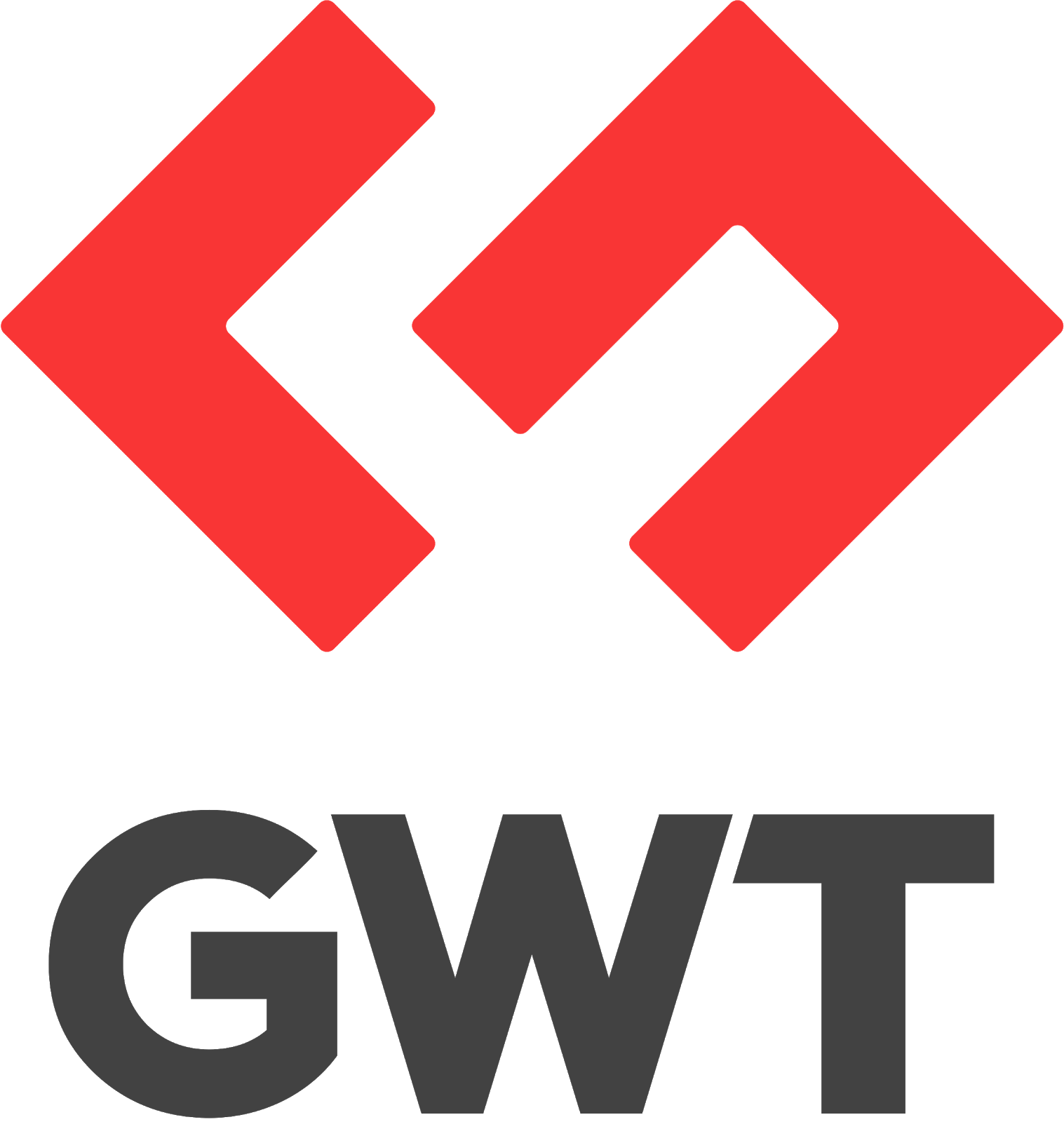 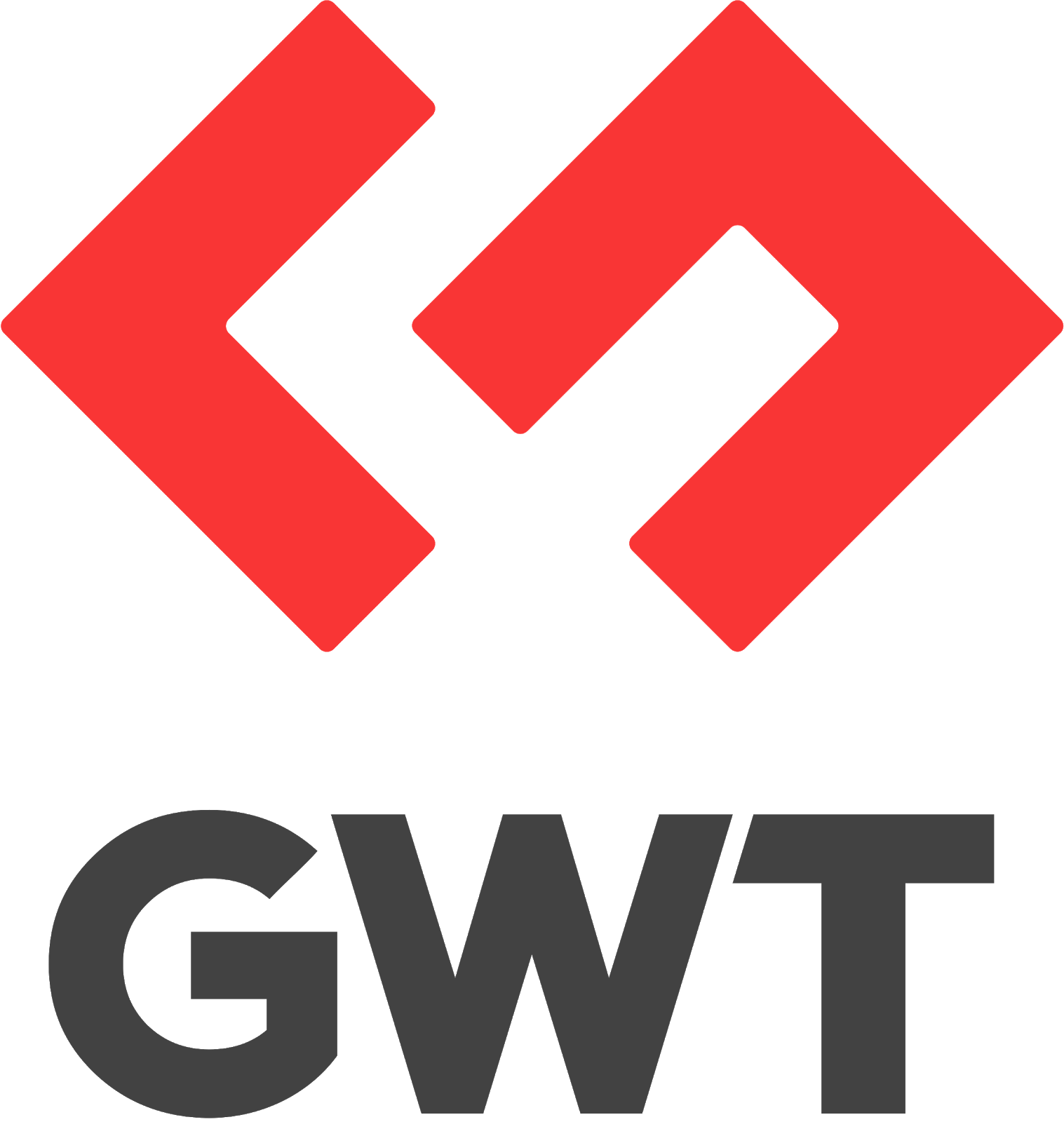 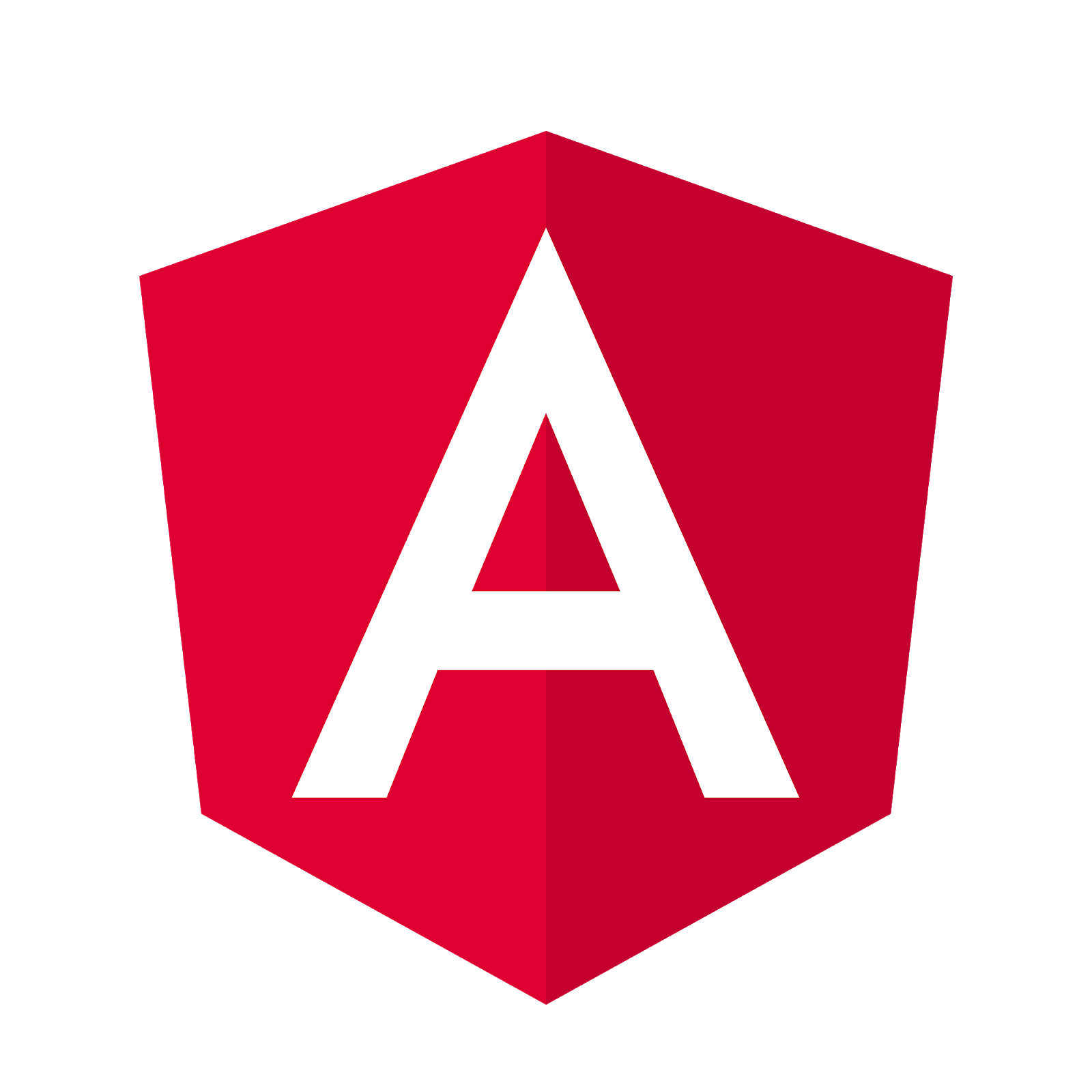 Configuration pour la génération vers le framework cible
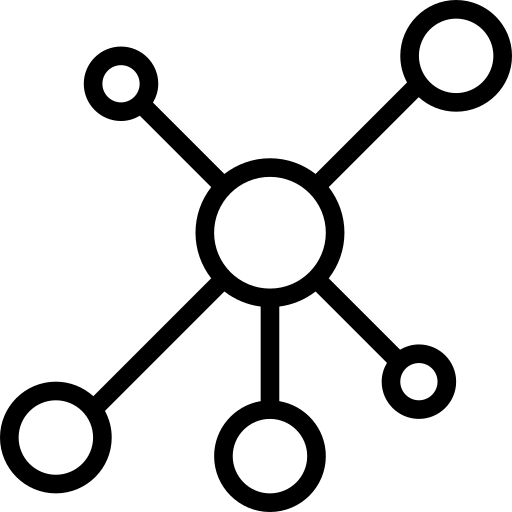 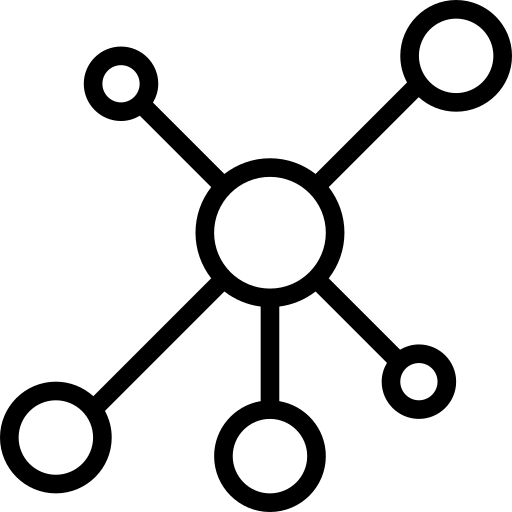 Content
Génération de l’application
Label
LinkLabel
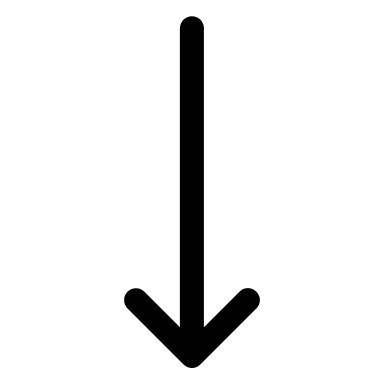 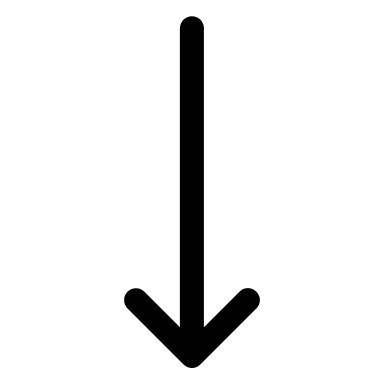 "Next"
"<Business content>"
GUI Migration
58
Migration du visuel – Génération
GUI migration
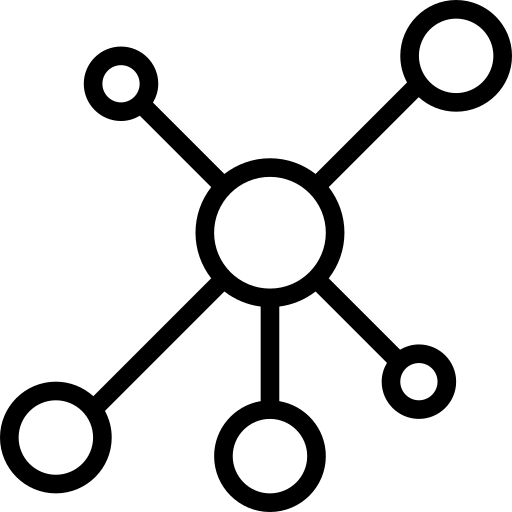 Configuration pour l’extraction depuis le framework source
Méta-modèle pivot  Framework cible
Extraction de l’application
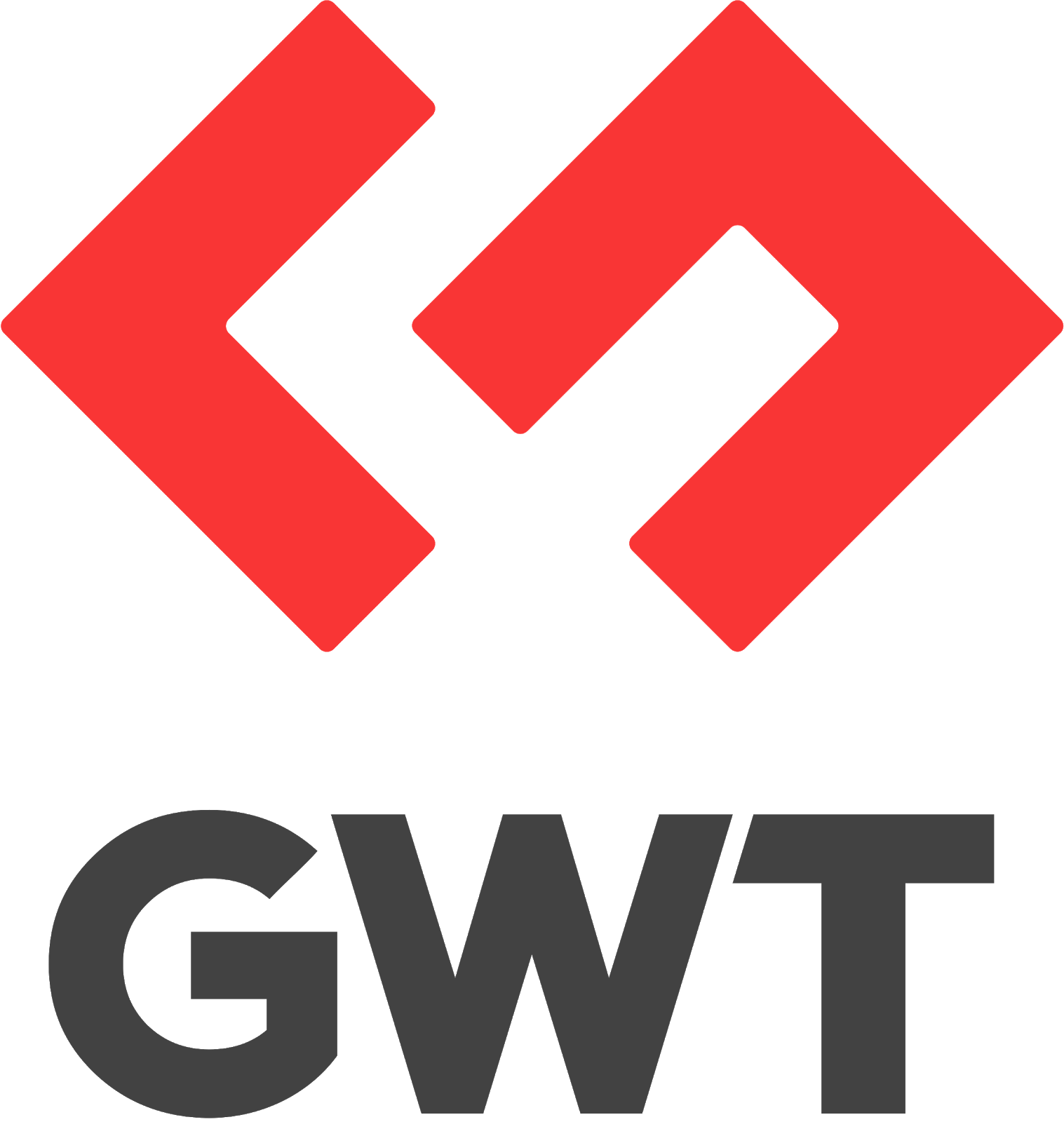 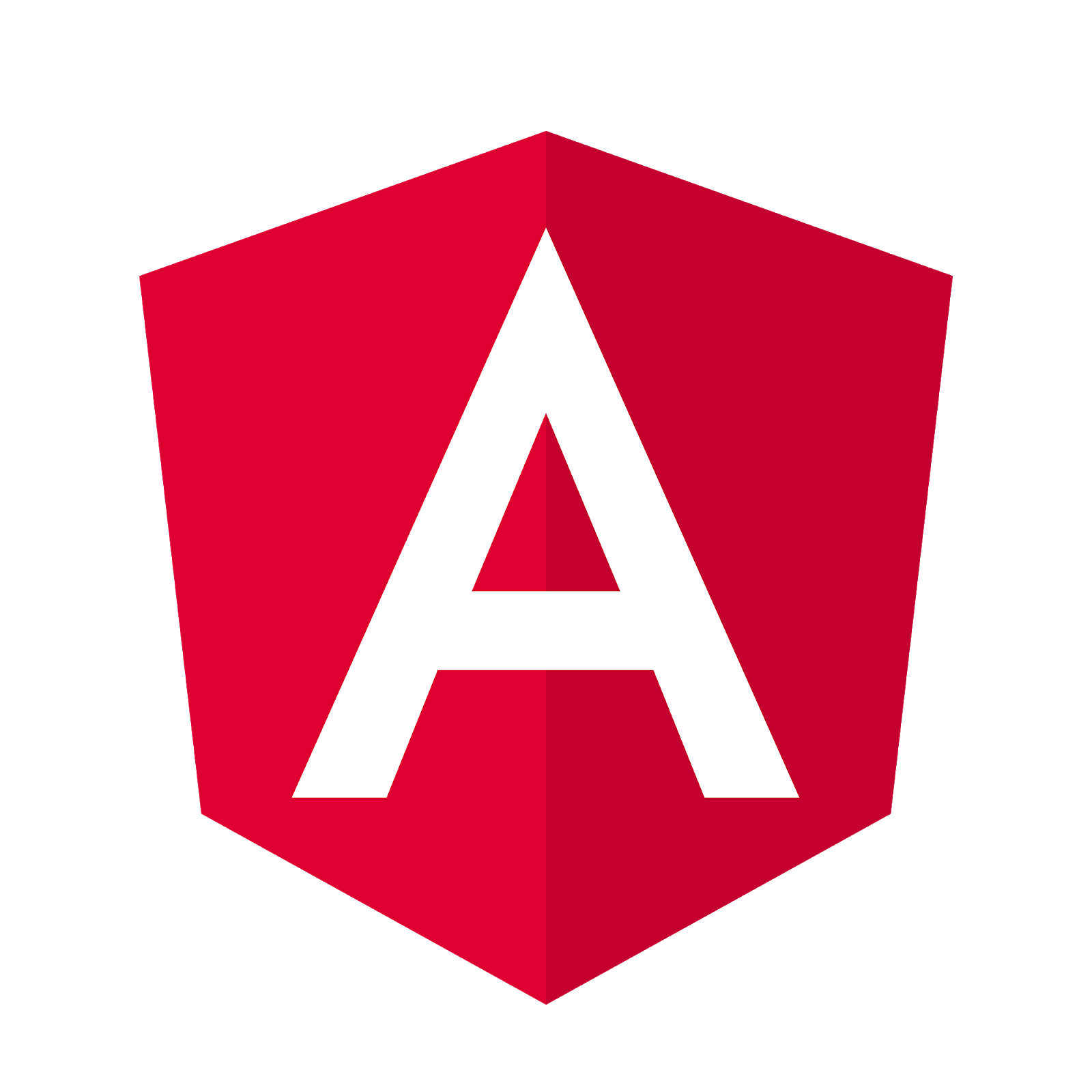 Configuration pour la génération vers le framework cible
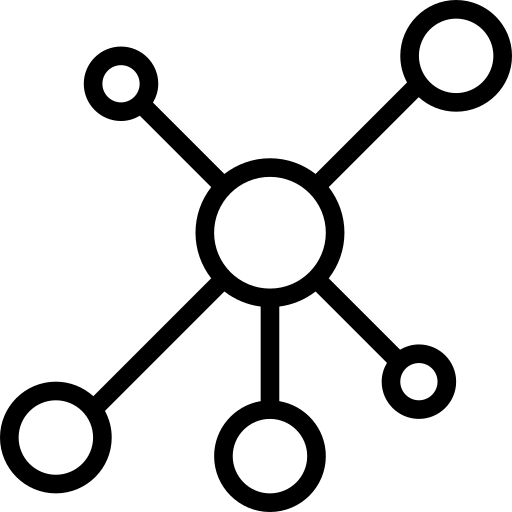 Génération de l’application
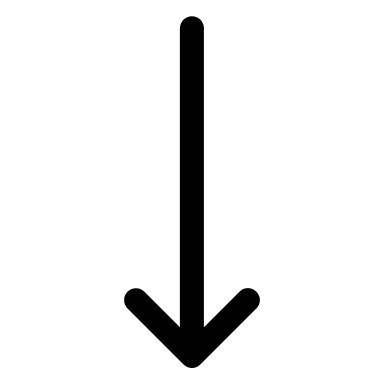 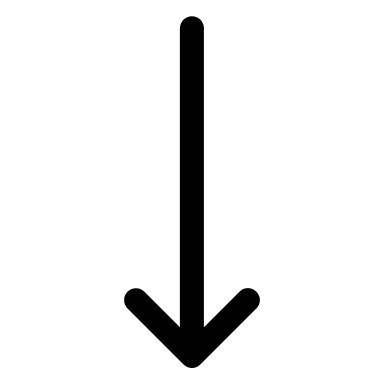 GUI Migration
59
Migration du visuel – Génération
GUI migration
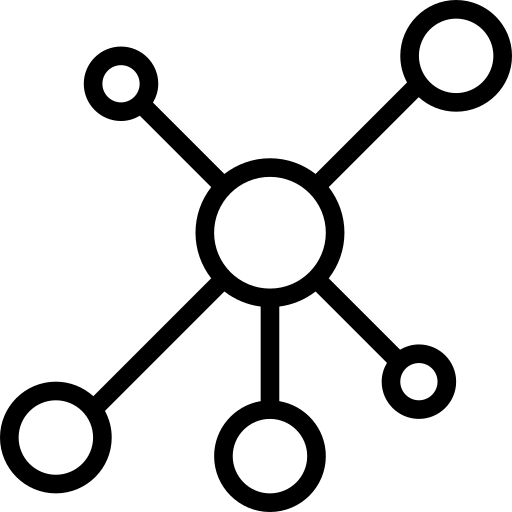 Configuration pour l’extraction depuis le framework source
Extraction de l’application
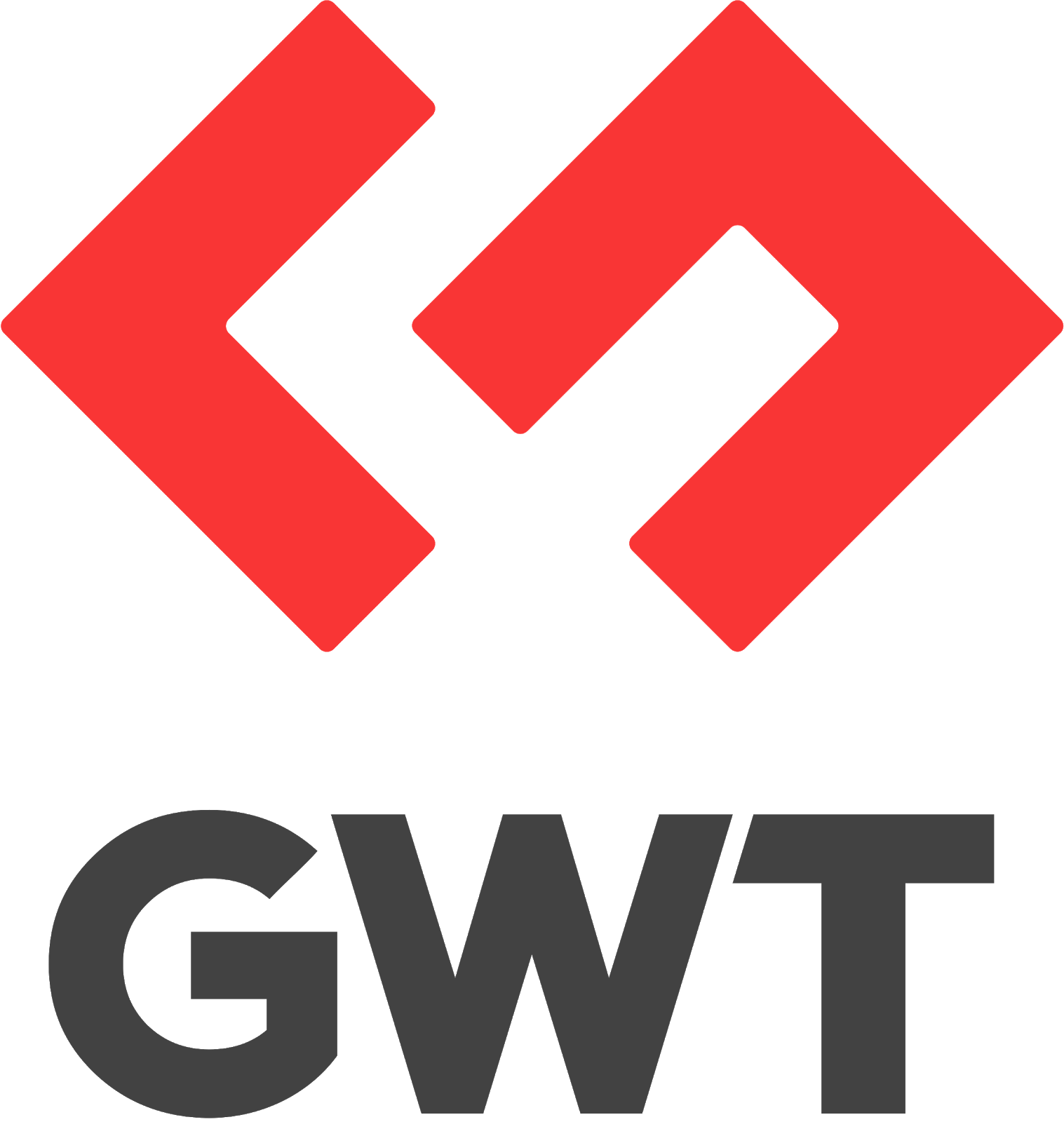 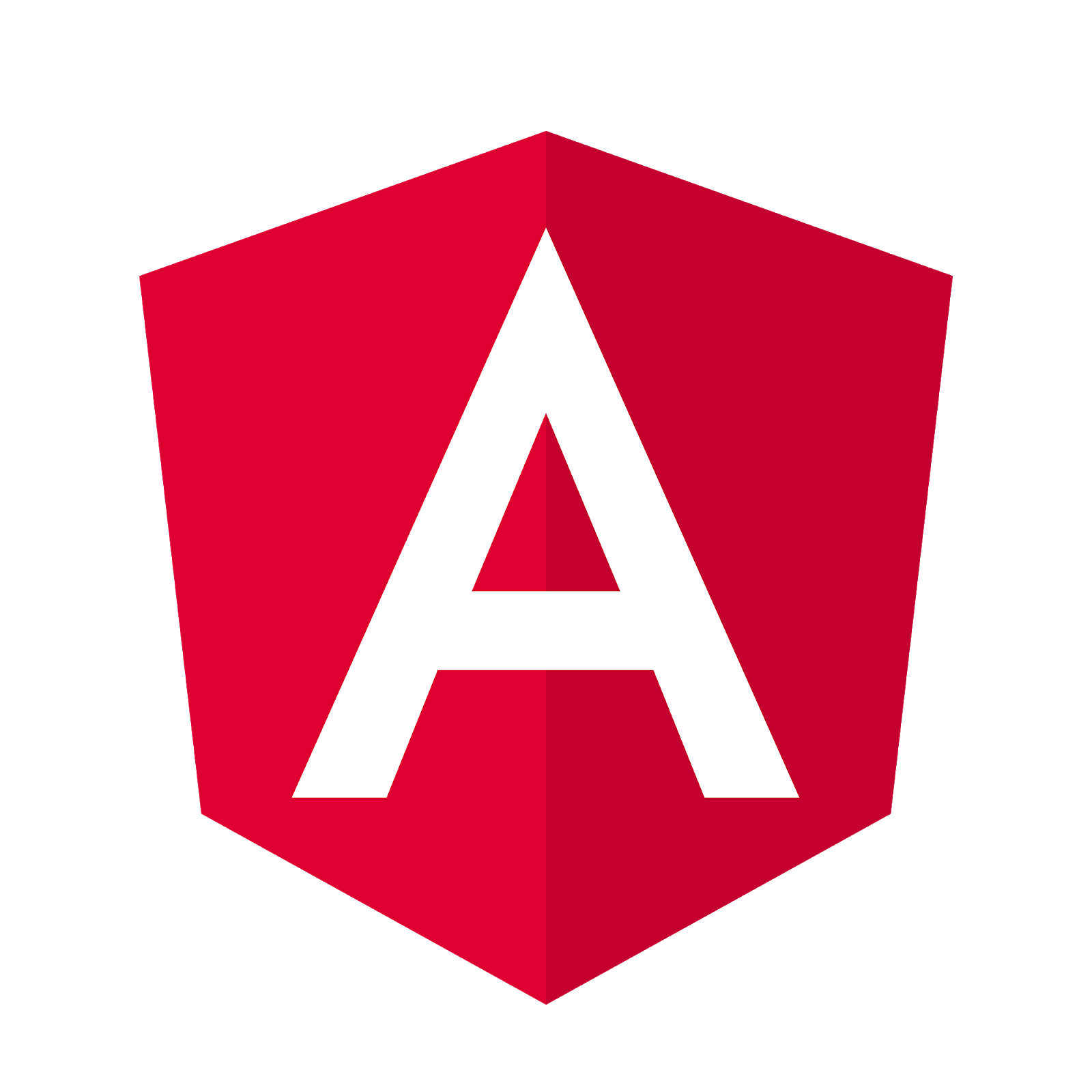 Configuration pour la génération vers le framework cible
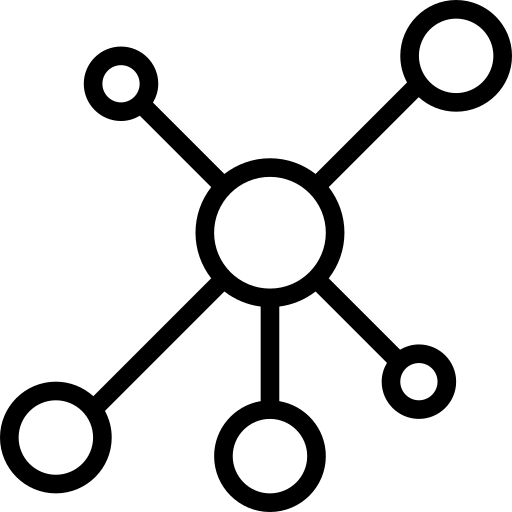 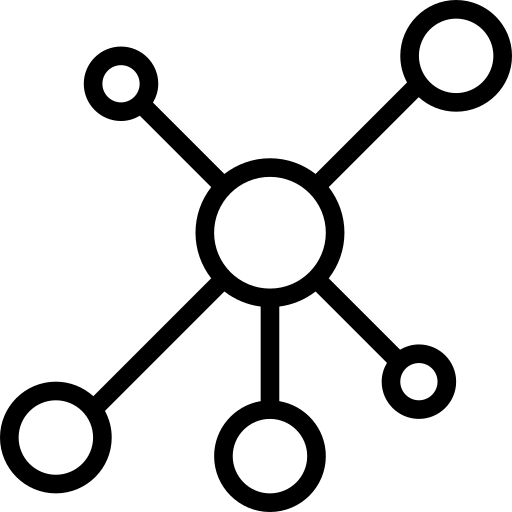 Content
Balise HTML<div>
Balise HTML<a>
Génération de l’application
Label
LinkLabel
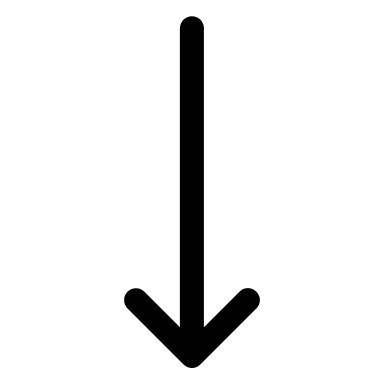 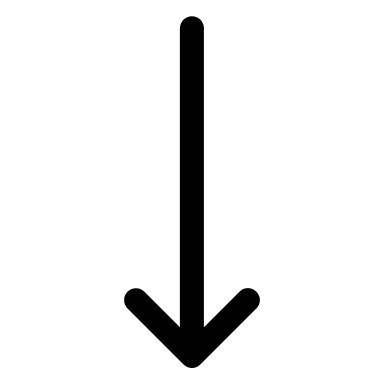 "Next"
"<Business content>"
GUI Migration
60
Migration du visuel – Génération
GUI migration
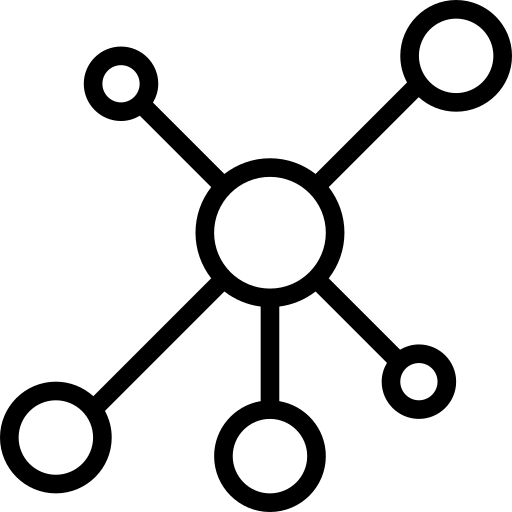 Configuration pour l’extraction depuis le framework source
Extraction de l’application
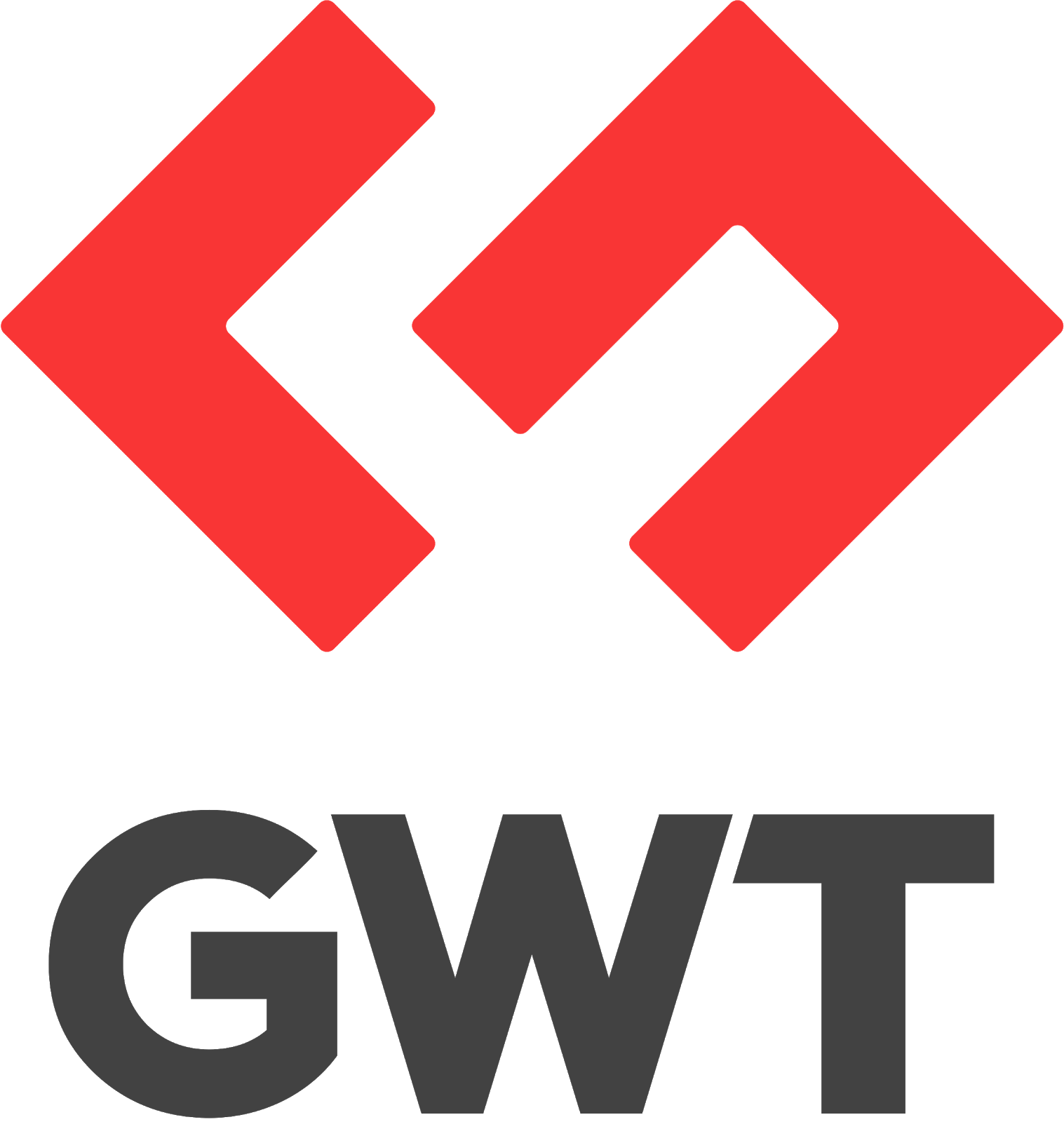 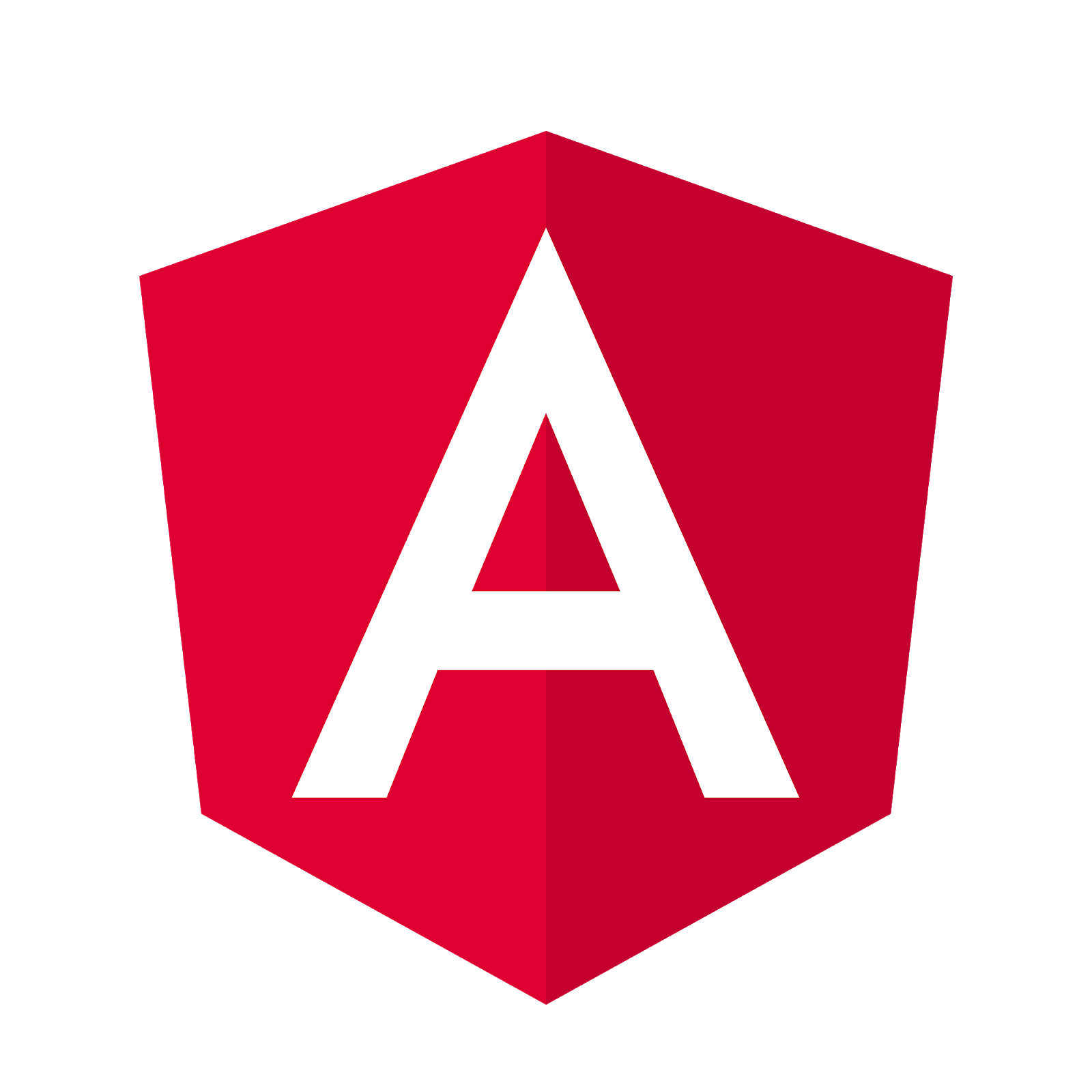 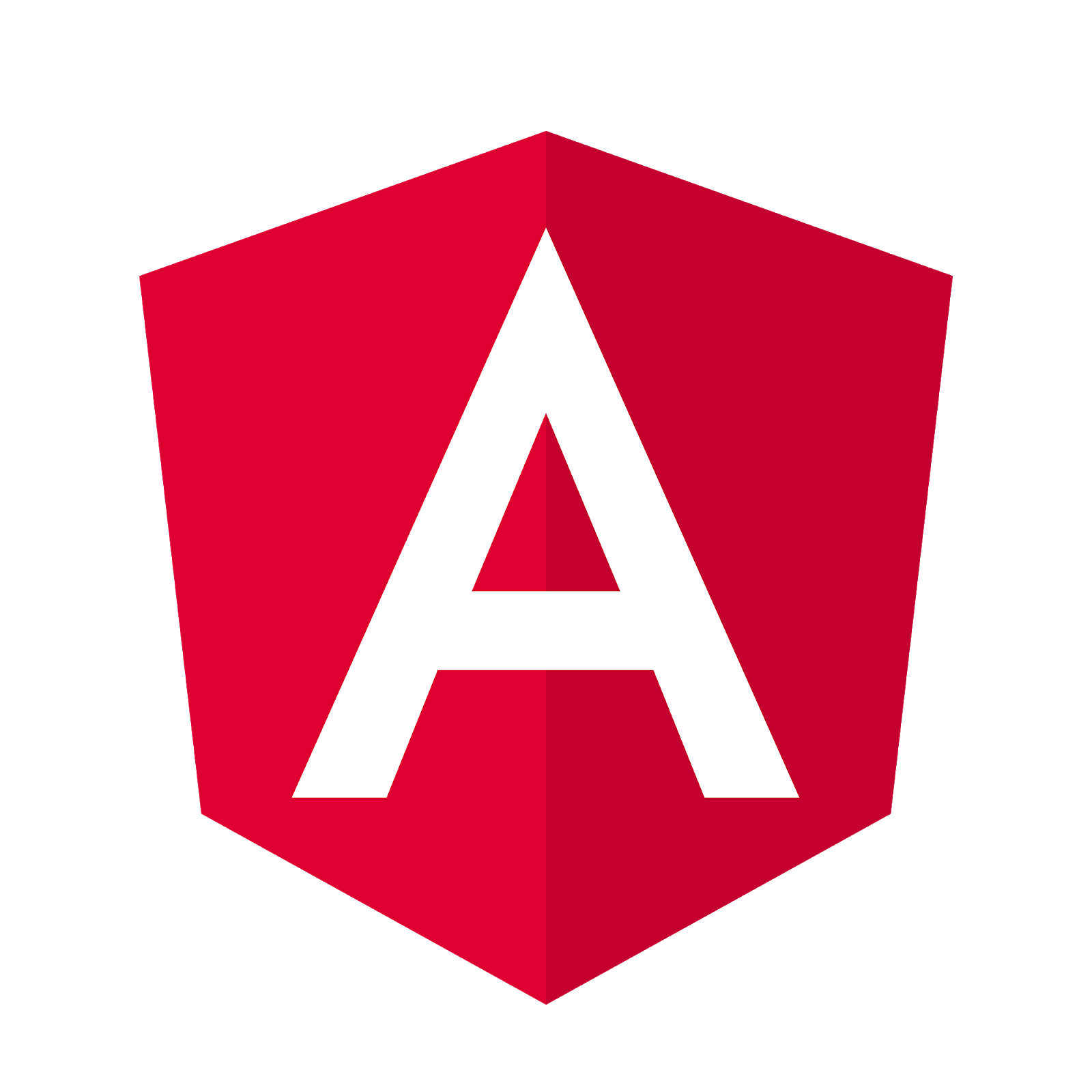 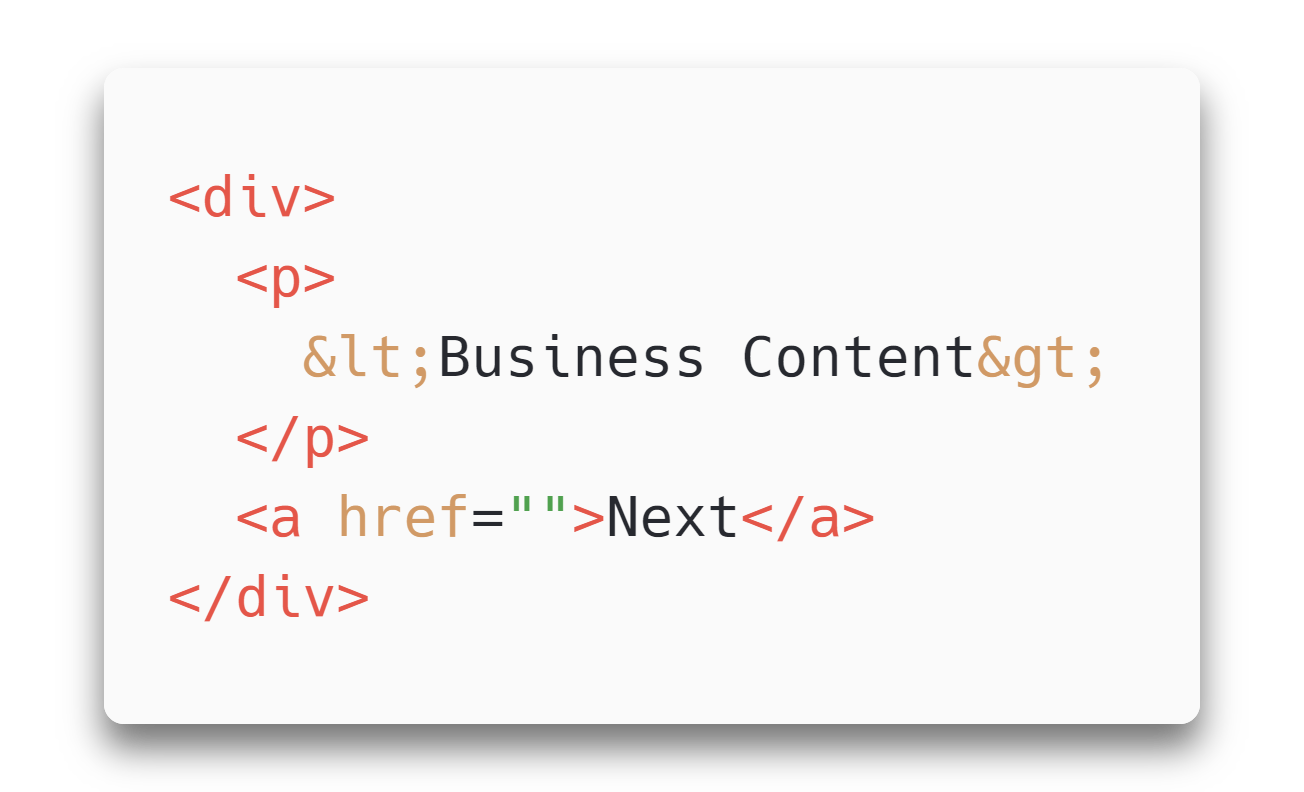 Configuration pour la génération vers le framework cible
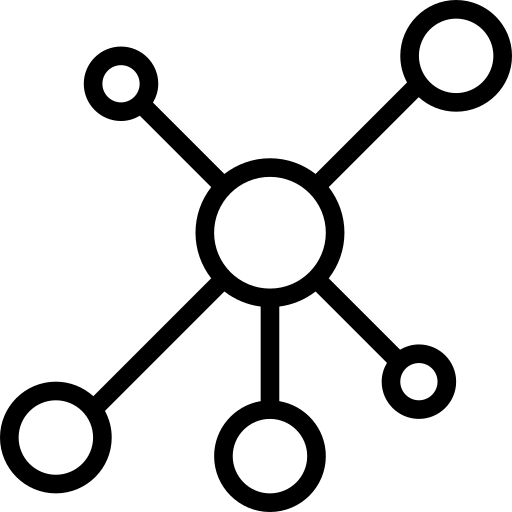 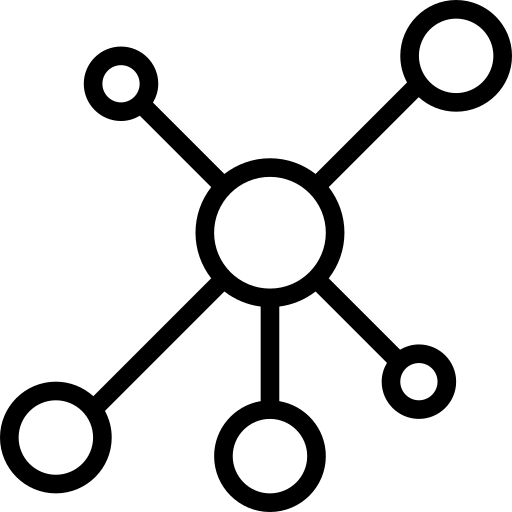 Content
Génération de l’application
Label
LinkLabel
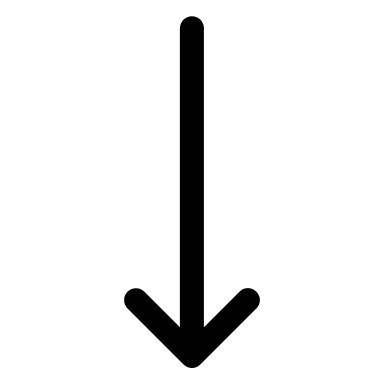 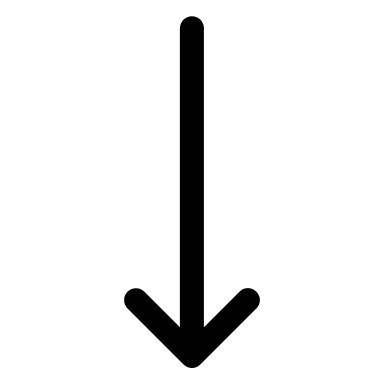 "Next"
"<Business content>"
GUI Migration
61
Migration du visuel – Extraction/Génération
Framework source     méta-modèle pivot   Framework cible
GUI migration
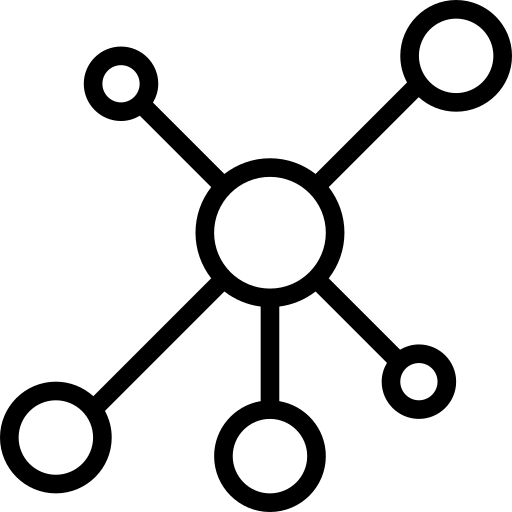 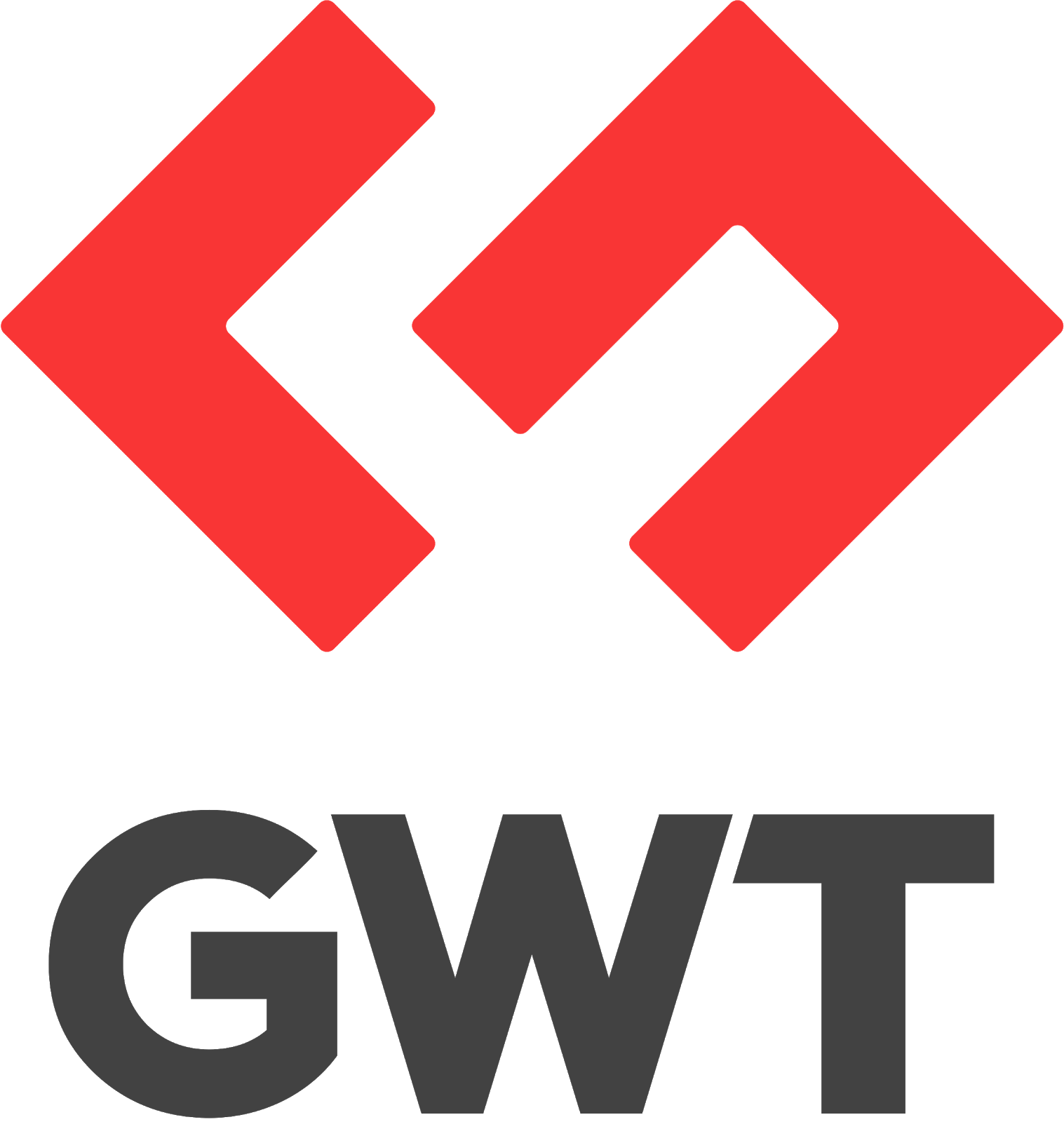 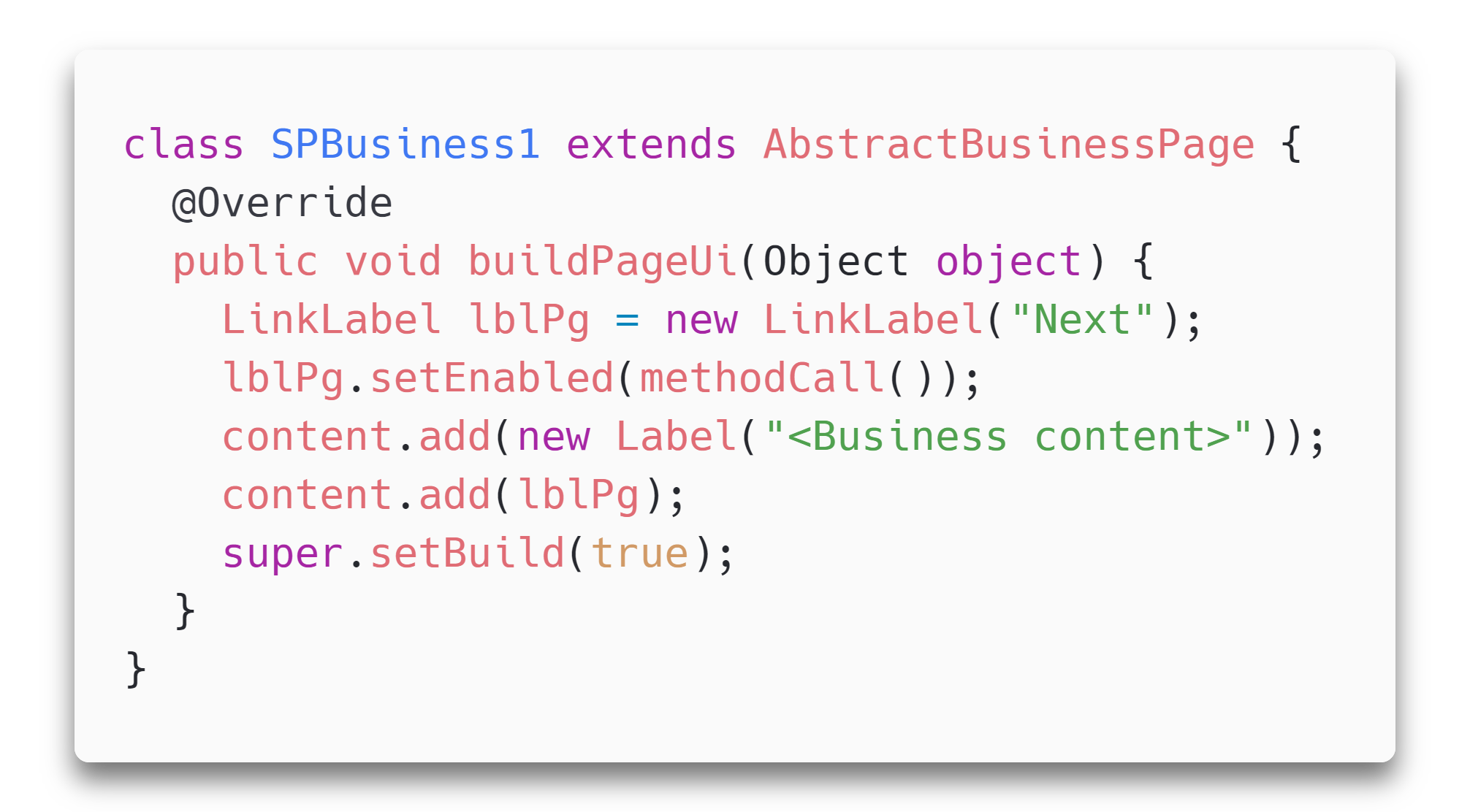 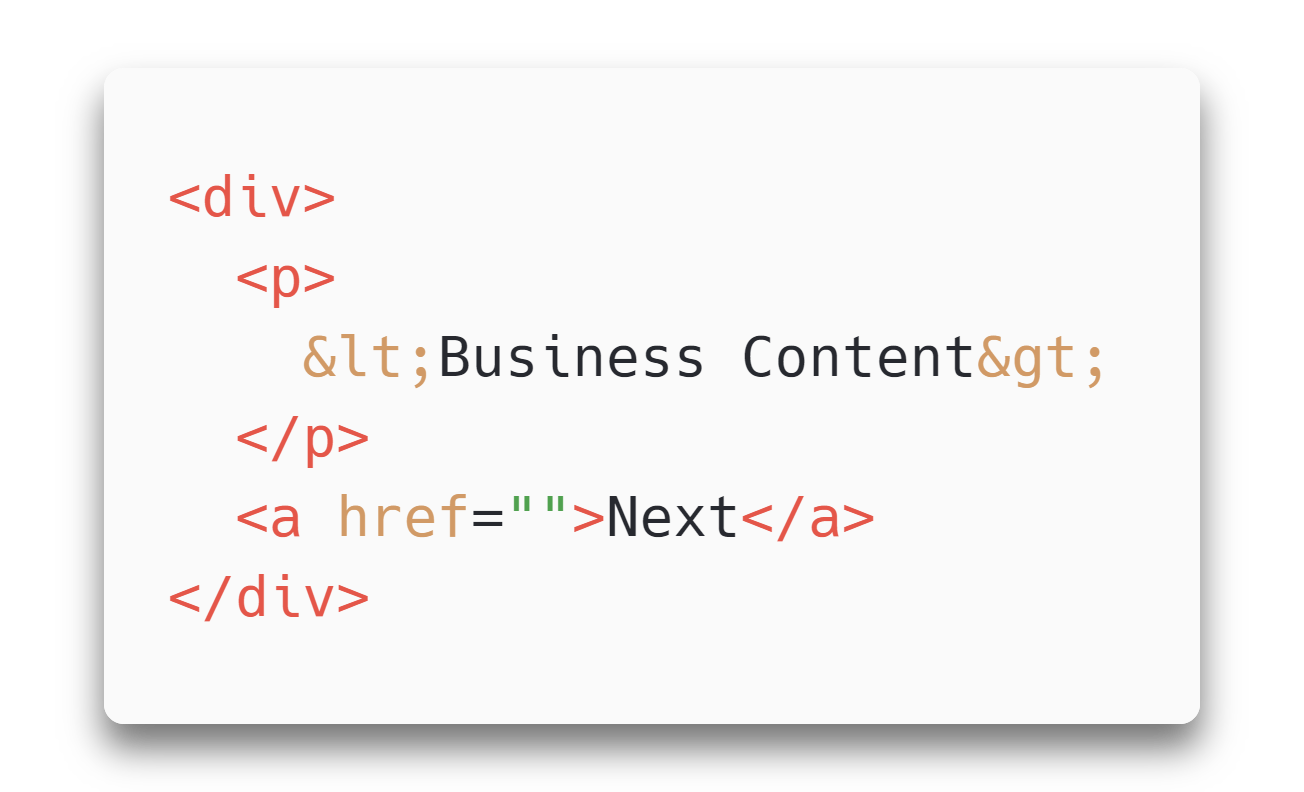 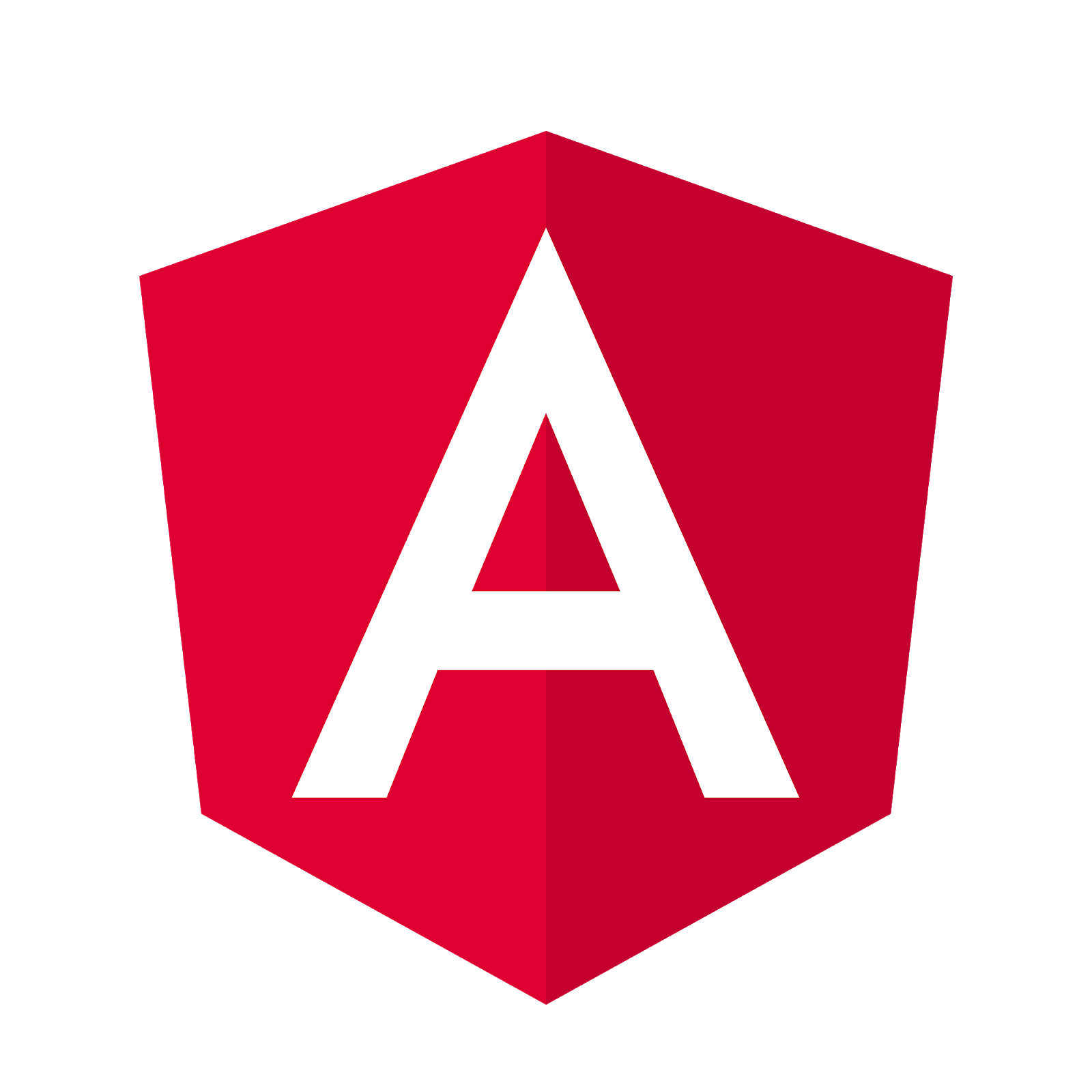 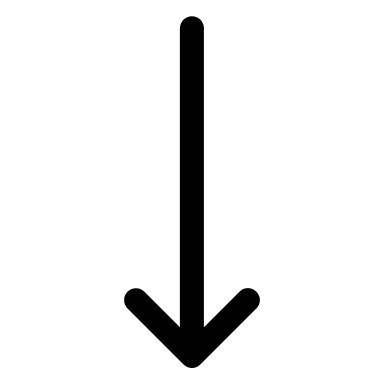 GUI Migration
62
Approche de migration
GUI migration
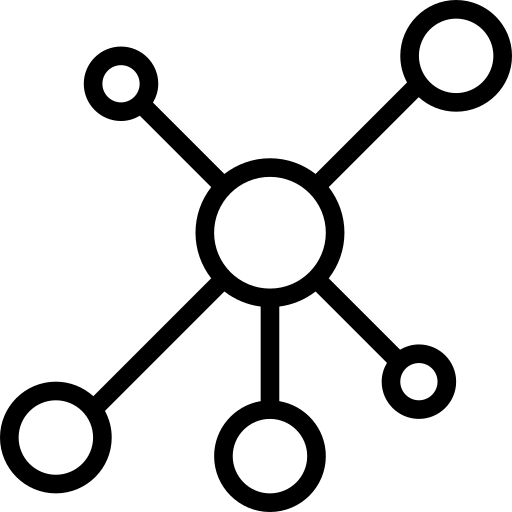 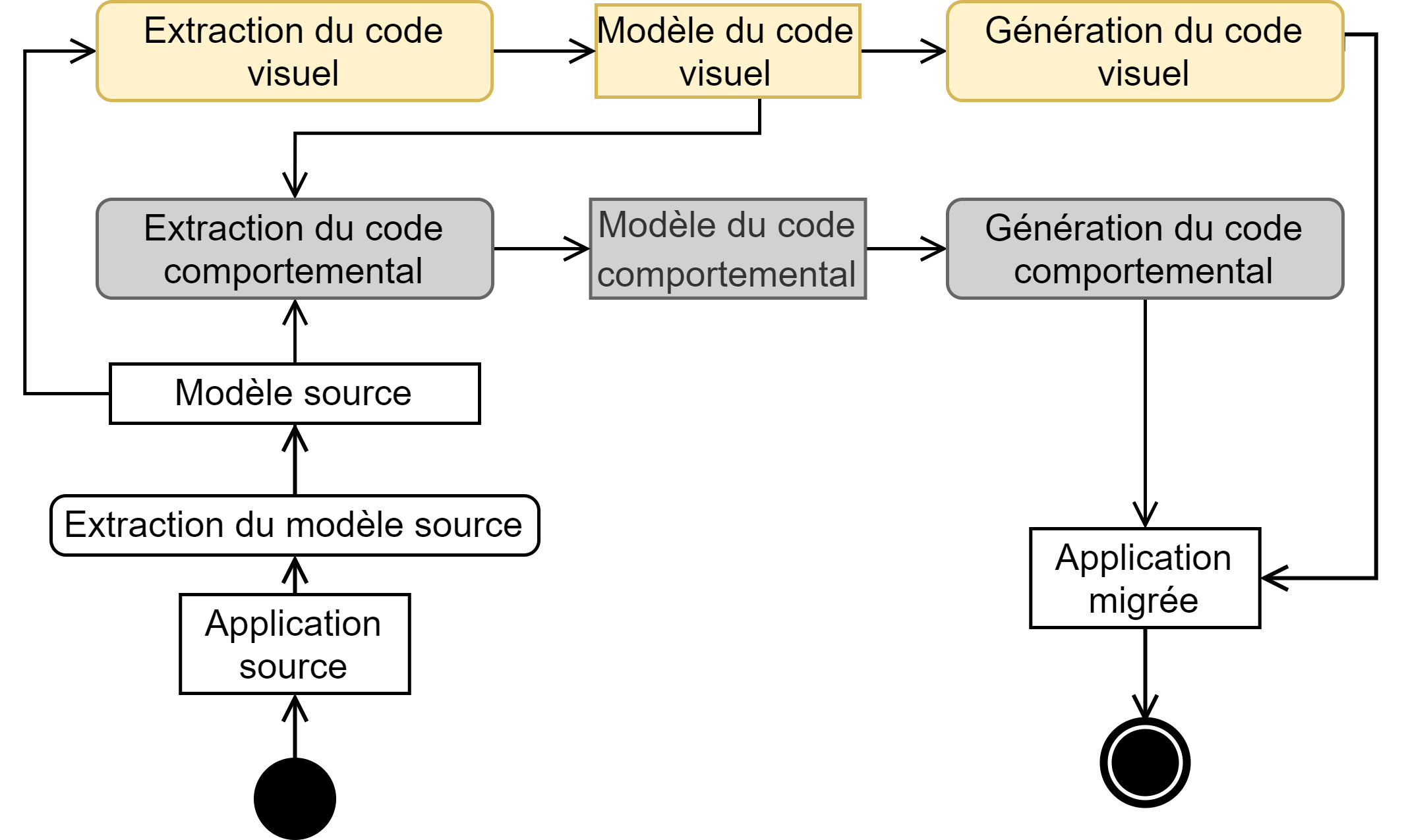 Migration du visuel
Migration du comportement
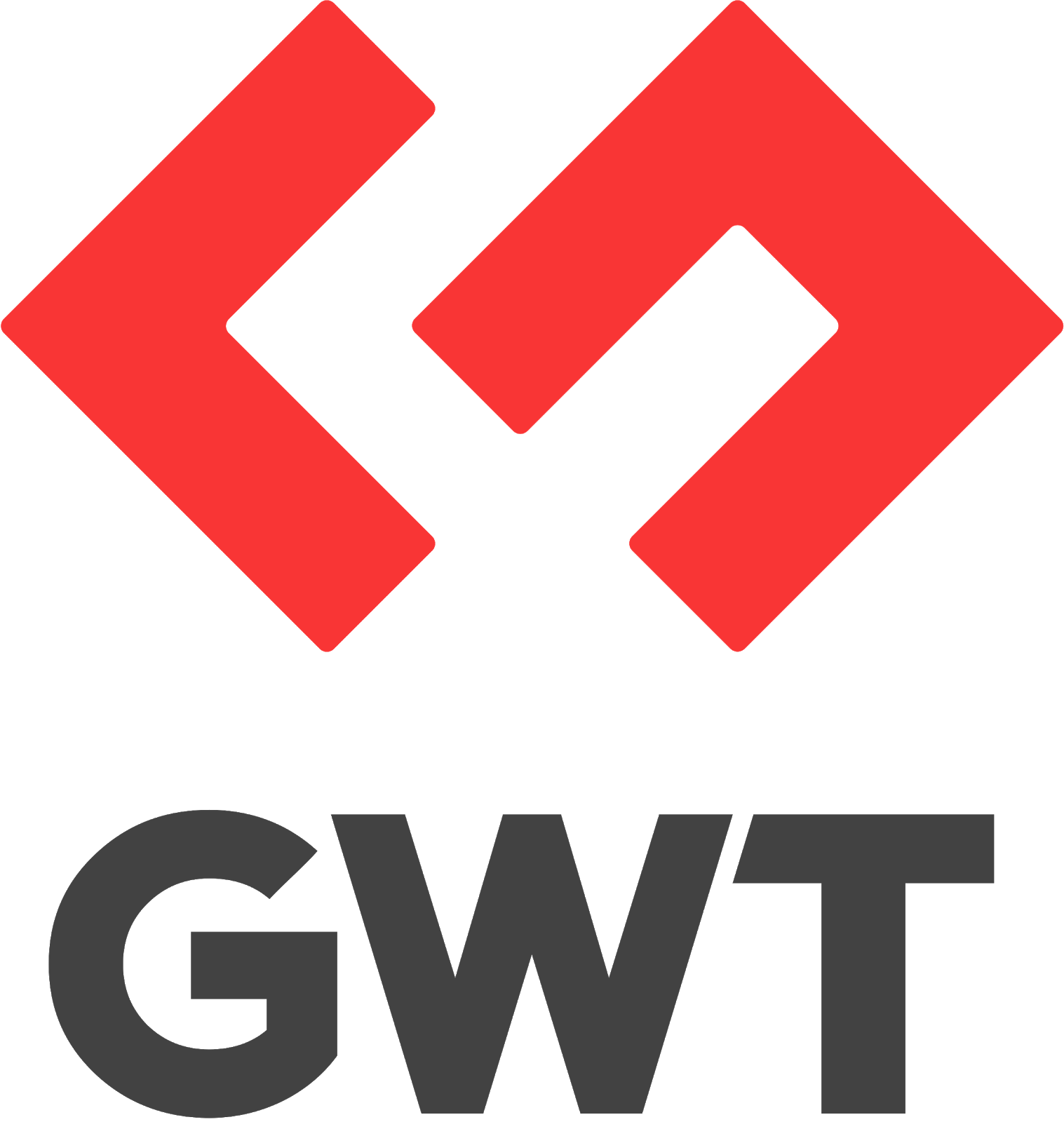 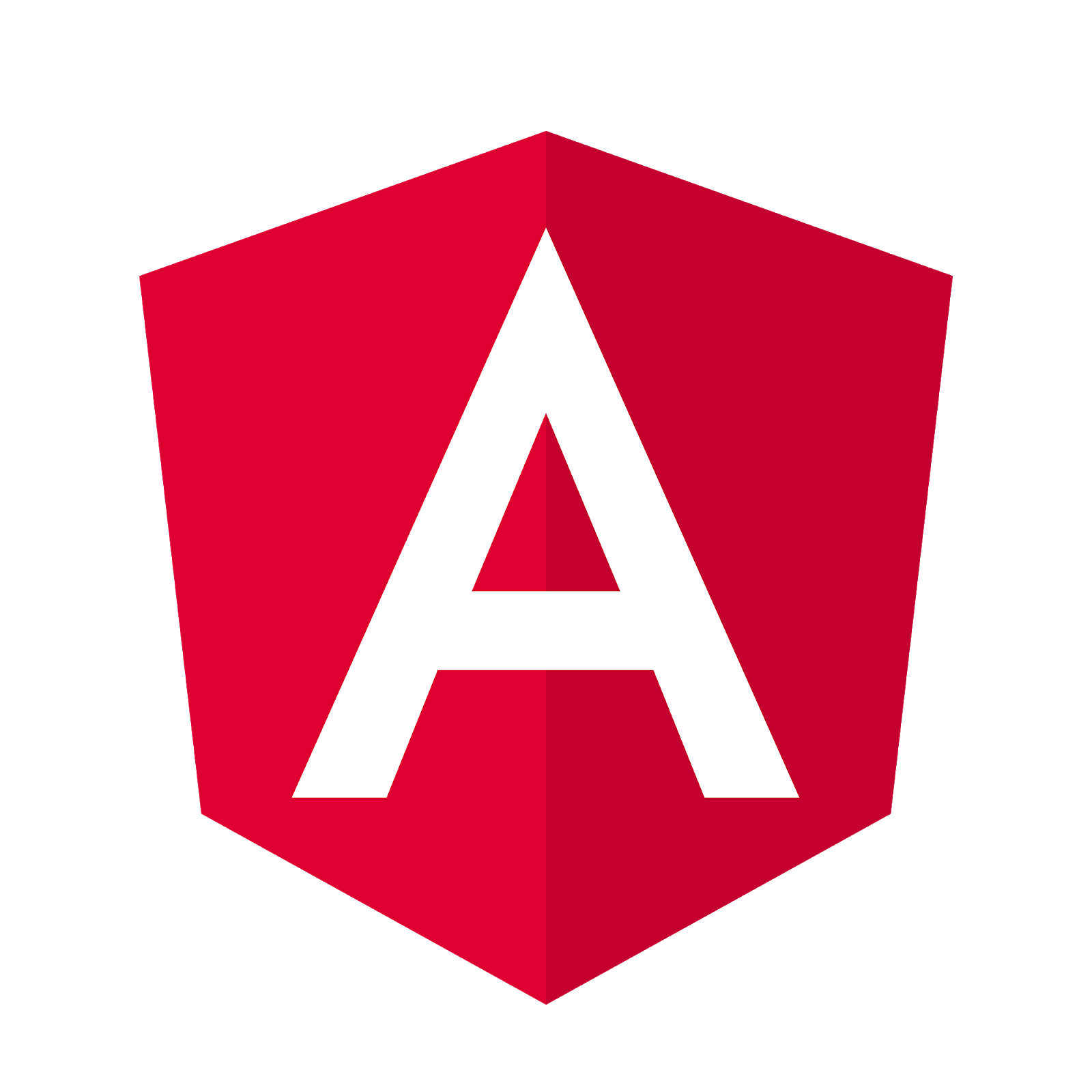 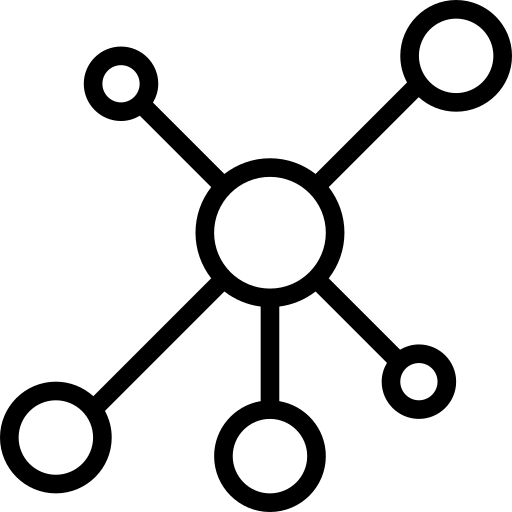 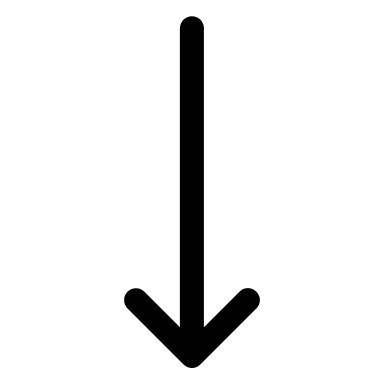 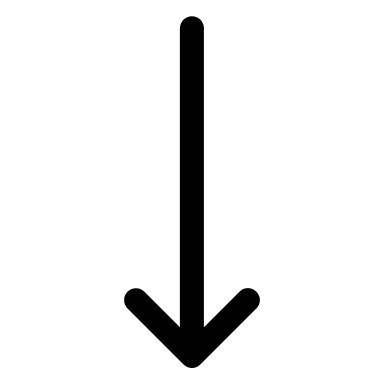 Migrating GUI behavior: from GWT to Angular – ICSME’21 industrial track
GUI Migration
63
[Speaker Notes: ~ 22min]
Migration du comportement – méta-modèle pivot
Behavioral package
GUI migration
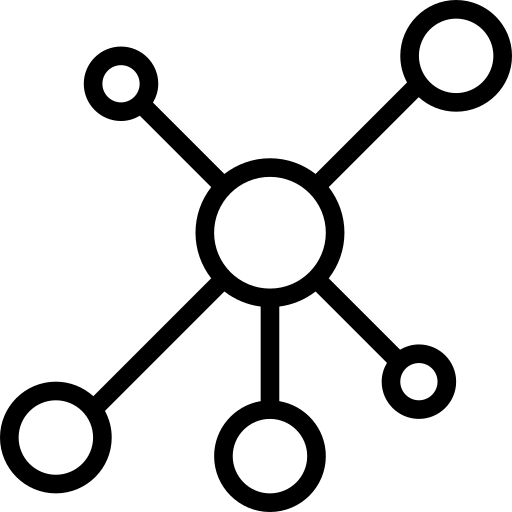 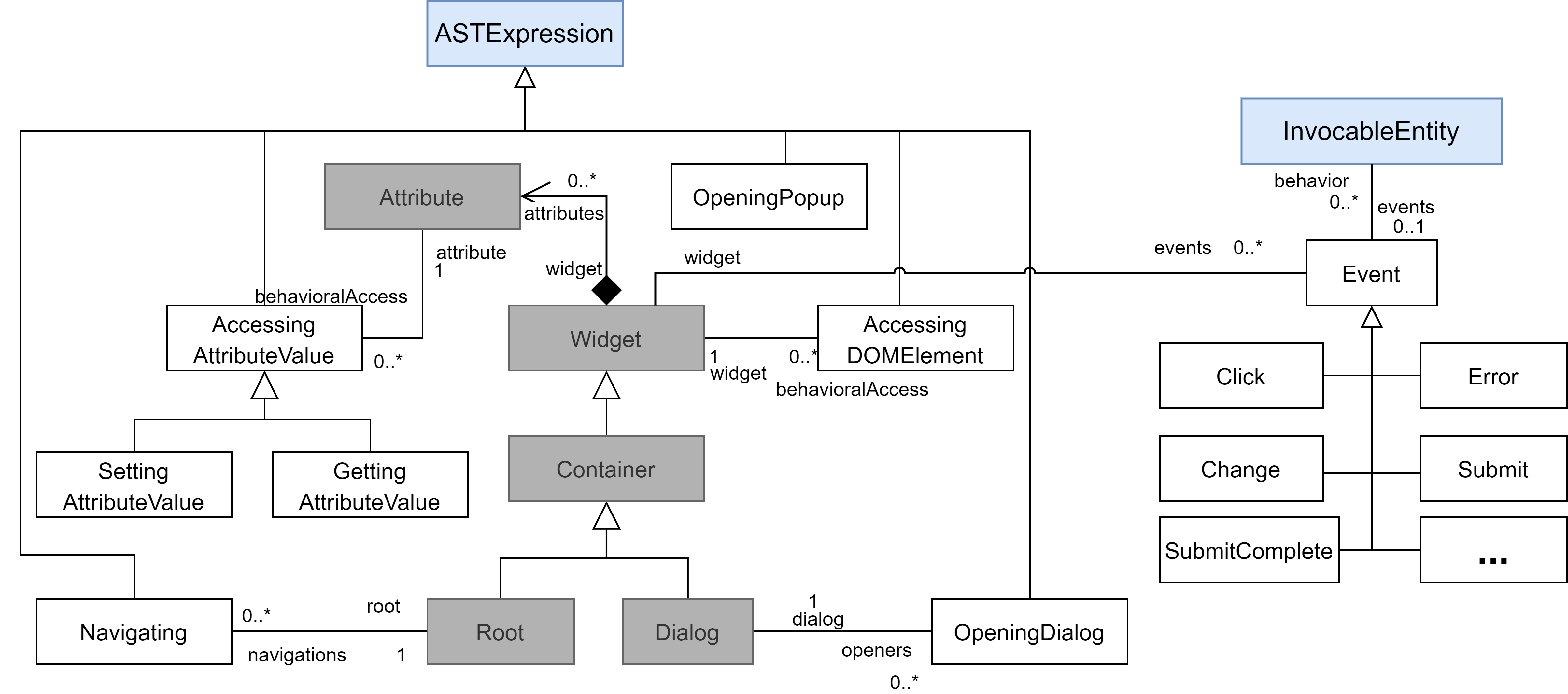 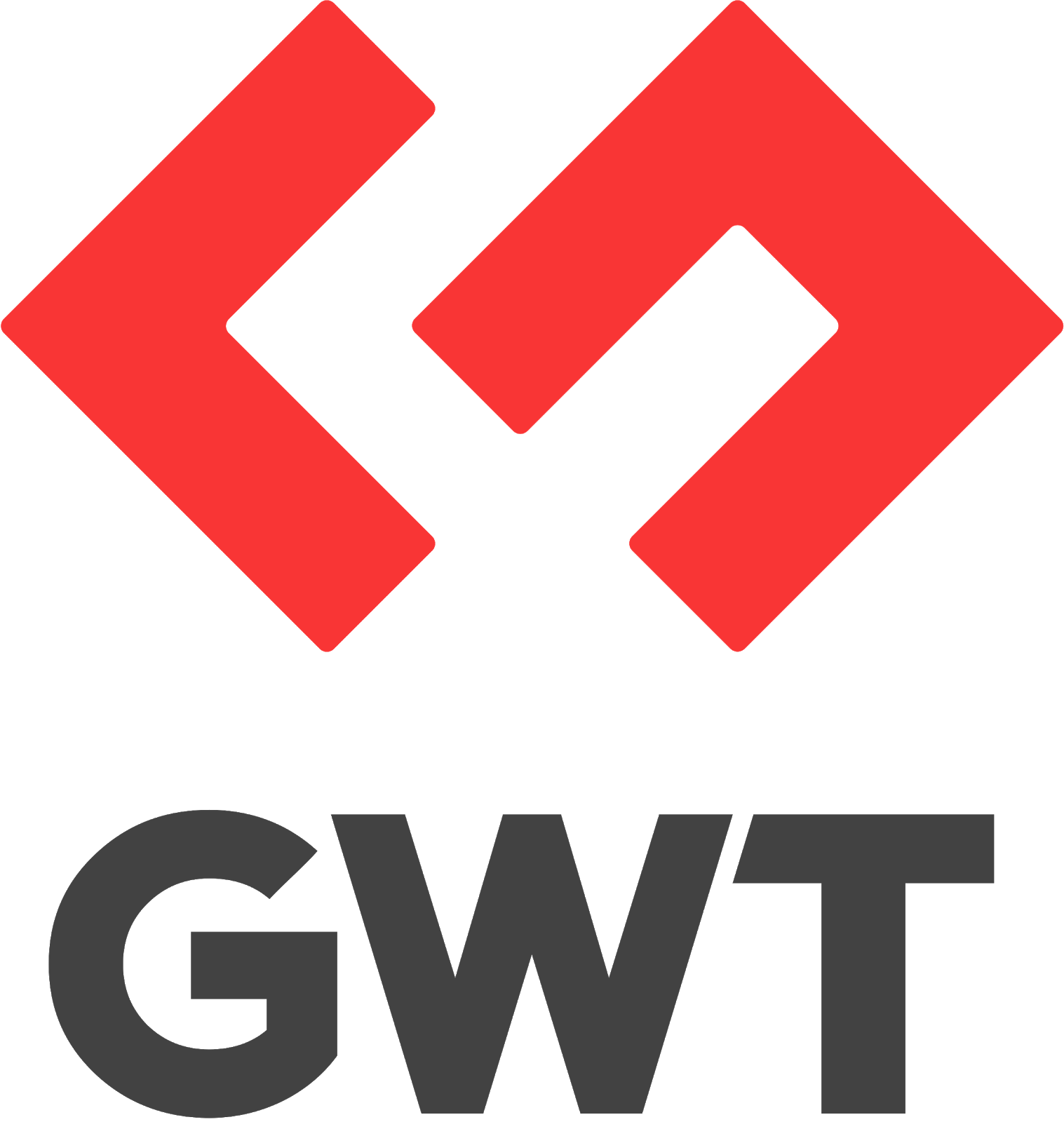 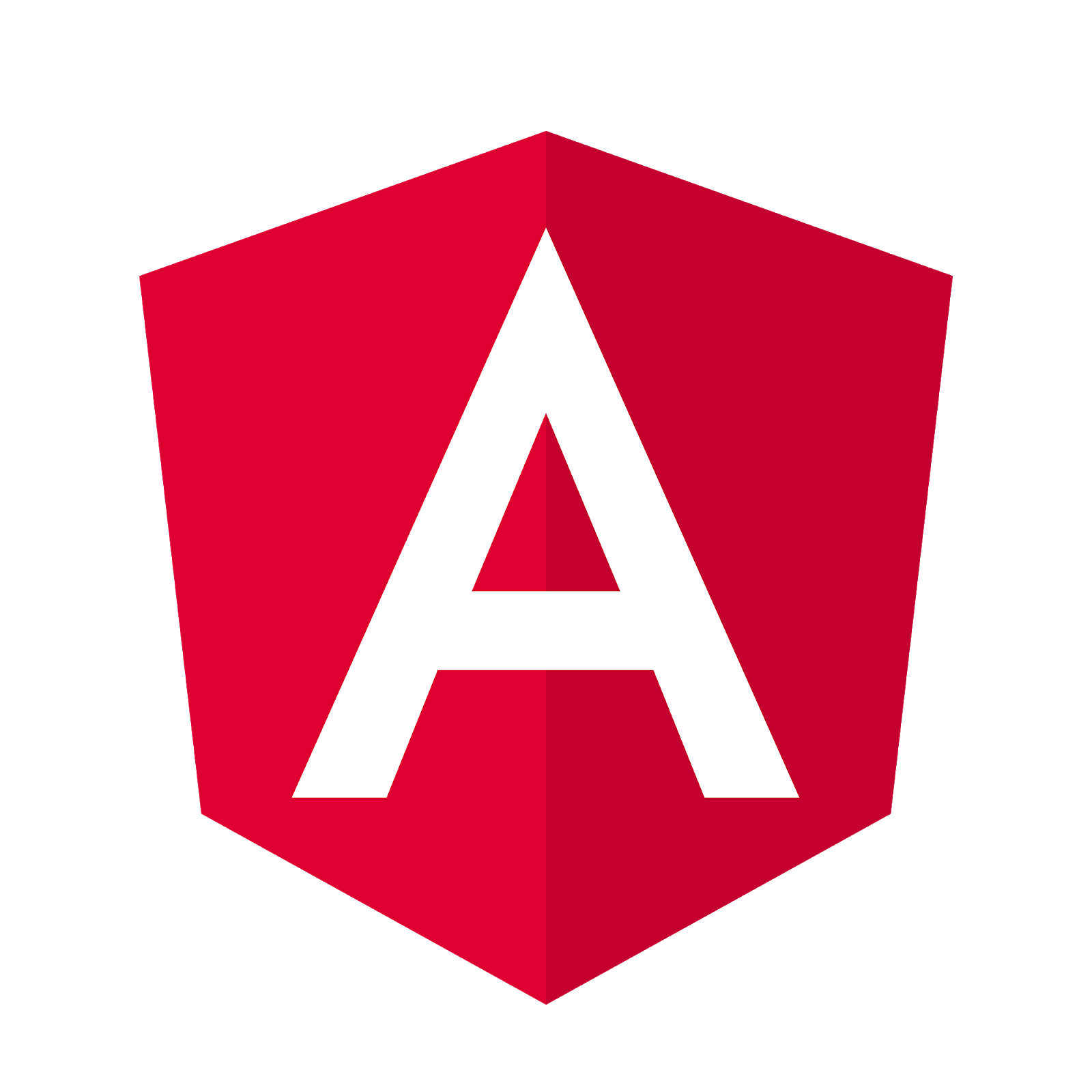 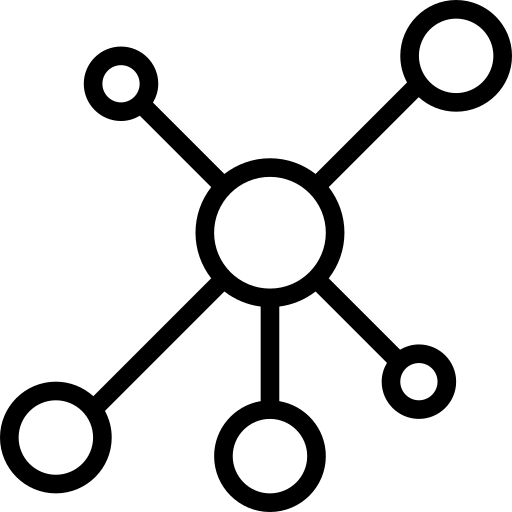 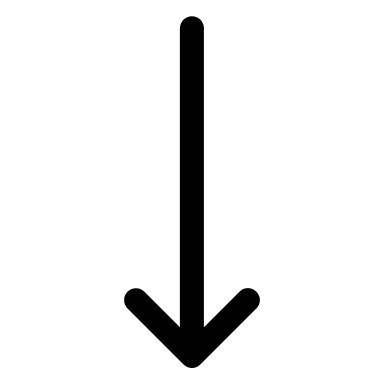 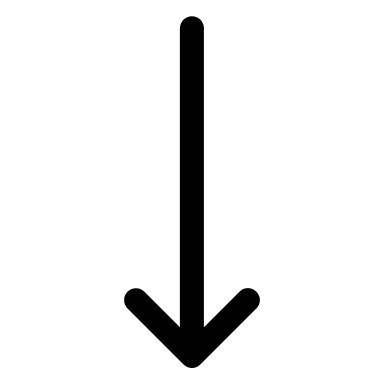 GUI Migration
64
Migration du comportement – méta-modèle pivot
Behavioral package
GUI migration
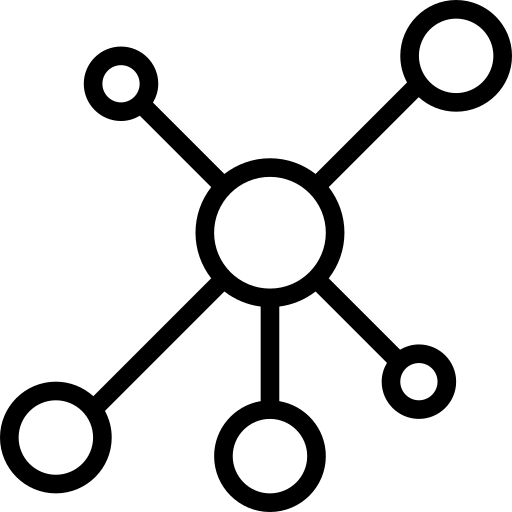 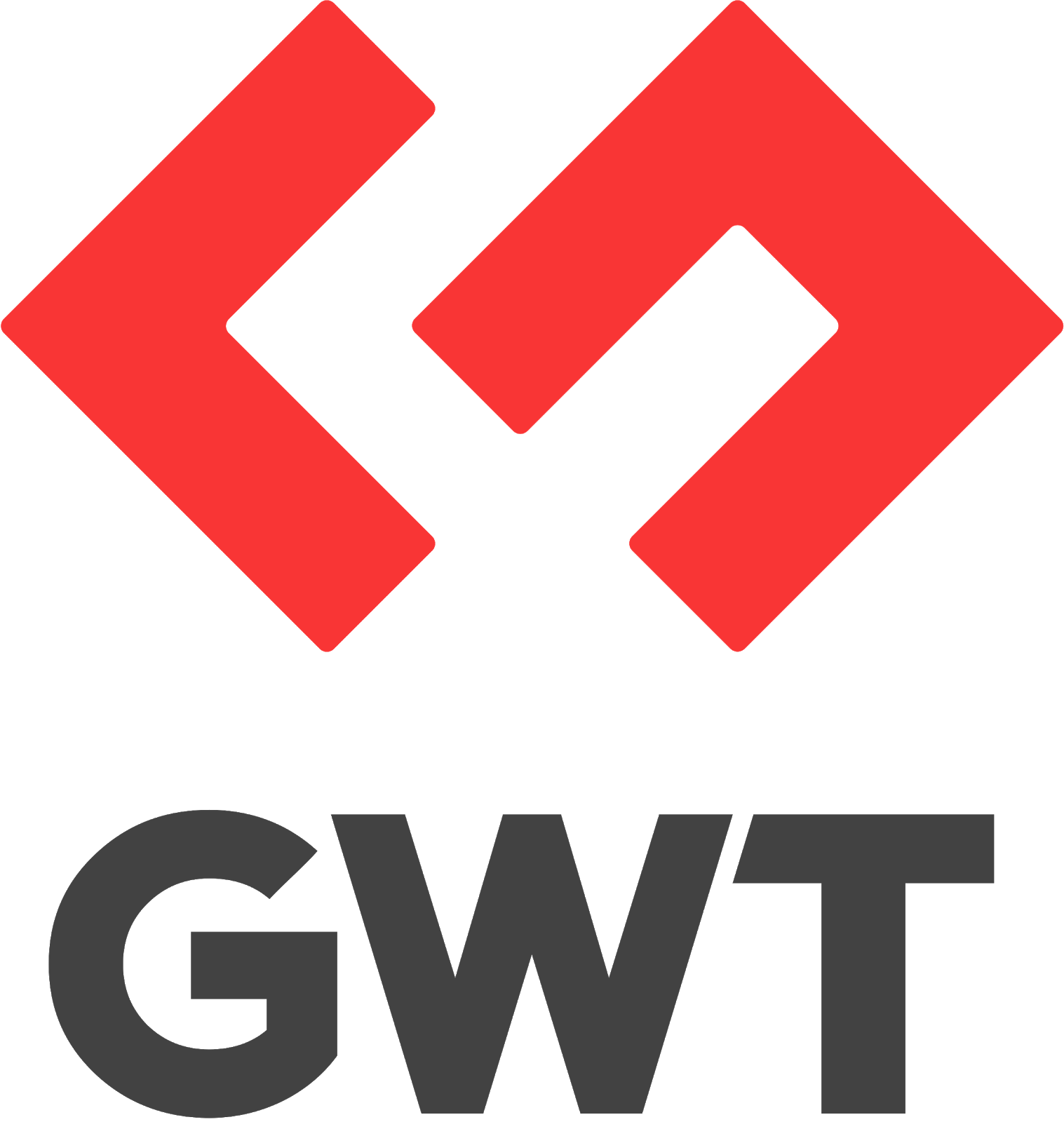 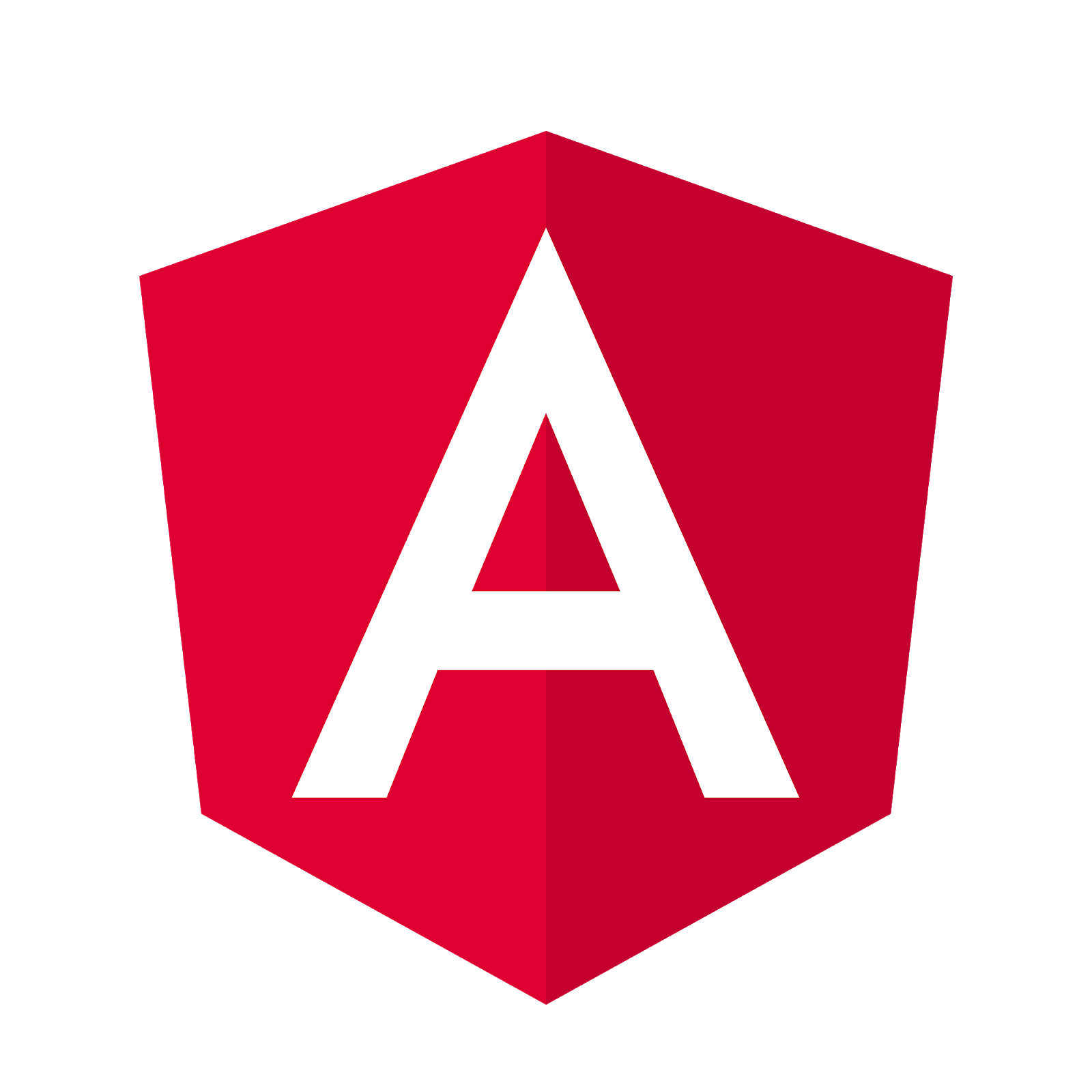 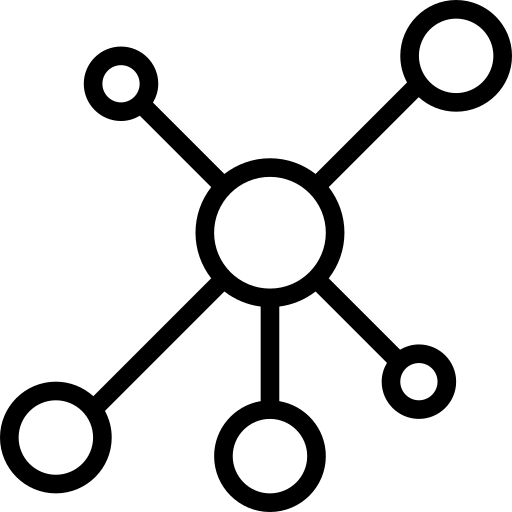 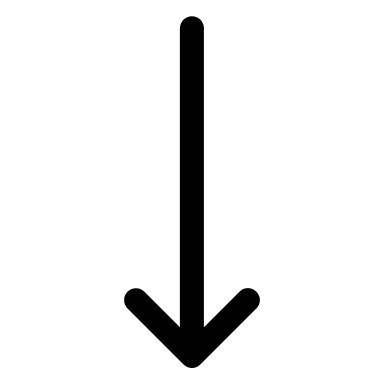 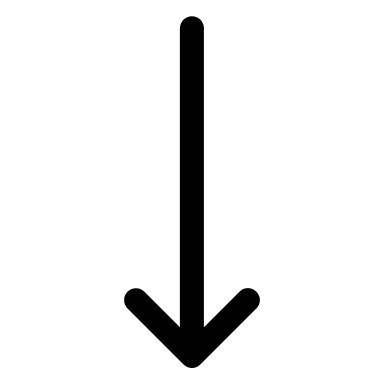 GUI Migration
65
[Speaker Notes: - Notion d’évenement de la littérature]
Migration du comportement – méta-modèle pivot
Behavioral package
GUI migration
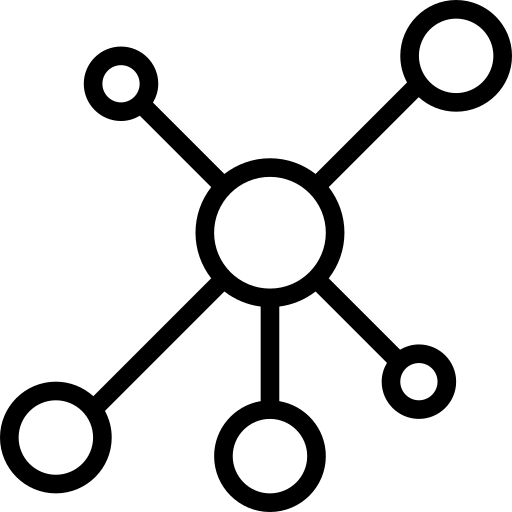 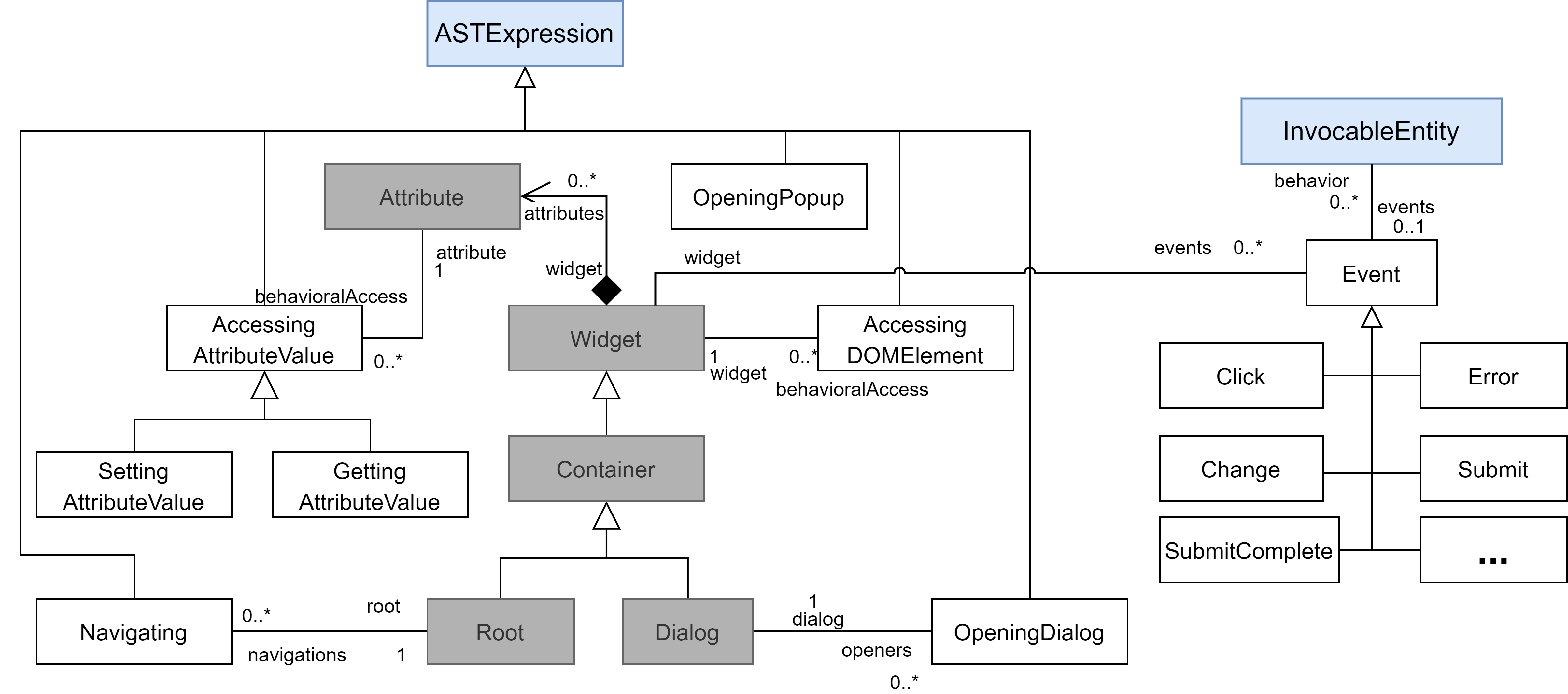 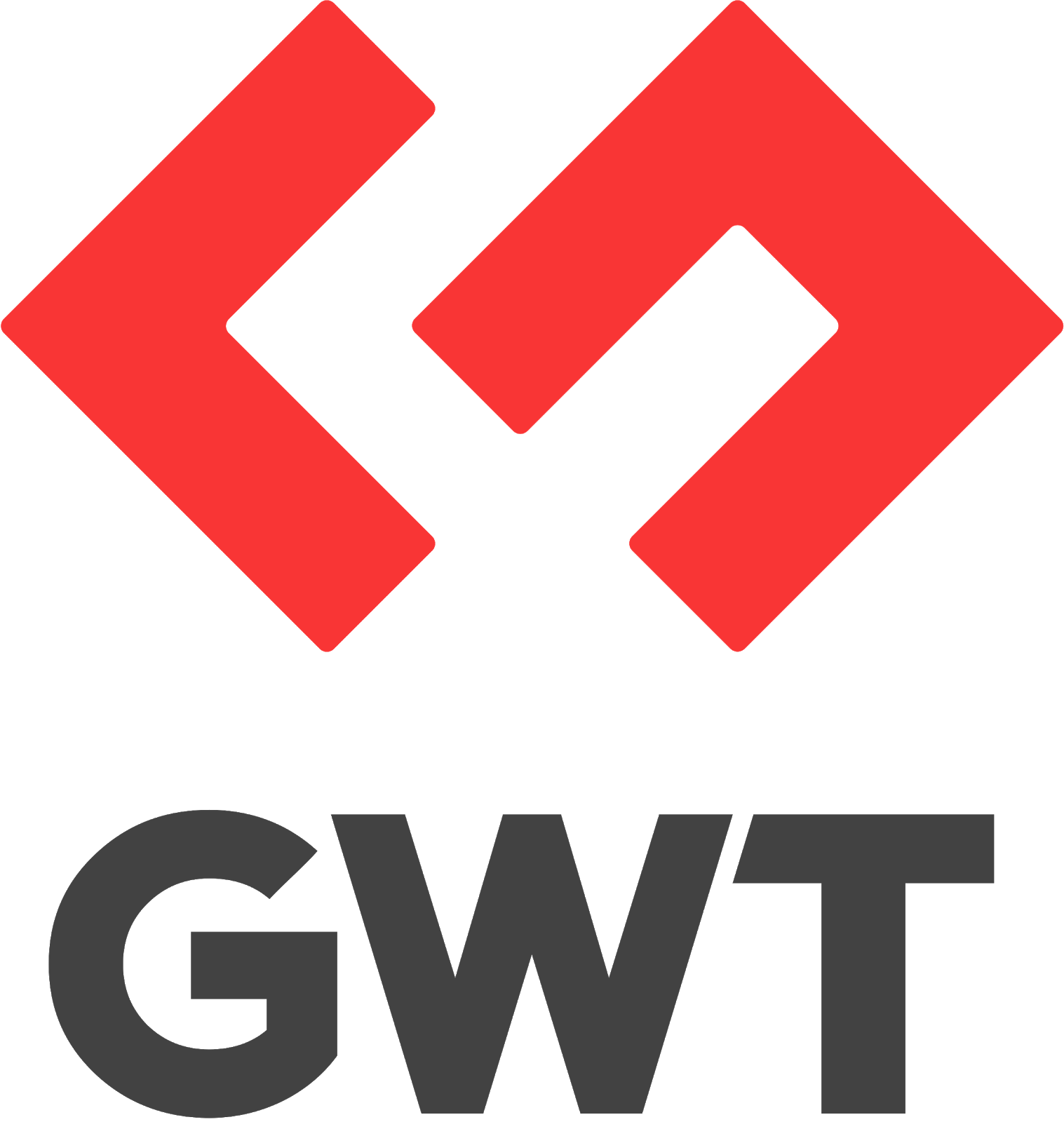 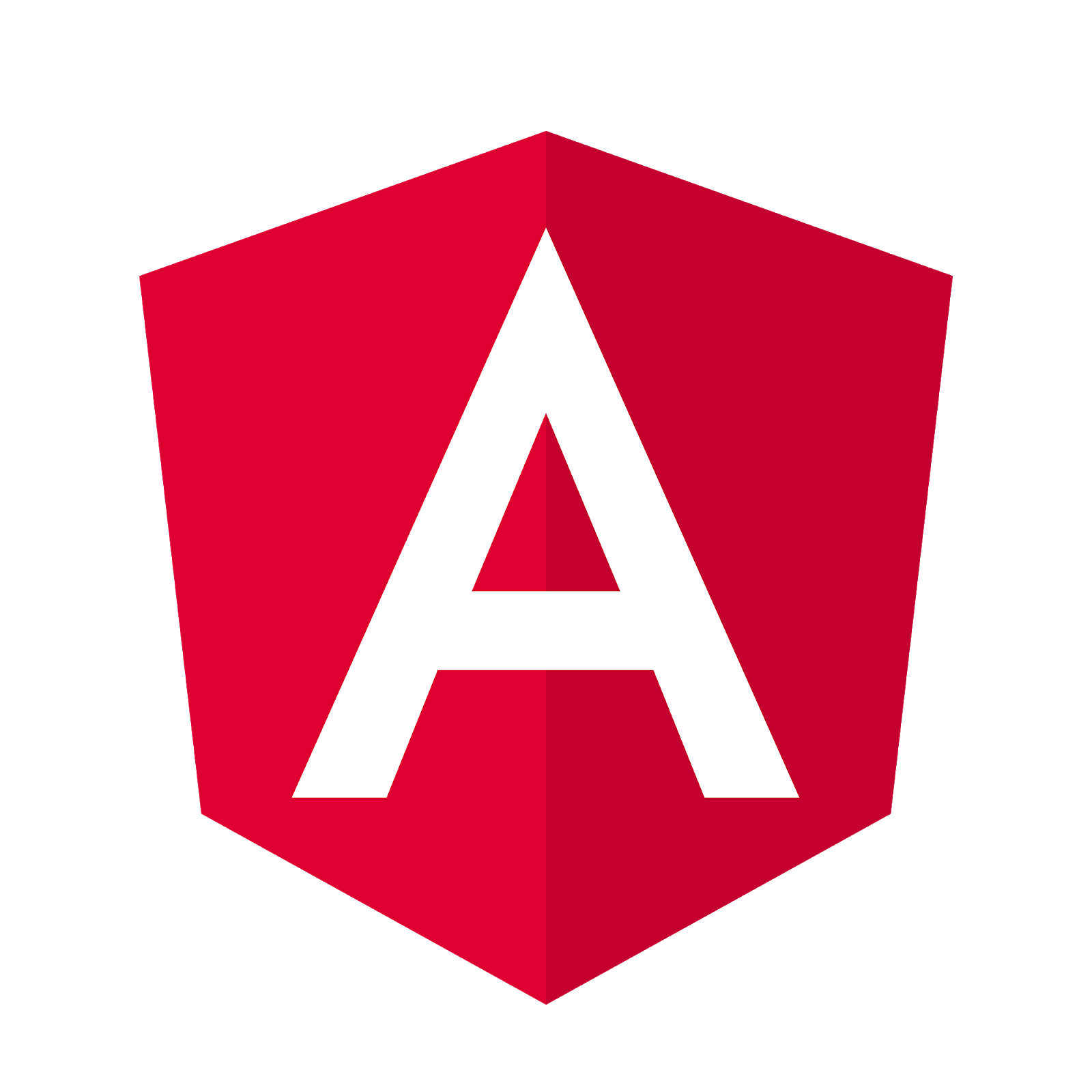 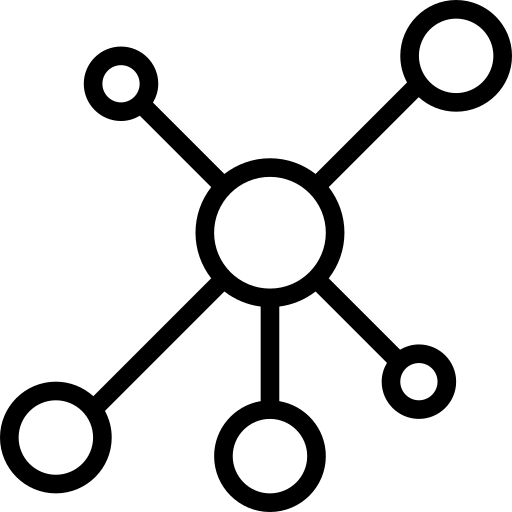 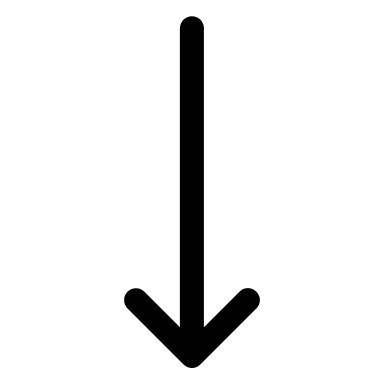 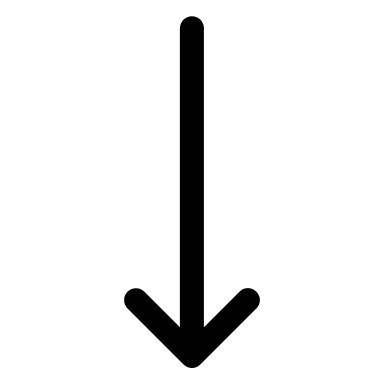 GUI Migration
66
[Speaker Notes: Le code de manipulation d’interface graphique]
Migration du comportement – Extraction/Génération
GUI migration
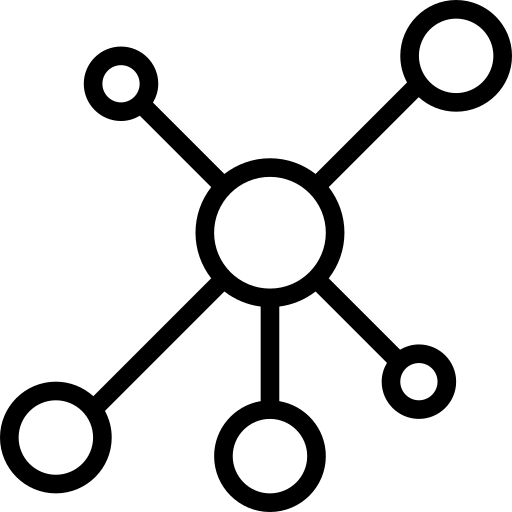 Configuration pour l’extraction depuis le framework source
Extraction de l’application
Configuration pour la génération vers le framework cible
Génération de l’application
GUI Migration
67
Migration du comportement – Extraction/Génération
GUI migration
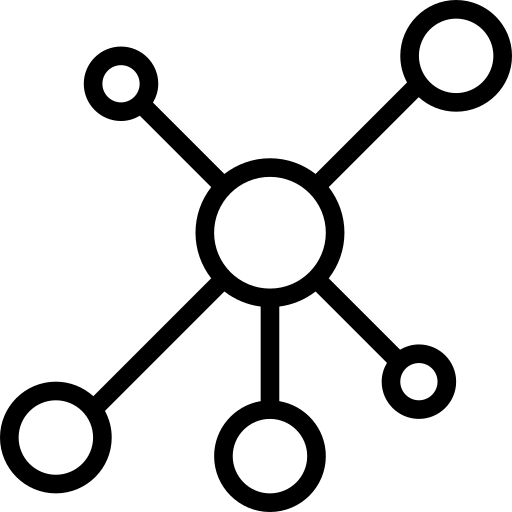 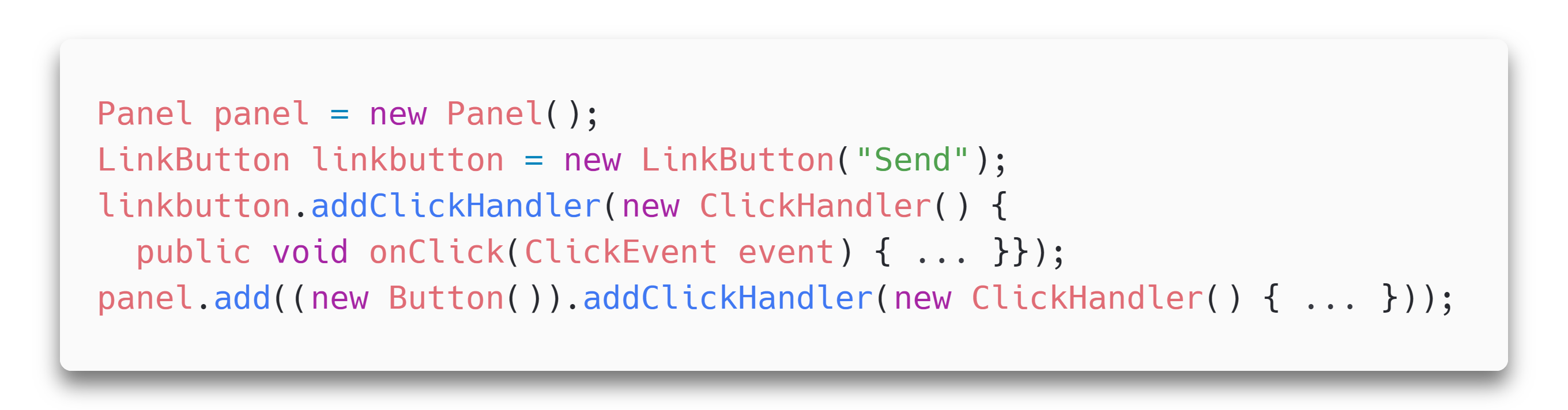 Configuration pour l’extraction depuis le framework source
Extraction de l’application
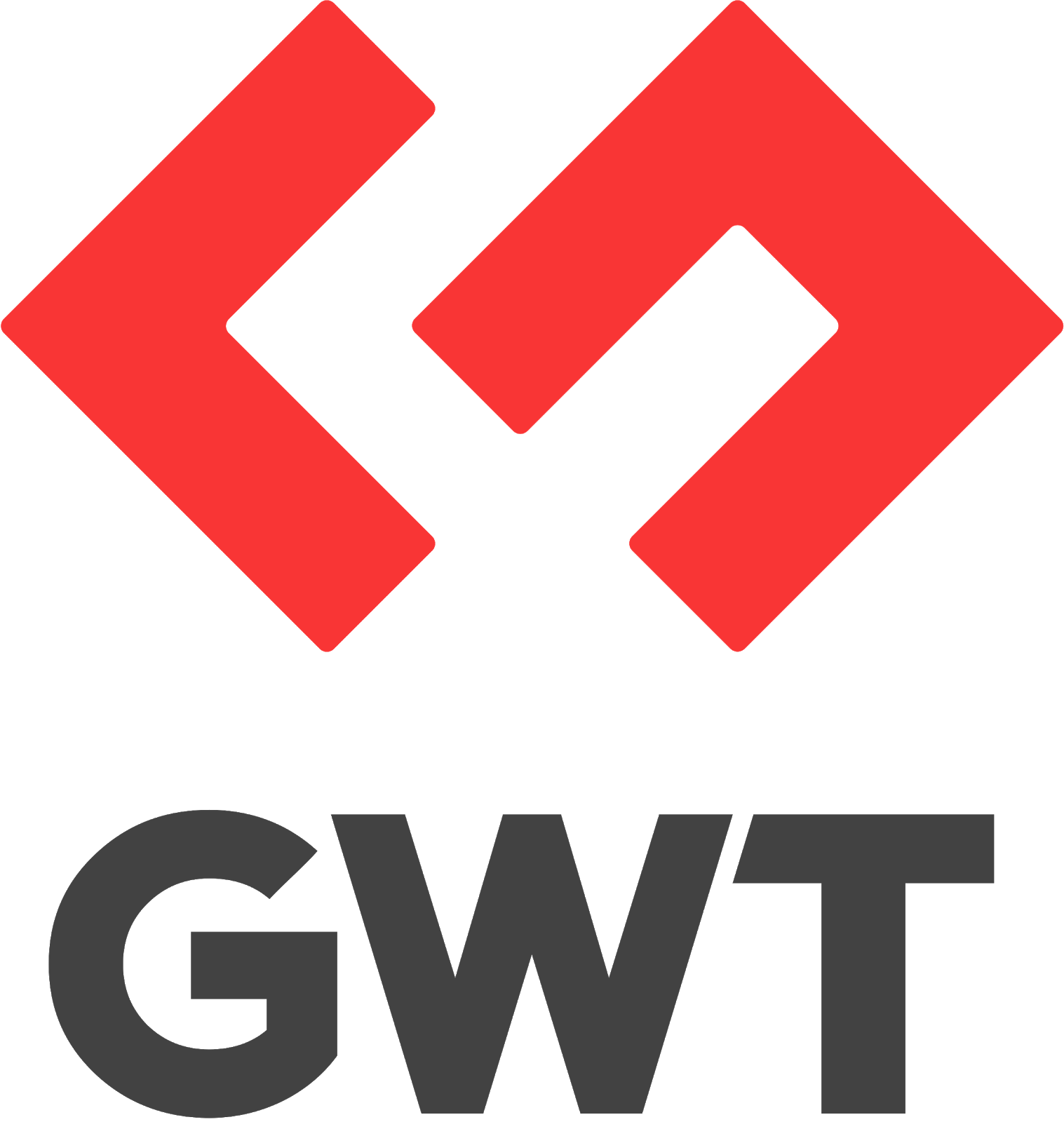 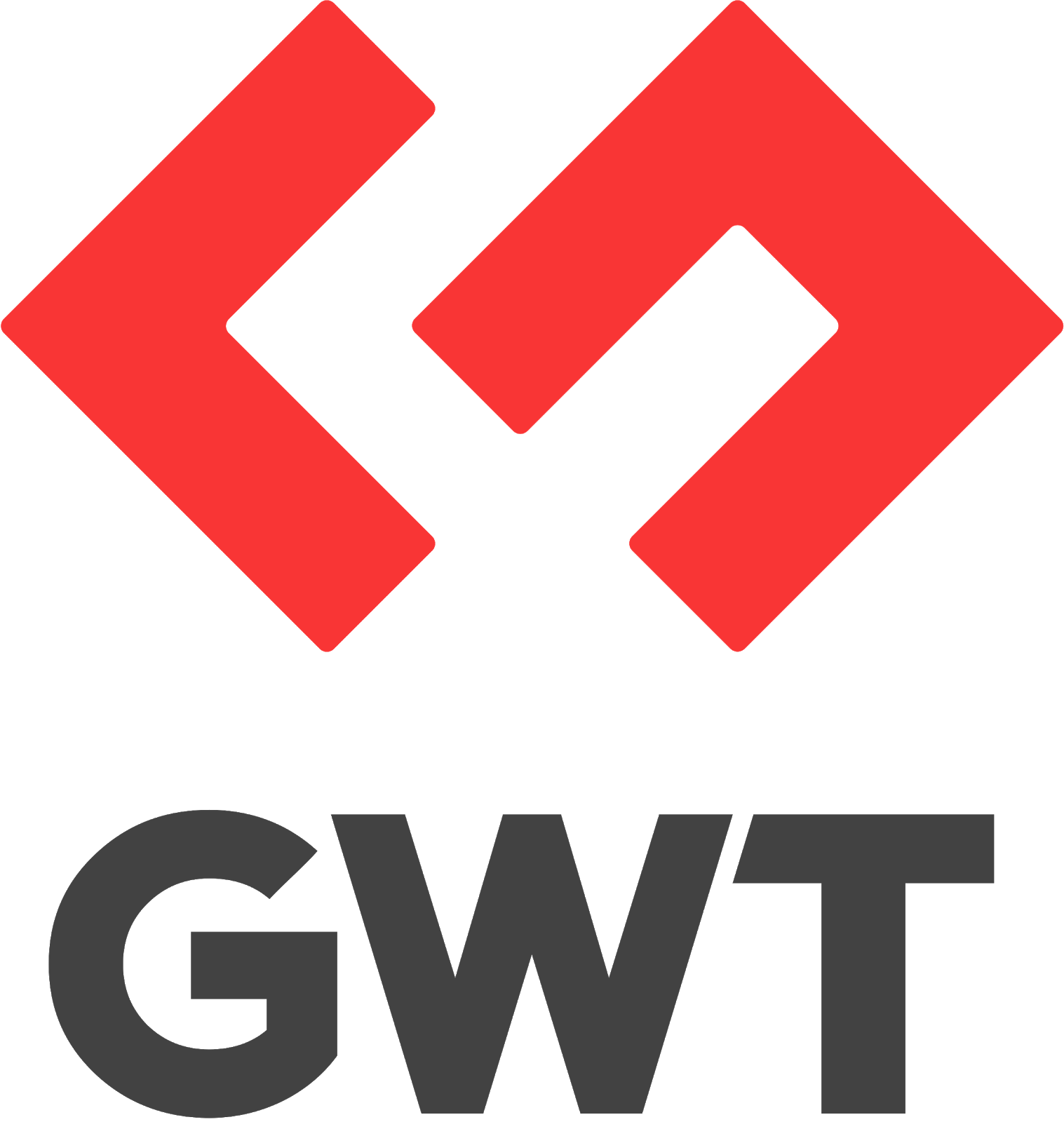 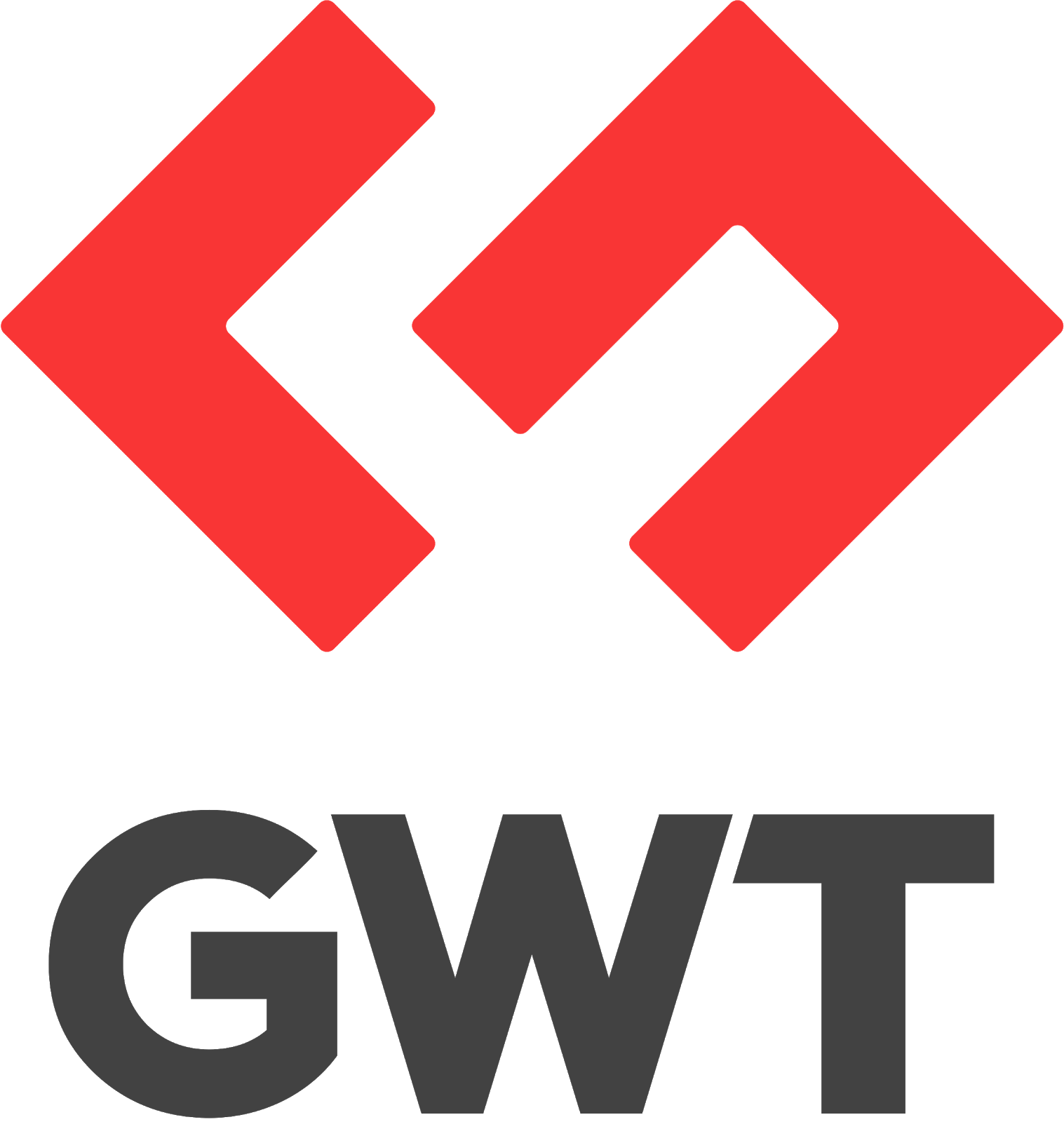 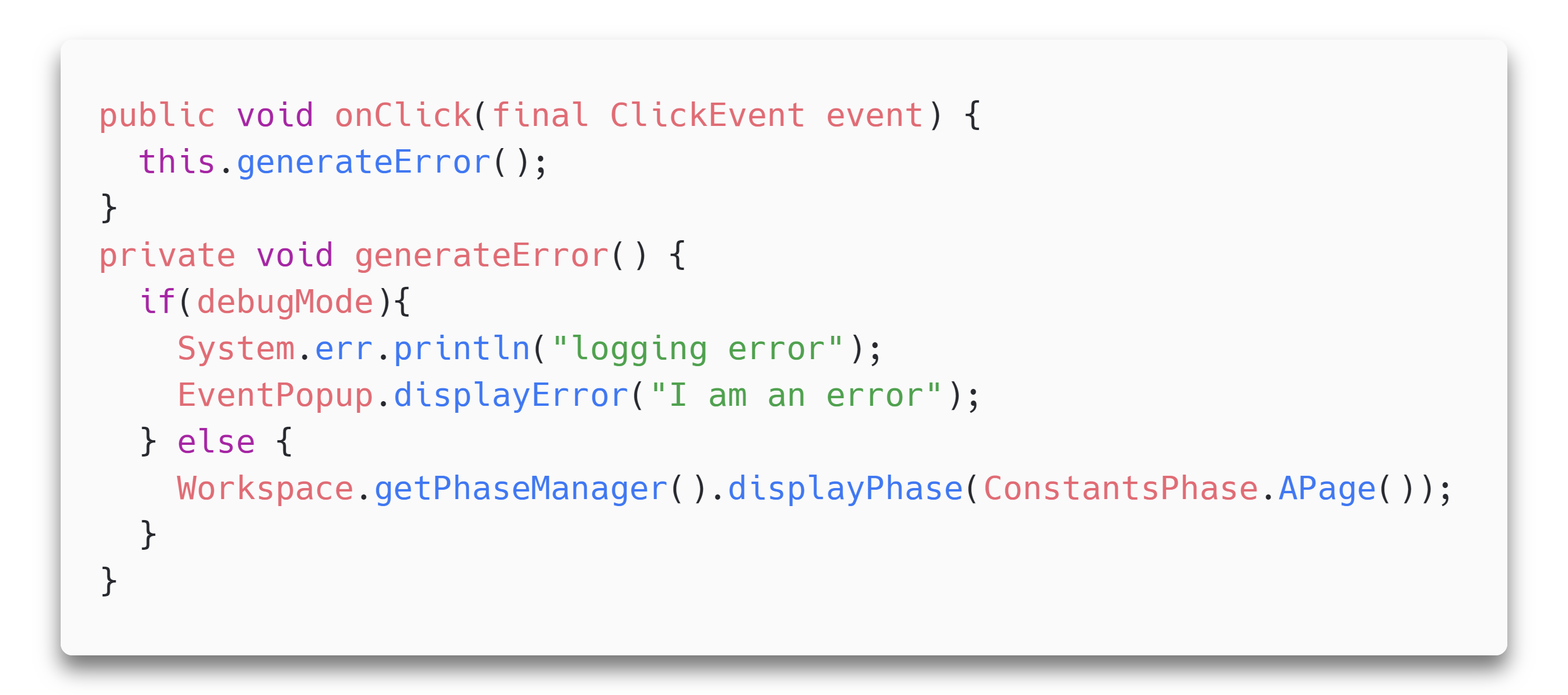 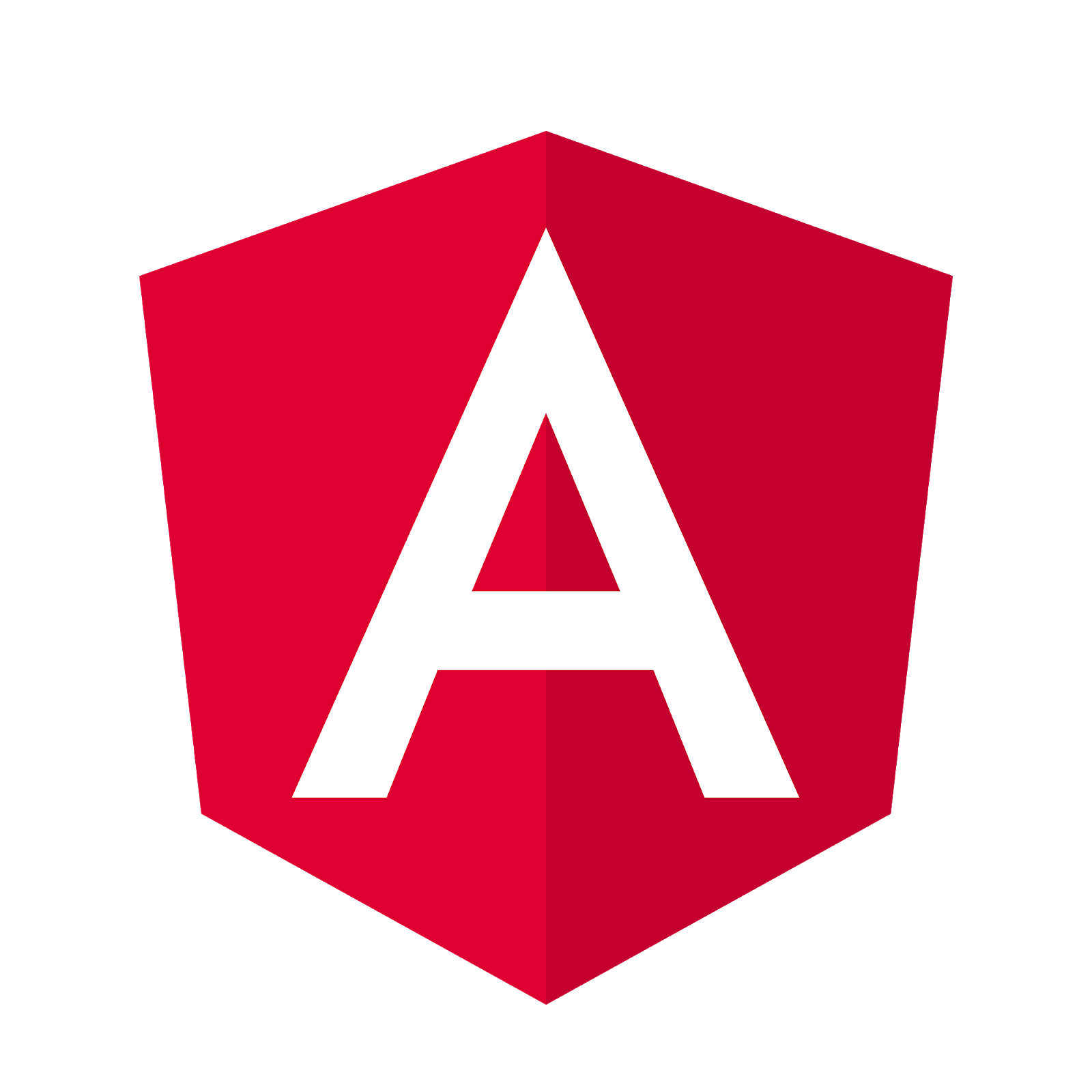 Configuration pour la génération vers le framework cible
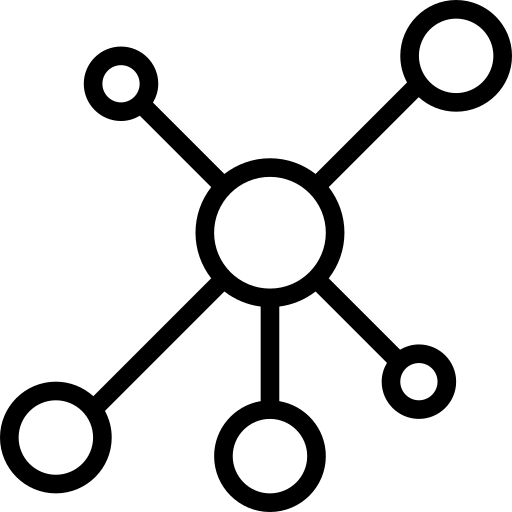 Génération de l’application
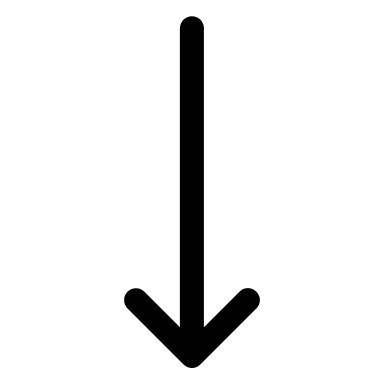 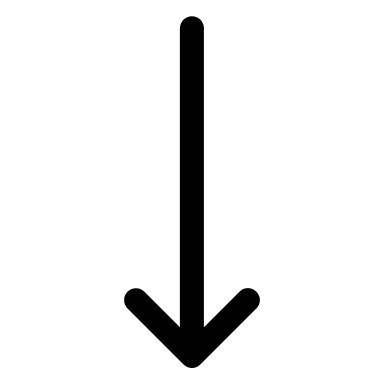 GUI Migration
68
Migration du comportement – Extraction
GUI migration
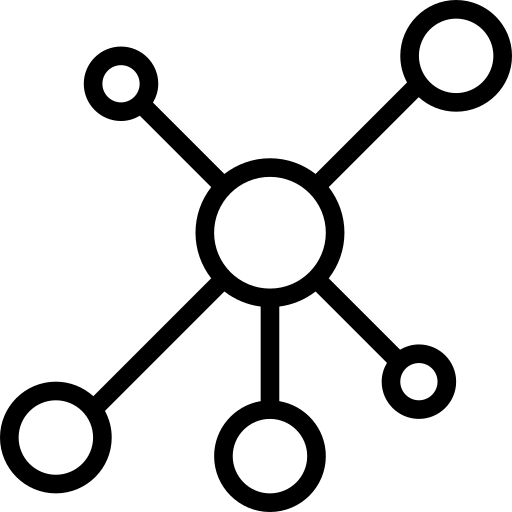 Configuration pour l’extraction depuis le framework source
Framework source  méta-modèle pivot
Extraction de l’application
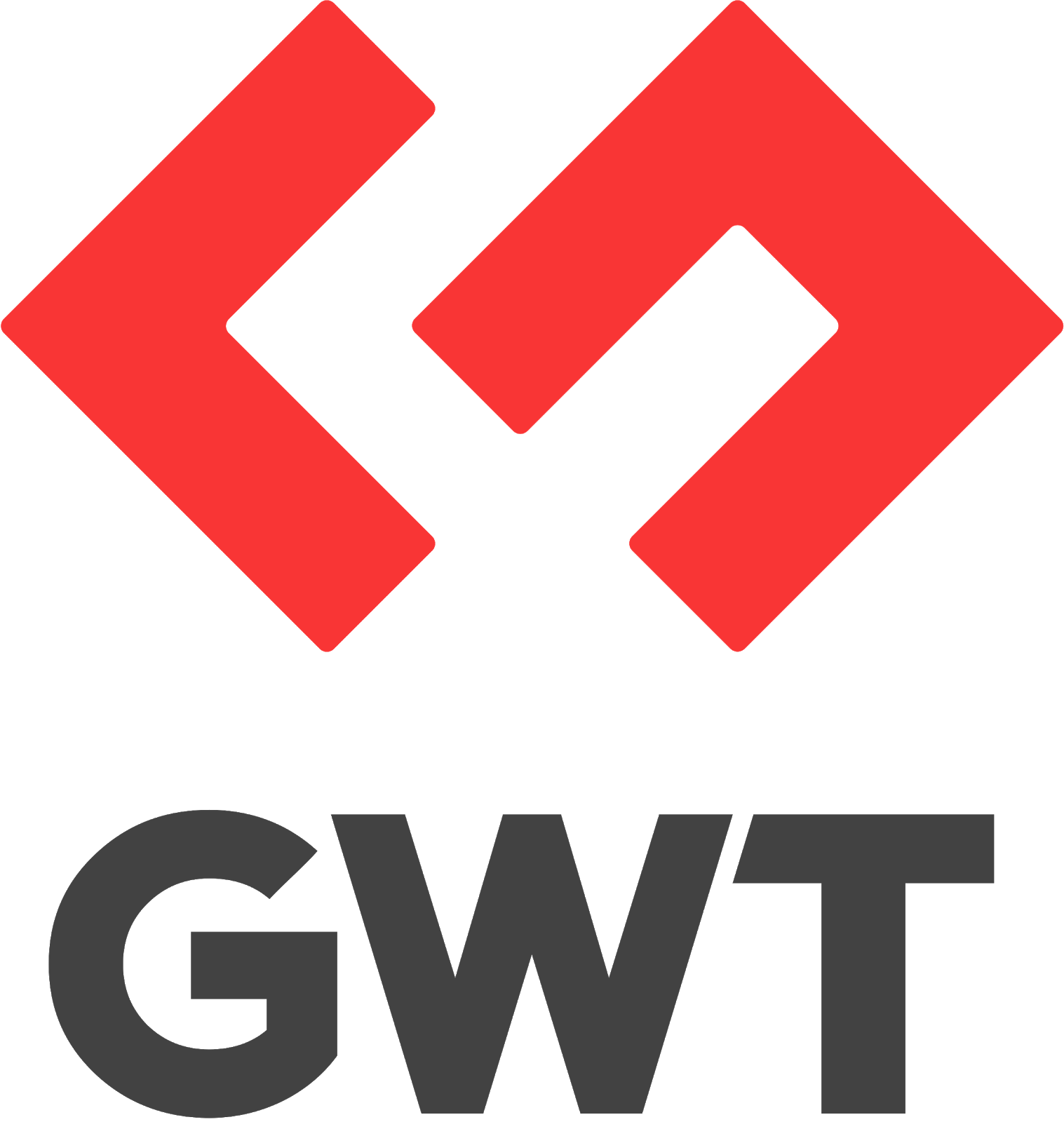 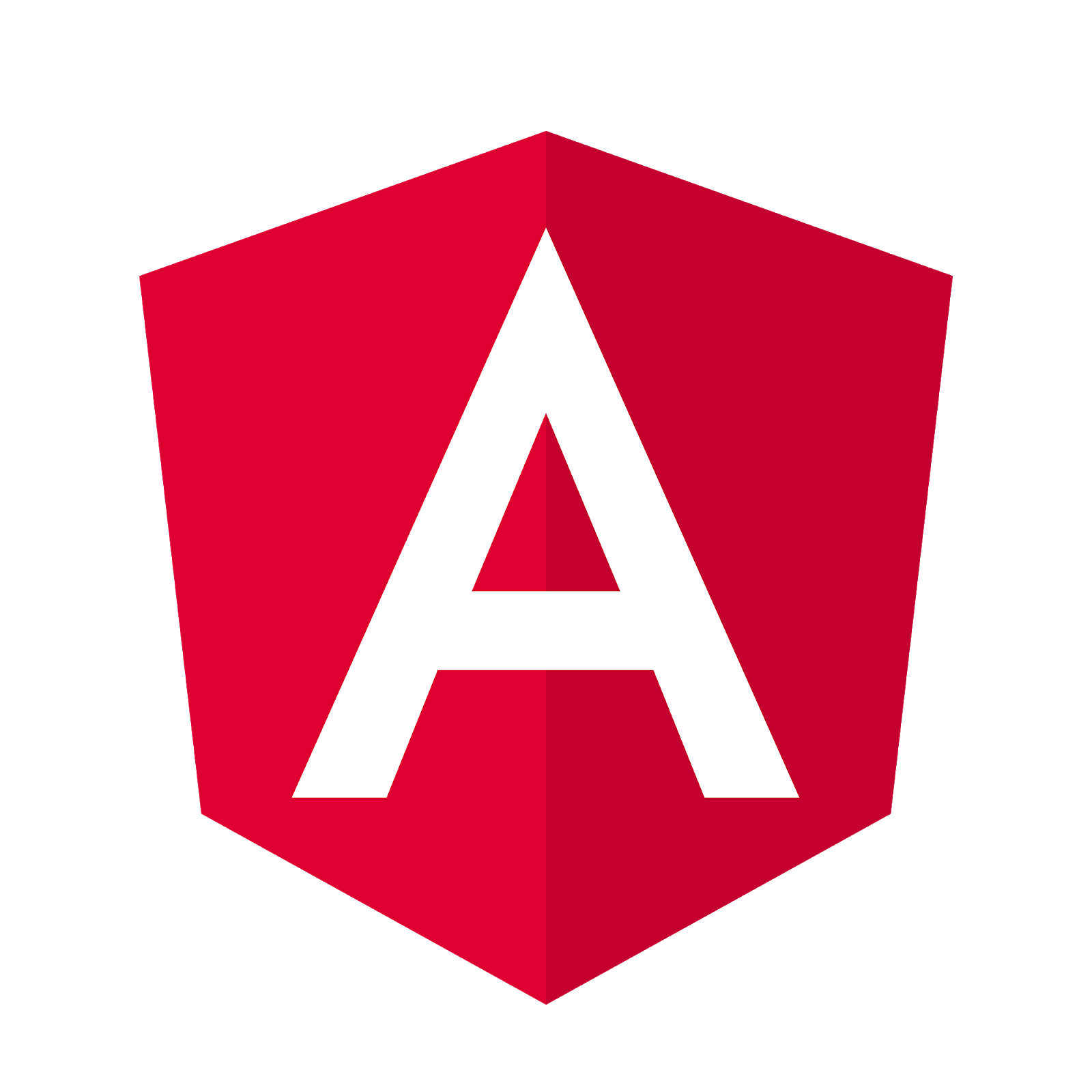 Configuration pour la génération vers le framework cible
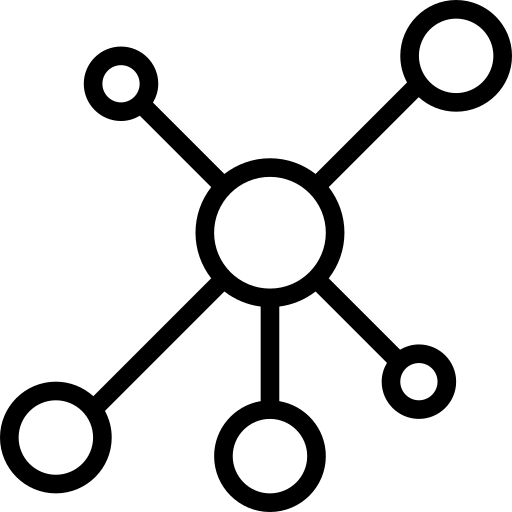 Génération de l’application
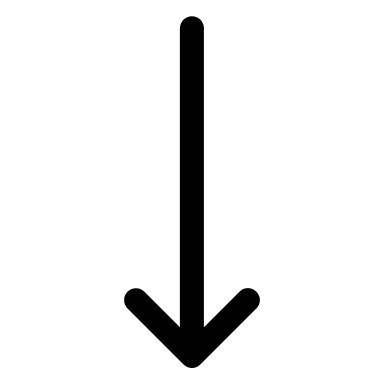 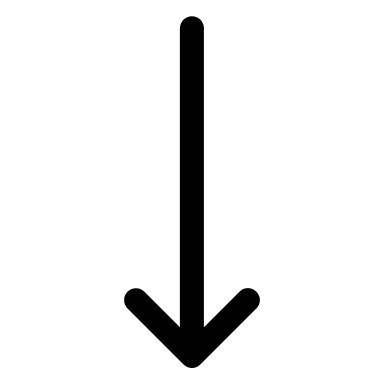 GUI Migration
69
Migration du comportement – Extraction
GUI migration
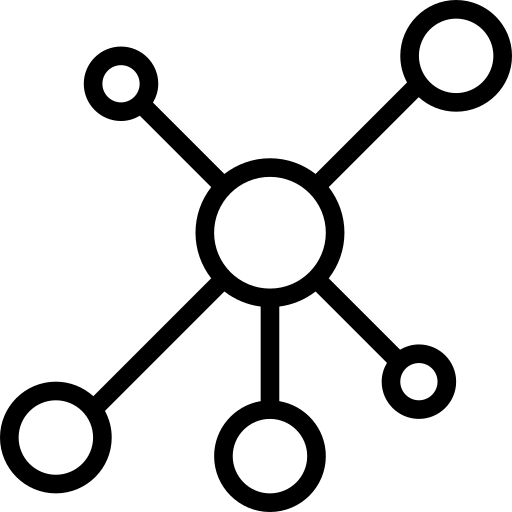 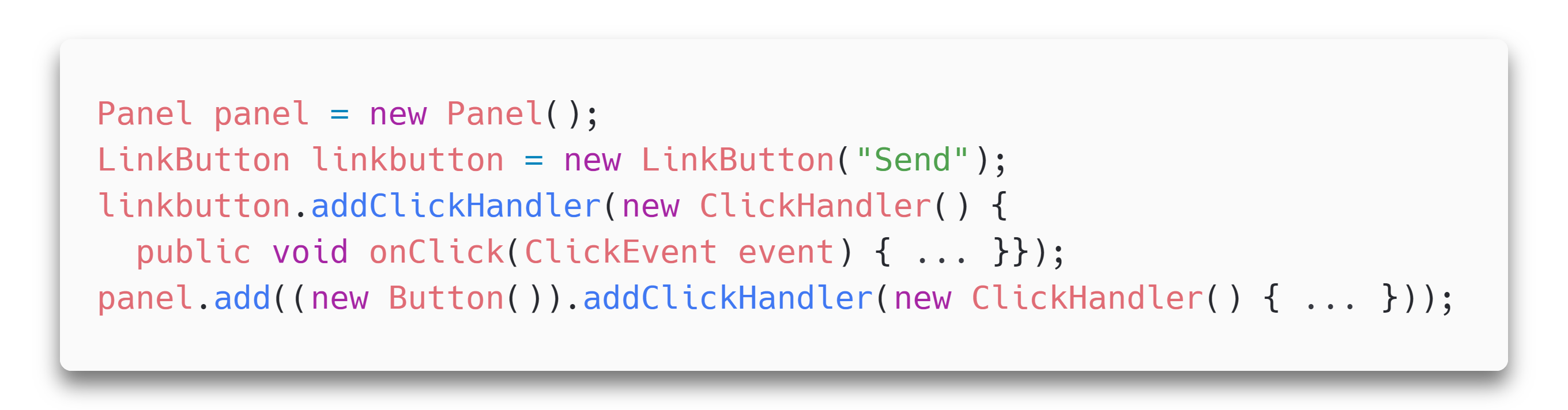 Configuration pour l’extraction depuis le framework source
Click Event Handler types
Extraction de l’application
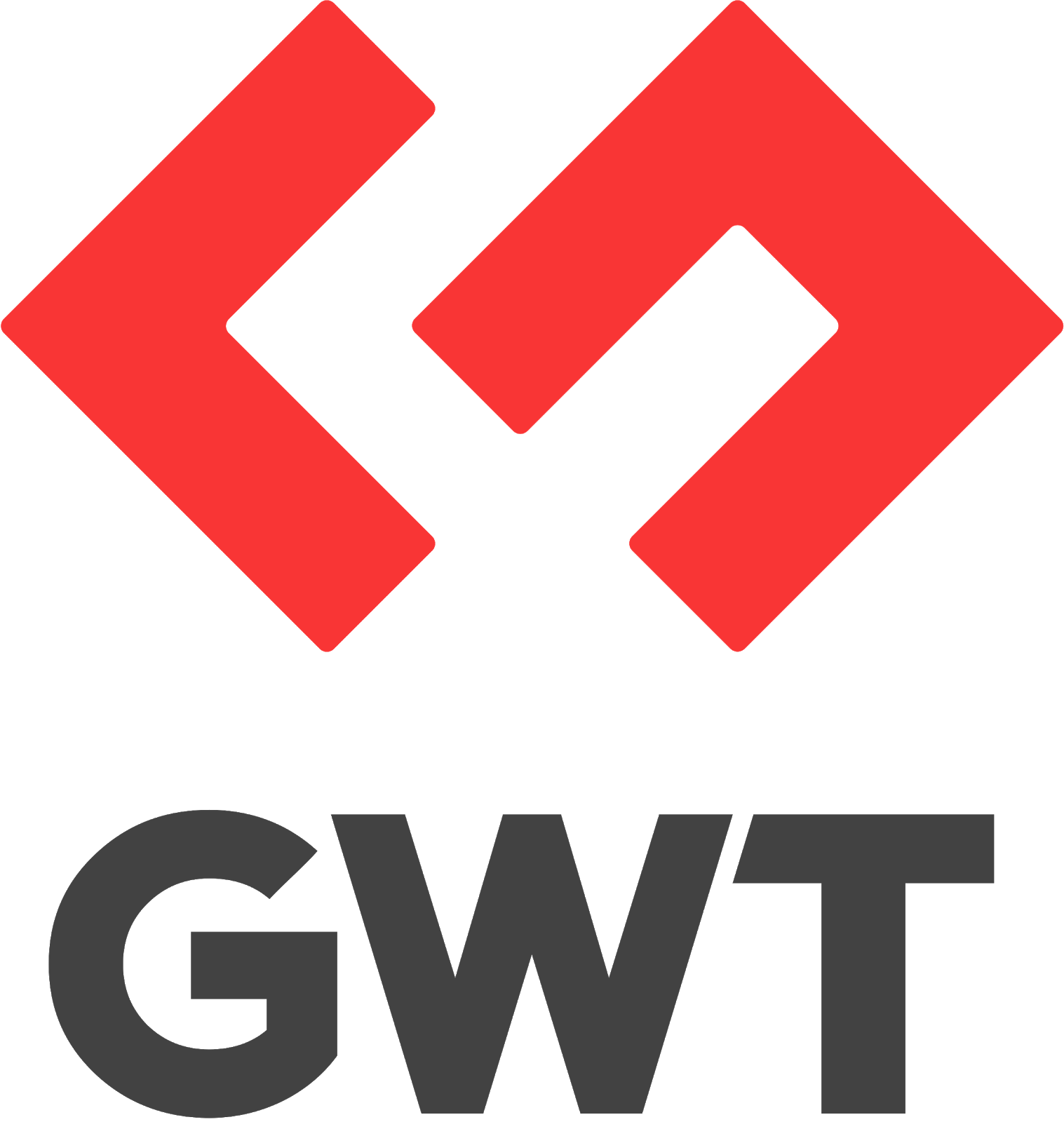 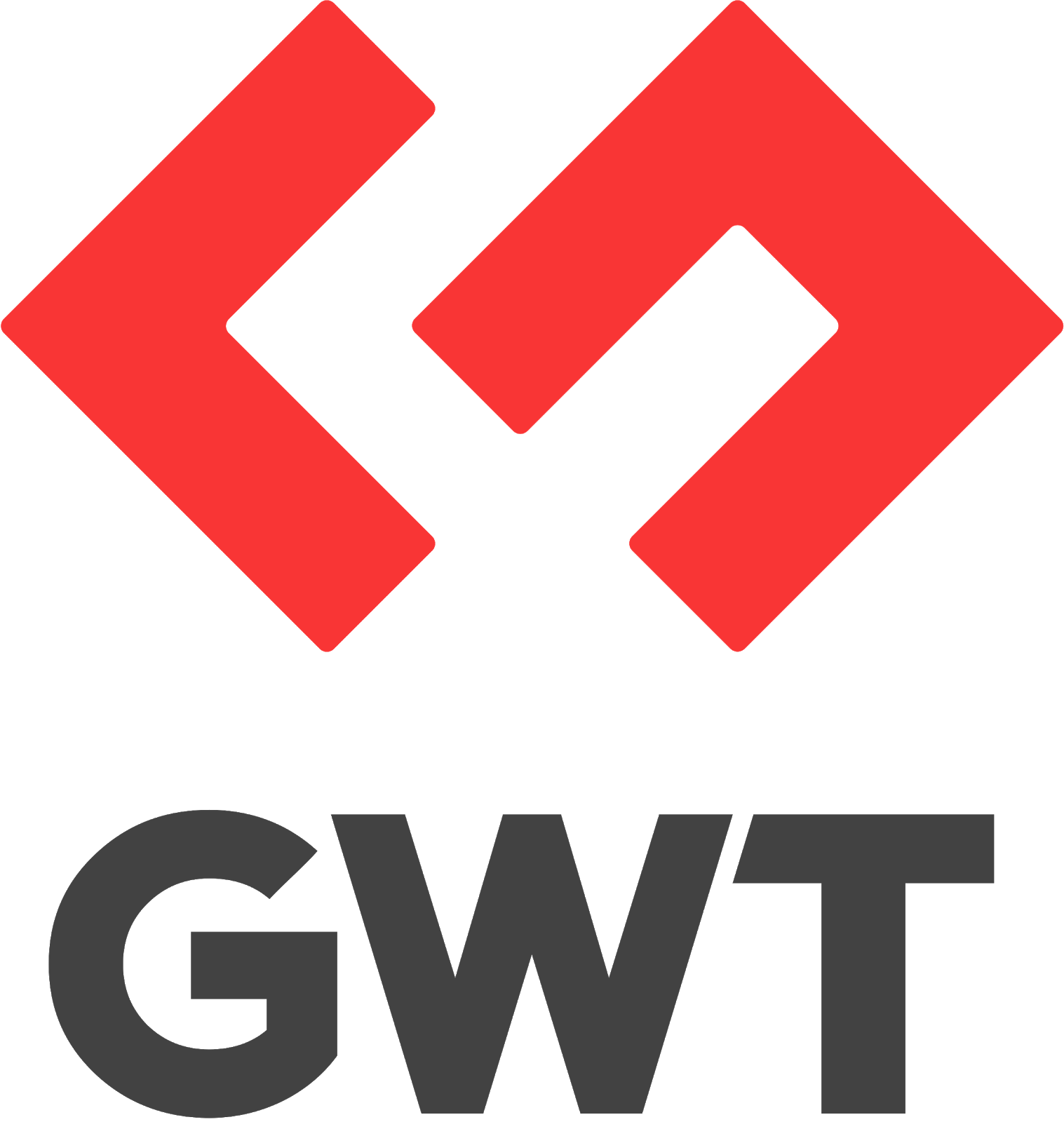 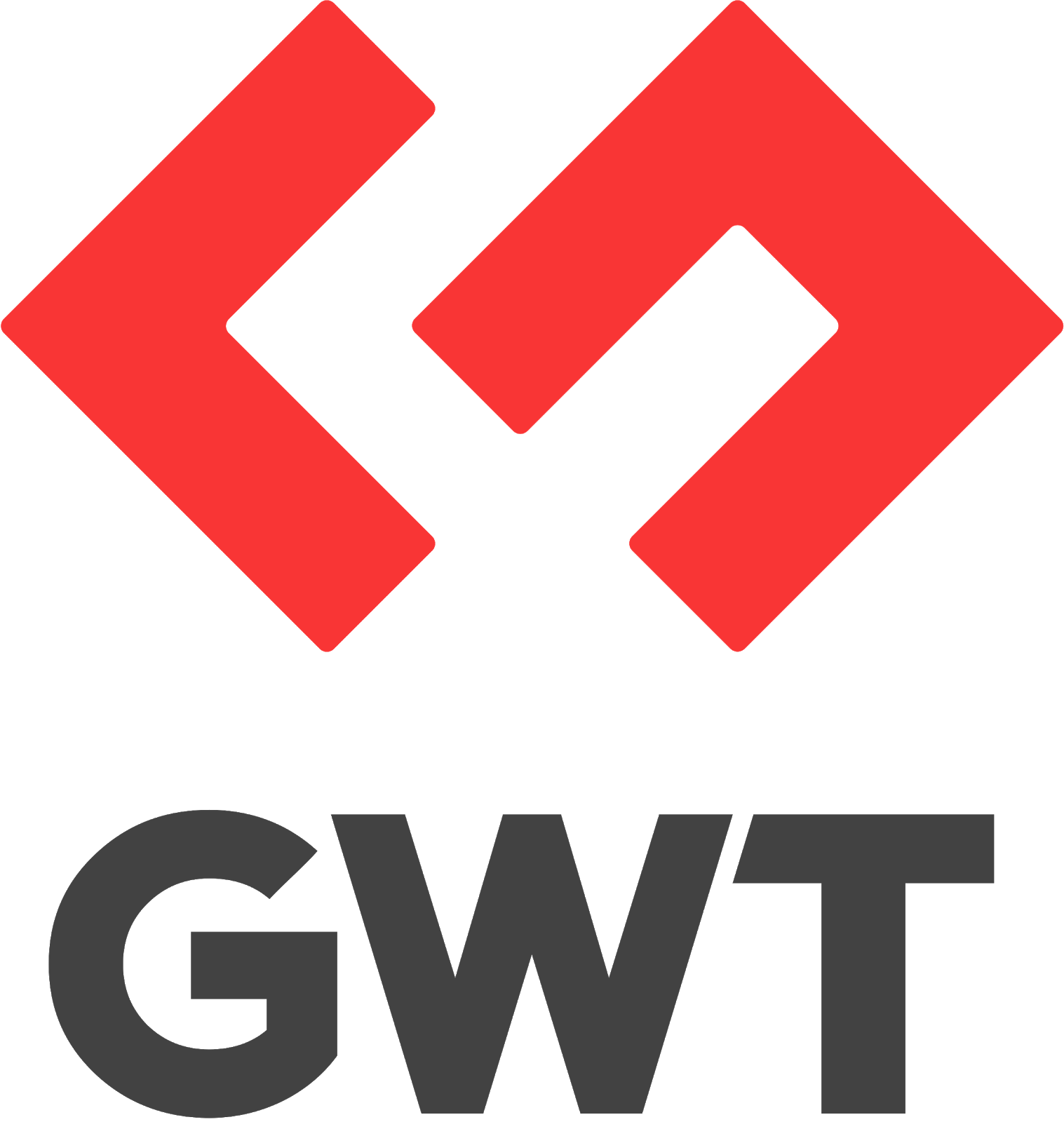 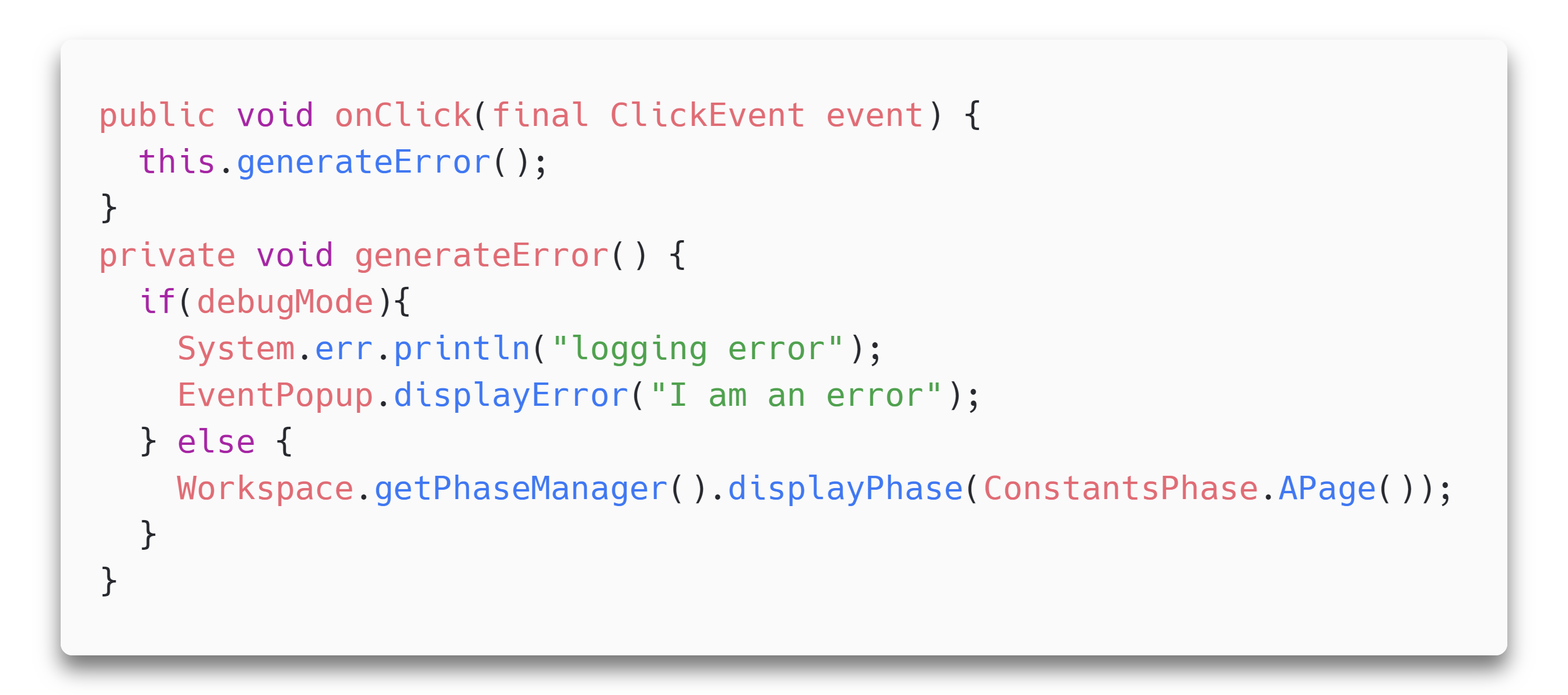 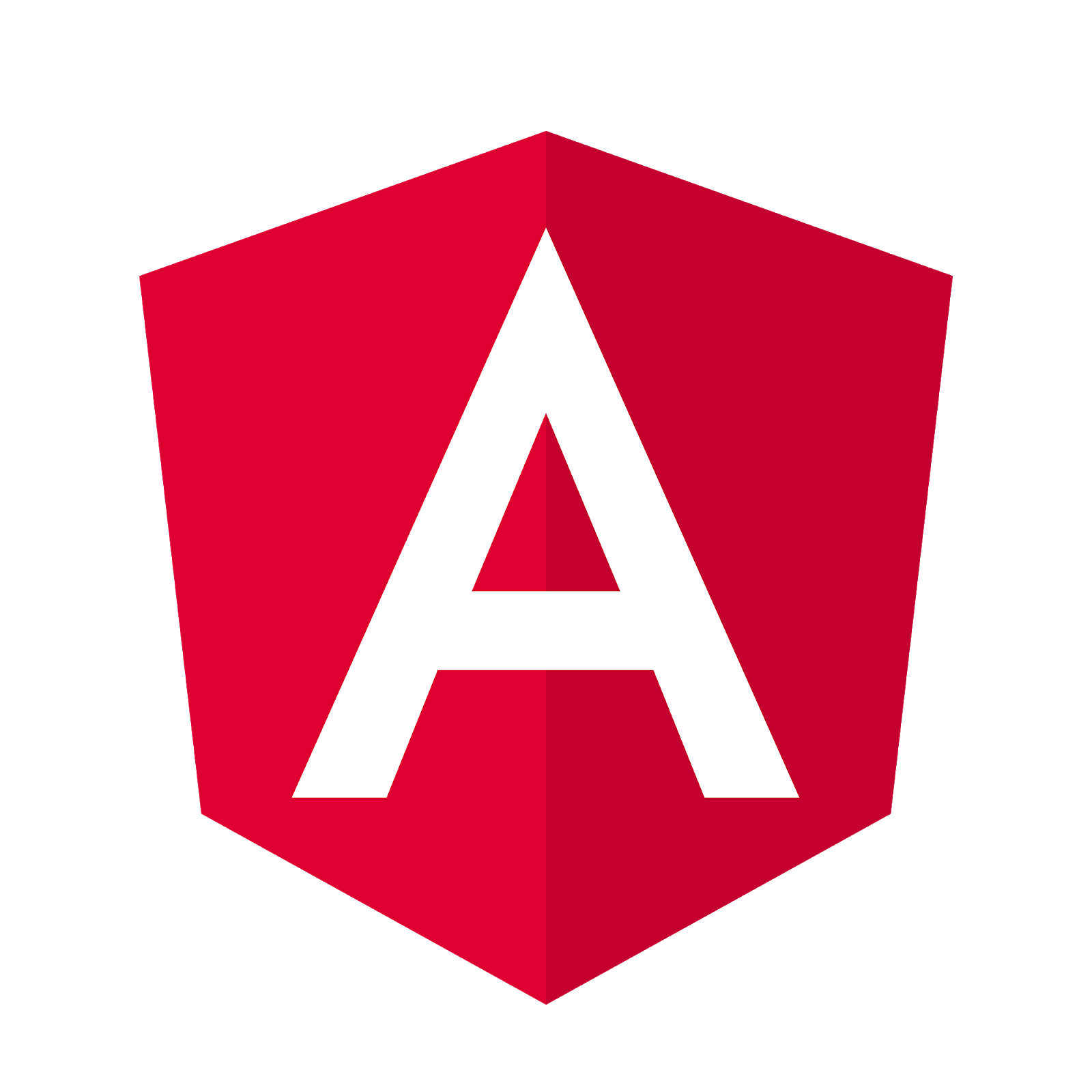 Configuration pour la génération vers le framework cible
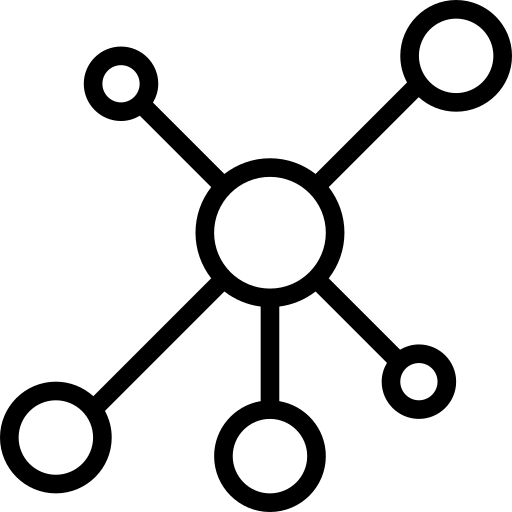 Code comportemental
Génération de l’application
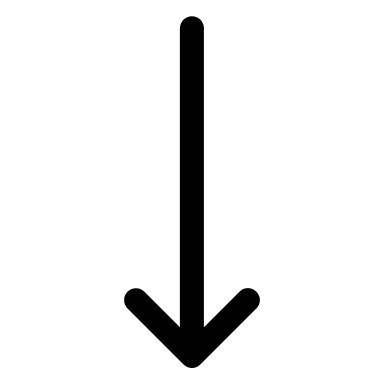 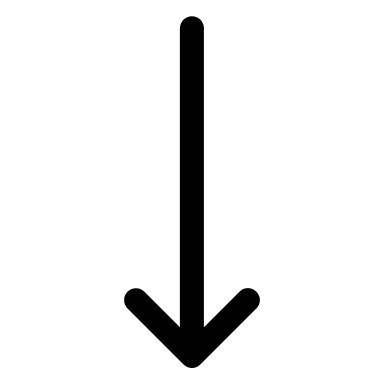 GUI Migration
70
Migration du comportement – Extraction
GUI migration
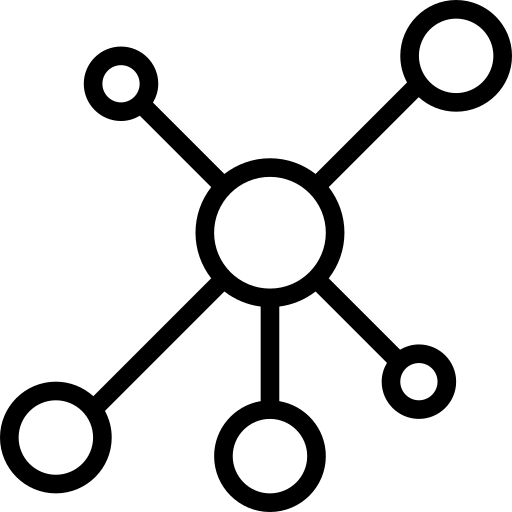 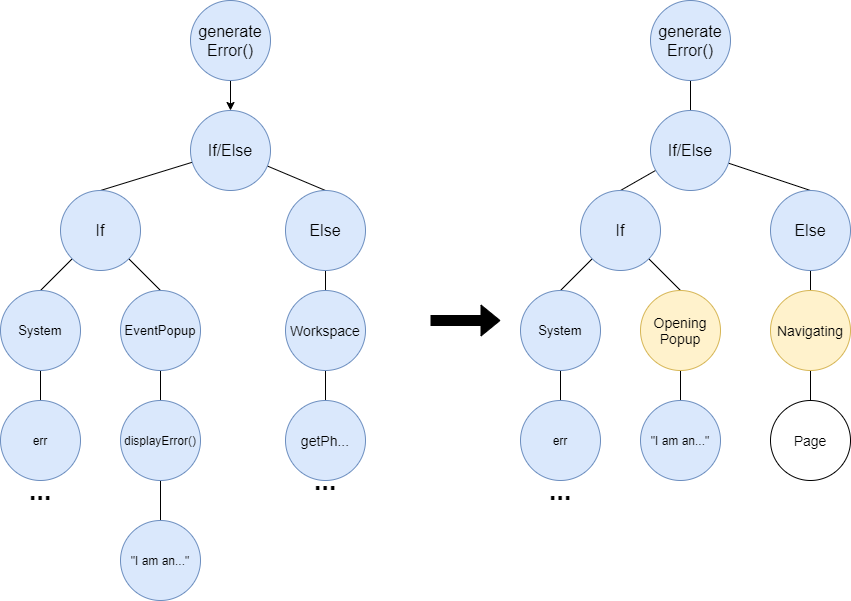 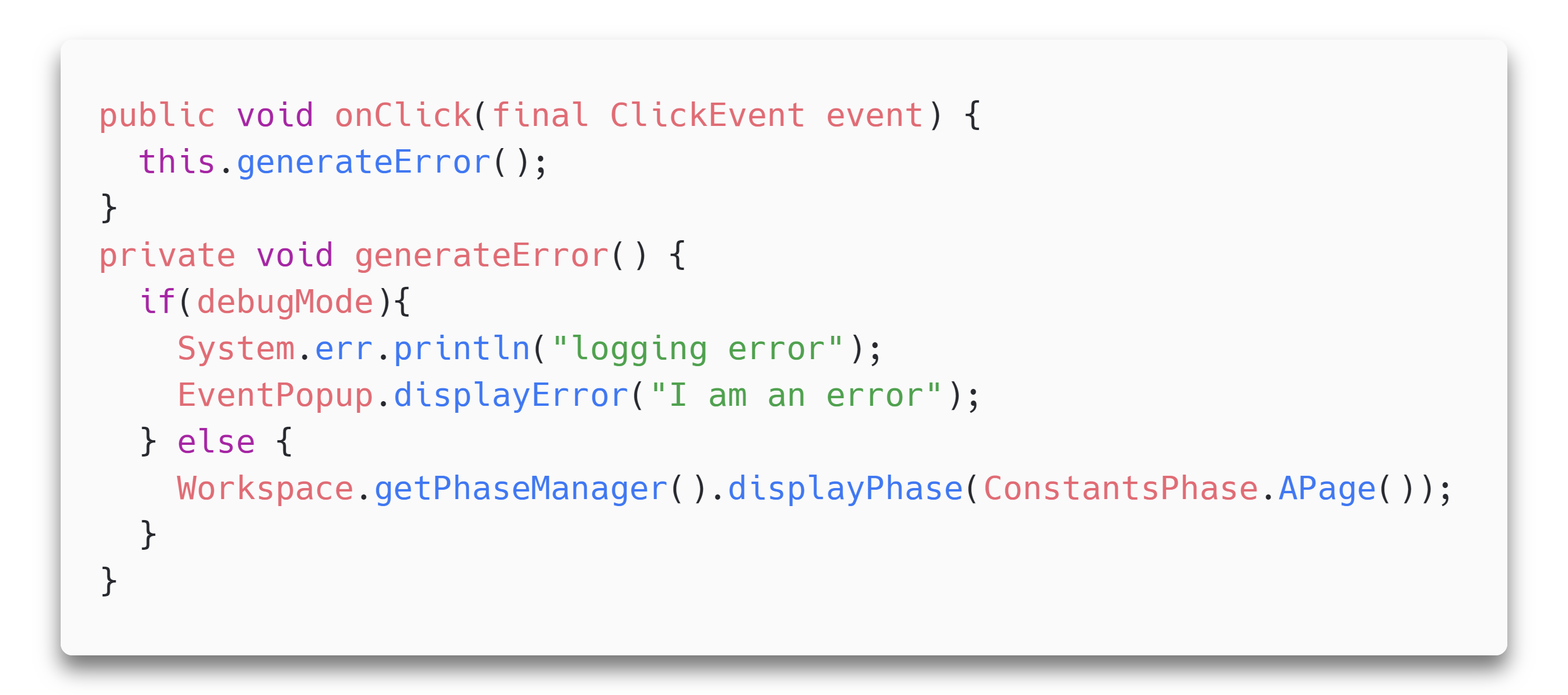 Configuration pour l’extraction depuis le framework source
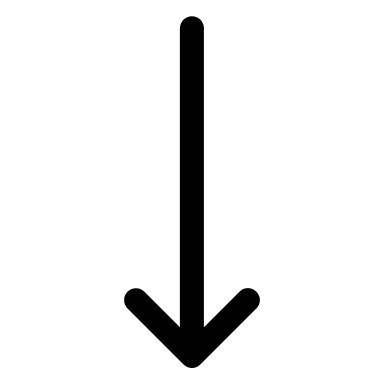 Extraction de l’application
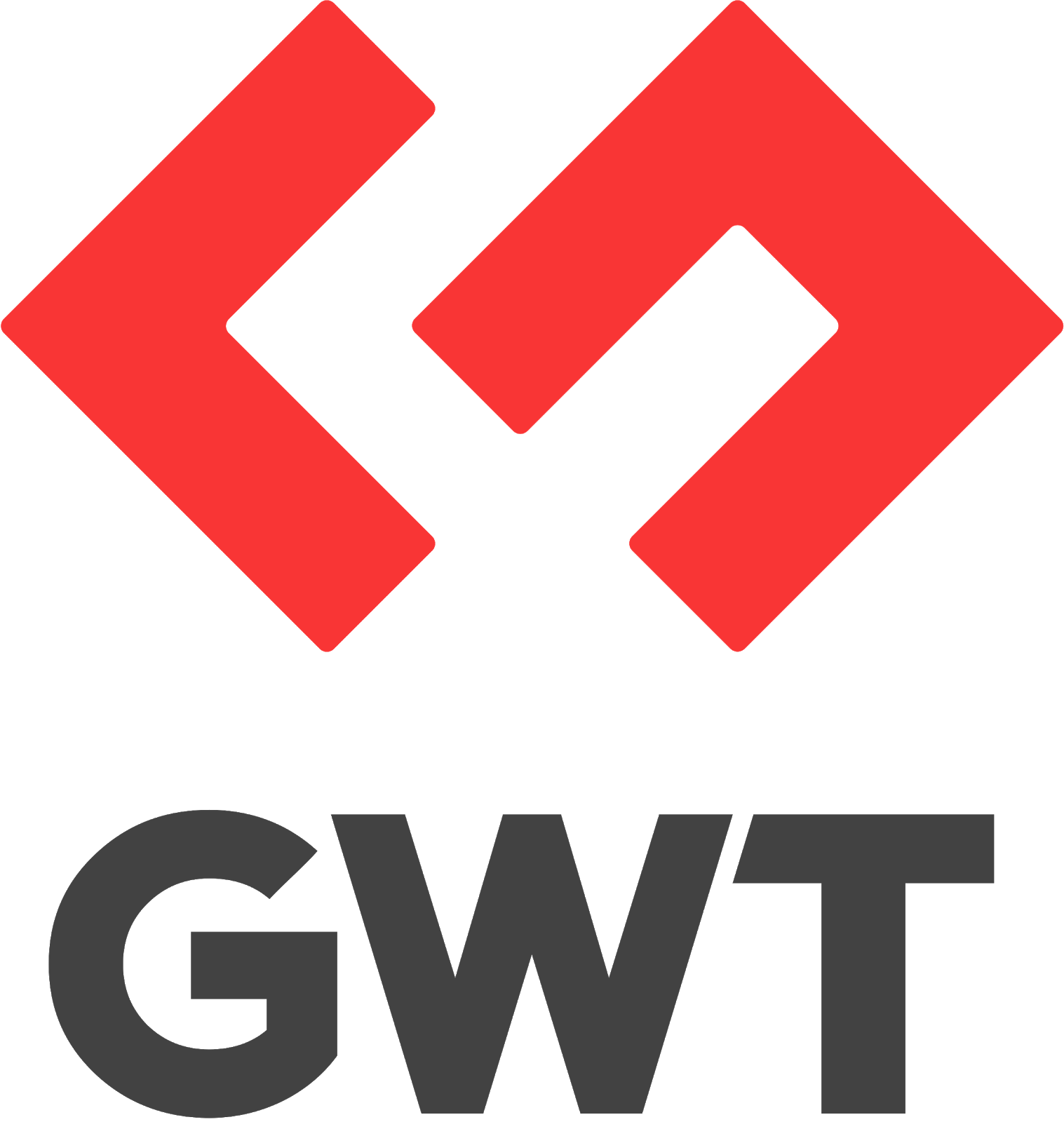 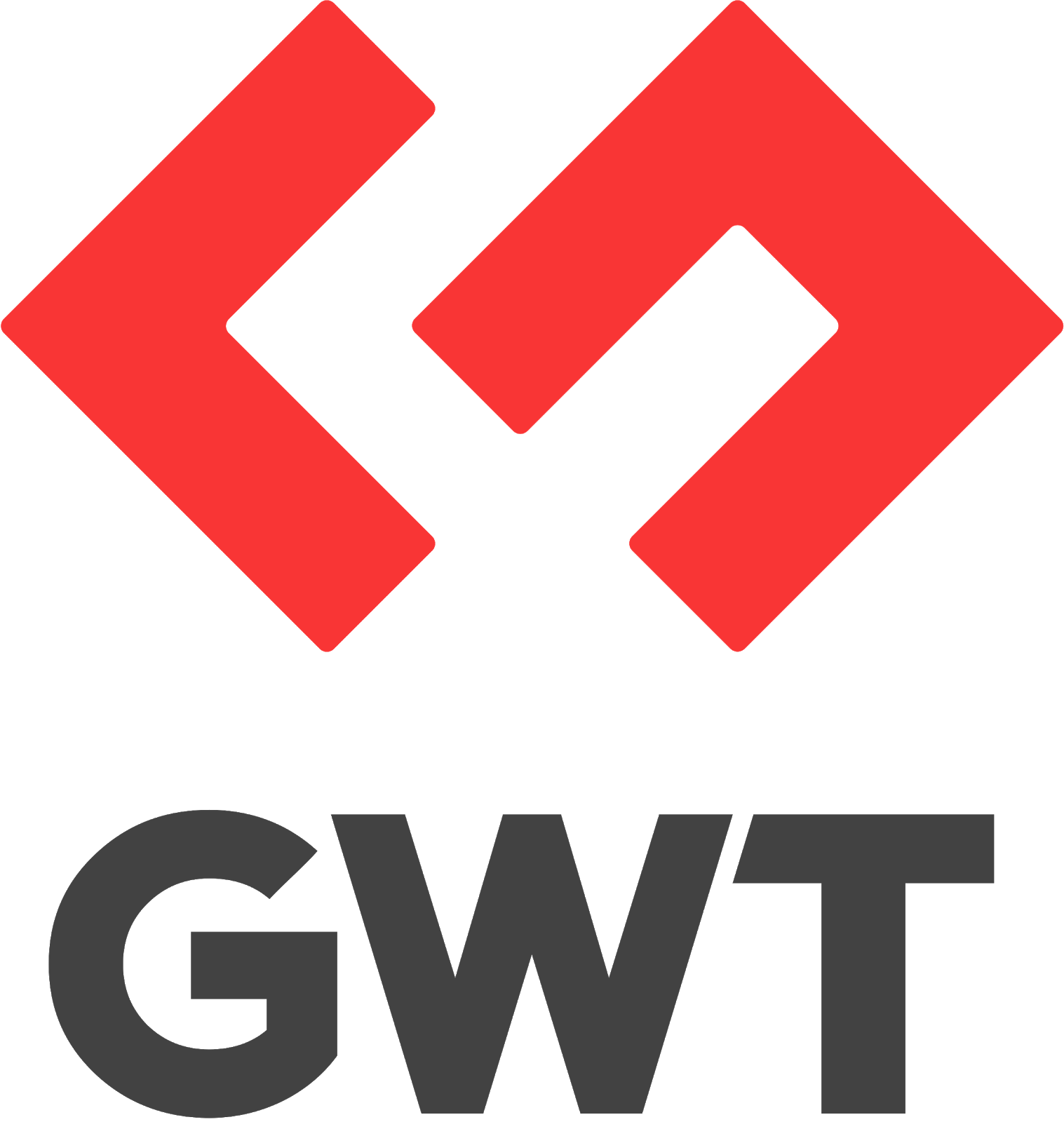 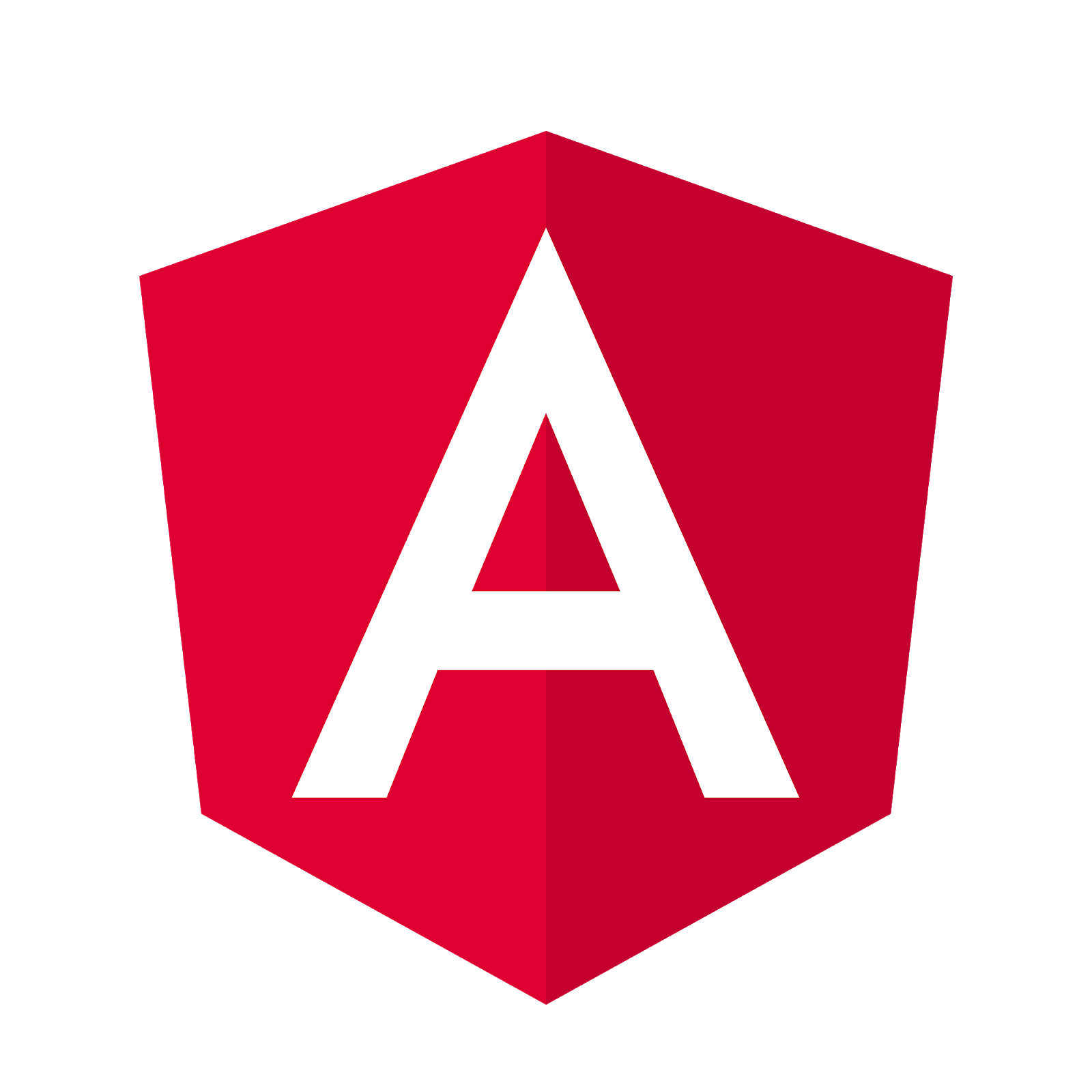 Configuration pour la génération vers le framework cible
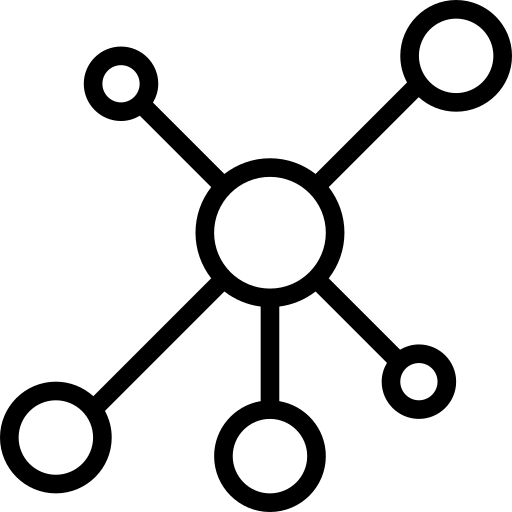 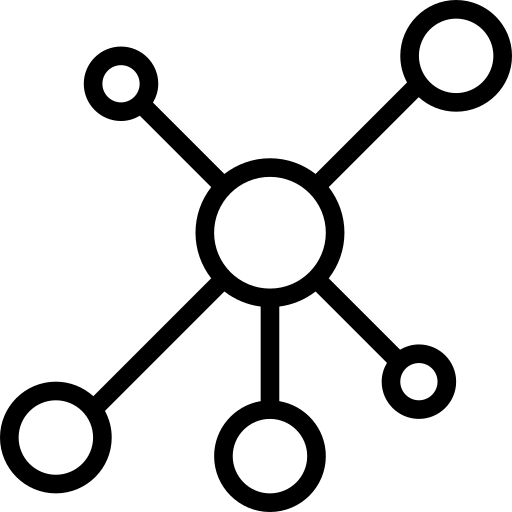 Génération de l’application
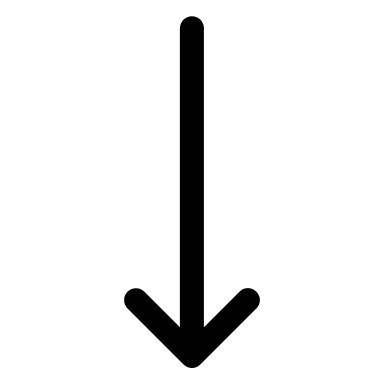 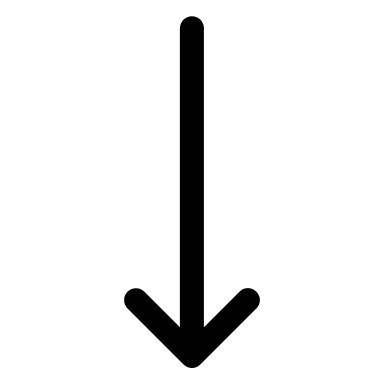 GUI Migration
71
Migration du comportement – Extraction
GUI migration
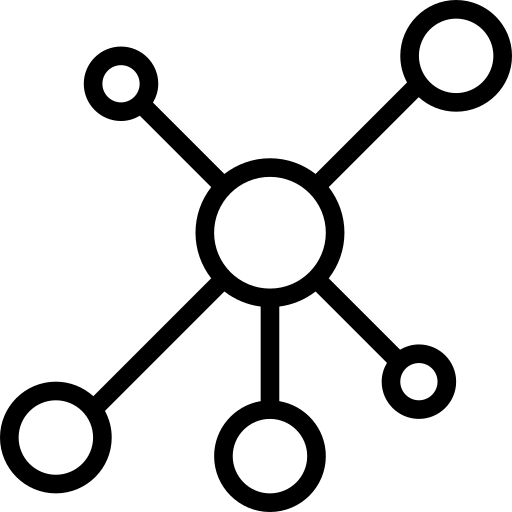 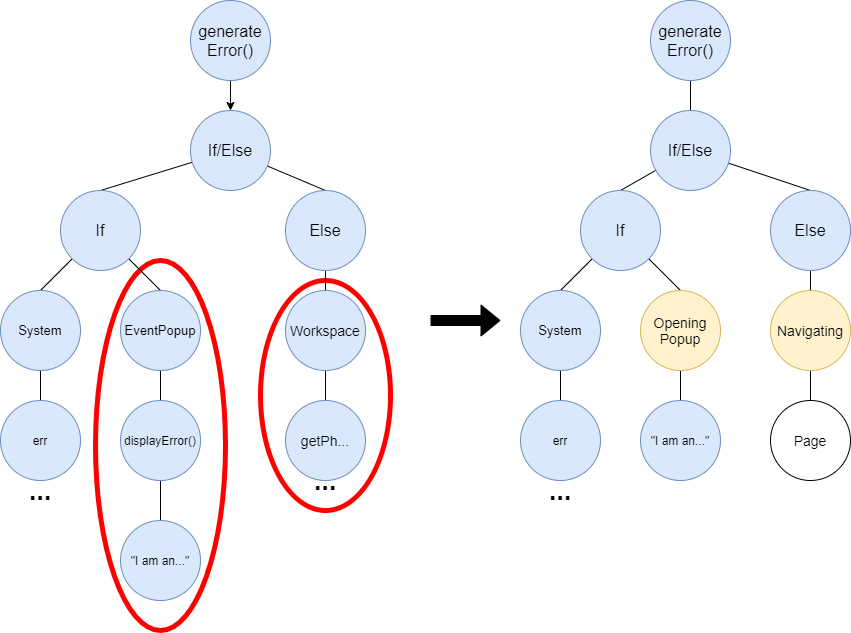 Configuration pour l’extraction depuis le framework source
Extraction de l’application
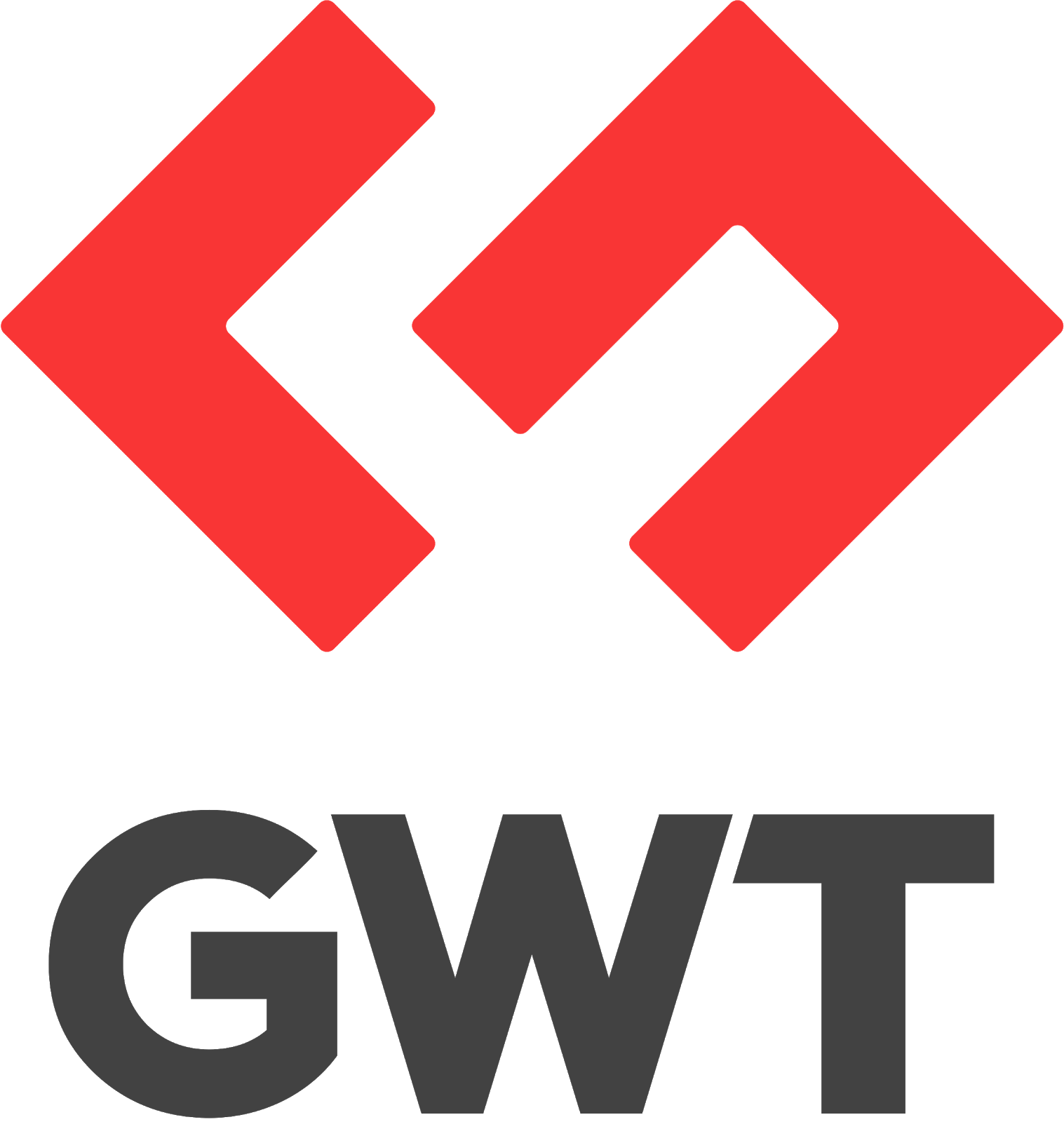 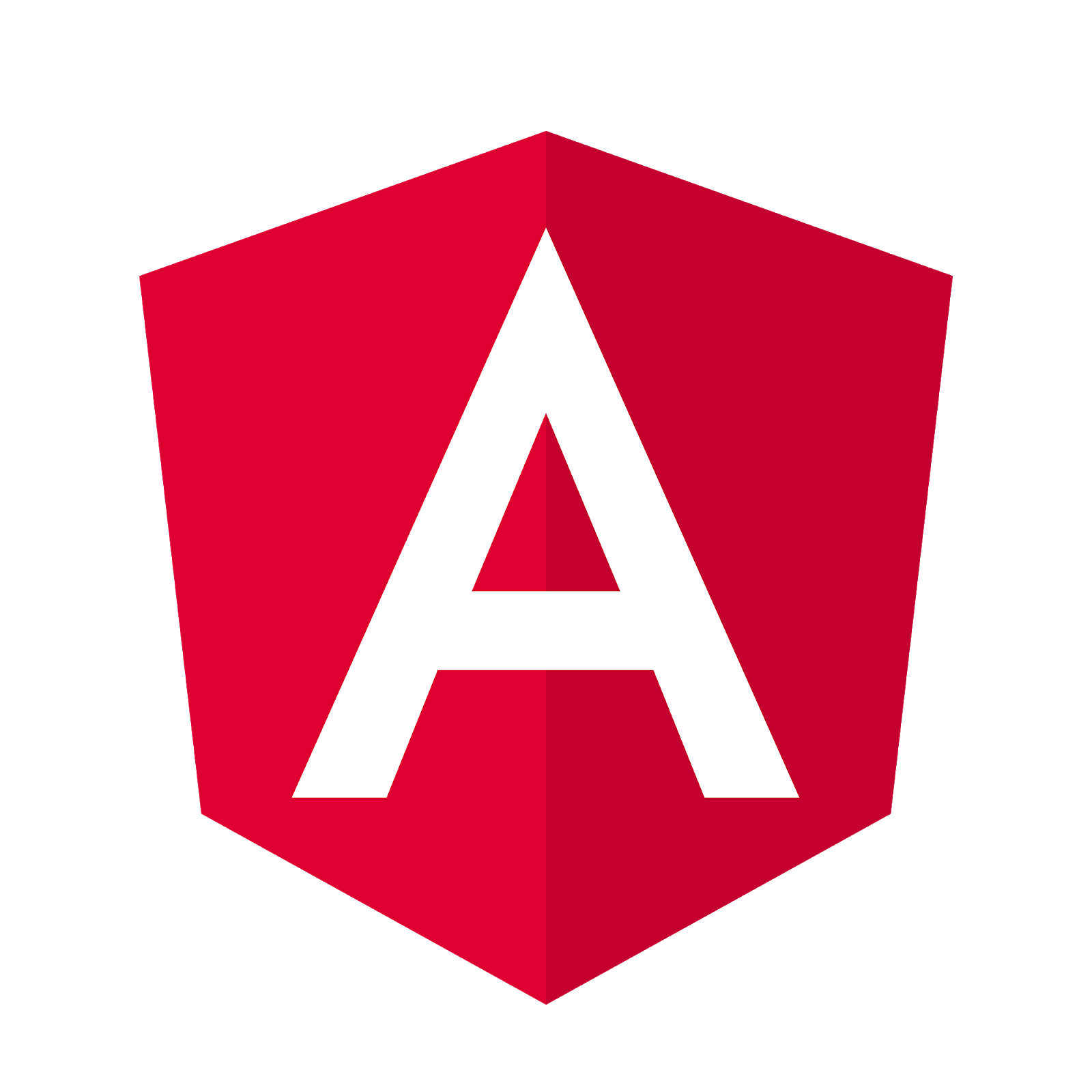 Configuration pour la génération vers le framework cible
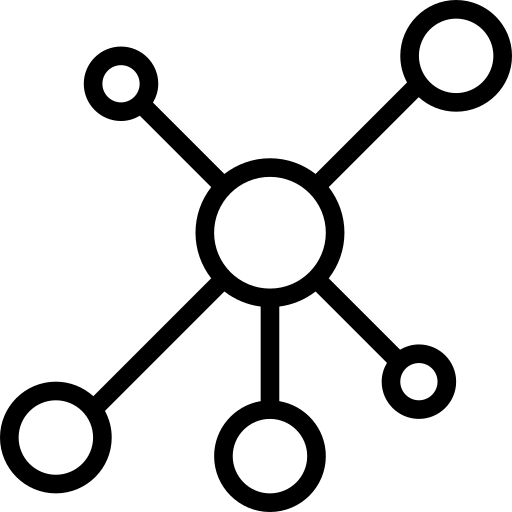 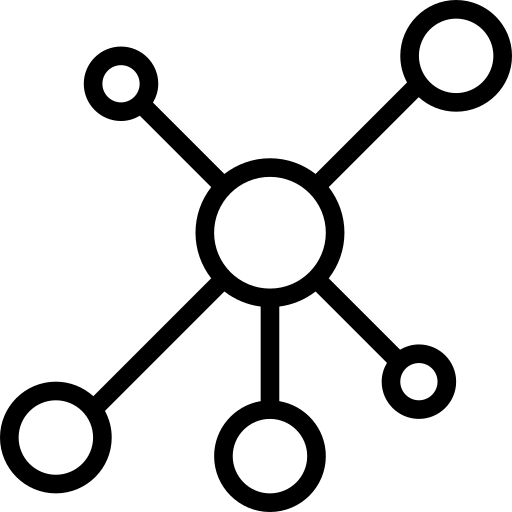 Génération de l’application
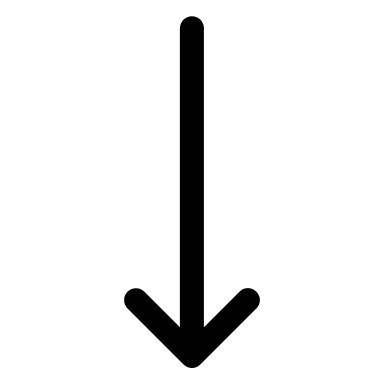 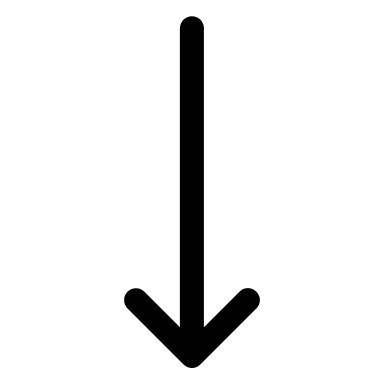 GUI Migration
72
Migration du comportement – Extraction
GUI migration
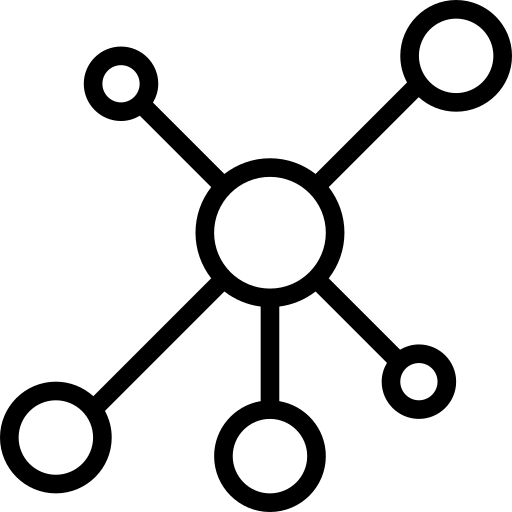 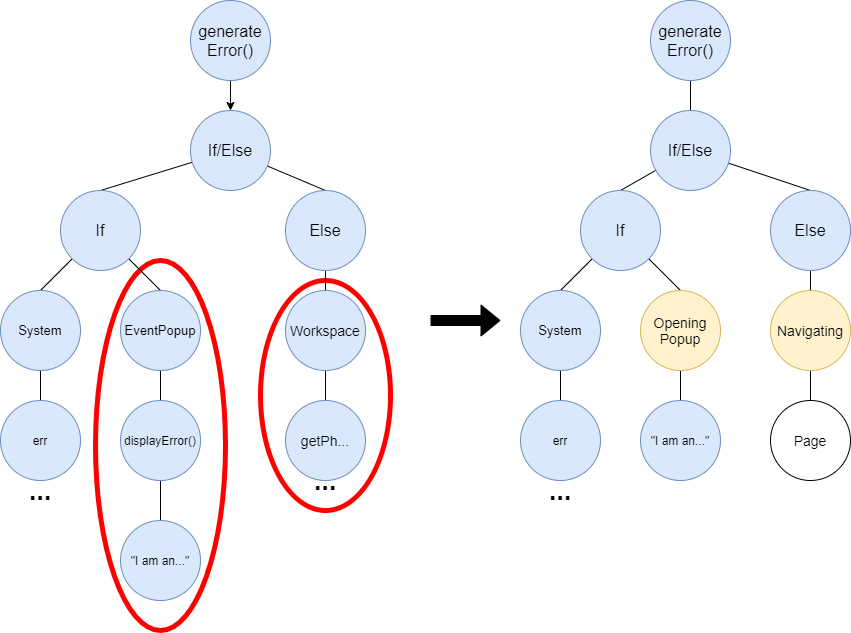 Configuration pour l’extraction depuis le framework source
Extraction de l’application
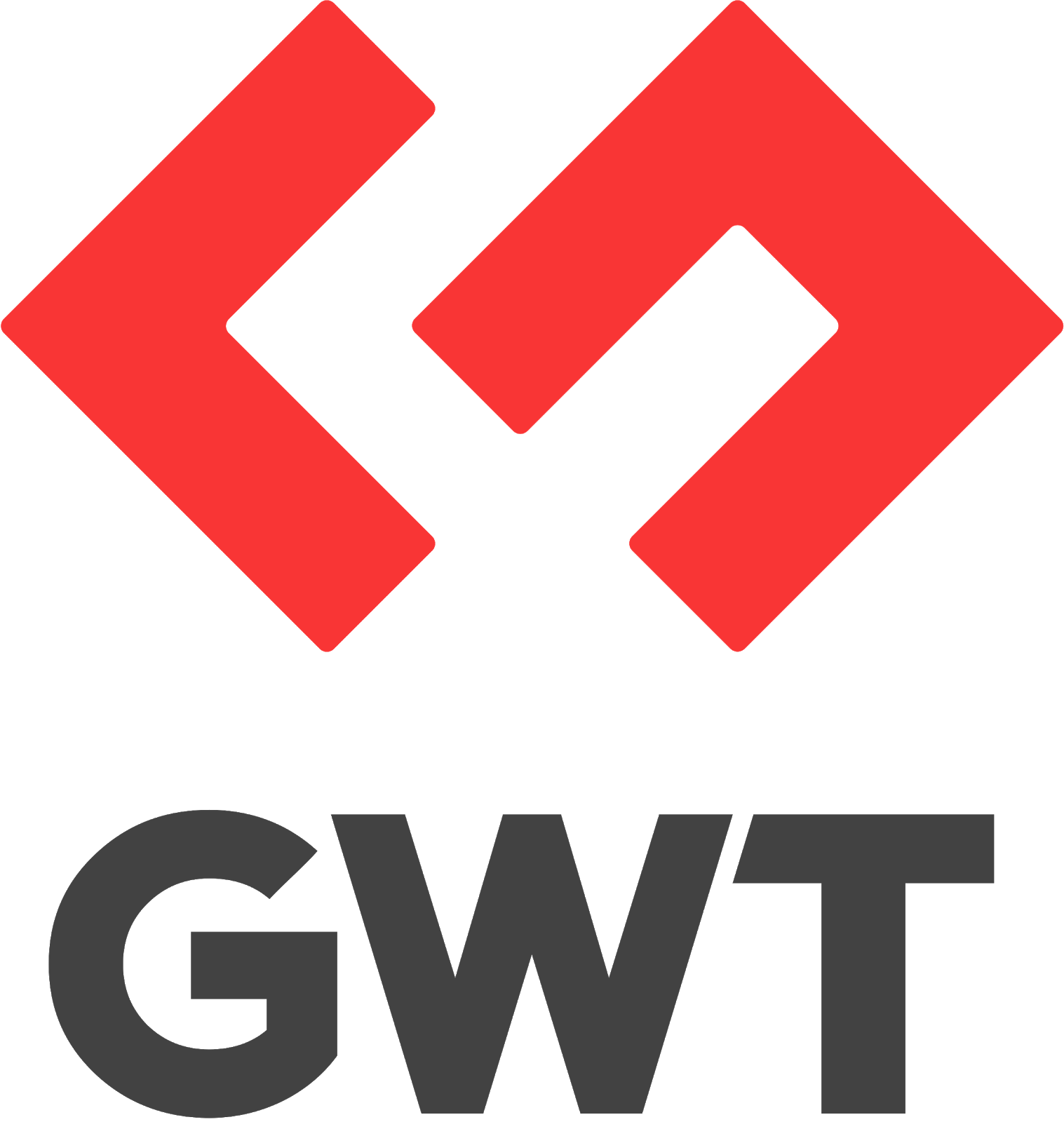 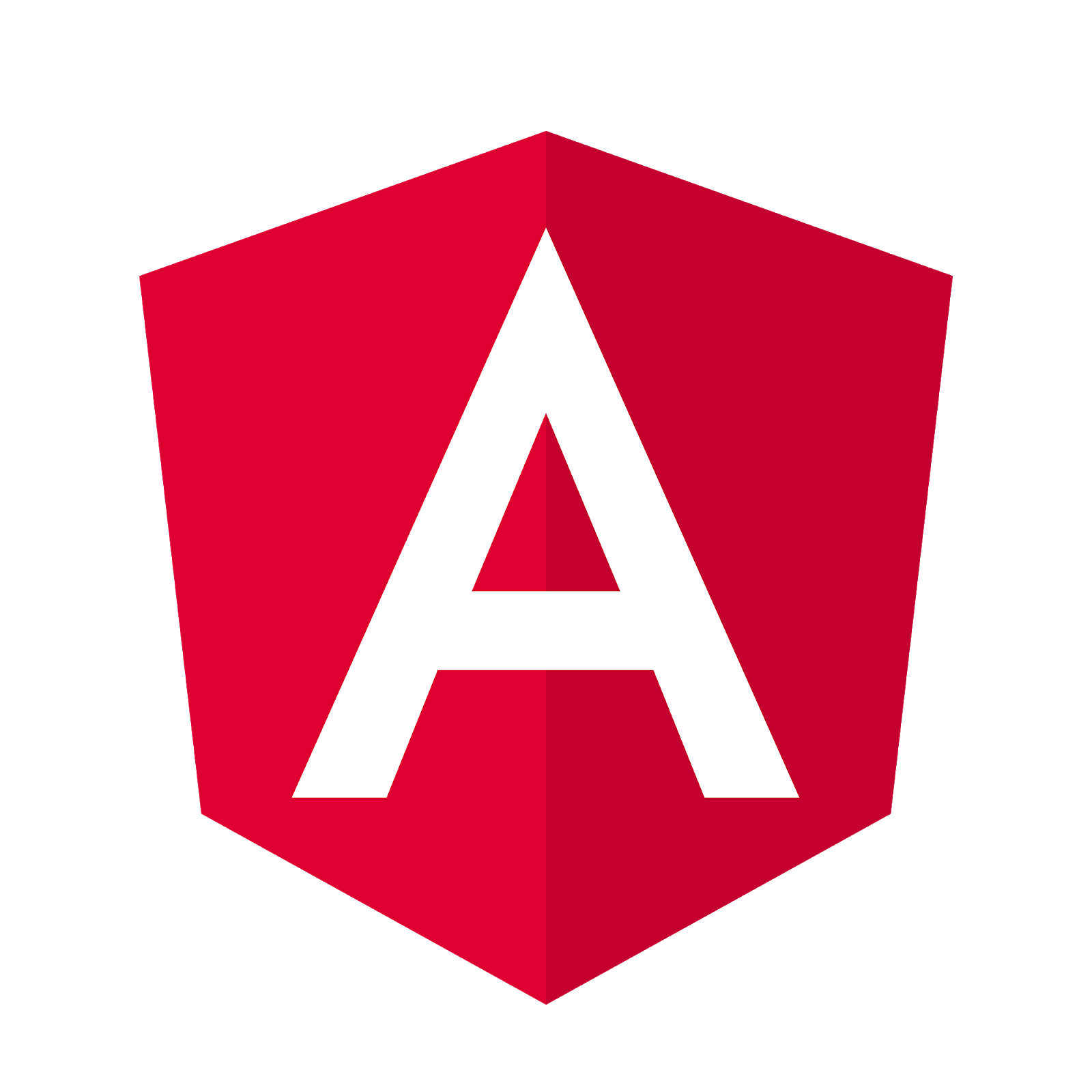 Configuration pour la génération vers le framework cible
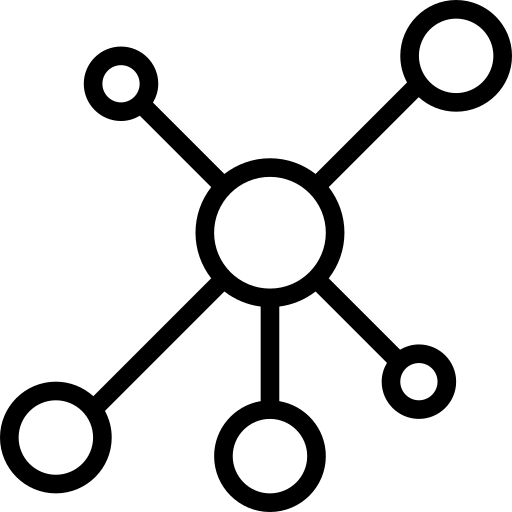 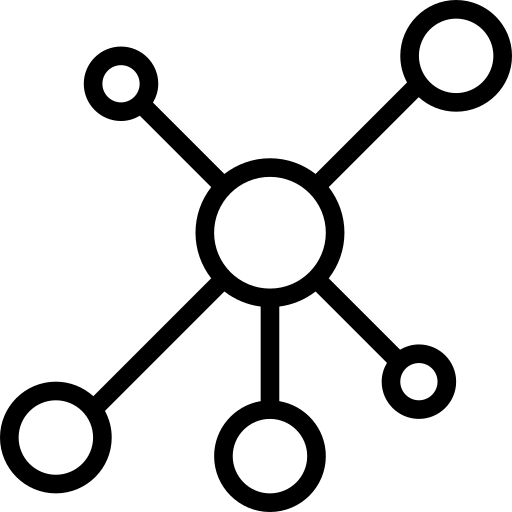 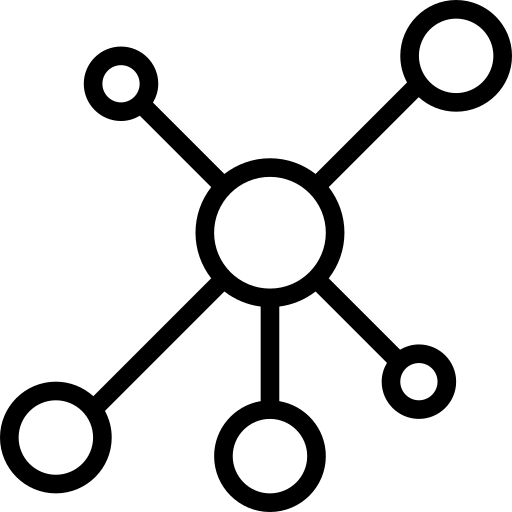 Génération de l’application
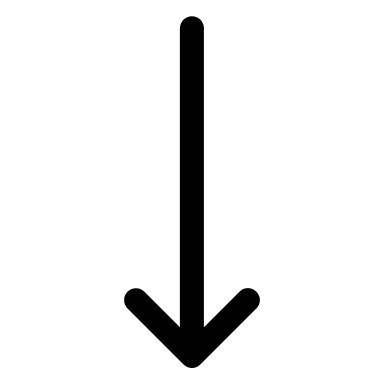 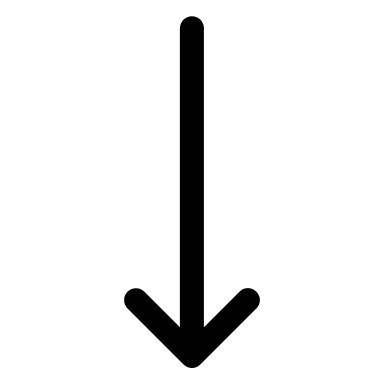 GUI Migration
73
Migration du comportement – Génération
GUI migration
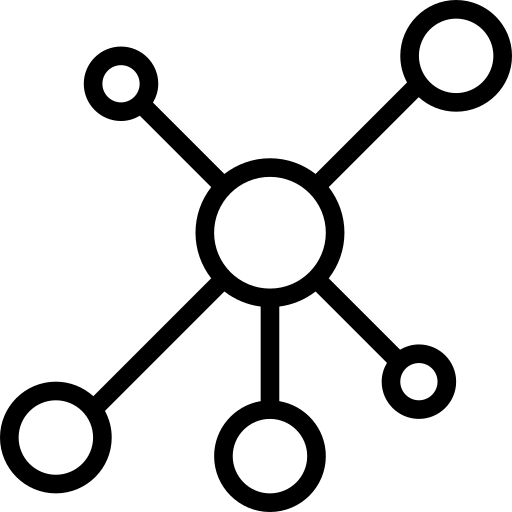 Configuration pour l’extraction depuis le framework source
Méta-modèle pivot  Framework cible & Dépendance
Extraction de l’application
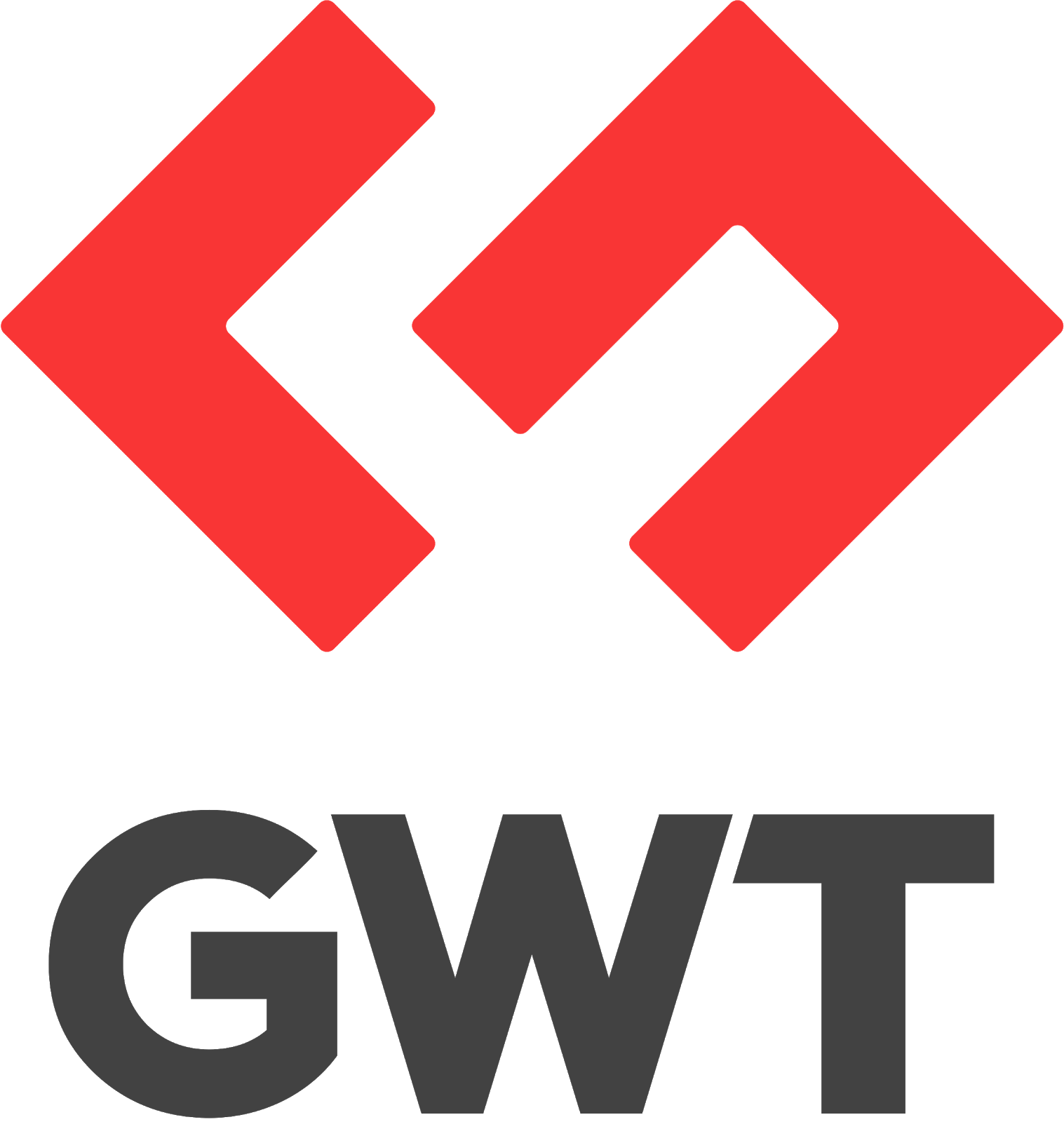 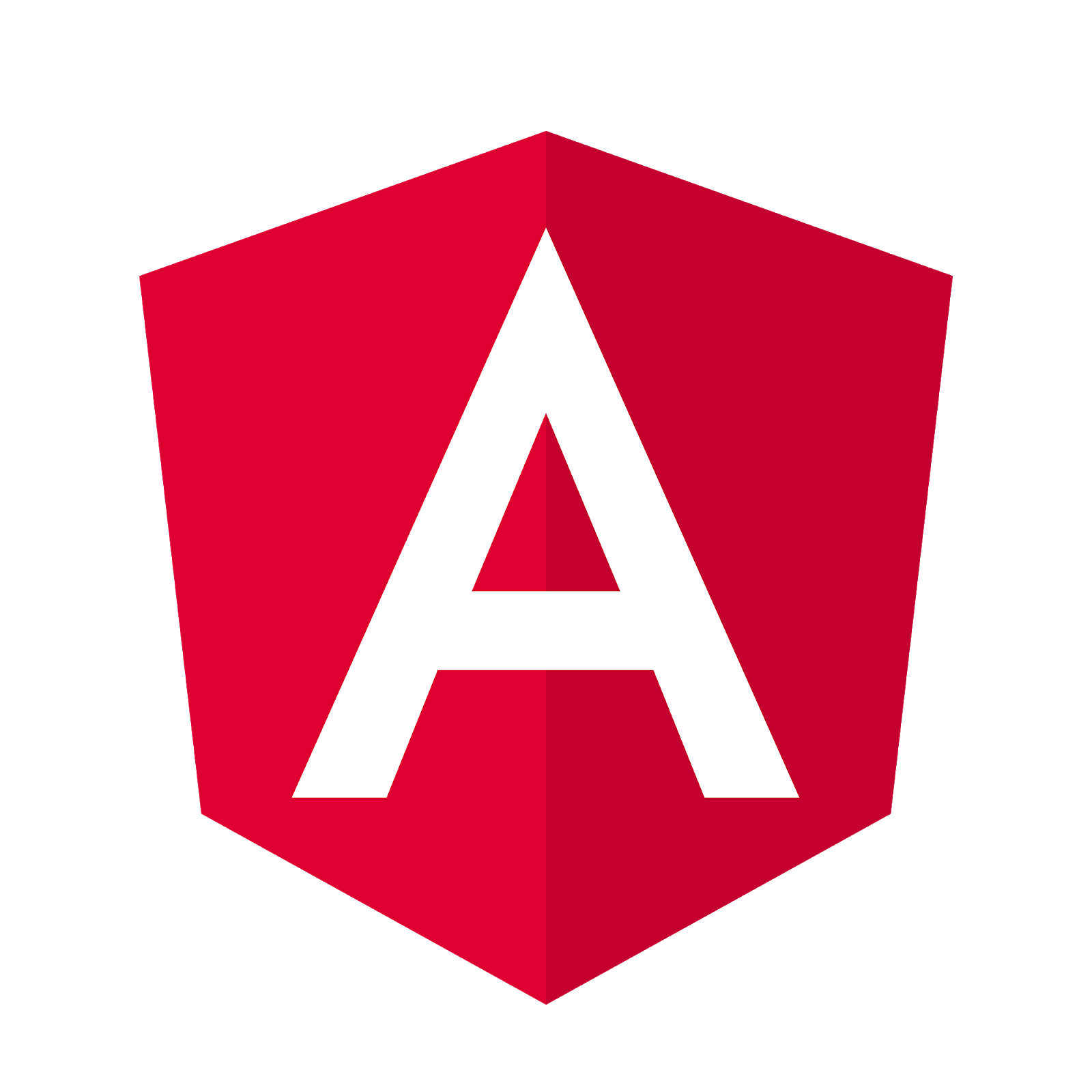 Configuration pour la génération vers le framework cible
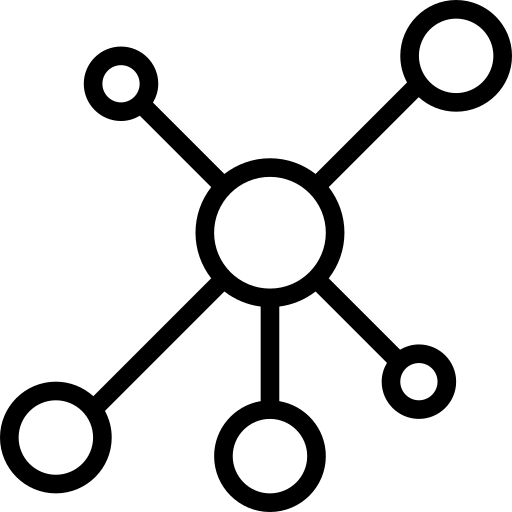 Génération de l’application
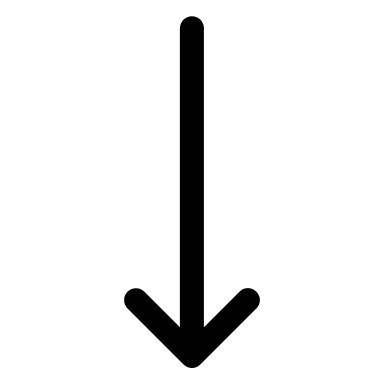 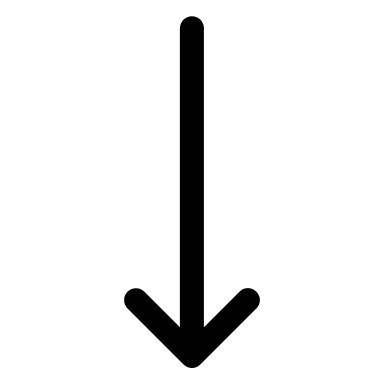 GUI Migration
74
Migration du comportement – Génération
GUI migration
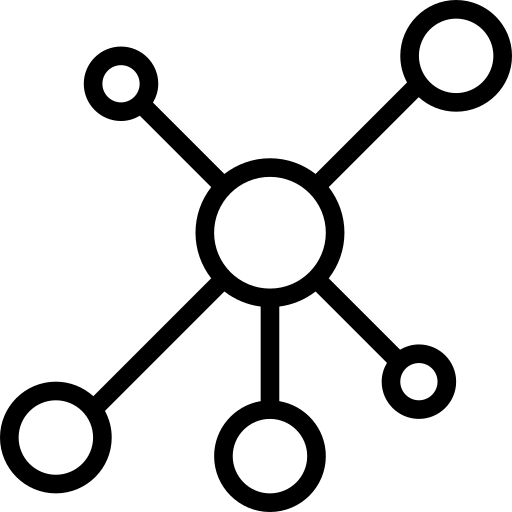 Configuration pour l’extraction depuis le framework source
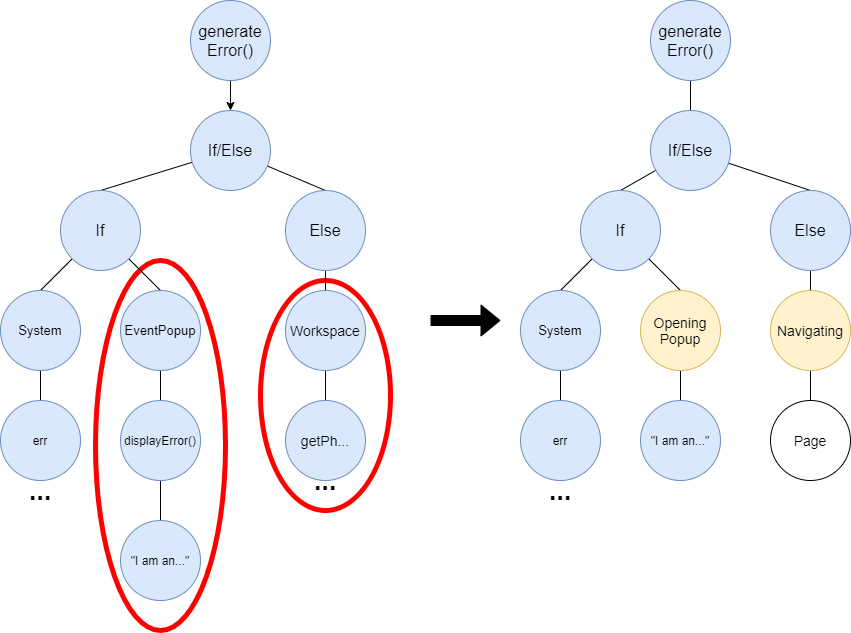 Extraction de l’application
Dépendance vers Service Toaster
PopUp
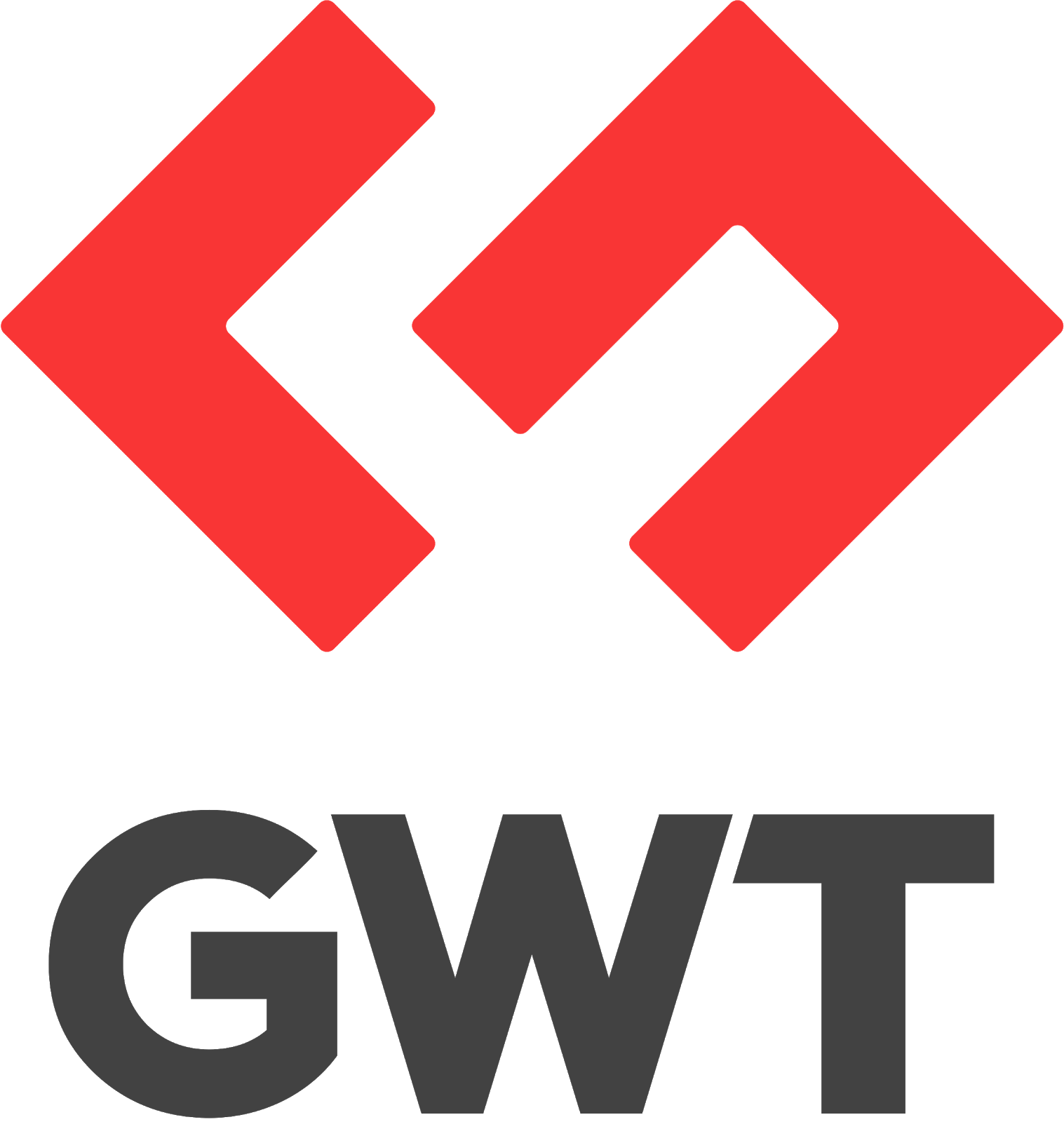 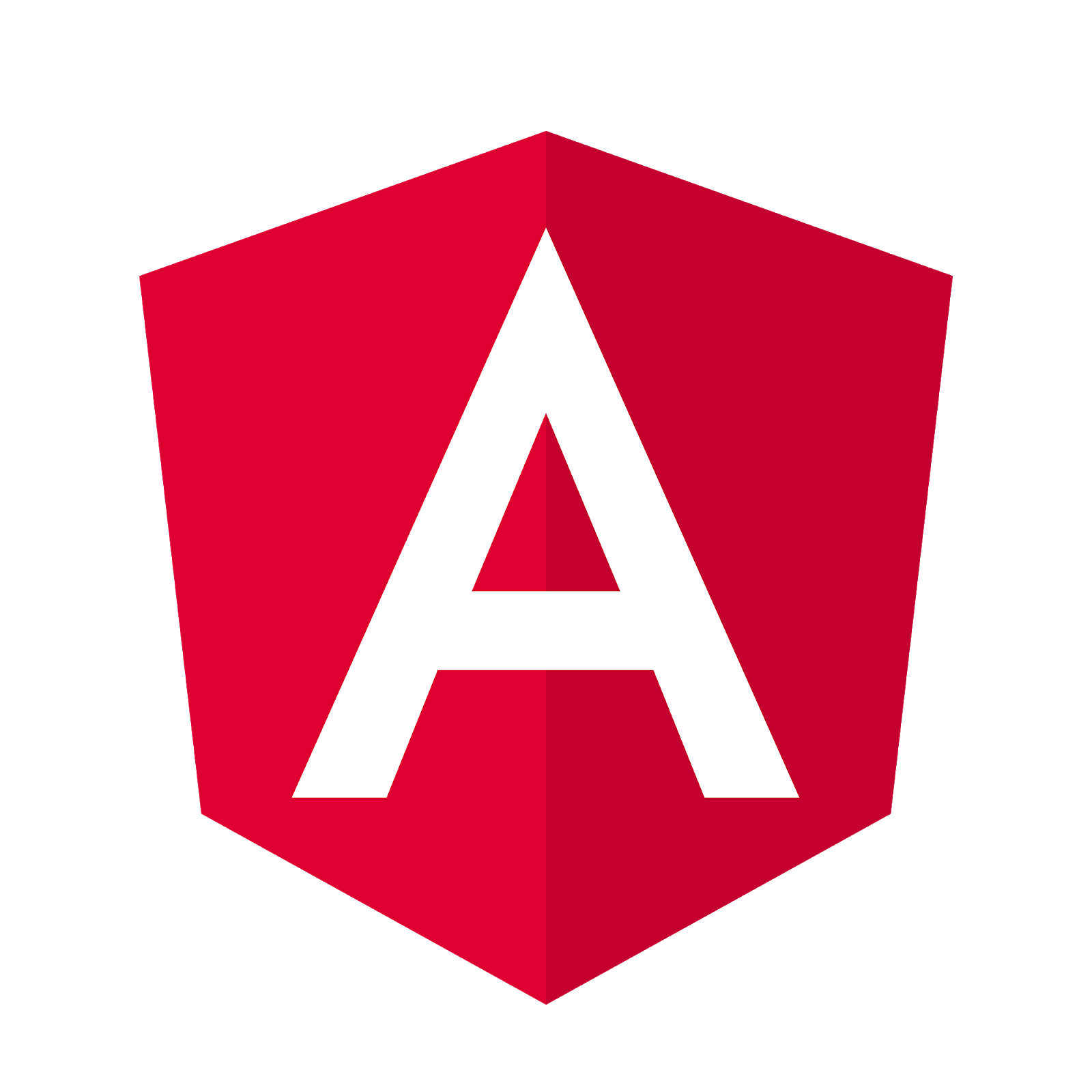 Configuration pour la génération vers le framework cible
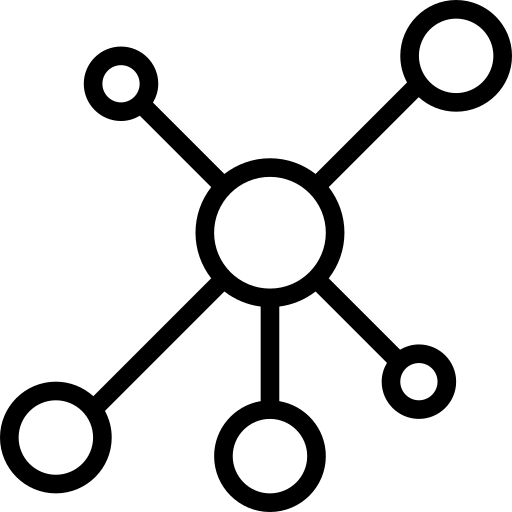 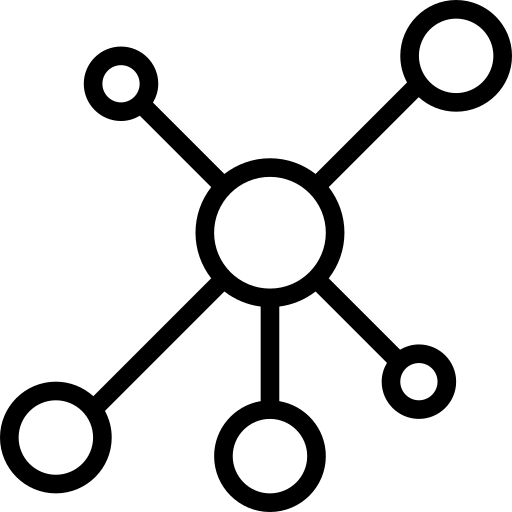 Dépendance Service Navigation
Navigation
Génération de l’application
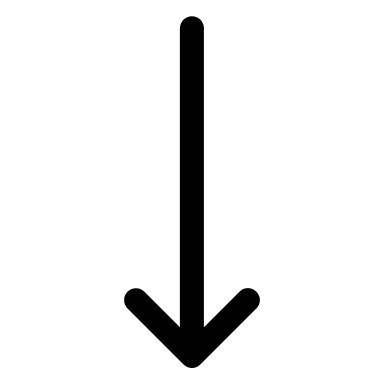 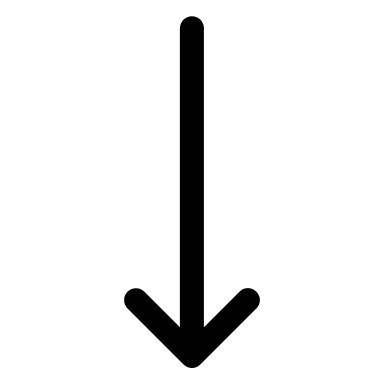 GUI Migration
75
Migration du comportement – Génération
GUI migration
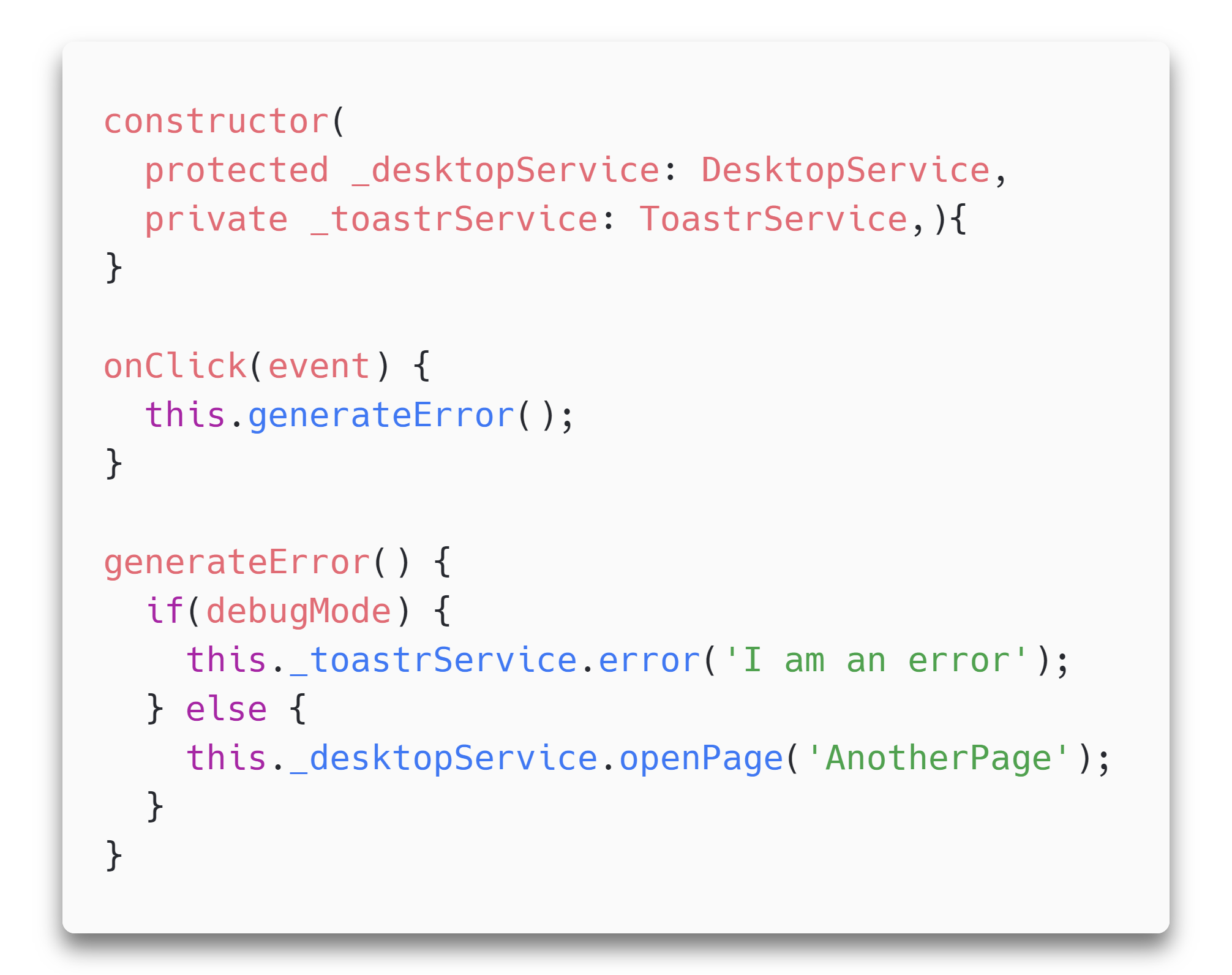 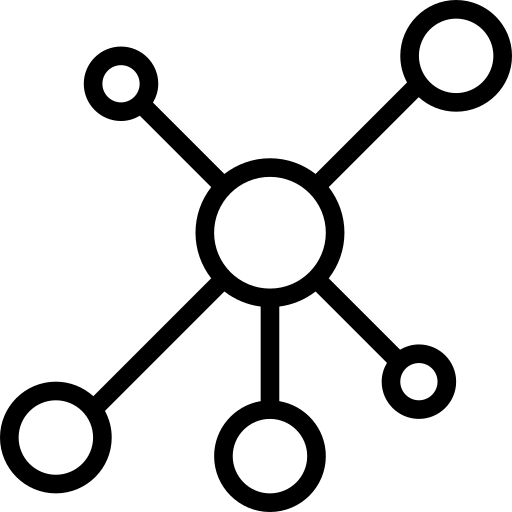 Dépendance Service Navigation
Configuration pour l’extraction depuis le framework source
Dépendance vers Service Toaster
Extraction de l’application
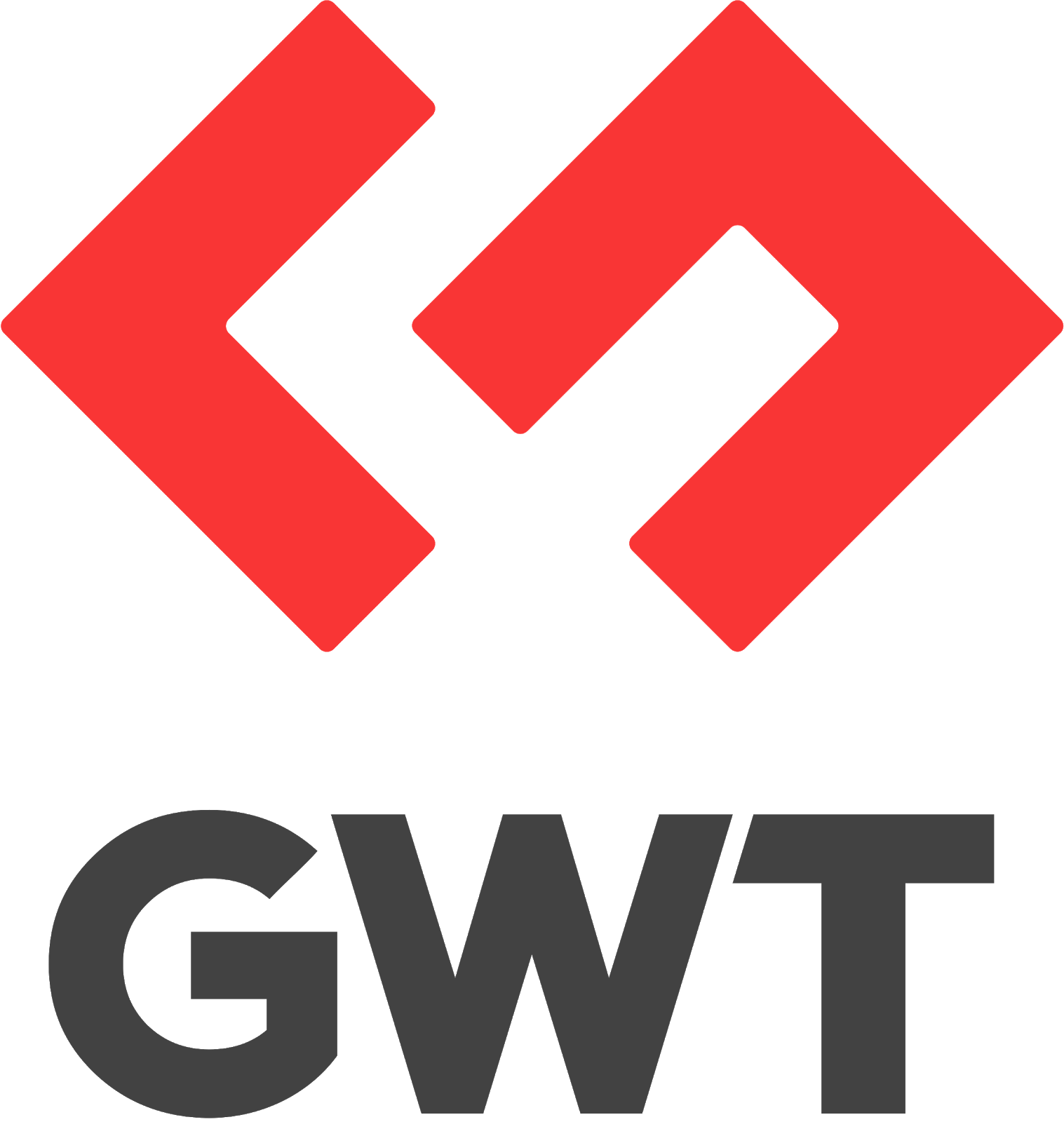 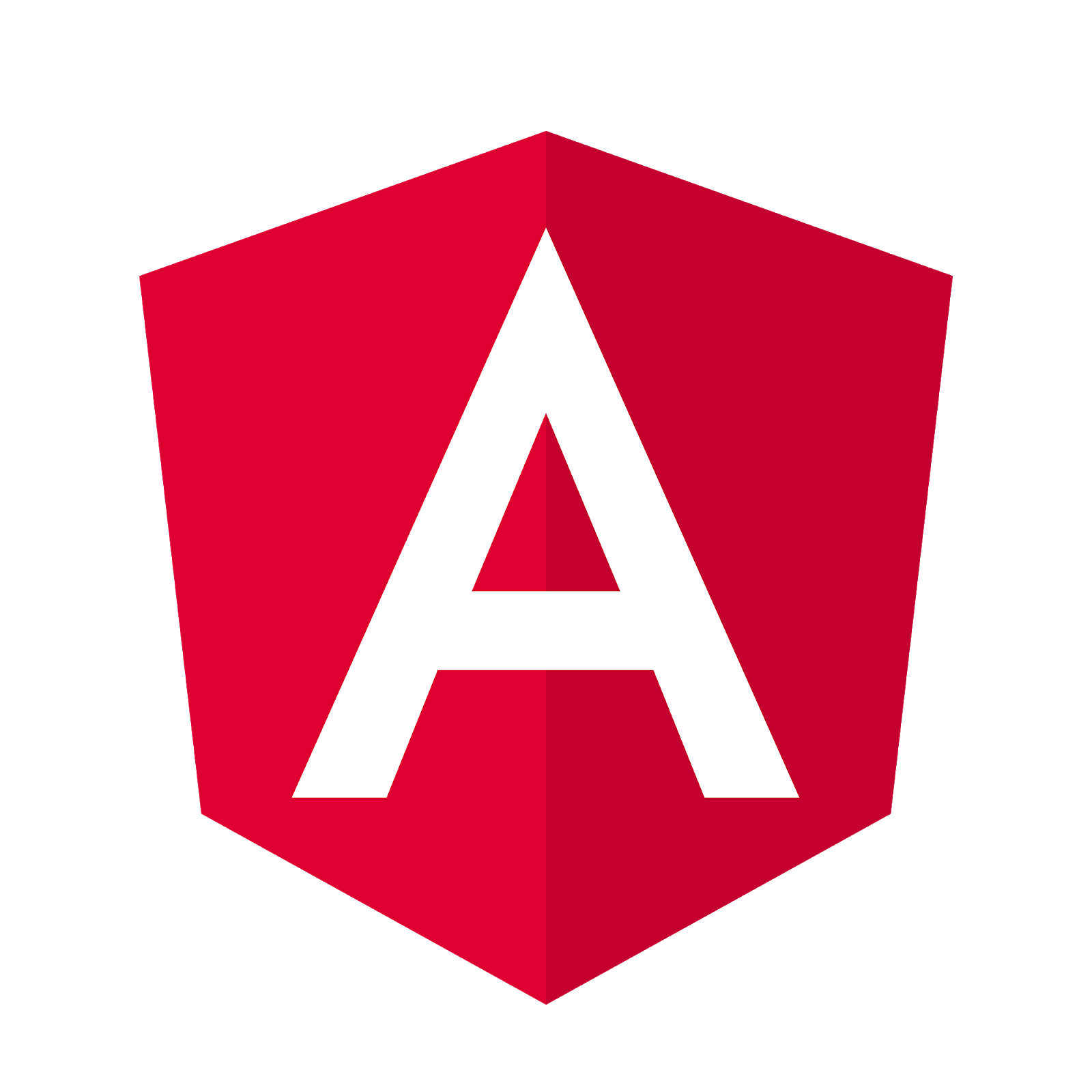 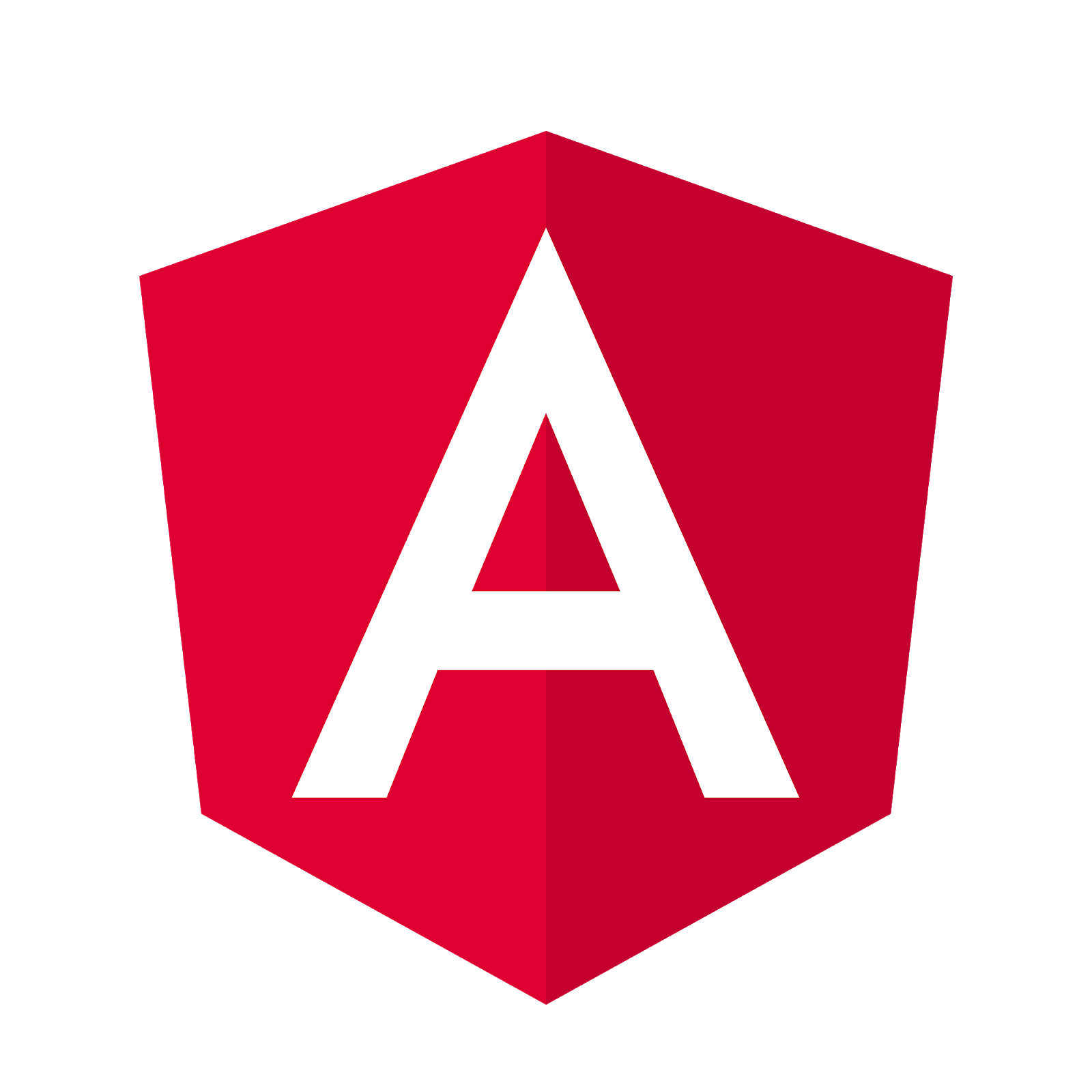 Configuration pour la génération vers le framework cible
PopUp
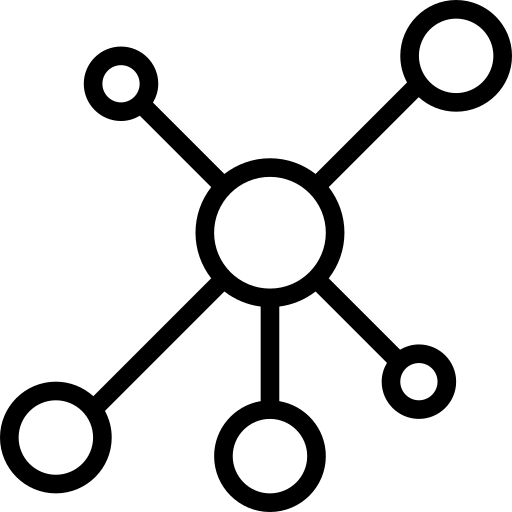 Navigation
Génération de l’application
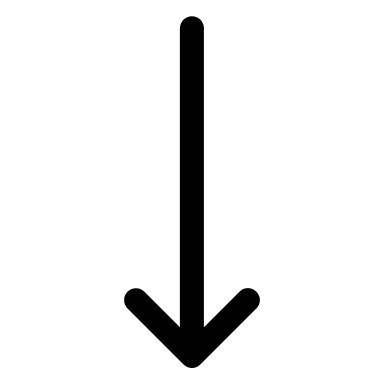 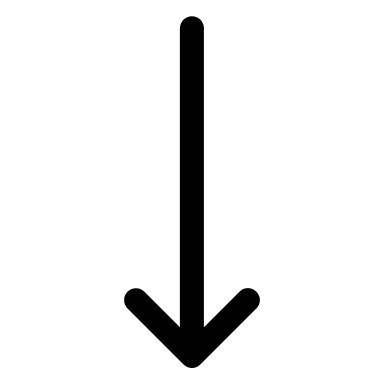 GUI Migration
76
Migration du comportement – Extraction/Génération
Framework 
source
Framework cible
Méta-modèlepivot
GUI migration

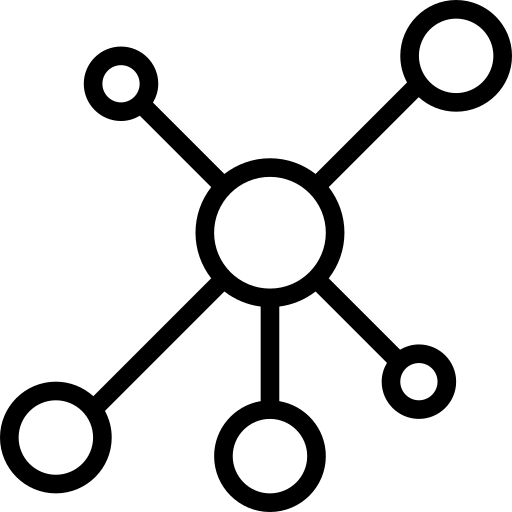 
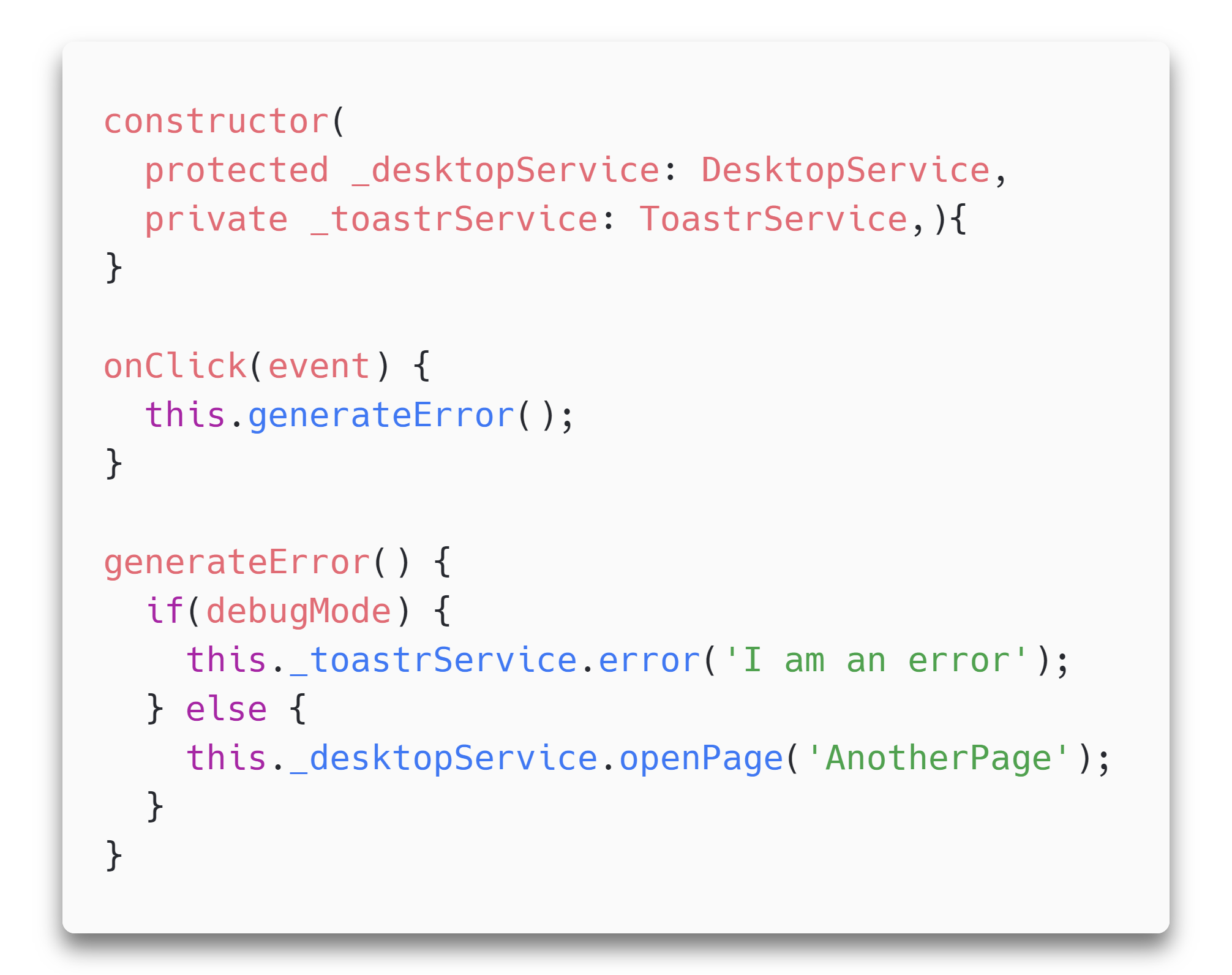 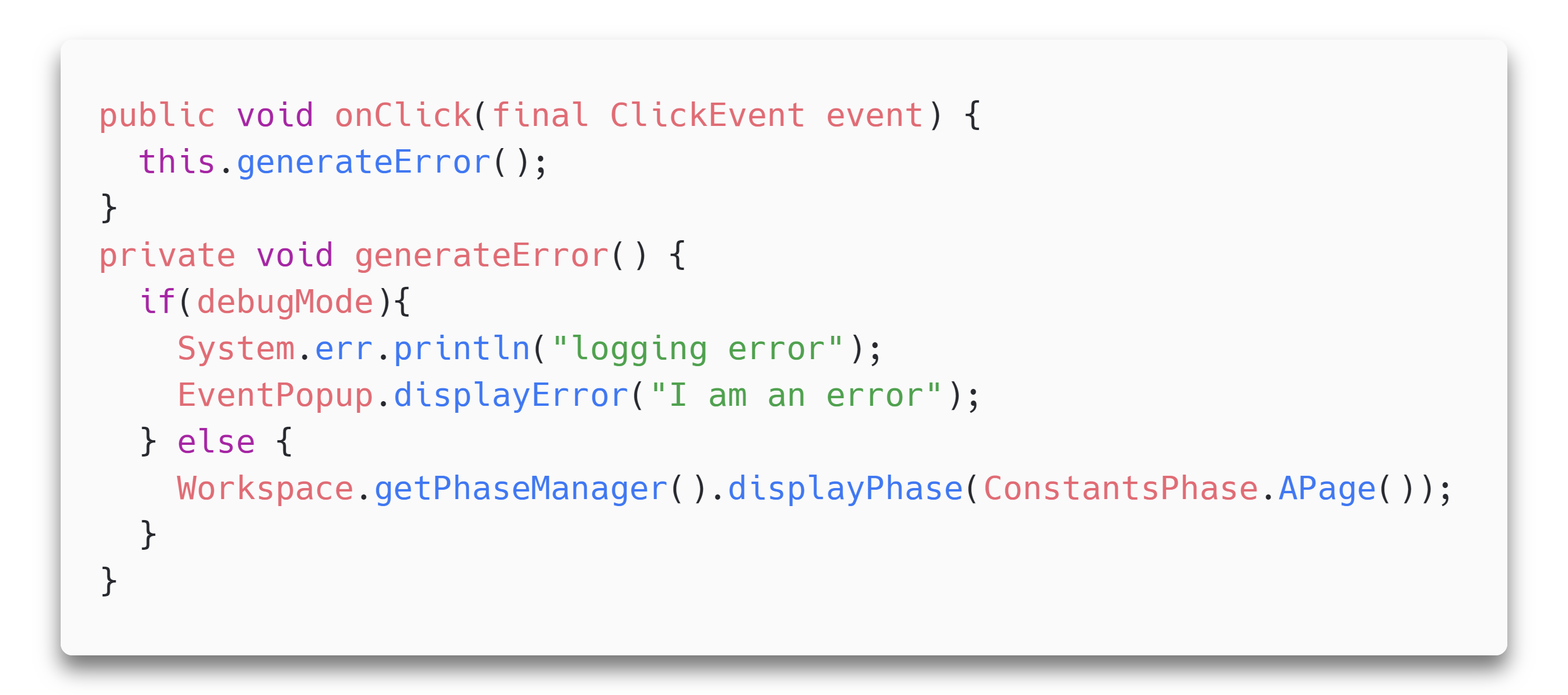 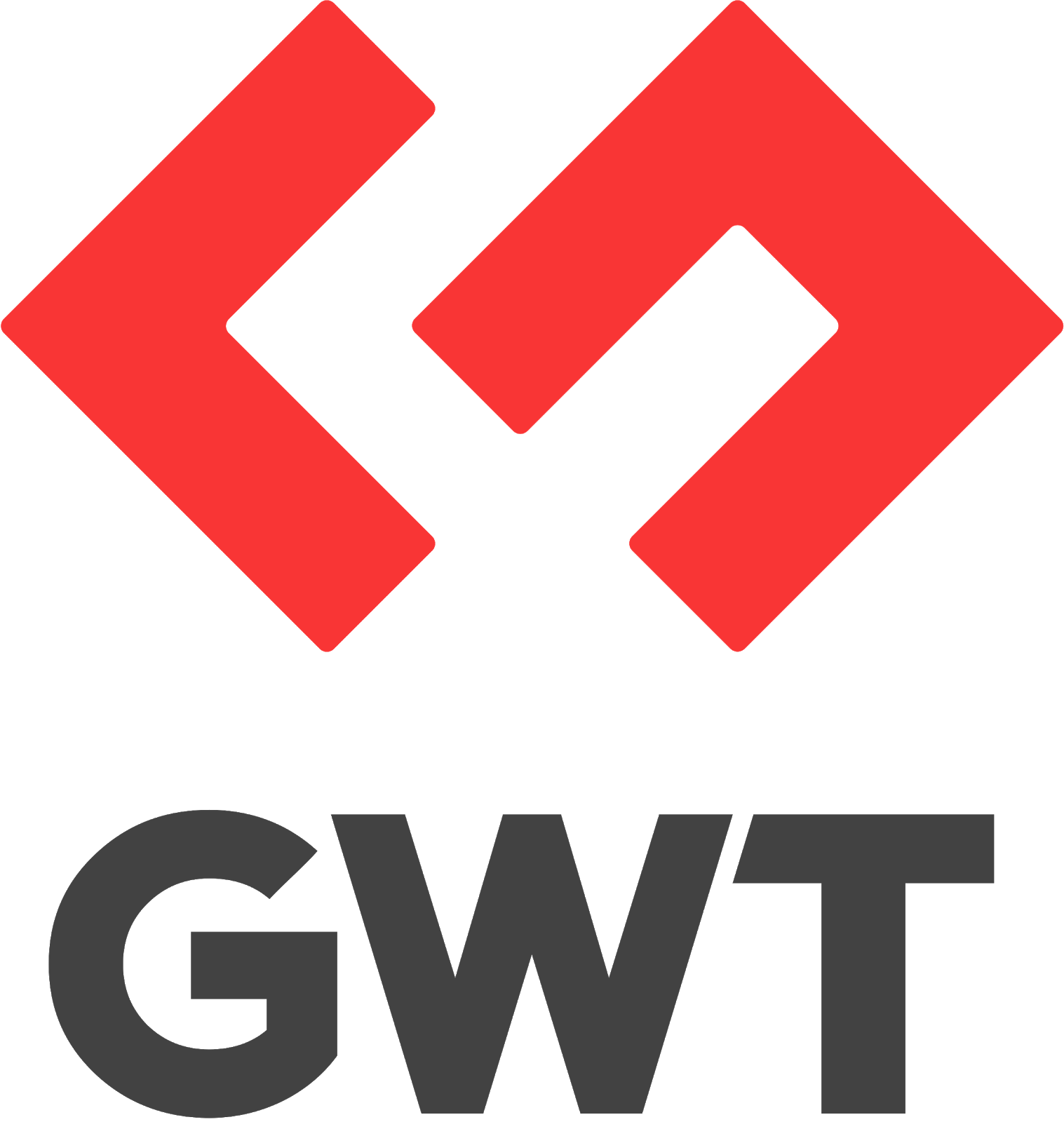 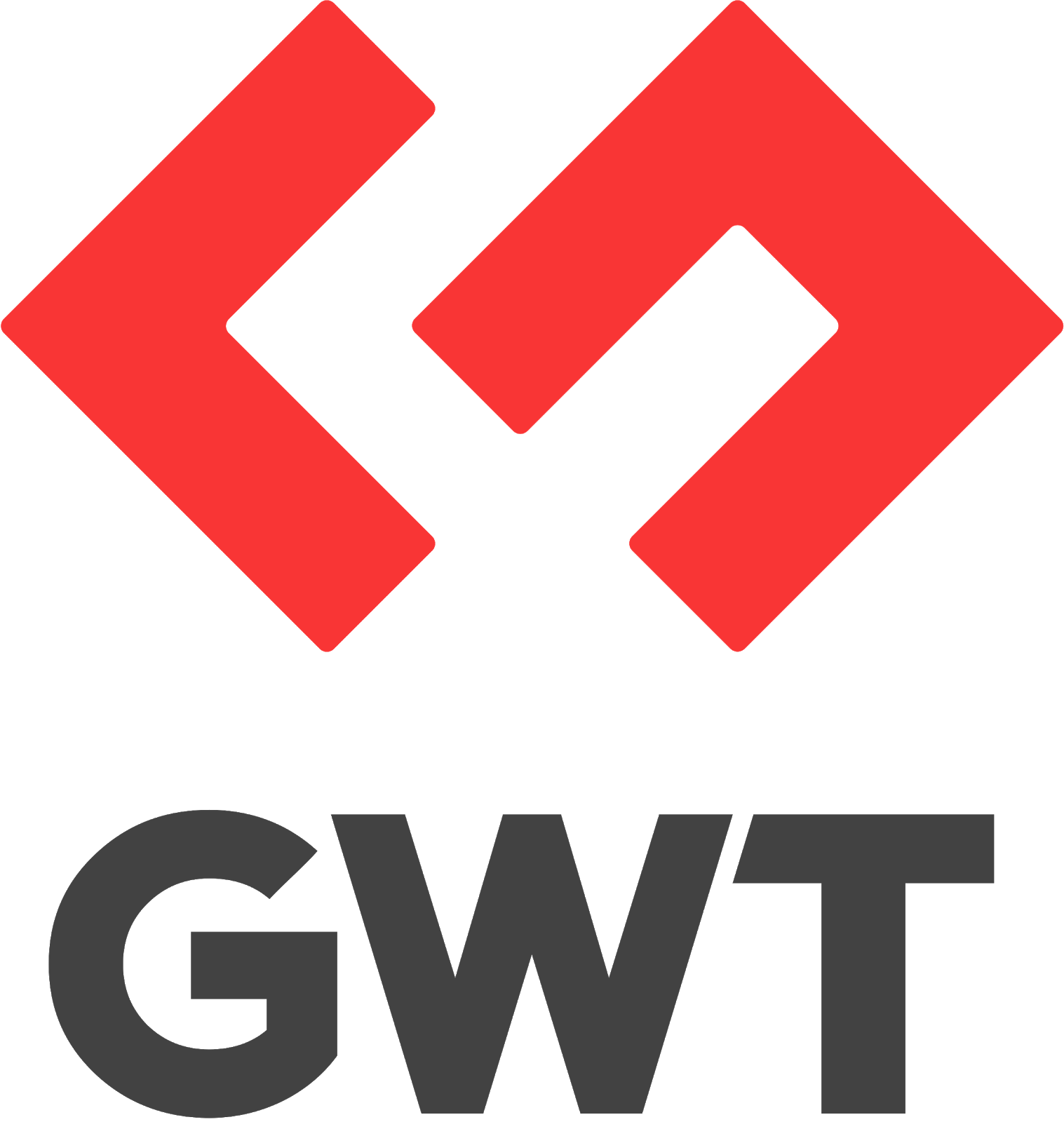 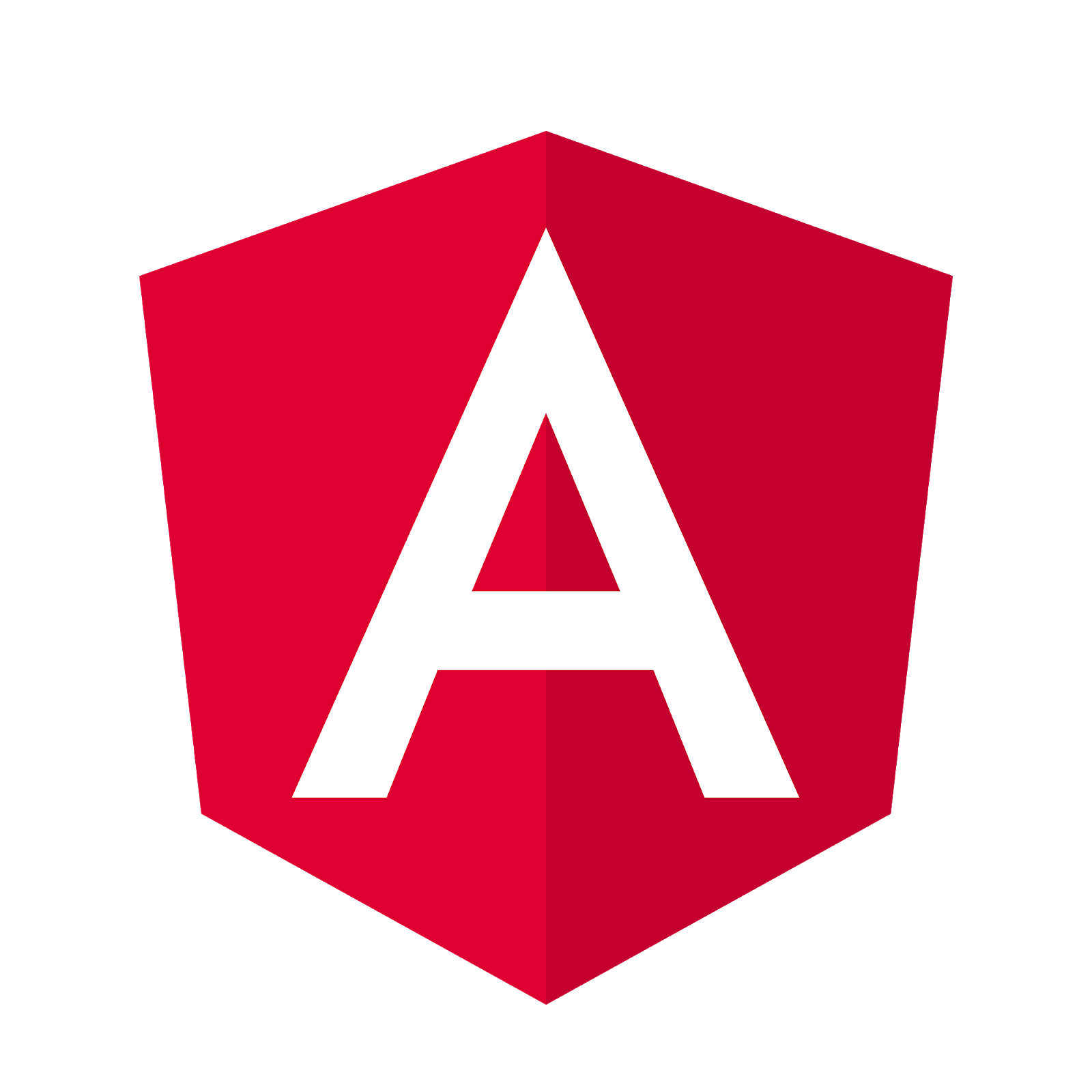 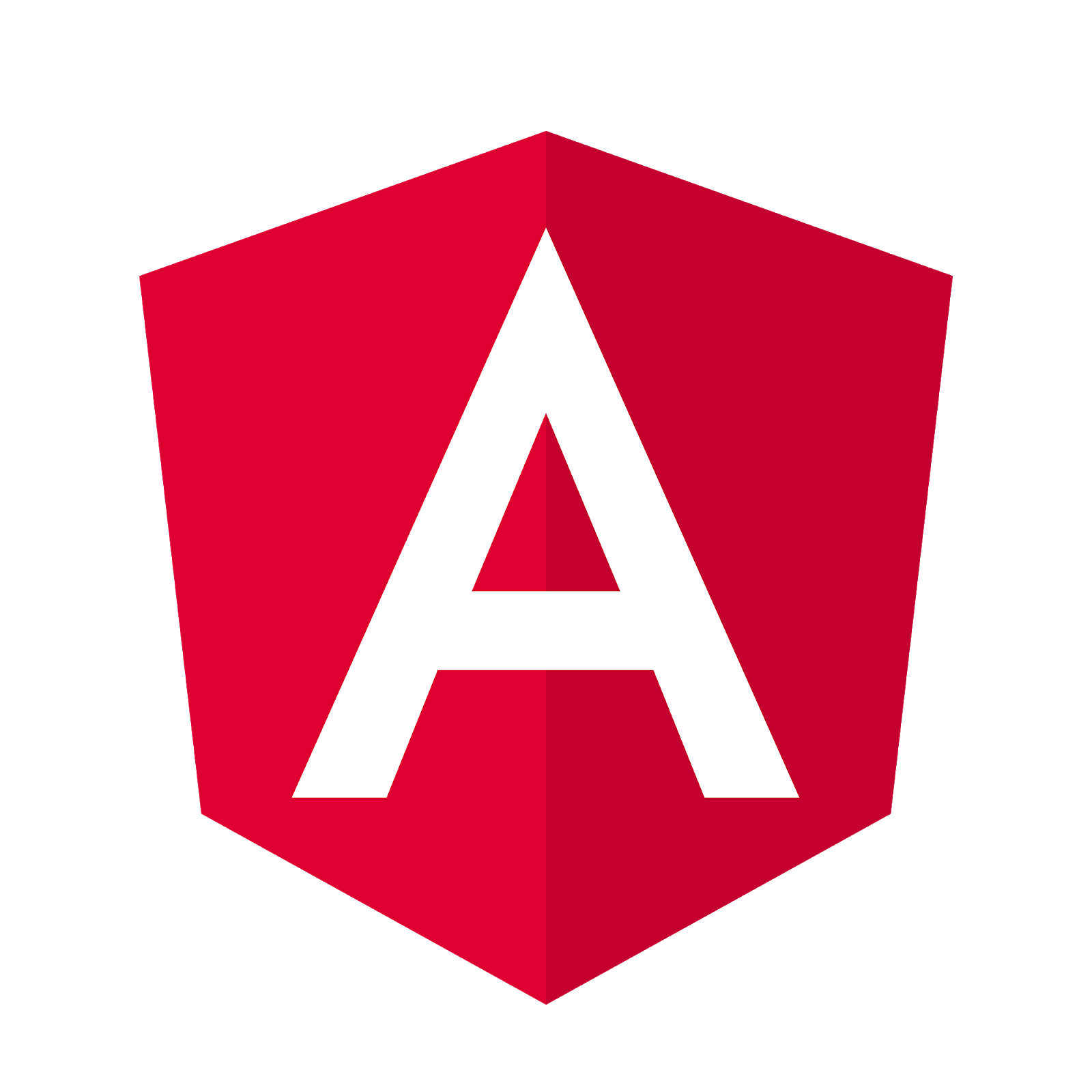 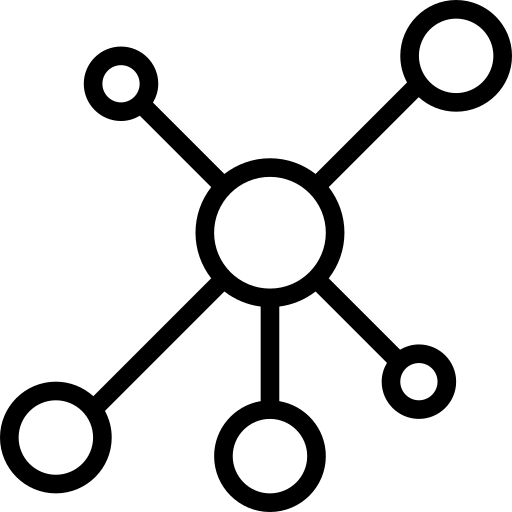 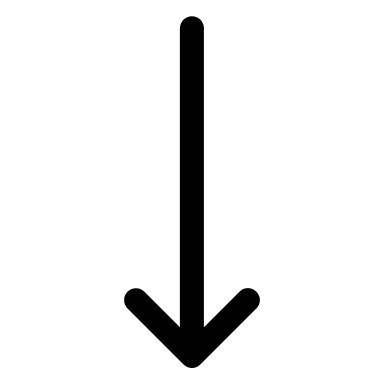 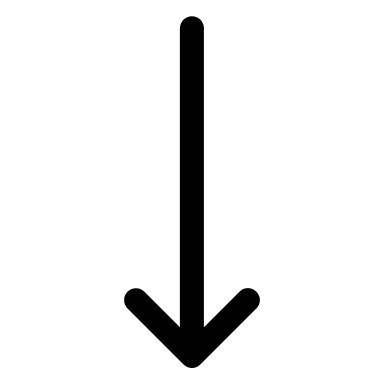 GUI Migration
77
GUI MIGRATION
GUI migration
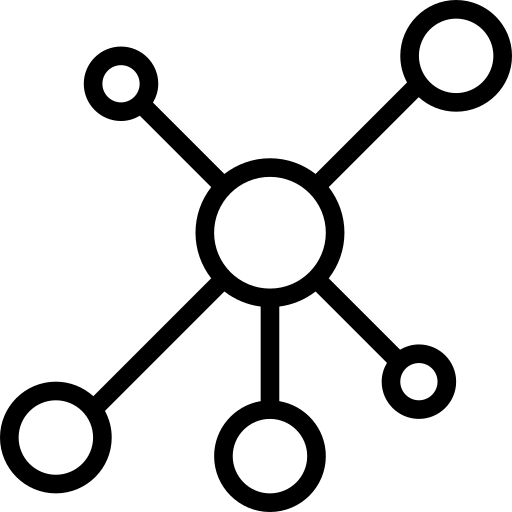 Migration du visuel
Migration du comportement
Modèle pivot
GUI Migration
78
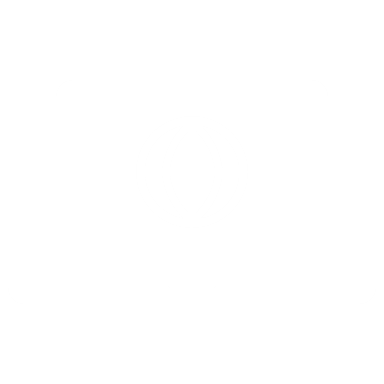 MIGRATION INCREMENTALE
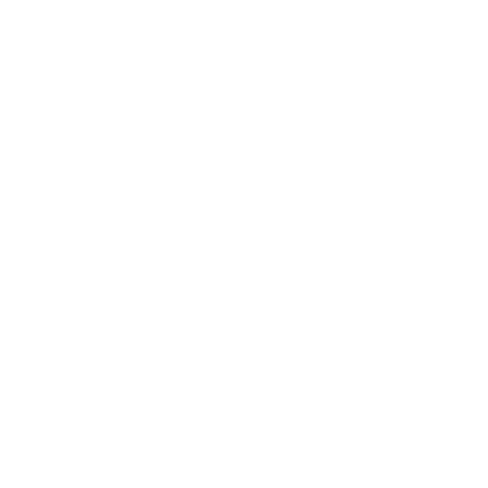 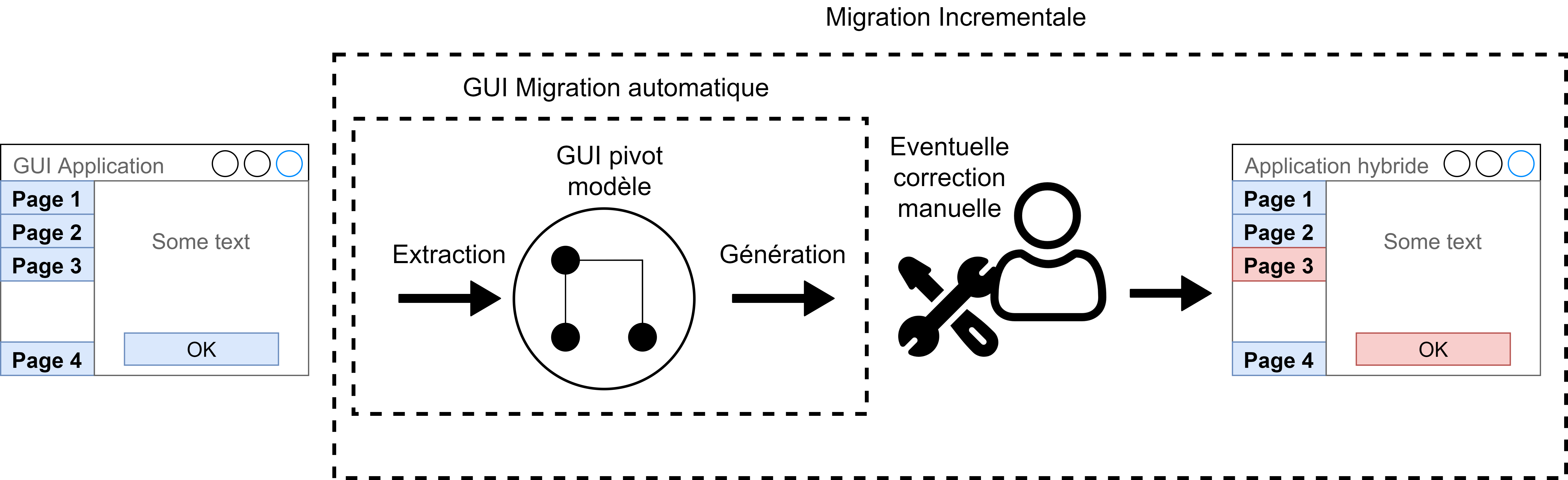 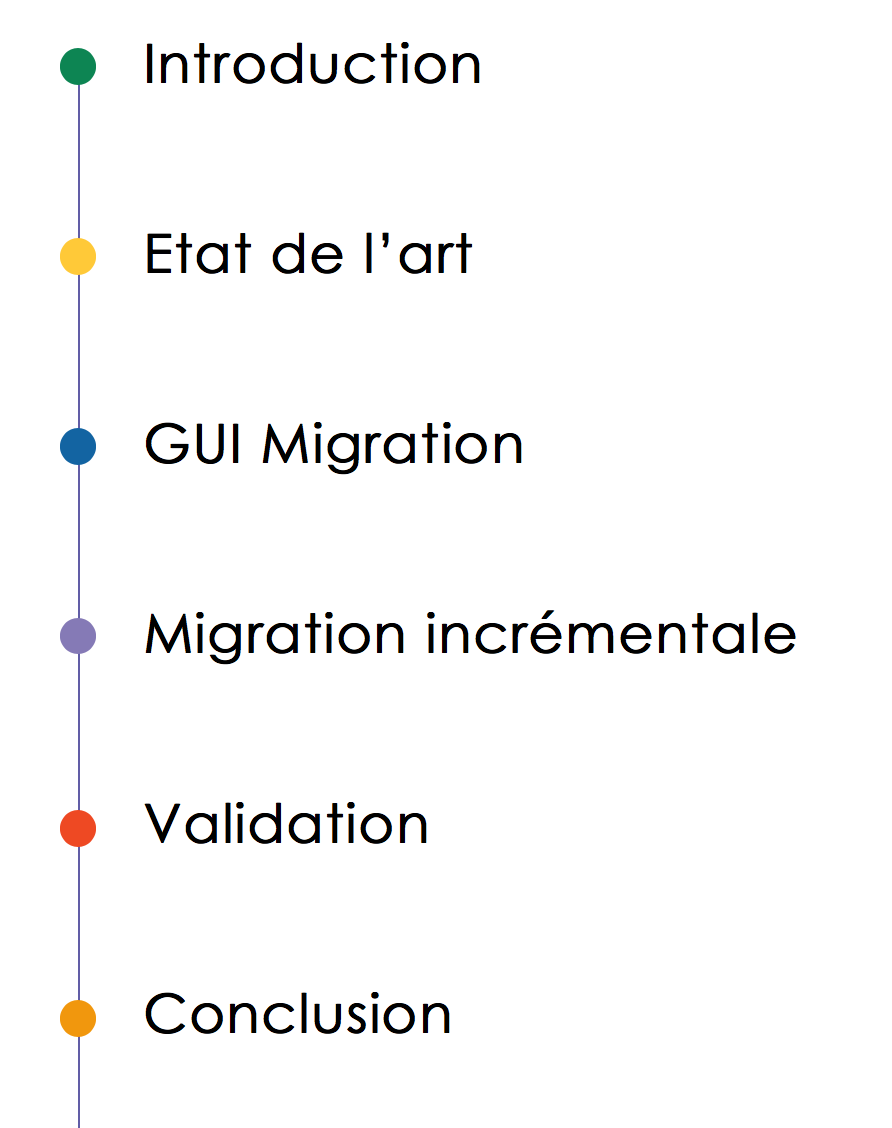 From GWT to Angular: An Experiment Report on Migrating a Legacy Web Application – IEEE Software
Hybrid Architecture for Incremental Migration Approach – Caise’21 Soumis
Migration Incrémentale
79
[Speaker Notes: ~28min – LE]
Approche de migration incrémentale
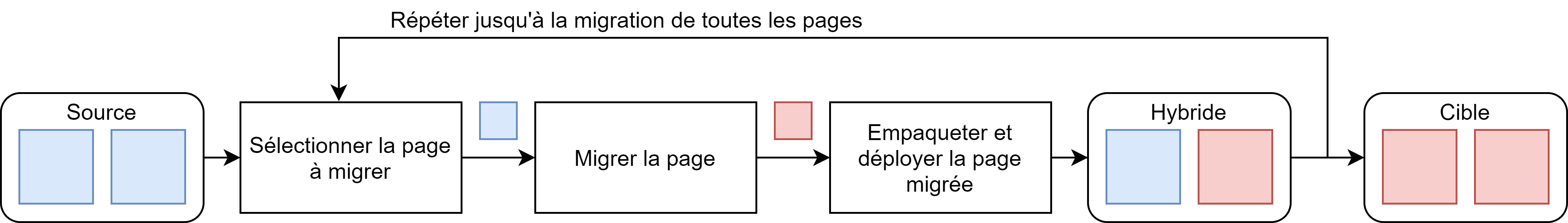 Migration incrémentale
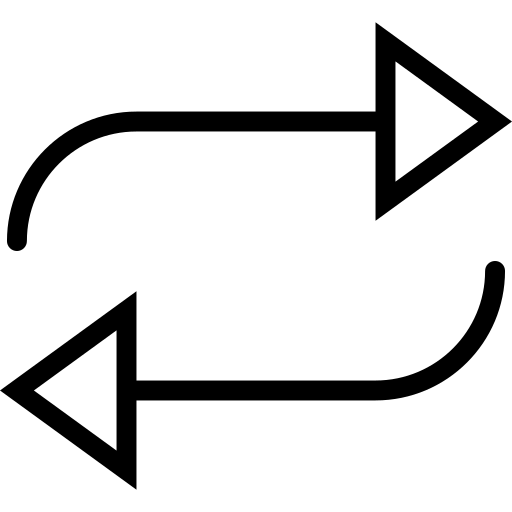 Application source
Application cible
Migration Incrémentale
80
[Speaker Notes: Dire que l’on se concentre sur la partie WEBTrois étapes
Sélection
Migration – en utilisant entre autre notre approche de migration d’interface graphique
Empaquetage et déploiement des pages migrées]
Approche de migration incrémentale
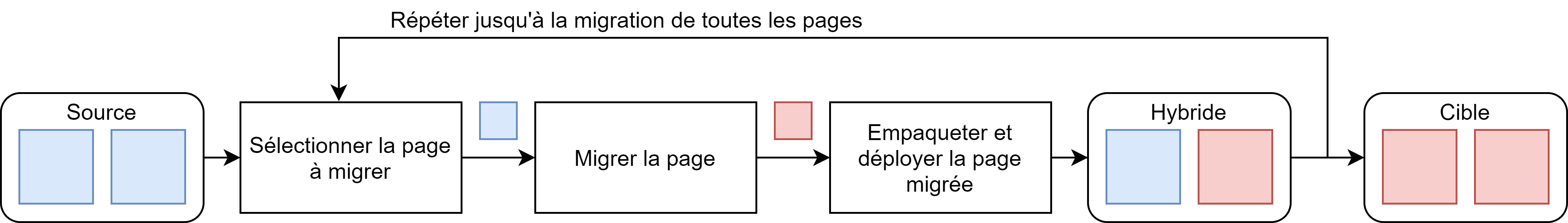 Migration incrémentale
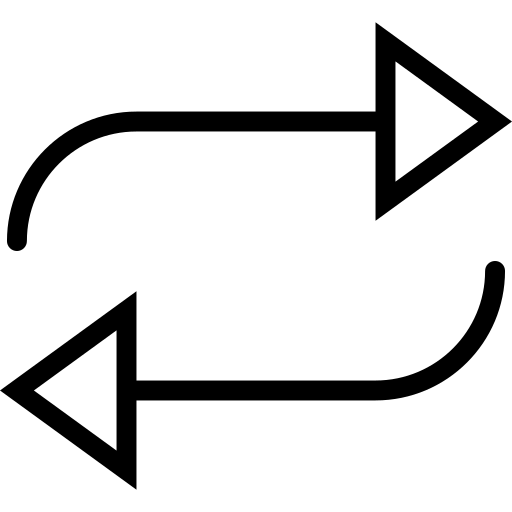 Comment fonctionne l’architecture hybride ?
Application source
Application cible
Migration Incrémentale
81
[Speaker Notes: The original part are deleted]
Architecture hybride
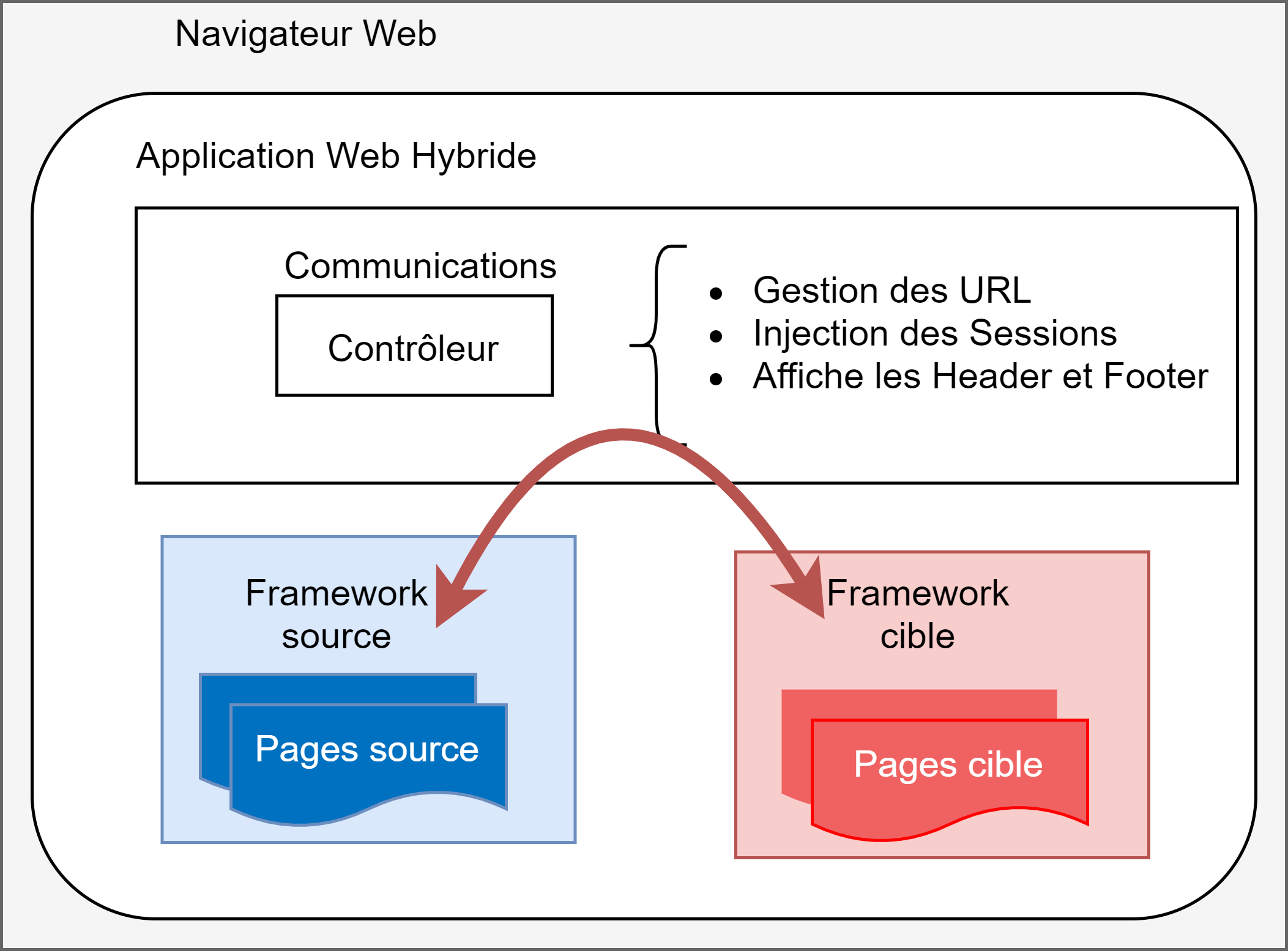 Migration incrémentale
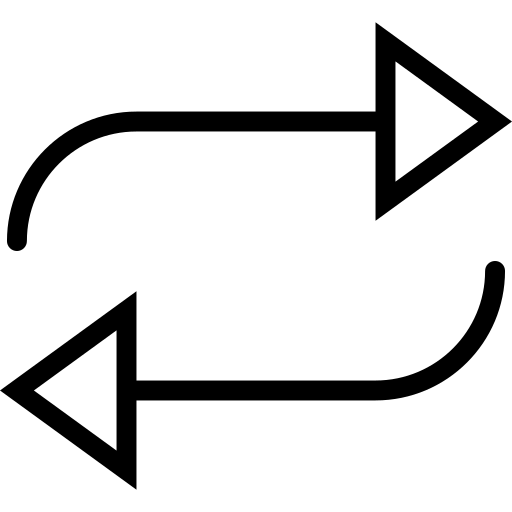 Migration Incrémentale
82
[Speaker Notes: Divisé en 3 parties
Le contrôleur
Porte d’entré de l’application
Qui gère l’état de l’application (quelle page est ouverte)
Gère les utilisateurs et donc les droit d’accès
Les pages sources et cibles
Développé avec les framework source et cible
COMMUNICATION PAR LE CONTROLEUR]
Architecture hybride – contraintes
Communication
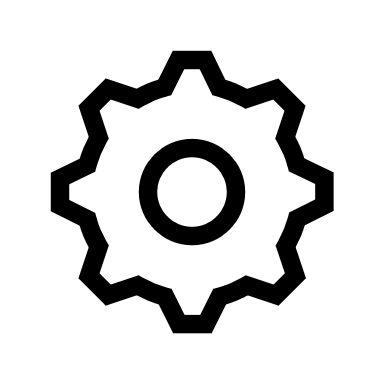 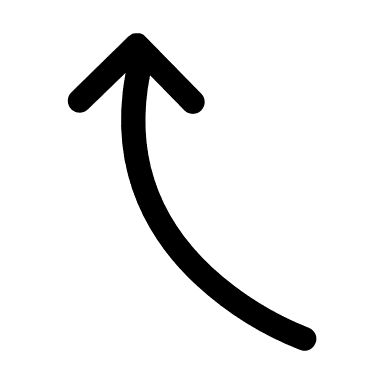 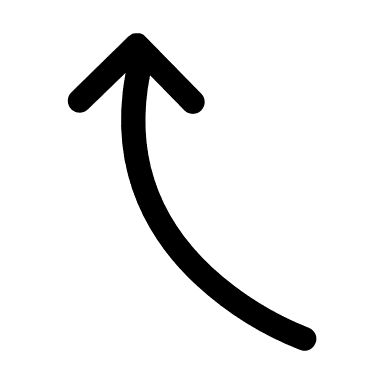 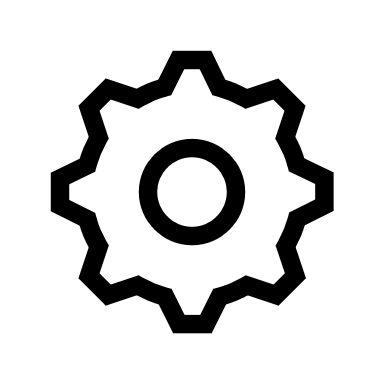 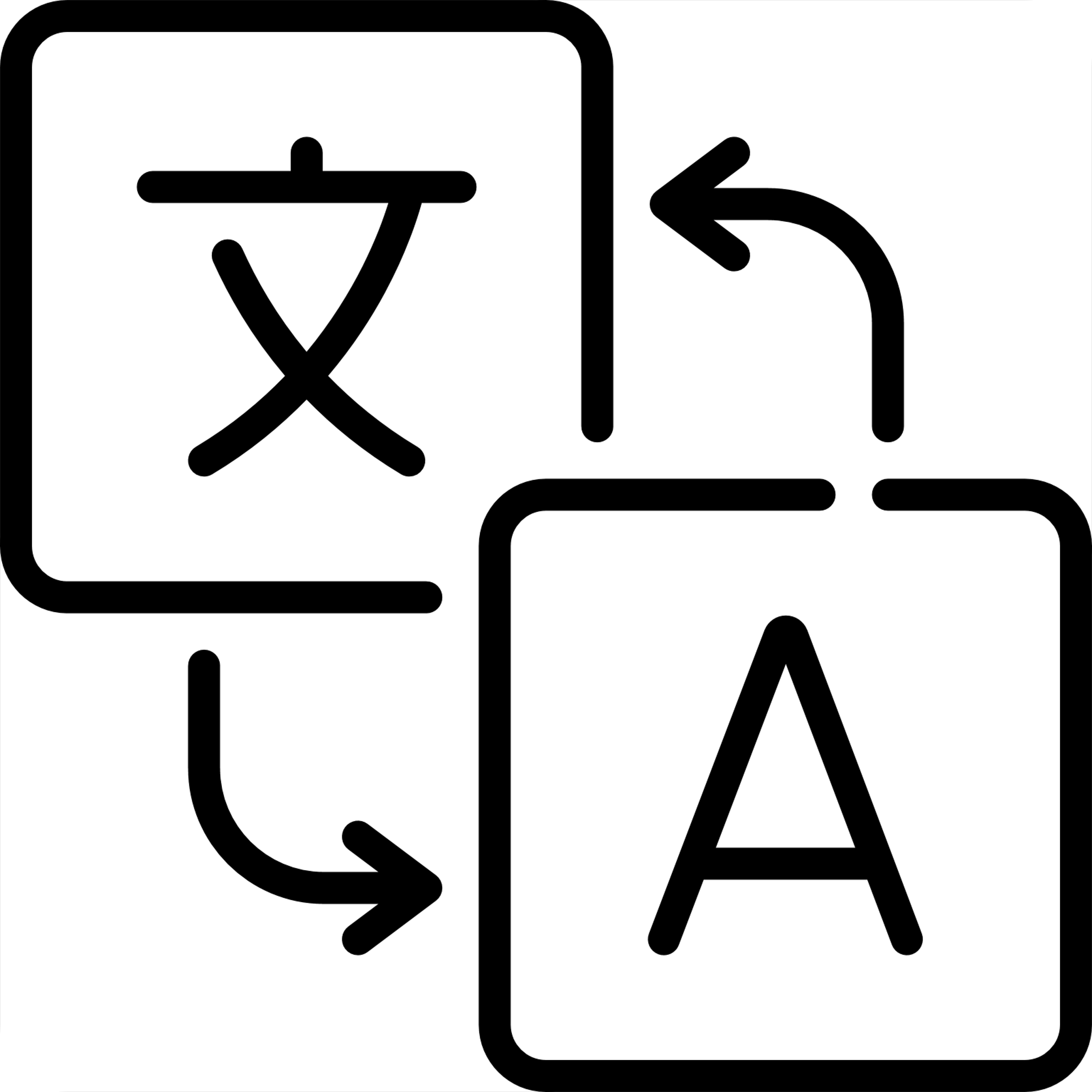 Migration incrémentale
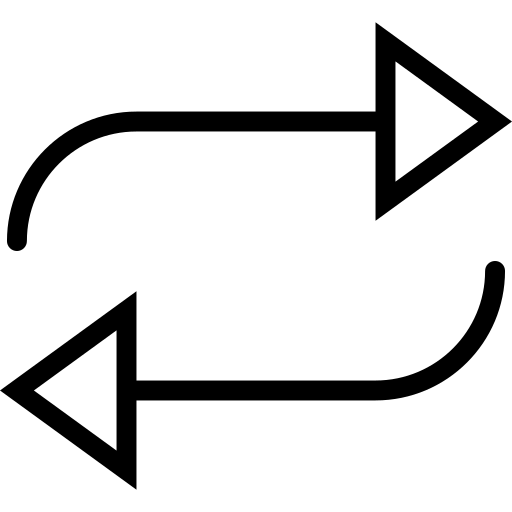 Type Matching
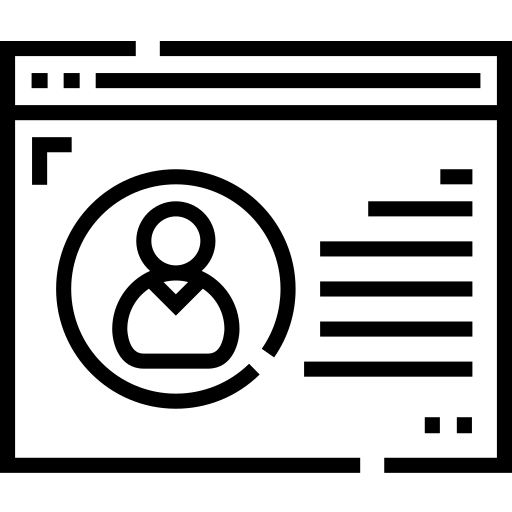 GUI Mixing
Migration Incrémentale
83
Architecture hybride – contraintes
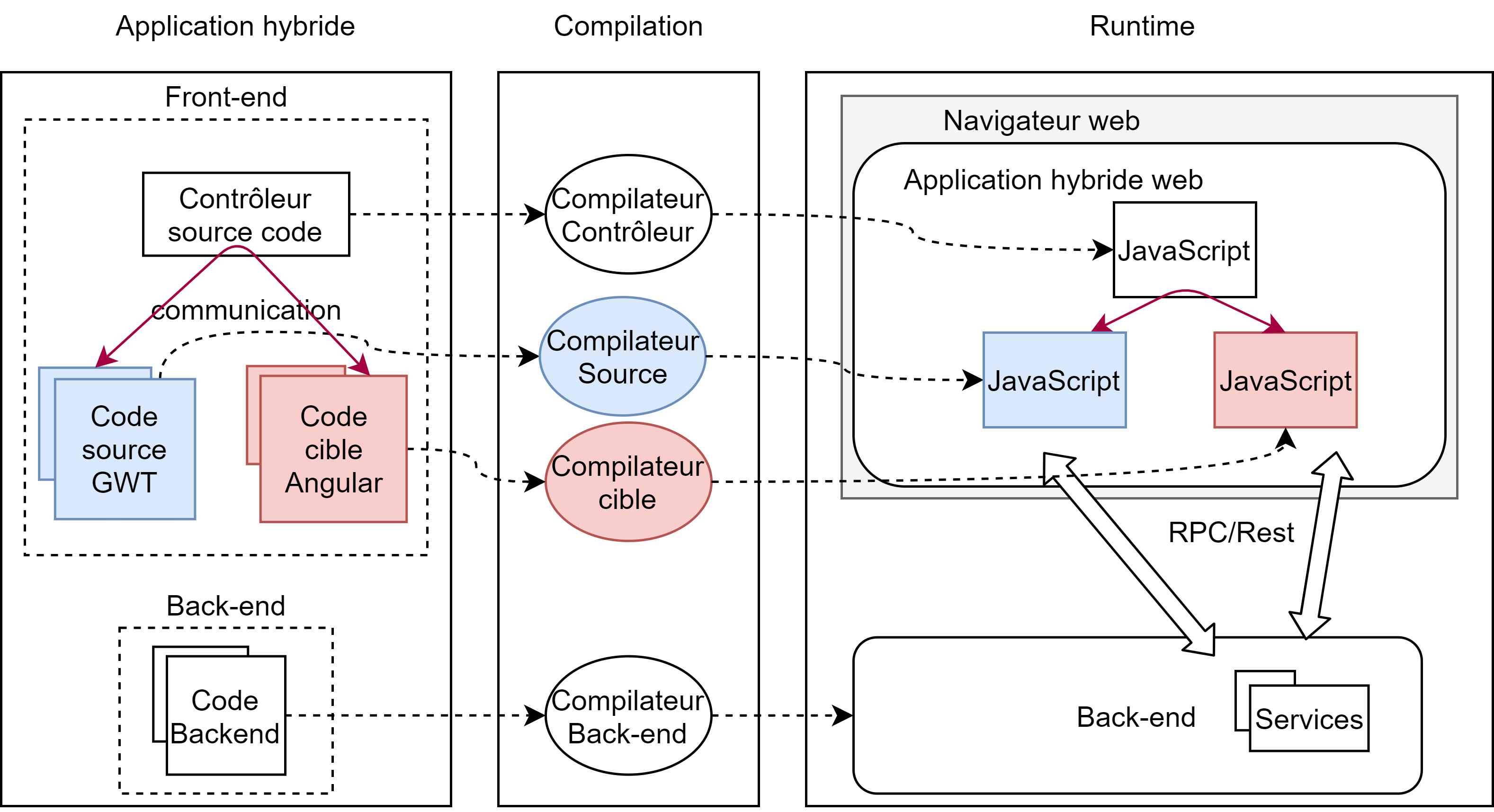 Communication
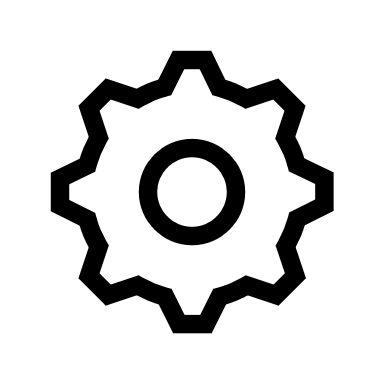 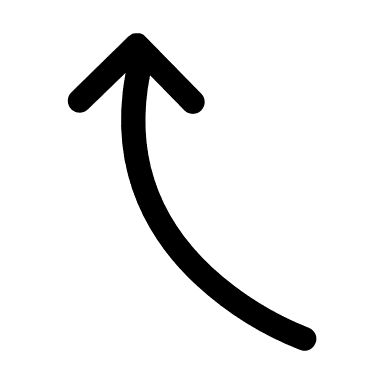 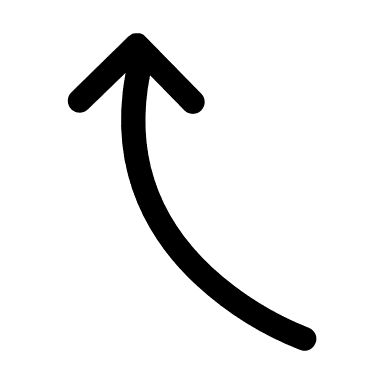 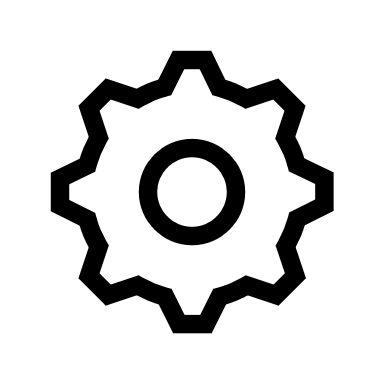 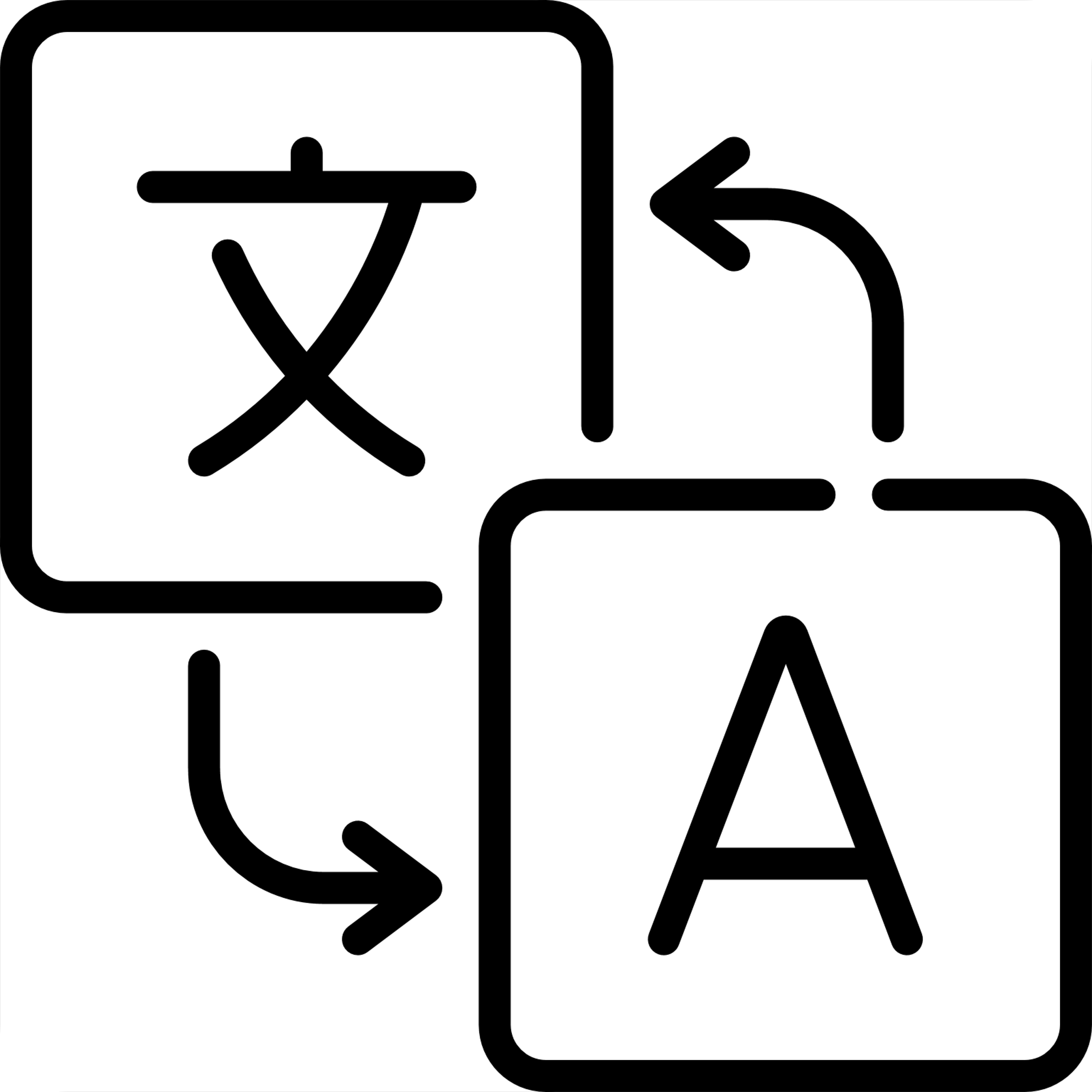 Migration incrémentale
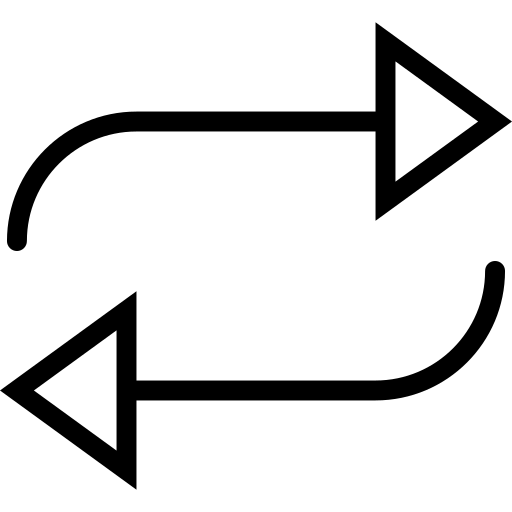 Type Matching
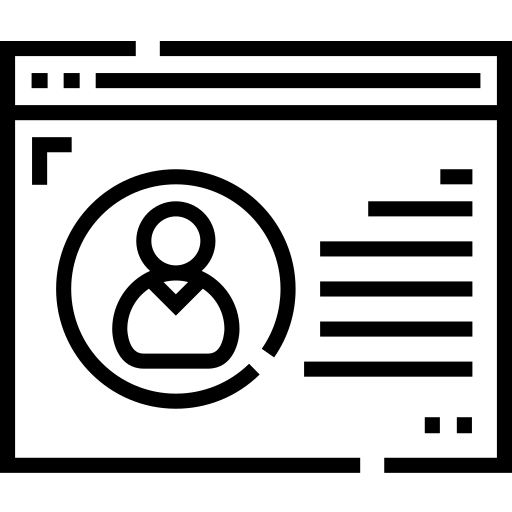 GUI Mixing
Migration Incrémentale
84
Architecture hybride – contraintes
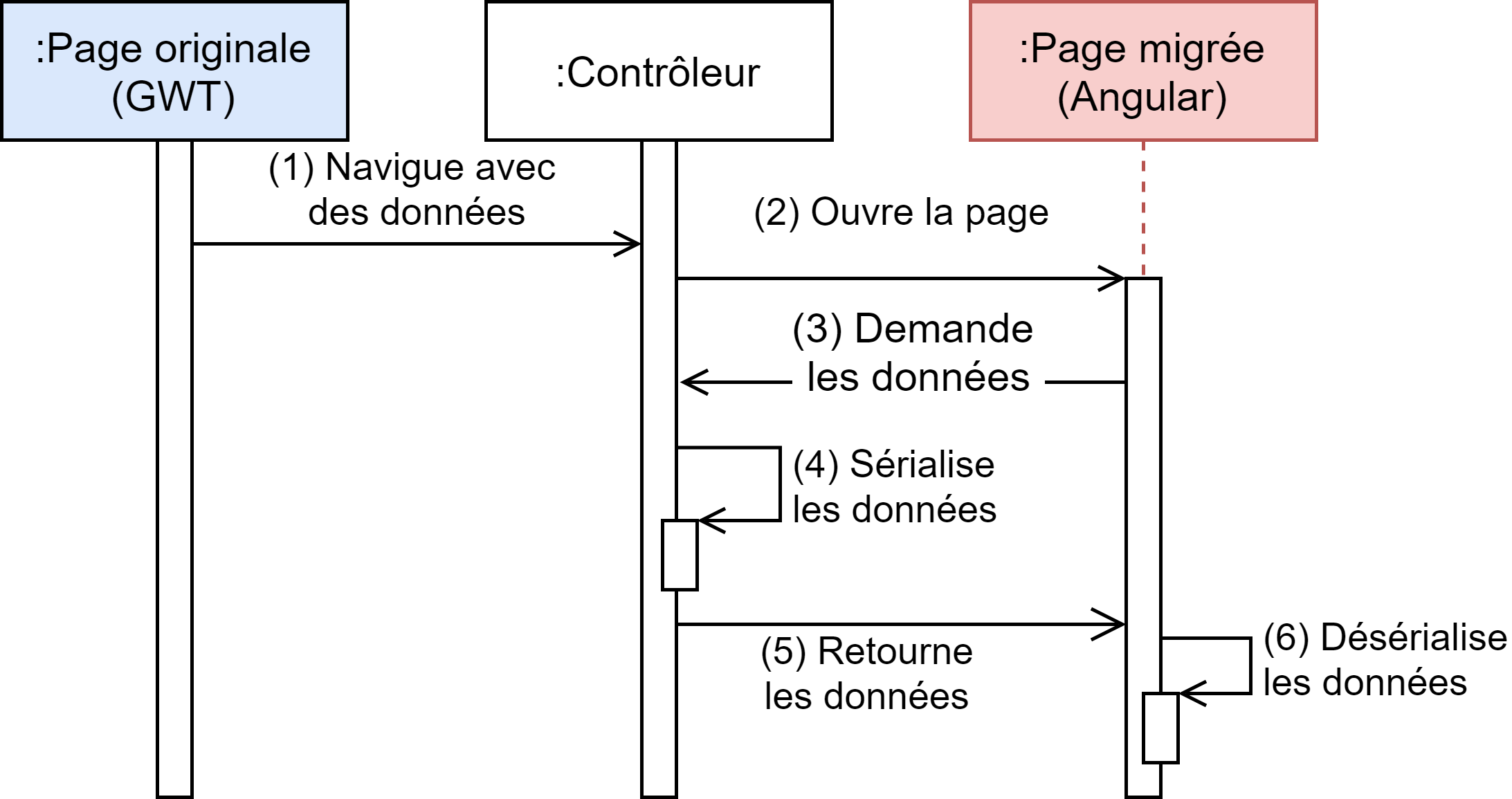 Communication
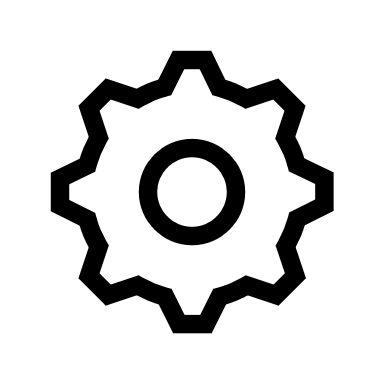 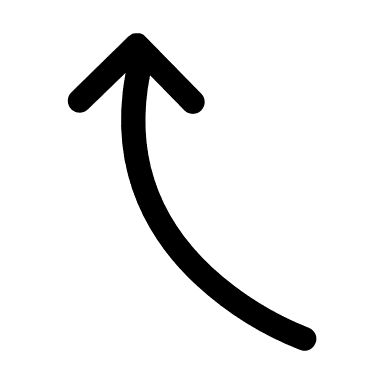 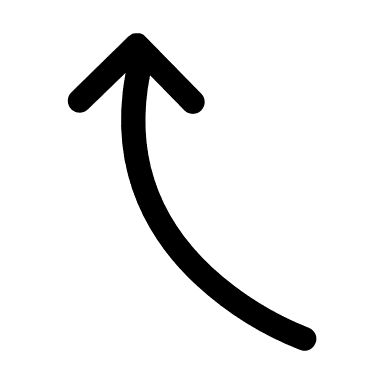 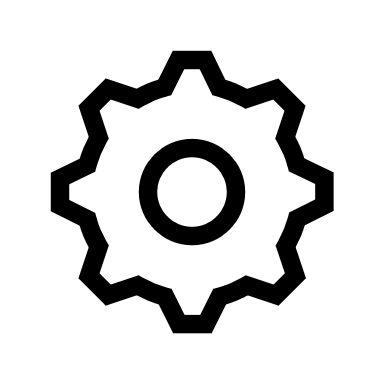 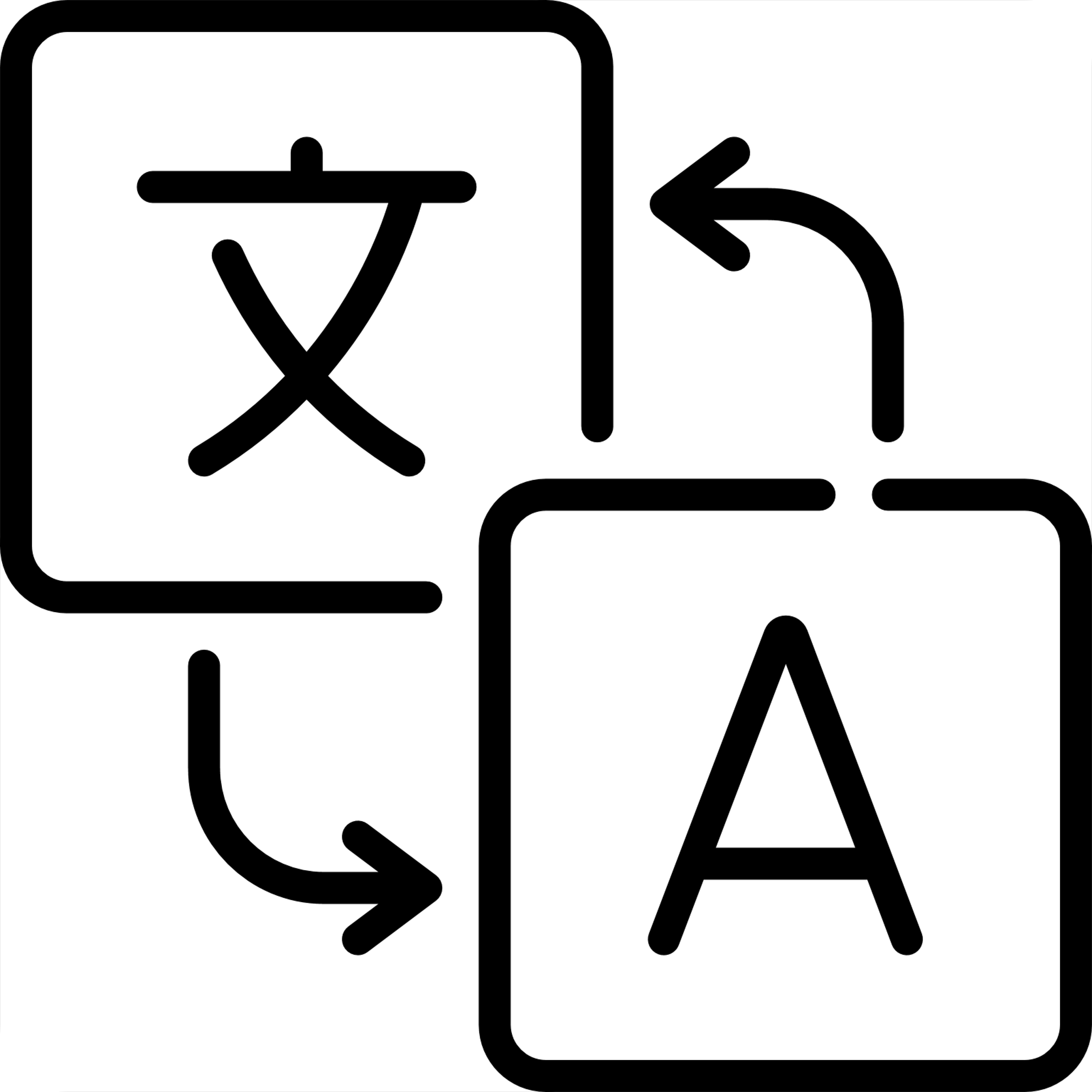 Migration incrémentale
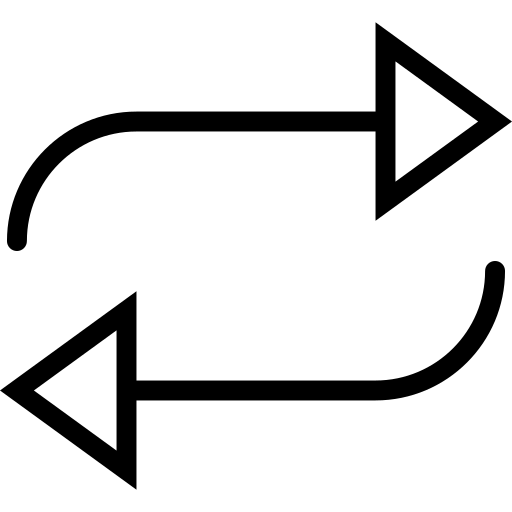 Type Matching
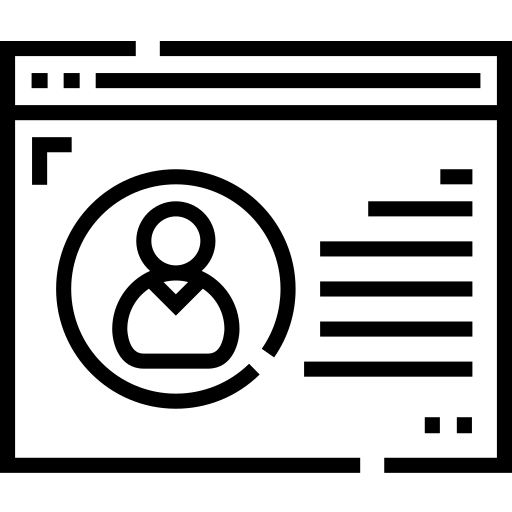 GUI Mixing
Migration Incrémentale
85
[Speaker Notes: Si même language  pas de sérialisation]
Architecture hybride – contraintes
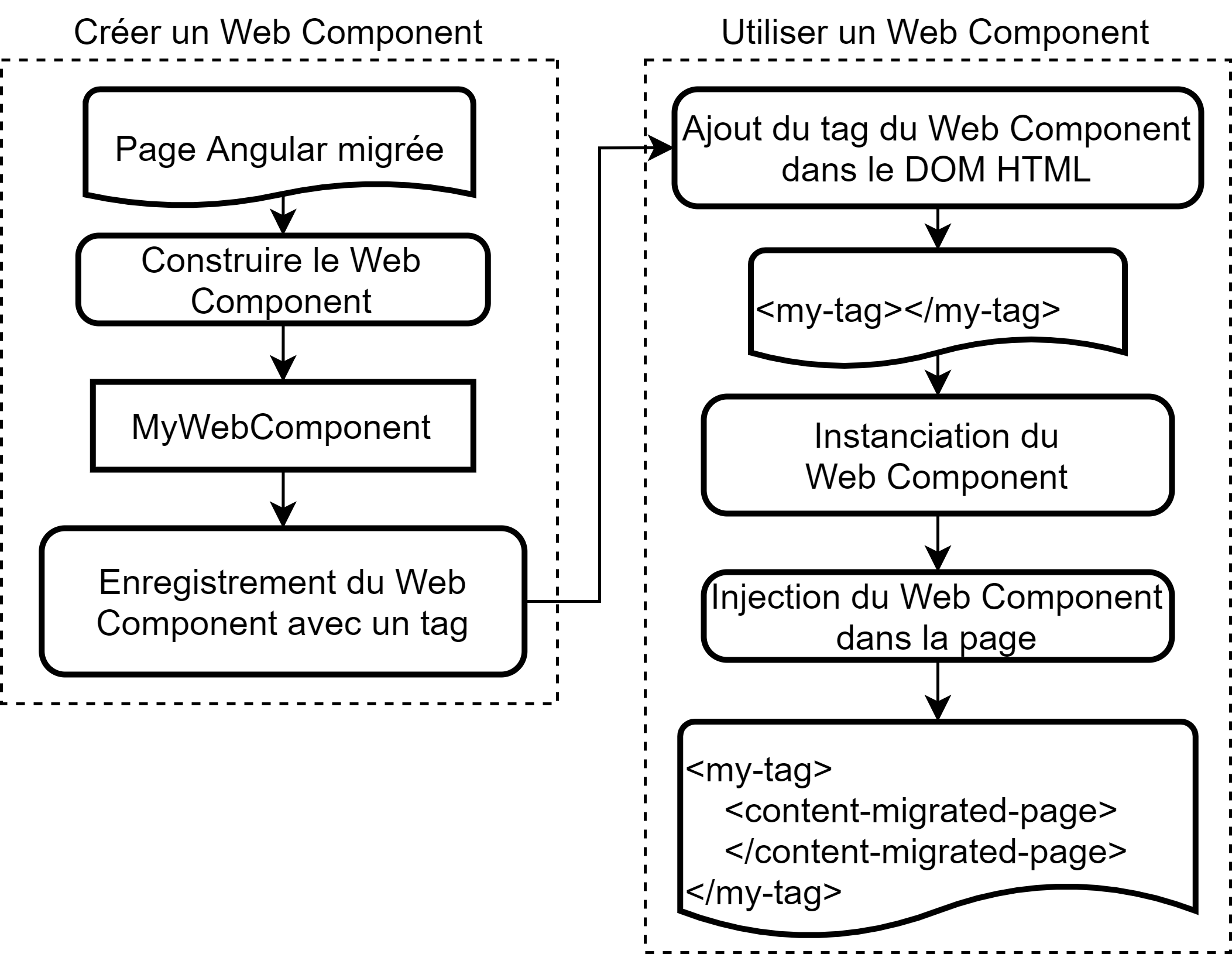 Communication
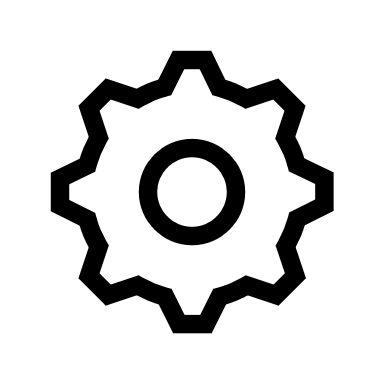 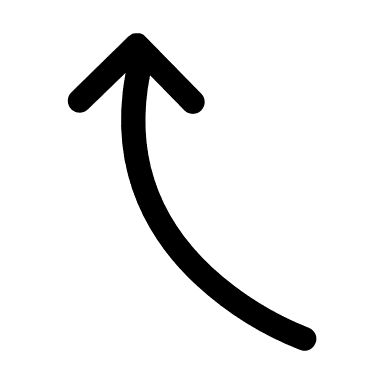 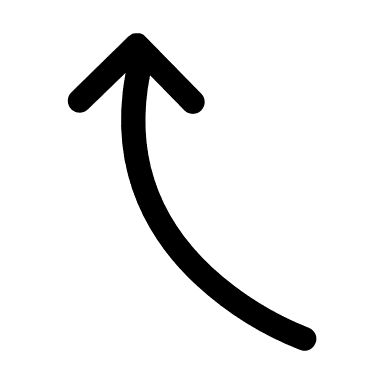 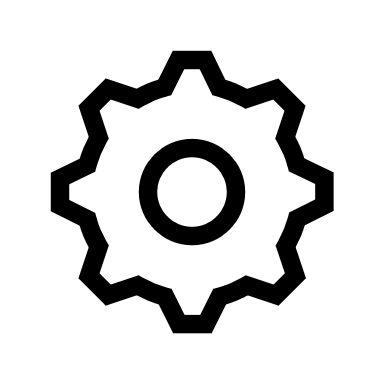 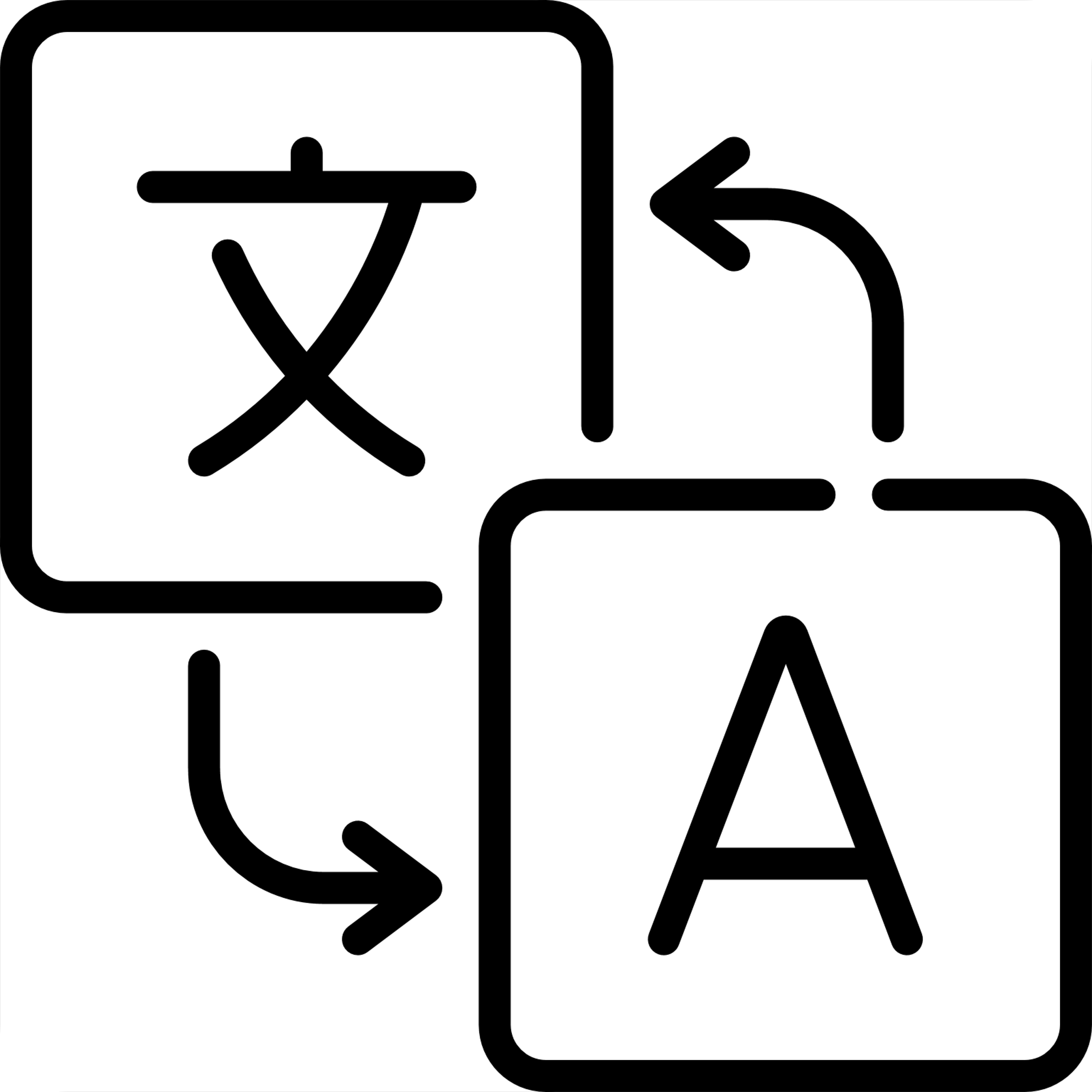 Migration incrémentale
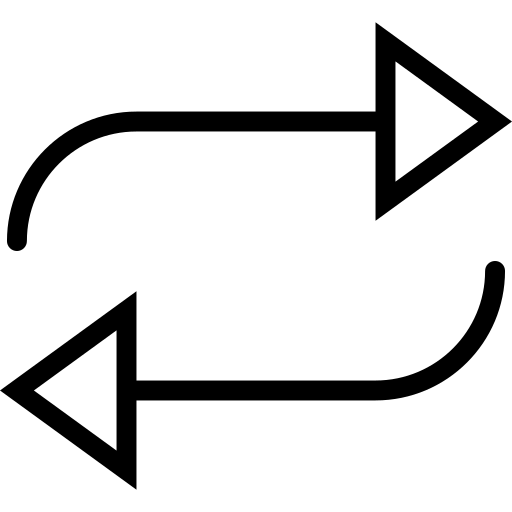 Type Matching
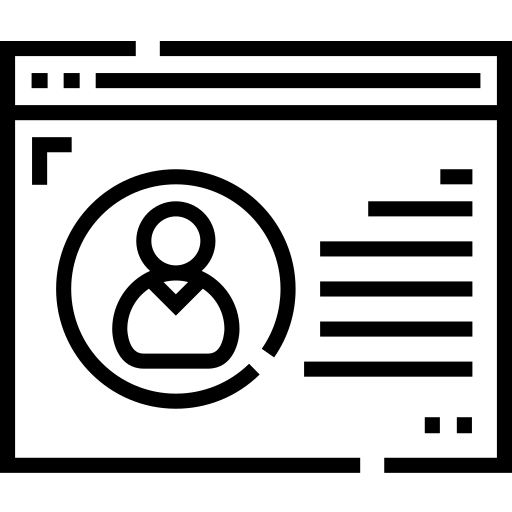 GUI Mixing
Migration Incrémentale
86
Architecture hybride – contraintes
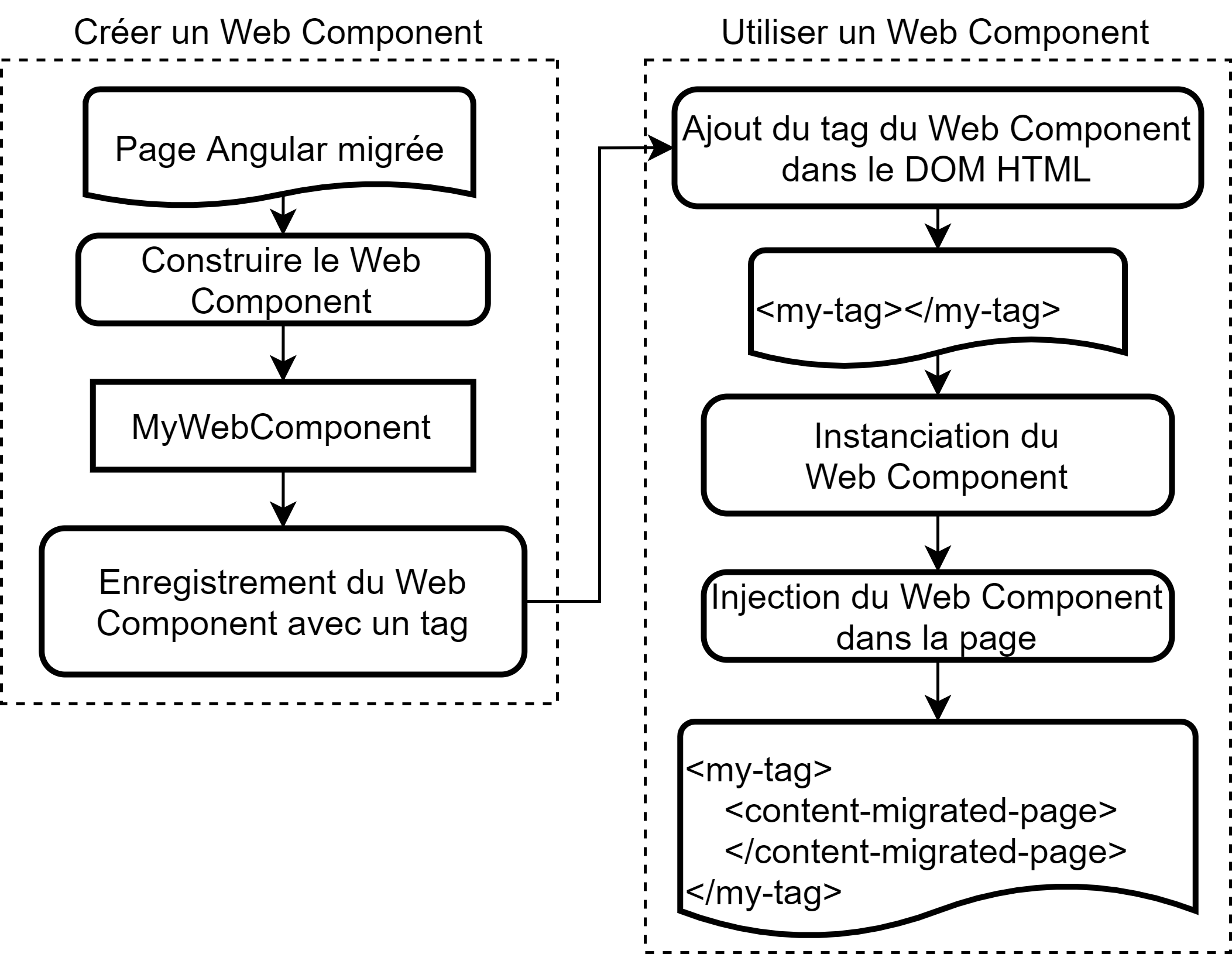 Communication
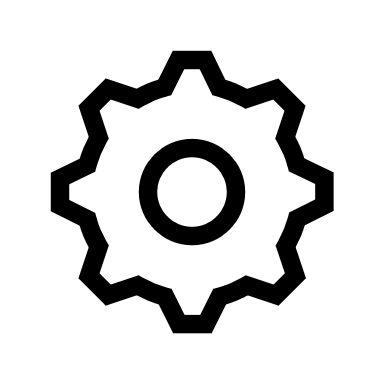 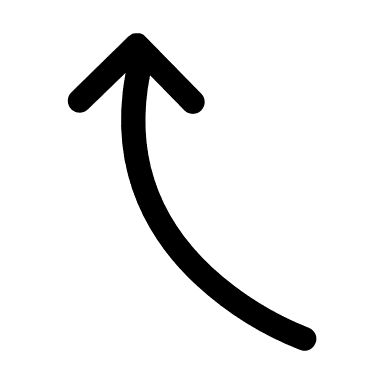 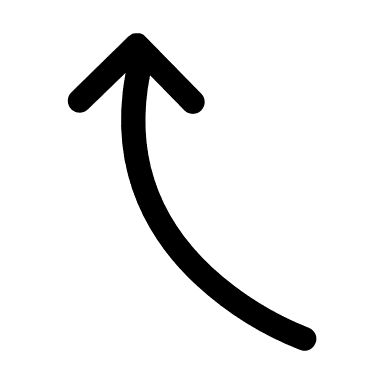 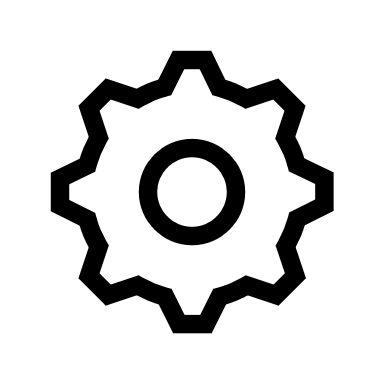 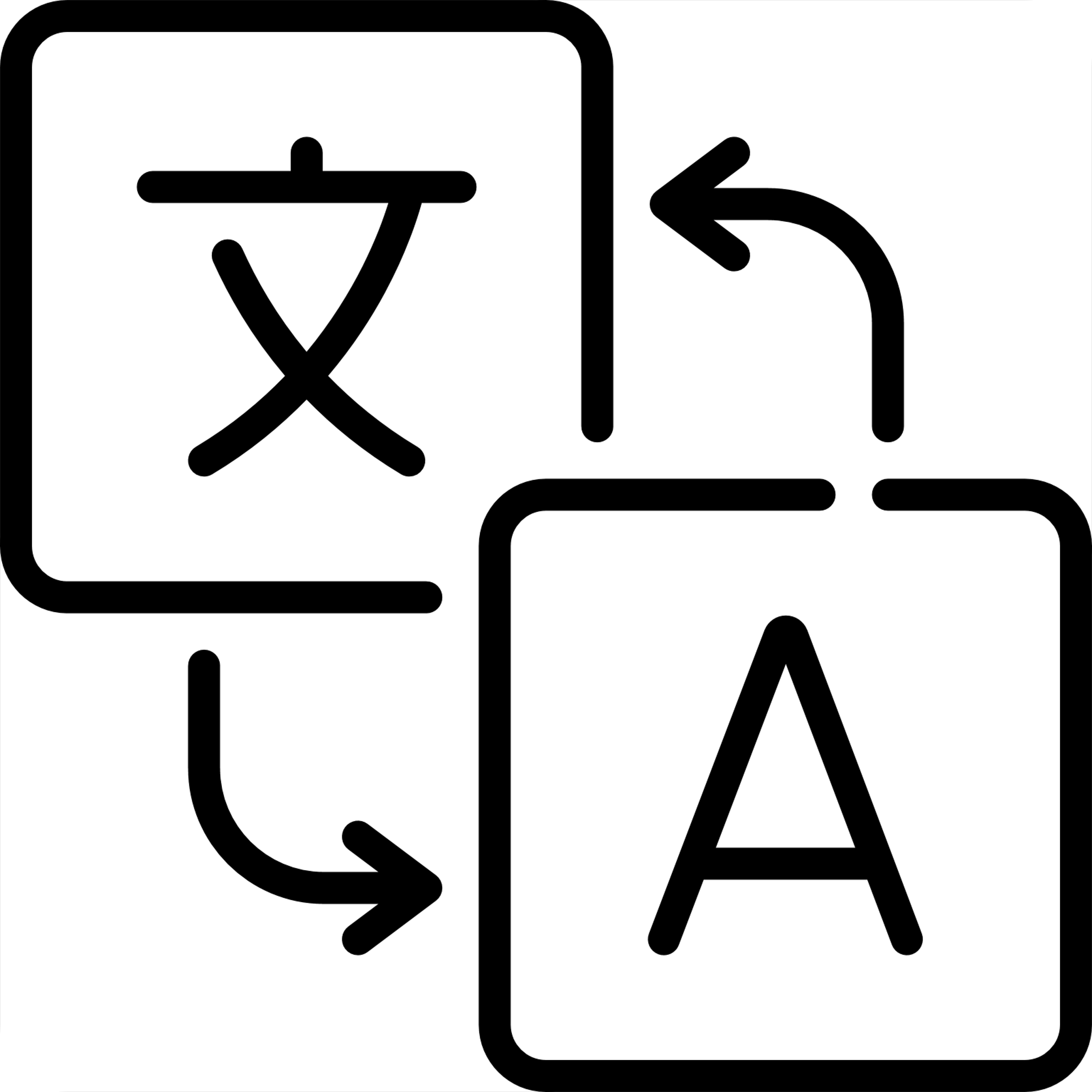 Migration incrémentale
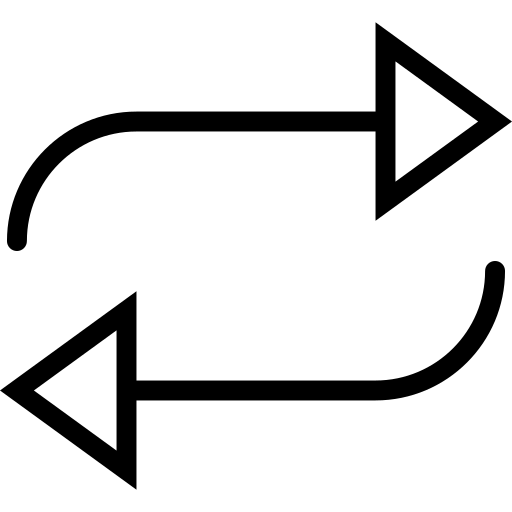 Type Matching
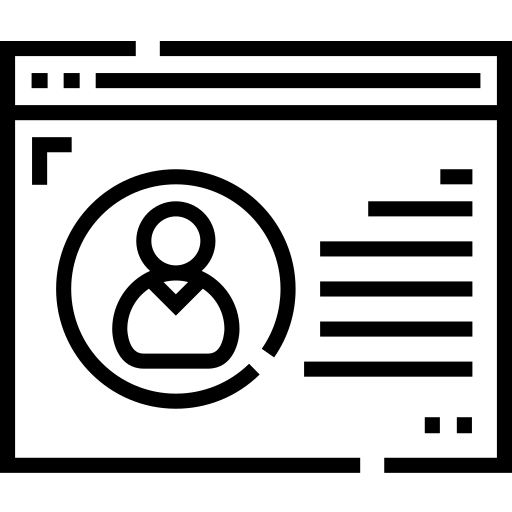 GUI Mixing
Migration Incrémentale
87
Migration Incrémentale
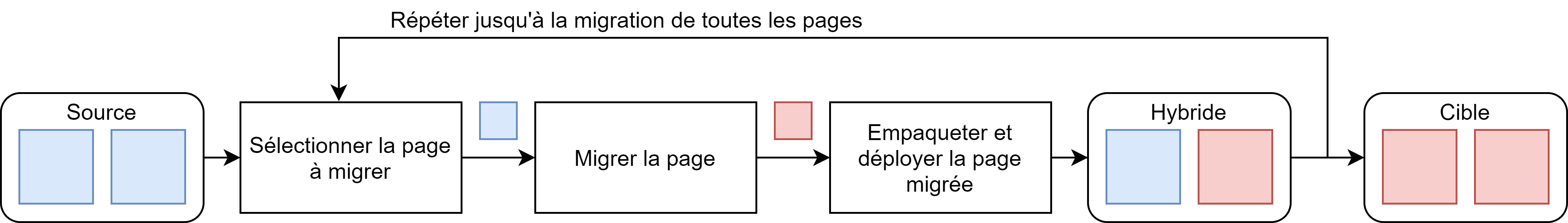 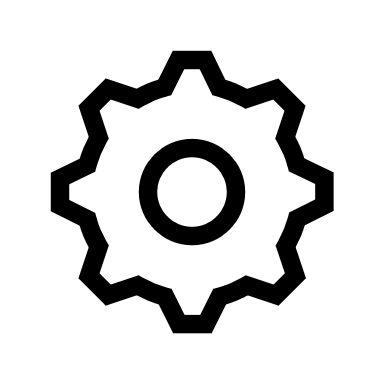 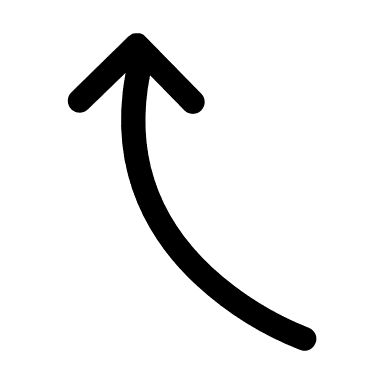 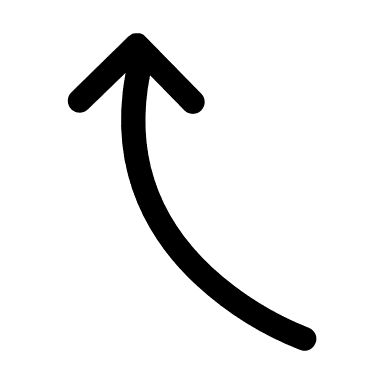 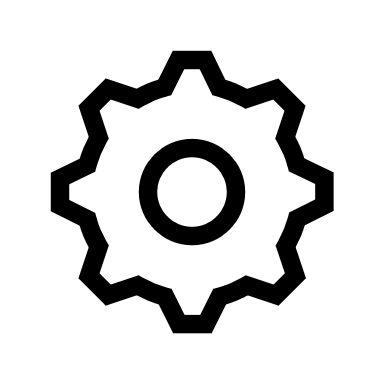 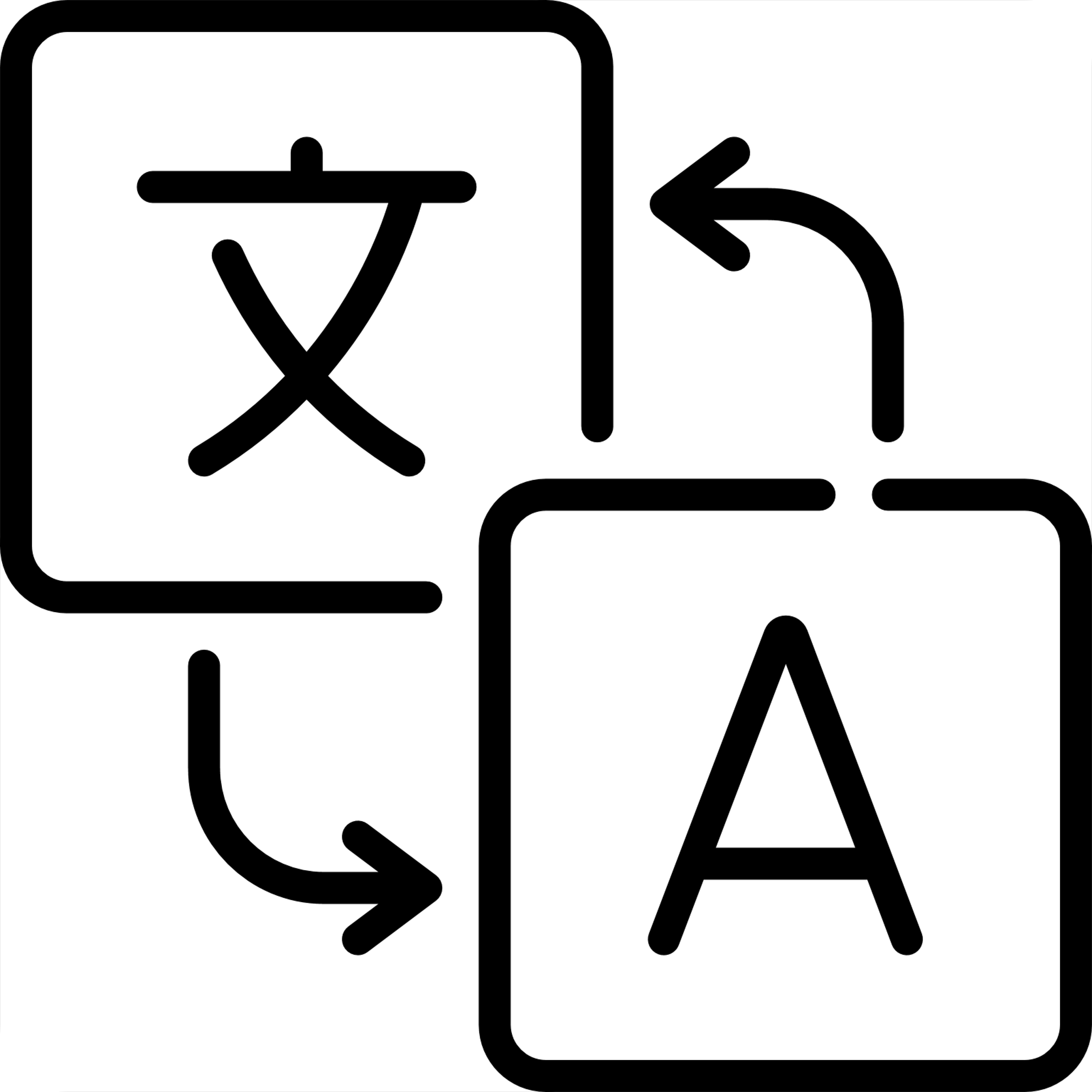 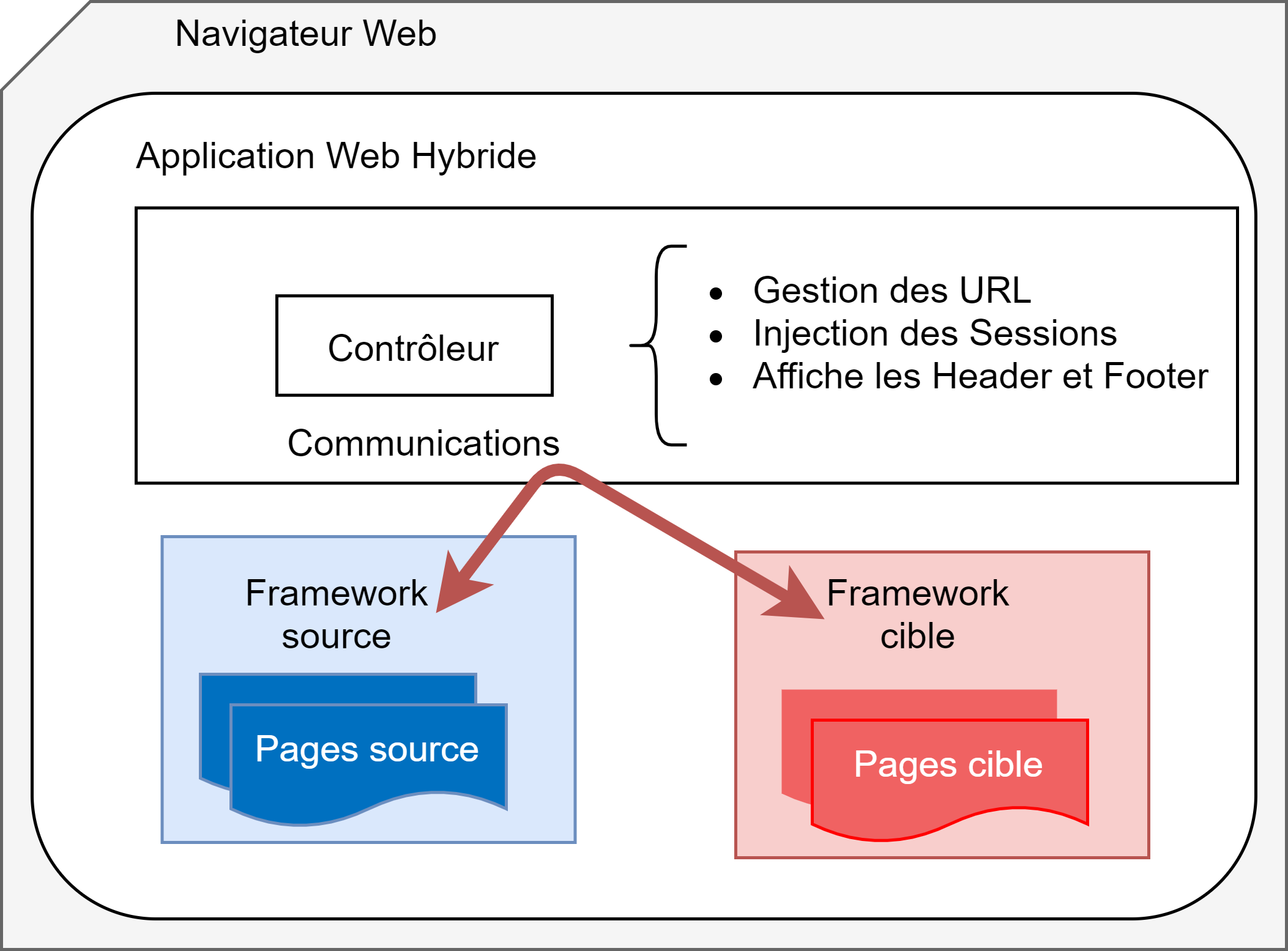 Migration incrémentale
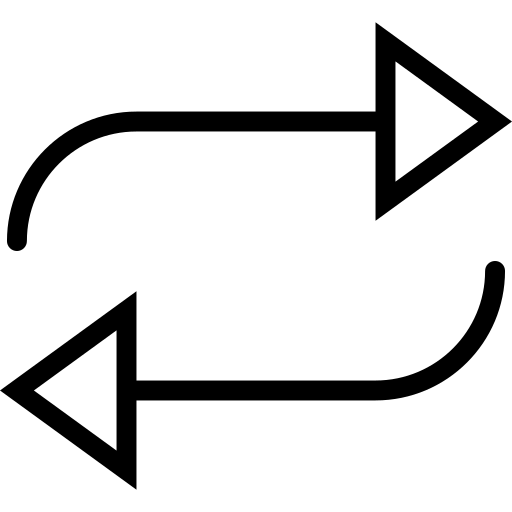 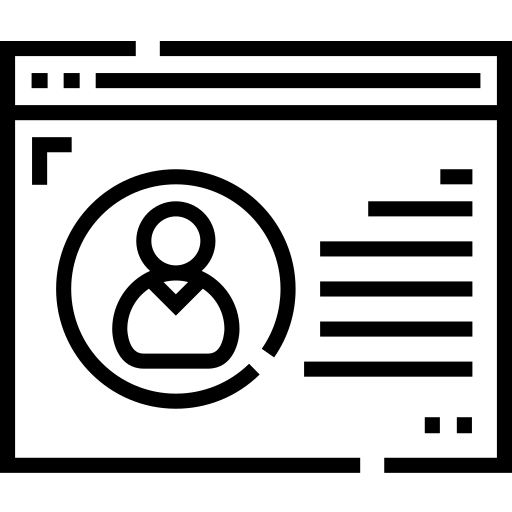 Migration Incrémentale
88
Validation
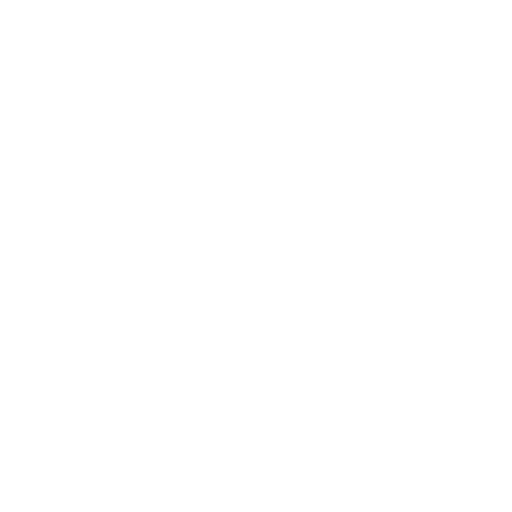 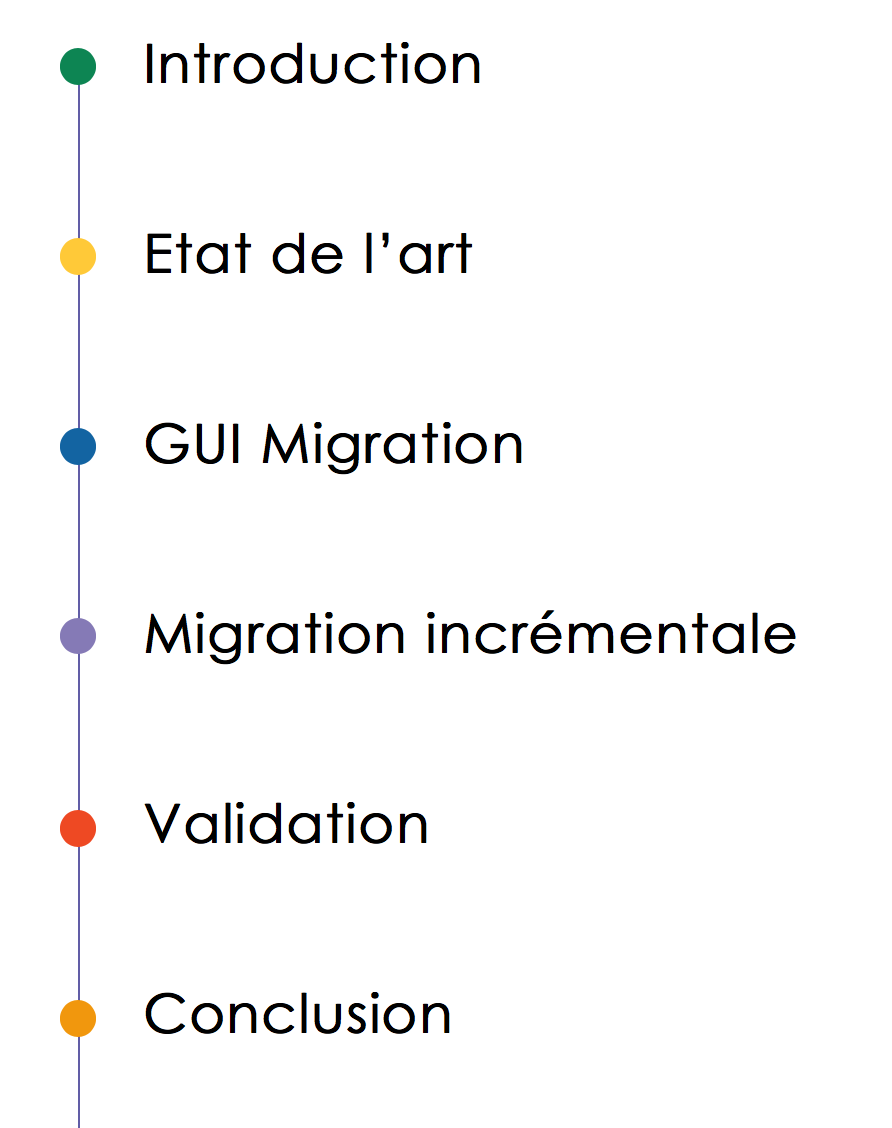 Challenges for Layout Validation: Lessons Learned – Quatic’20
Validation
89
[Speaker Notes: ~32 min

Aussi une contribution  pas de manière définit]
Implémentation
Importer
Exporter
Méta-model
GWT/BLCore
Swing
Spec
HTML
GWT/GXT
Silverlight
66 types de widgets
38 types d’attributs
13 types d’événements
Angular
Spec
Spec2
Seaside
Aurelia
Validation
90
Expérimentations
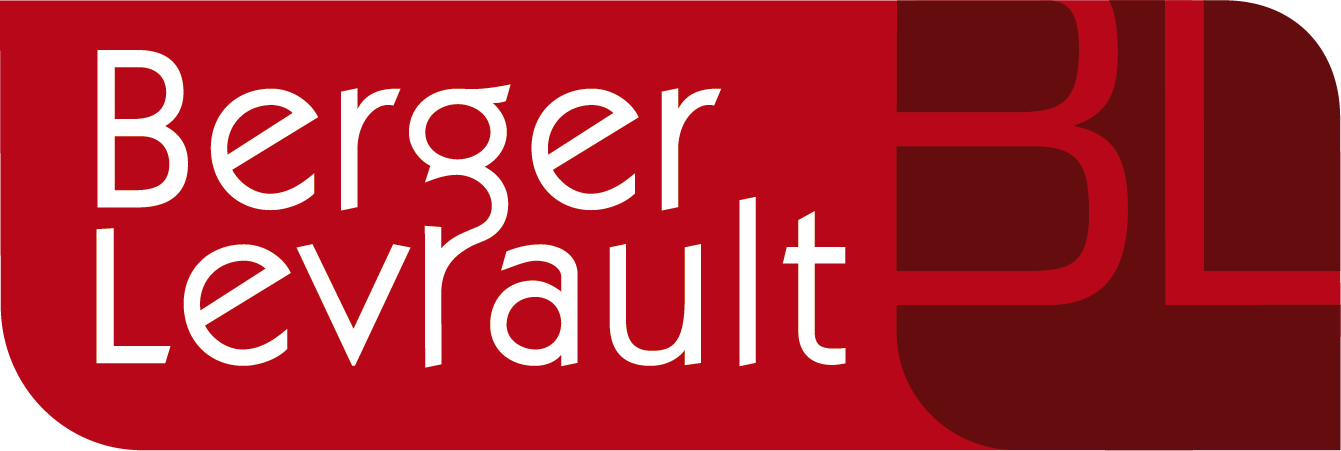 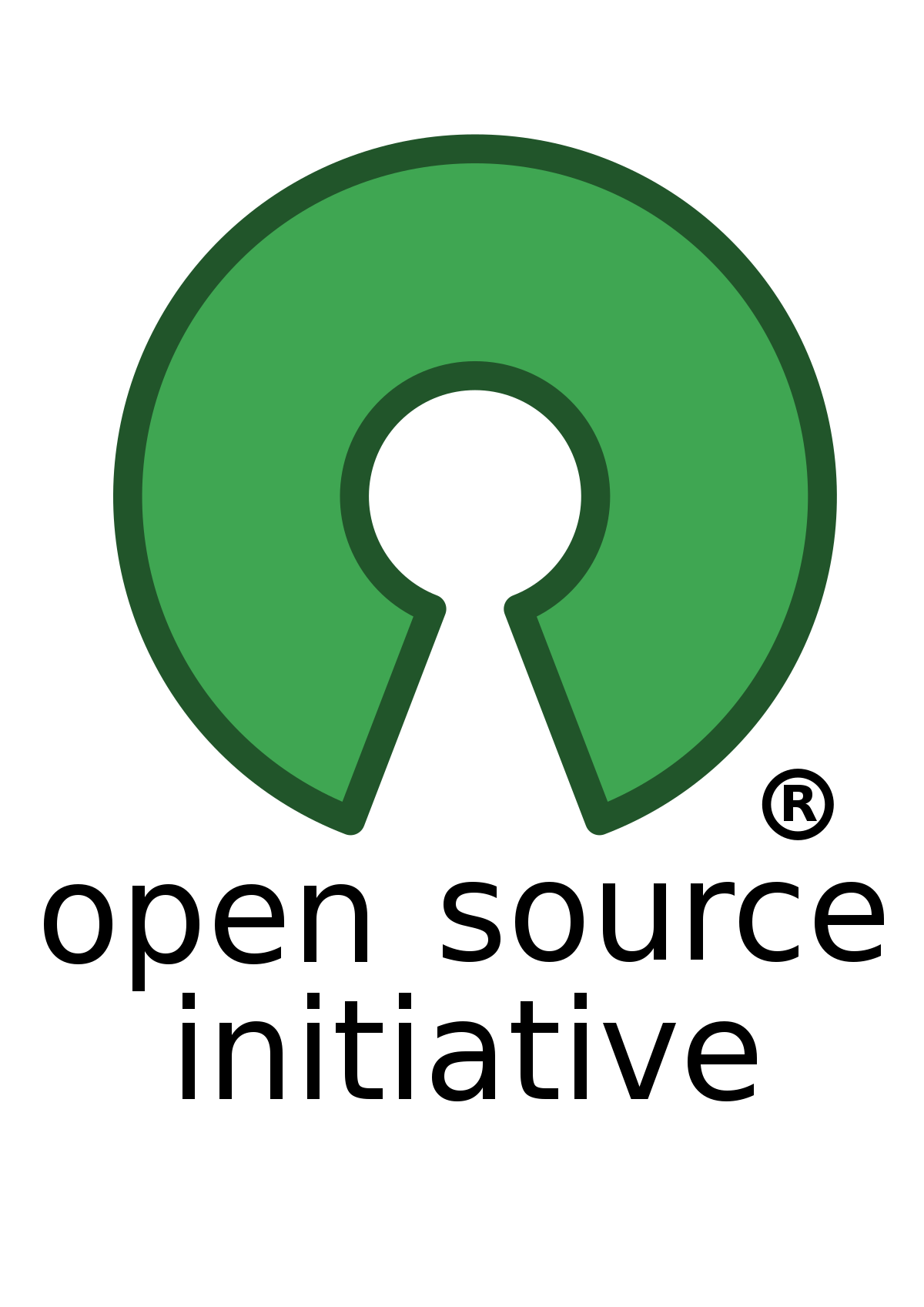 *Migration terminée
Validation
91
Validation Extraction – Métriques
Détection
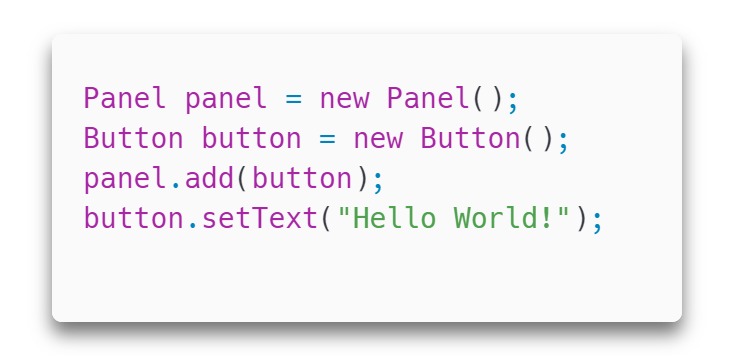 Où sont les widgets ?
?
?
?
Hayakawa et al. (2012)
Joorabchi and Mesbah (2012)
Sánchez Ramón et al. (2014)
Validation
92
[Speaker Notes: Métriques de la littérature]
Validation Extraction – Métriques
Identification
Détection
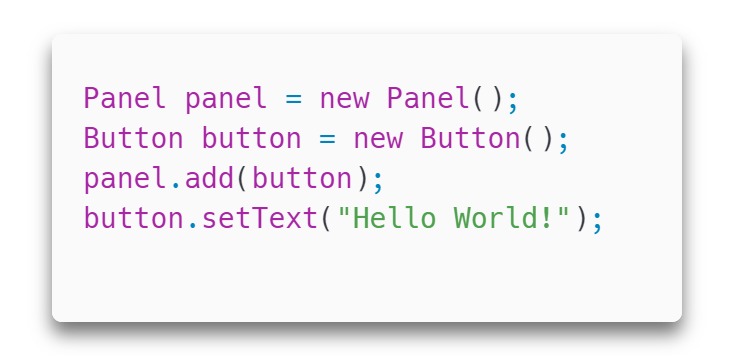 Quel est le type des widgets ?
Text
Button
Panel
Hayakawa et al. (2012)
Joorabchi and Mesbah (2012)
Sánchez Ramón et al. (2014)
Validation
93
Validation Extraction – Métriques
Identification
Détection
Affectation
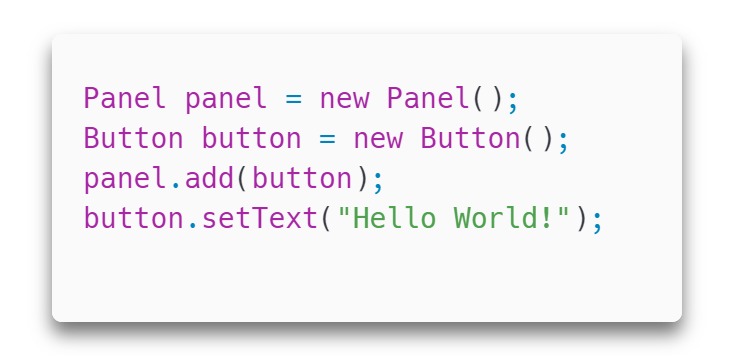 Quel widget contient quel autre ?
Panel
Button
Text
Hayakawa et al. (2012)
Joorabchi and Mesbah (2012)
Sánchez Ramón et al. (2014)
Validation
94
Résultat – Extraction des Widgets
Identification
Détection
Affectation
Widgets
98%
99%
99%
Résultats calculés sur 5 applications : Kitchensink (GWT), PostOffice (GWT), Traccar (GXT), DBManager (Spec) et SpecDB (Spec)
GUI visual aspect migration: a framework agnostic solution – ASE Journal
Validation
95
[Speaker Notes: Baseline was calculated manually]
Résultat – Extraction des Attributs
Identification
Détection
Affectation
Widgets
98%
99%
99%
98%
100%
87%
Attributs
Résultats calculés sur 5 applications : Kitchensink (GWT), PostOffice (GWT), Traccar (GXT), DBManager (Spec) et SpecDB (Spec)
GUI visual aspect migration: a framework agnostic solution – ASE Journal
Validation
96
[Speaker Notes: Détailler ici le pourquoi la détection des attributs est compliqué:
Pluralité des manières de définir les attributs
Setter
Constructeur
Factory
Définit par défaut]
Résultat – Extraction des Events
Identification
Détection
Affectation
Widgets
98%
99%
99%
98%
100%
87%
Attributs
Events
98%
95%
100%
Résultats calculés sur l’application Kitchensink (GWT)
Migrating GUI behavior: from GWT to Angular – ICSME’21 industrial track
Validation
97
Résultat – Extraction des Events
Identification
Détection
Affectation
Widgets
98%
99%
99%
Extraction des interfaces graphiquesindépendante du framework
98%
100%
87%
Attributs
Events
98%
95%
100%
Validation
98
Validation Génération
Analyse des coûts en performance de l’architecture hybride
Comparaison de l’aspect visuel
Qualité du code
Validation des développeurs du comportement et de l’application migrée
Challenges for Layout Validation: Lessons Learned – Quatic’20
Validation
99
Résultat Génération Visuel – DBManager
Spec
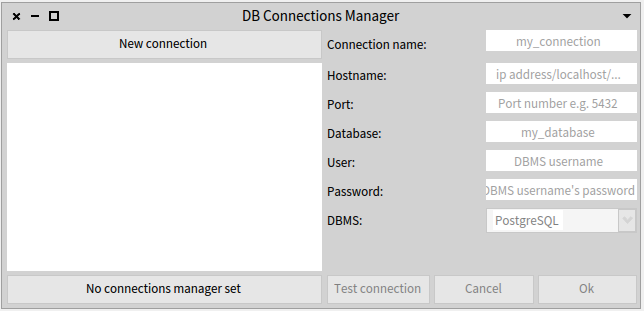 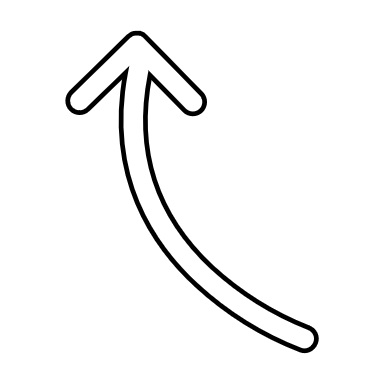 Spec2
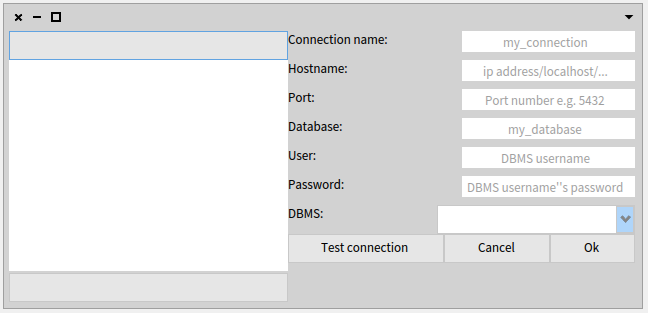 Validation
100
[Speaker Notes: Complète réécriture de Spec2]
Résultat Génération Visuel – Kitchensink
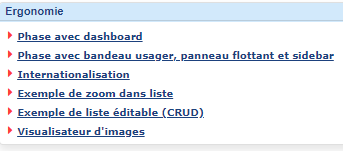 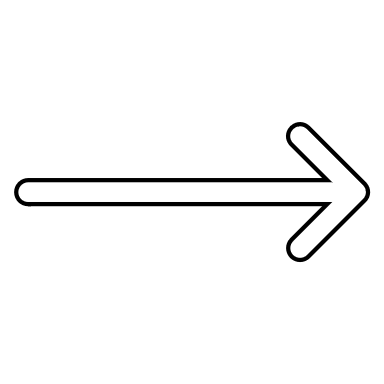 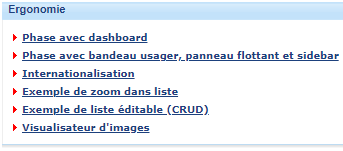 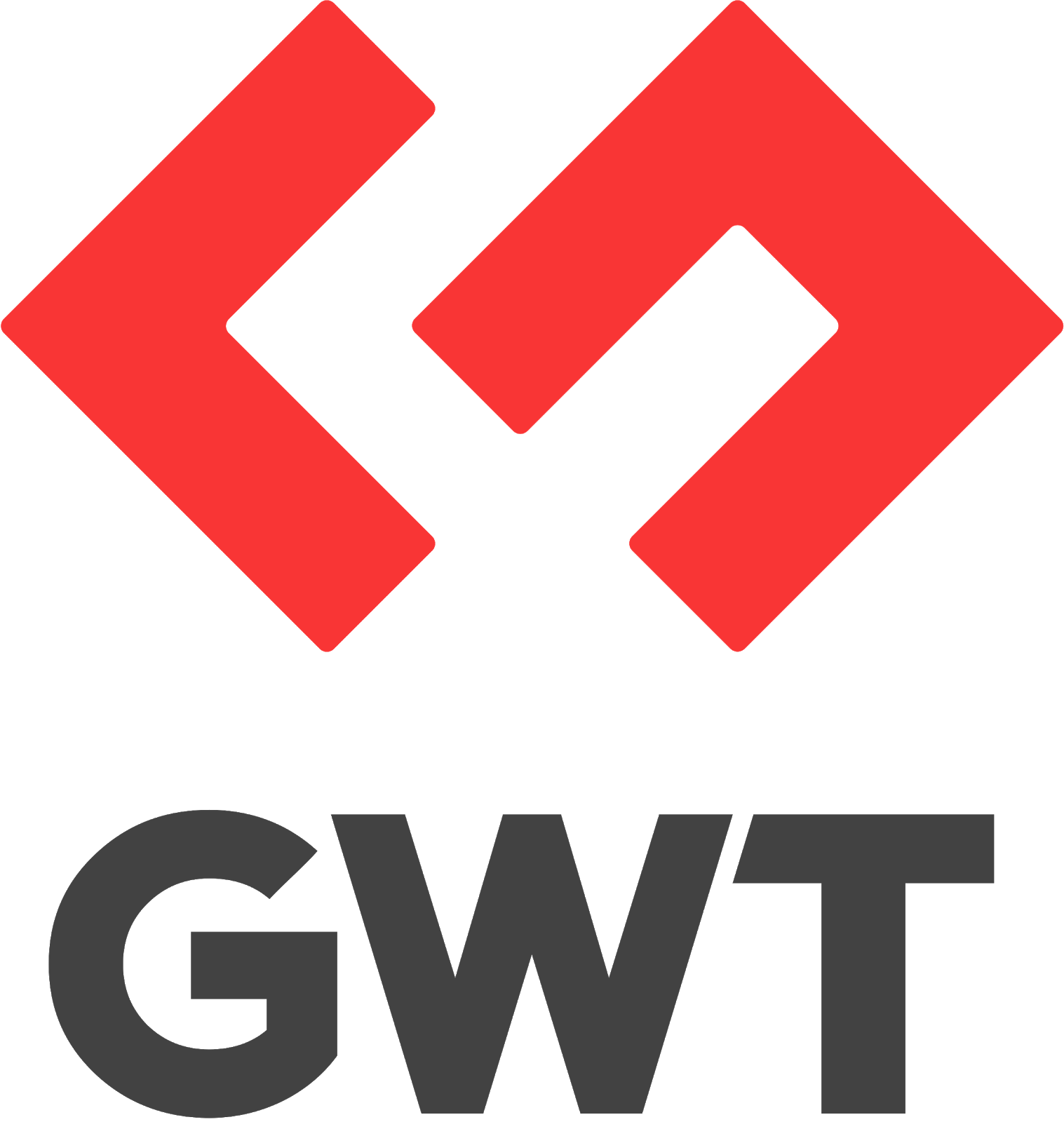 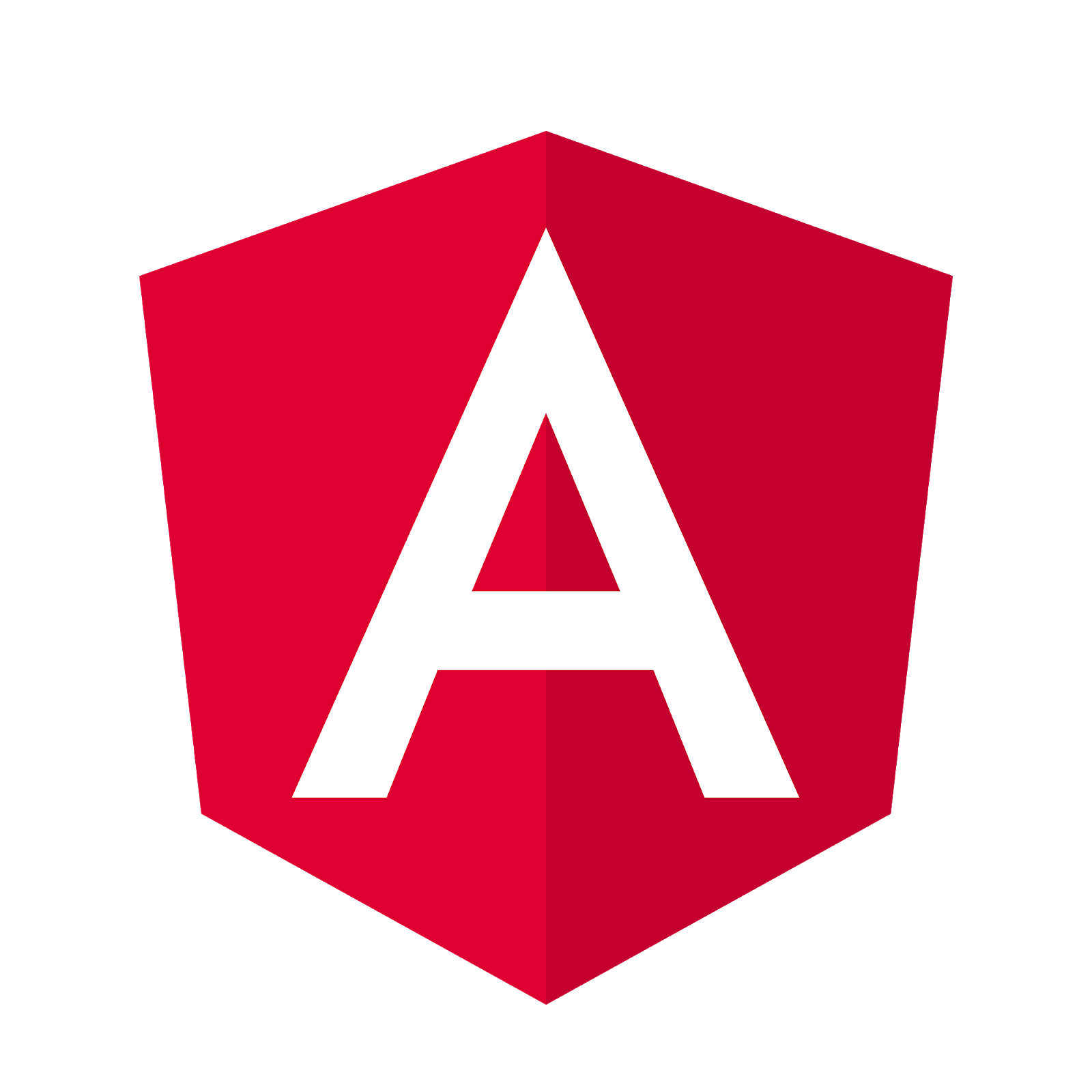 Validation
101
Migration de Omaje
1 stagiaire
Aucune connaissance GWT
Aucune connaissance Angular
Code visuel : 24 jours
10 jours d’apprentissage
14 jours de migration

1 Ingénieur
Aucune connaissance GWT
Expert Angular
Code comportemental : 22 jours


24 pages migrées
191 098 lignes de code migrées
Migration du code visuel
From GWT to Angular: An Experiment Report on Migrating a Legacy Web Application – IEEE Software
Validation
102
Résultat Génération Visuel – Omaje
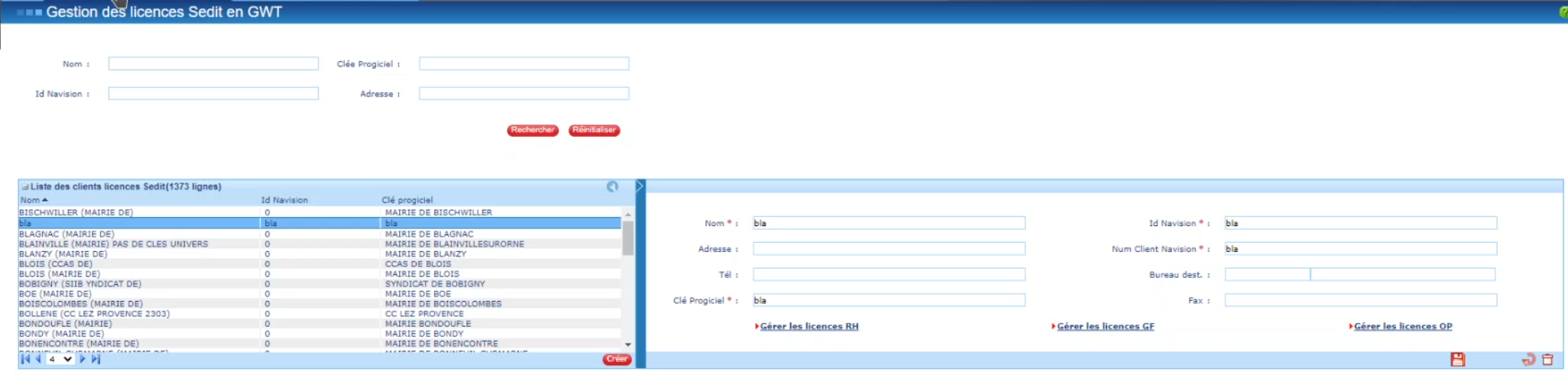 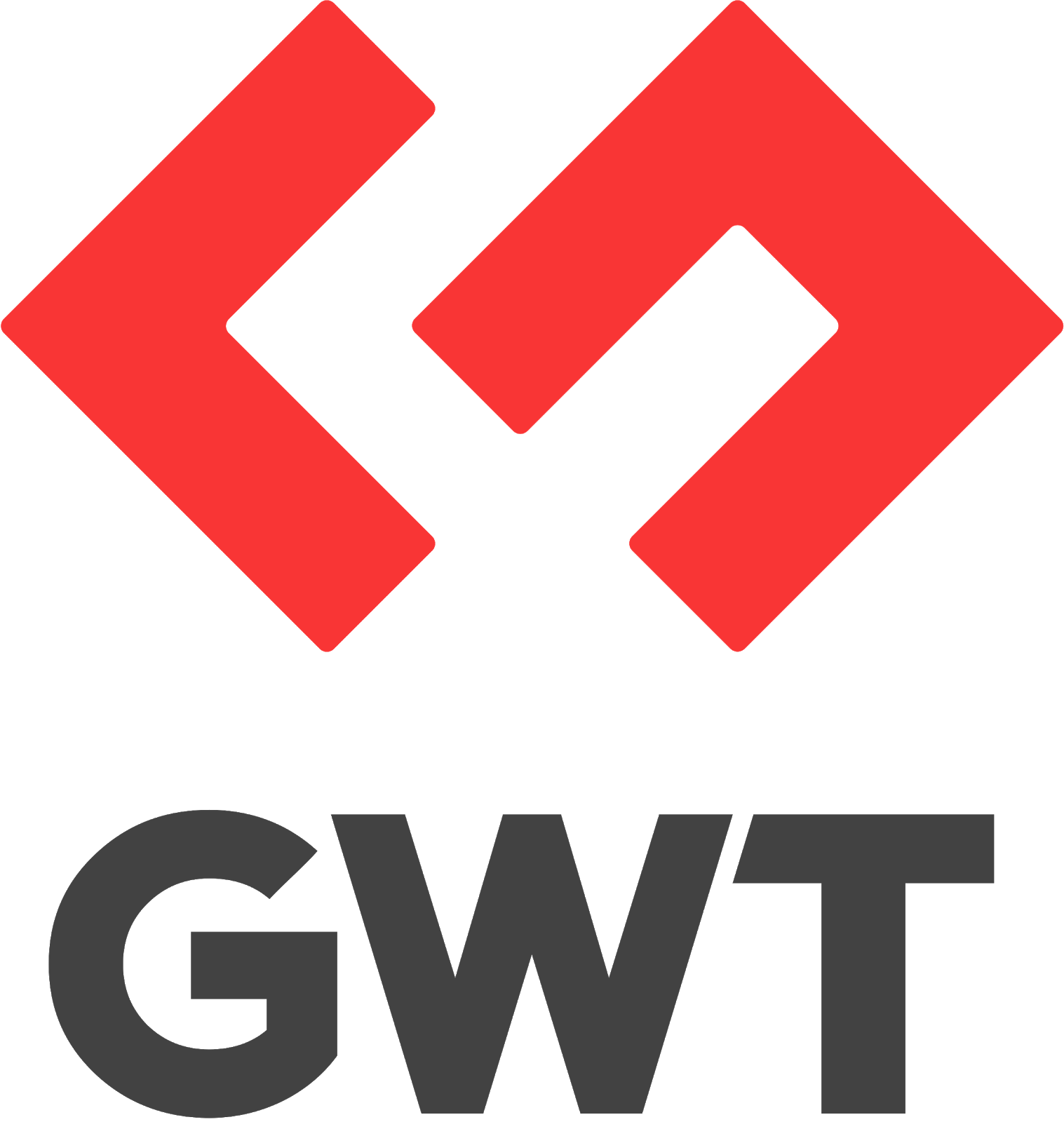 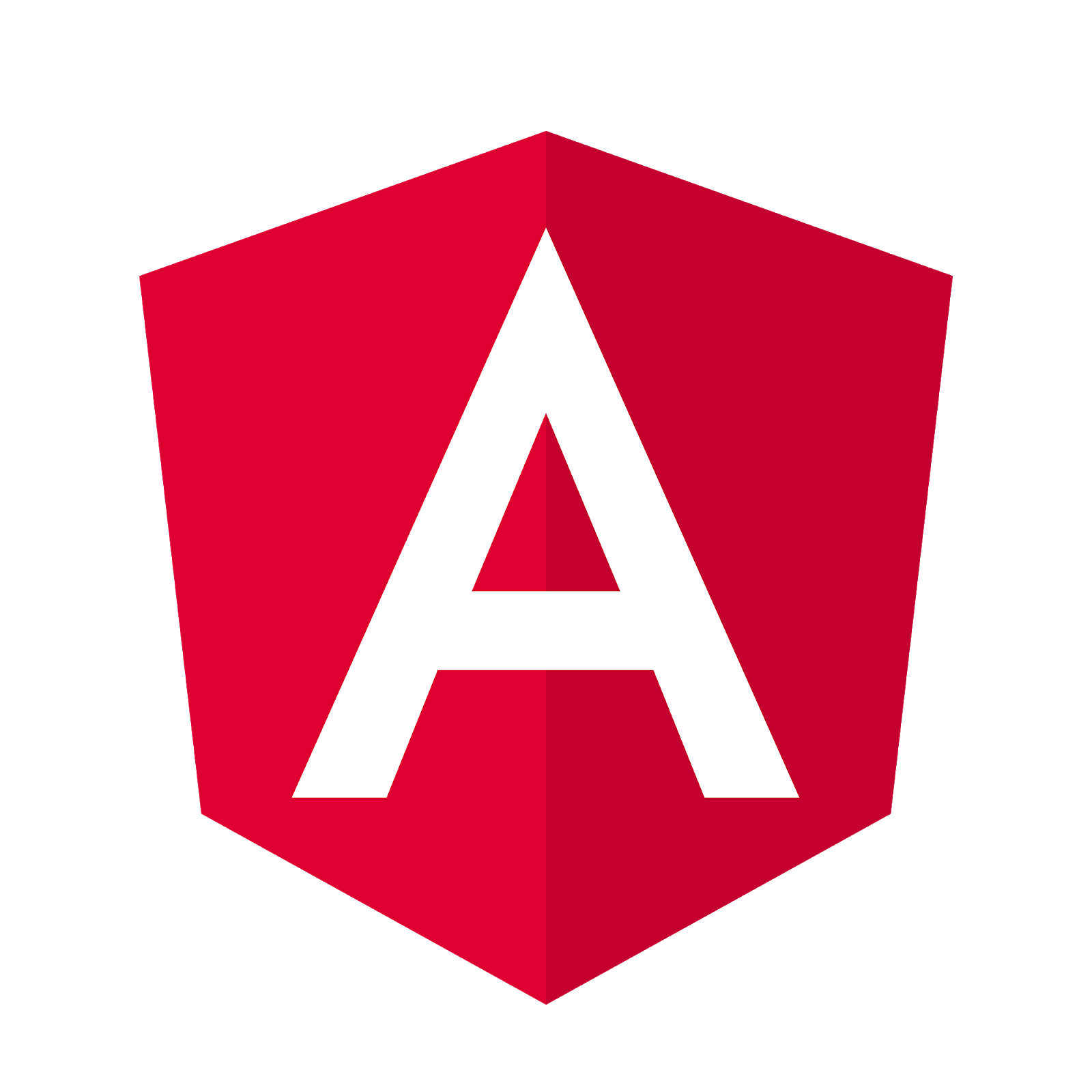 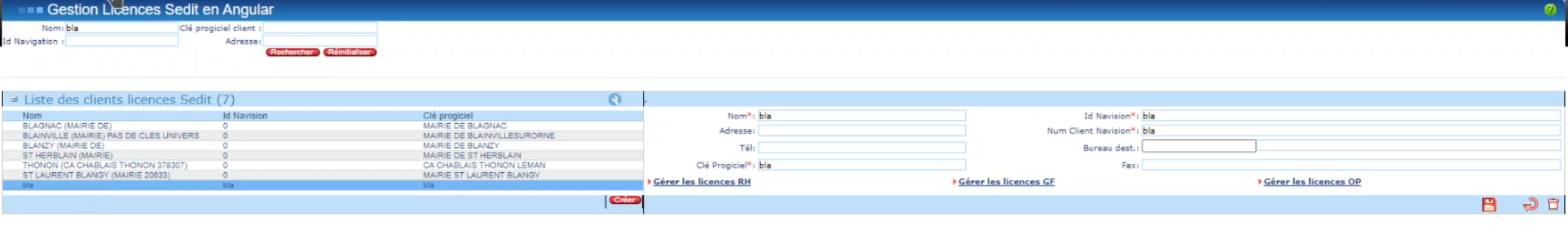 Validation
103
[Speaker Notes: Travaille d’ingénieurie pour fixer à 100% le visuel. Mais ce n’est pas un souhait de Berger-Levrault]
Résultat Génération – Qualité du code – Omaje
Résultats obtenus avec SonarQube
From GWT to Angular: An Experiment Report on Migrating a Legacy Web Application – IEEE Software
Validation
104
[Speaker Notes: Le but est de rendre fonctionnel dans la version migrée. Pas de réduire le nb de problème.]
Résultat Hybride – Performance – Omaje
Moyenne sur 1 000 exécutions d’une communication entreune page source GWT et une page target Angular de l’application Omaje
*Problème de performance du framework de désérialisation Angular : https://github.com/pichillilorenzo/jackson-js/issues/18
Validation
105
Validation des développeurs – Omaje
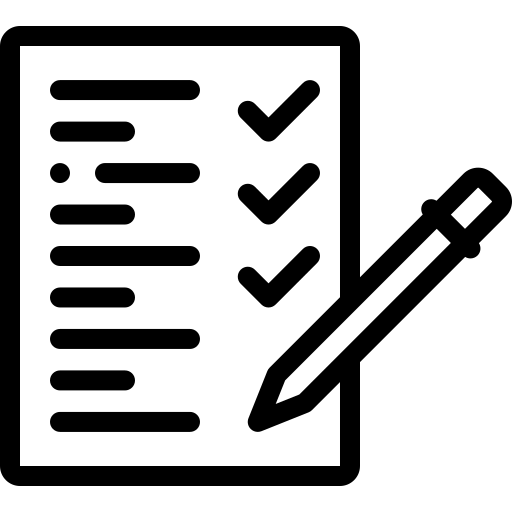 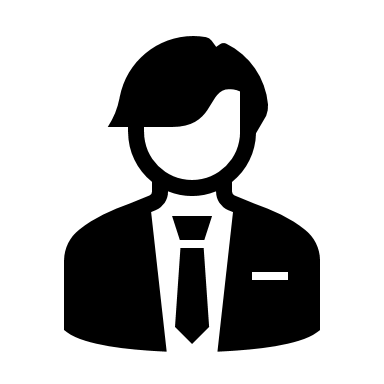 56/56 tests fonctionnels validés
Evaluation de l’expertentreprise de l’application
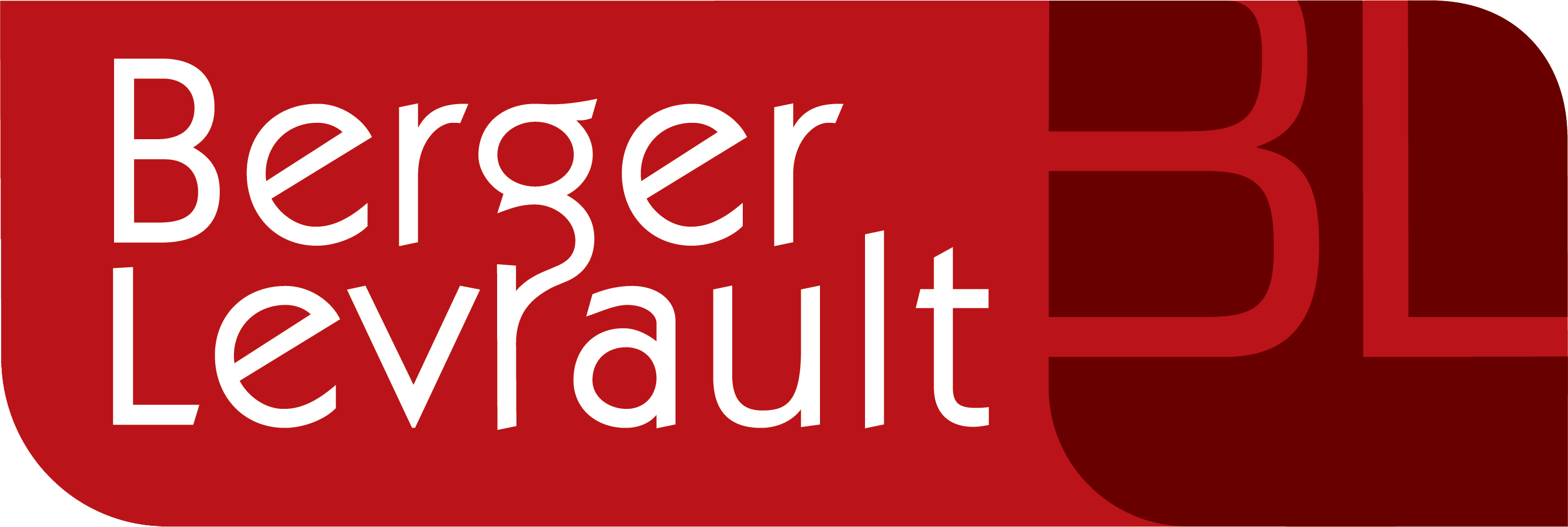 Applicationen production
Validation
106
[Speaker Notes: Dev : Evaluation de la maintenabilité de l’application

- Compréhension de code
- Modification facile du code
- Retrouver son code

Ils ont aussi fait 56 tests

Version officielle maintenant !]
Conclusion
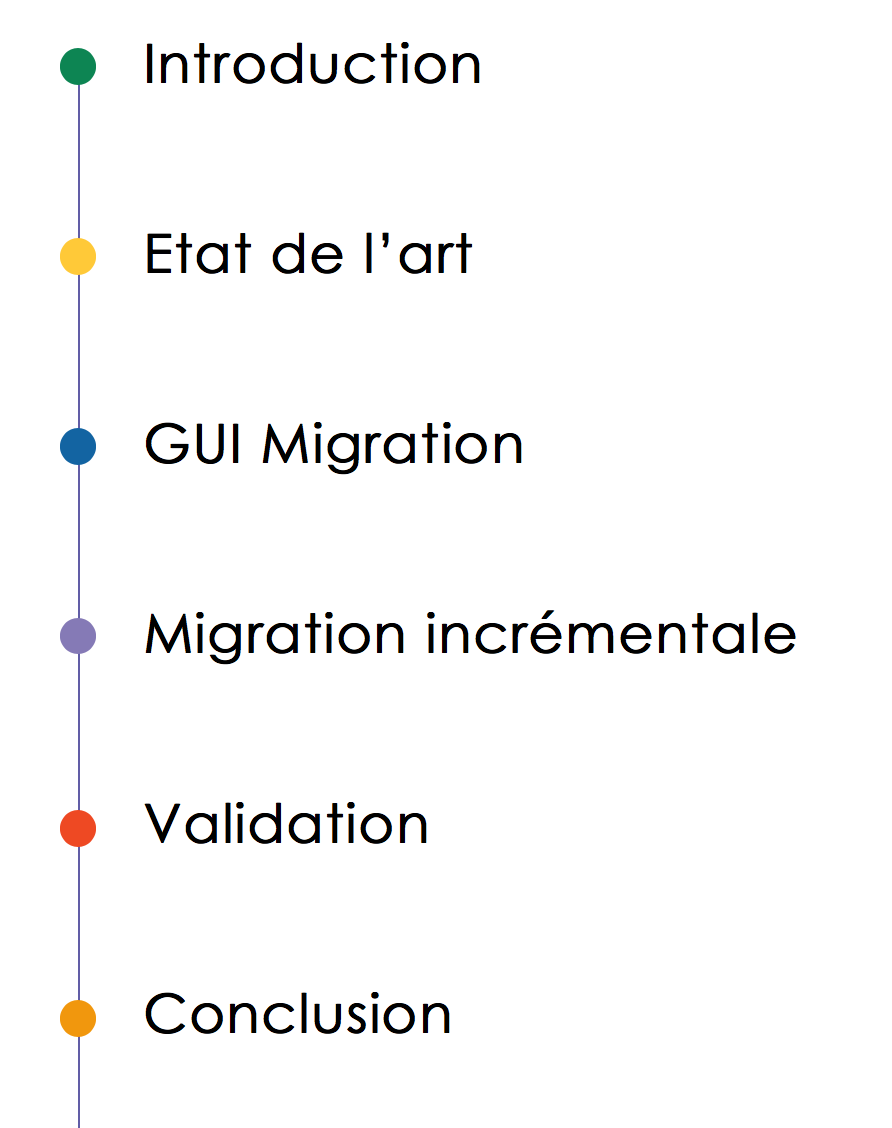 Conclusion
107
Conclusion
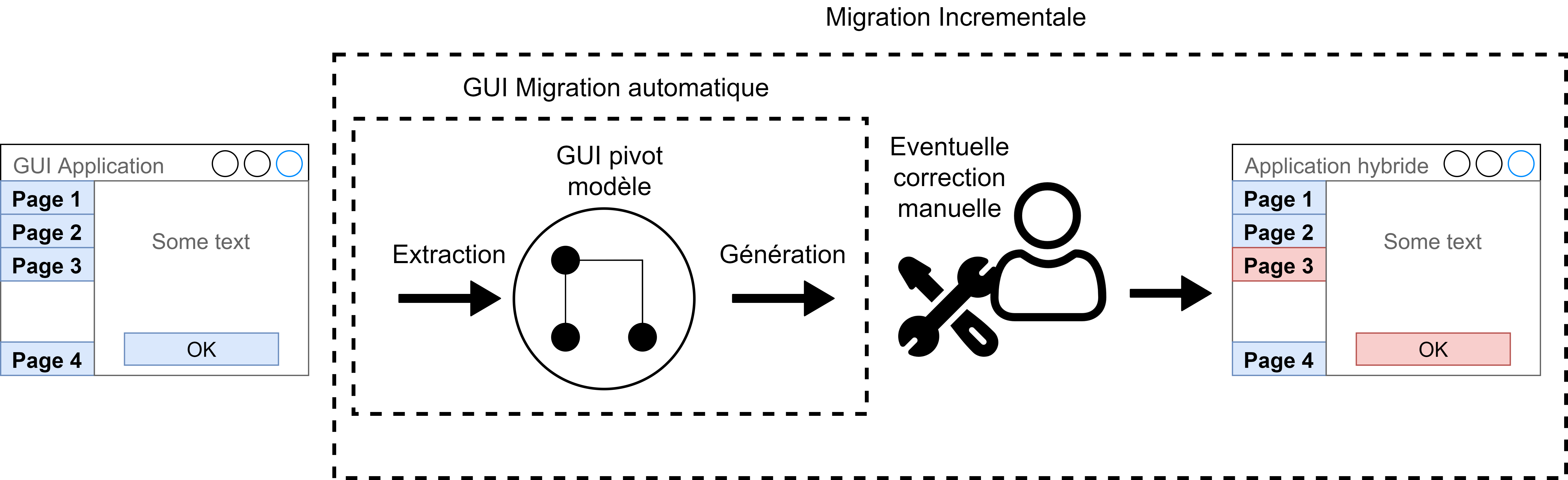 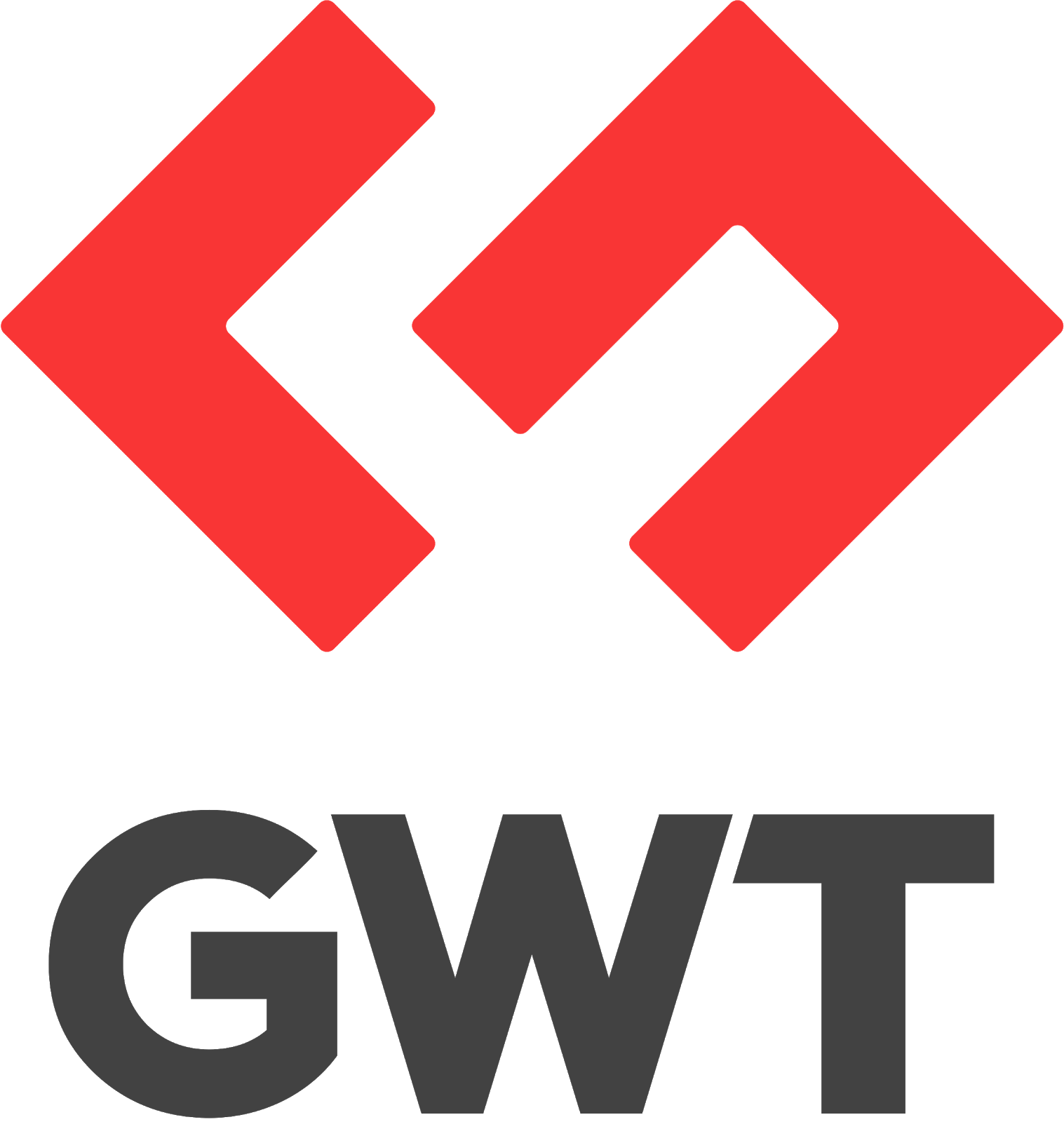 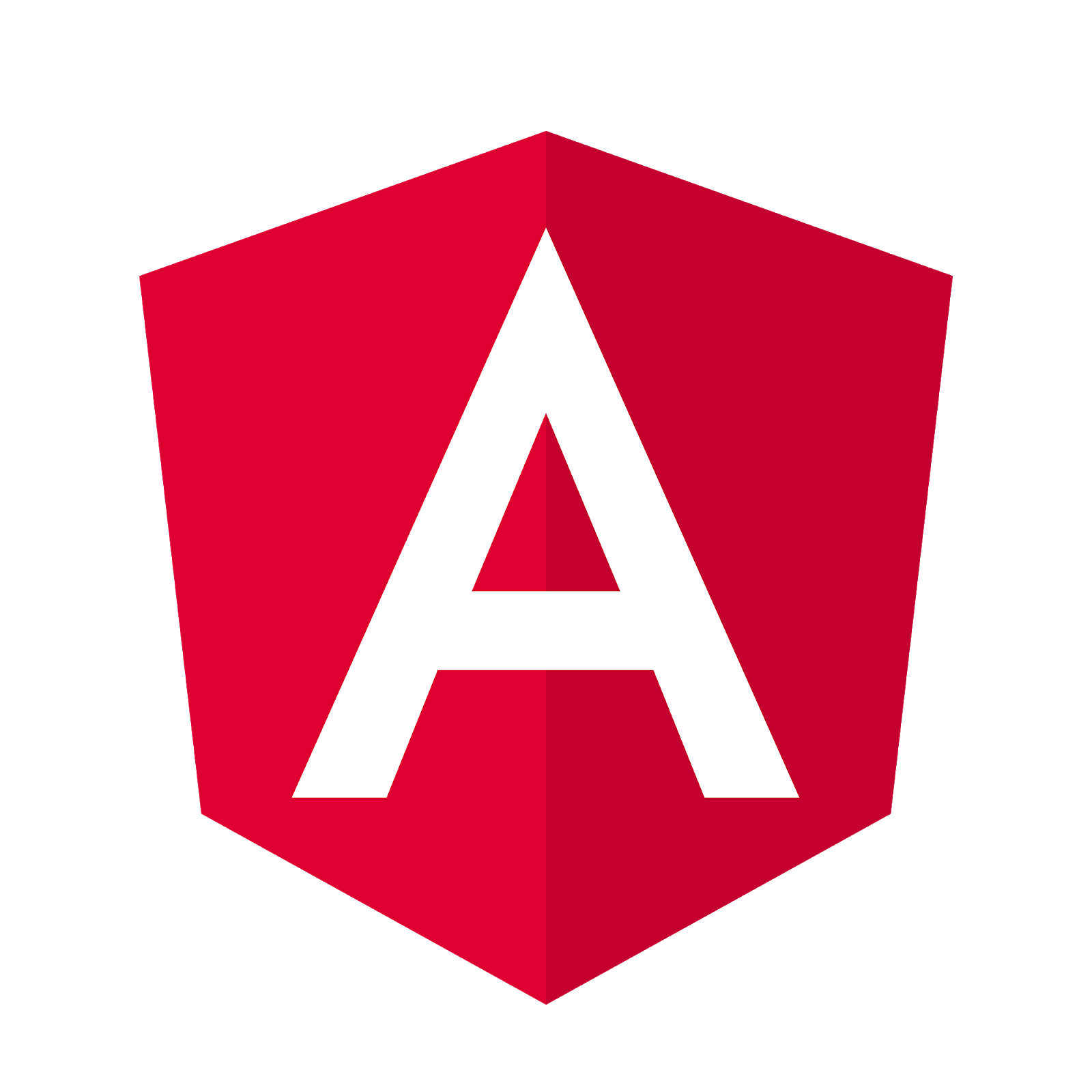 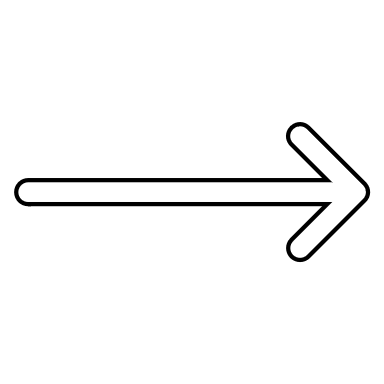 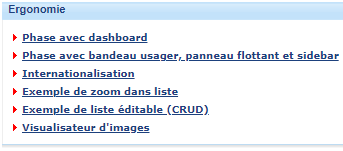 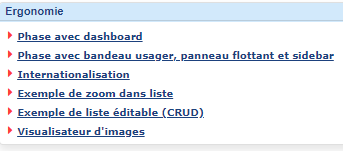 Conclusion
108
Publications
Journal
From GWT to Angular: An Experiment Report on Migrating a Legacy Web Application – IEEE Software
GUI visual aspect migration: a framework agnostic solution – ASE Journal
Conférences
Migrating GUI behavior: from GWT to Angular – ICSME’21 industrial track
Modular Moose: A new generation of software reengineering platform – ICSR’20
GUI Migration using MDE from GWT to Angular 6: An Industrial Case – Saner’19 industrial track
Empirical Study of Programming to an Interface – ASE’19
Workshops
Challenges for Layout Validation: Lessons Learned – Quatic’20
Switching of GUI framework: the case from Spec to Spec 2 – IWST’19
Migration de GWT vers Angular 6 en utilisant l’IDM – Ciel’19
Migrating GWT to Angular 6 using MDE – Sattose’19
Evaluating the Efficiency of Continuous Testing during Test-Driven Development – VST’18
Usage of Tests in an Open-Source Community – IWST’17
Soumis
Hybrid Architecture for Incremental Migration Approach – Caise’21
Publications de la thèse
Autres publications
Conclusion
109
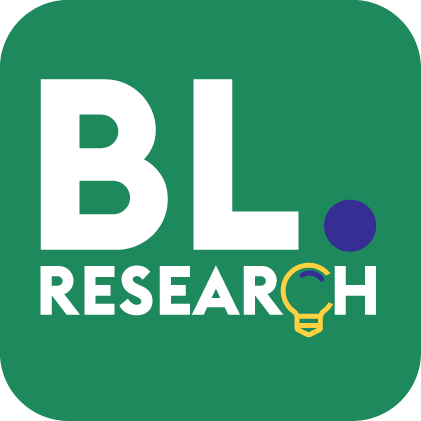 Travaux futurs
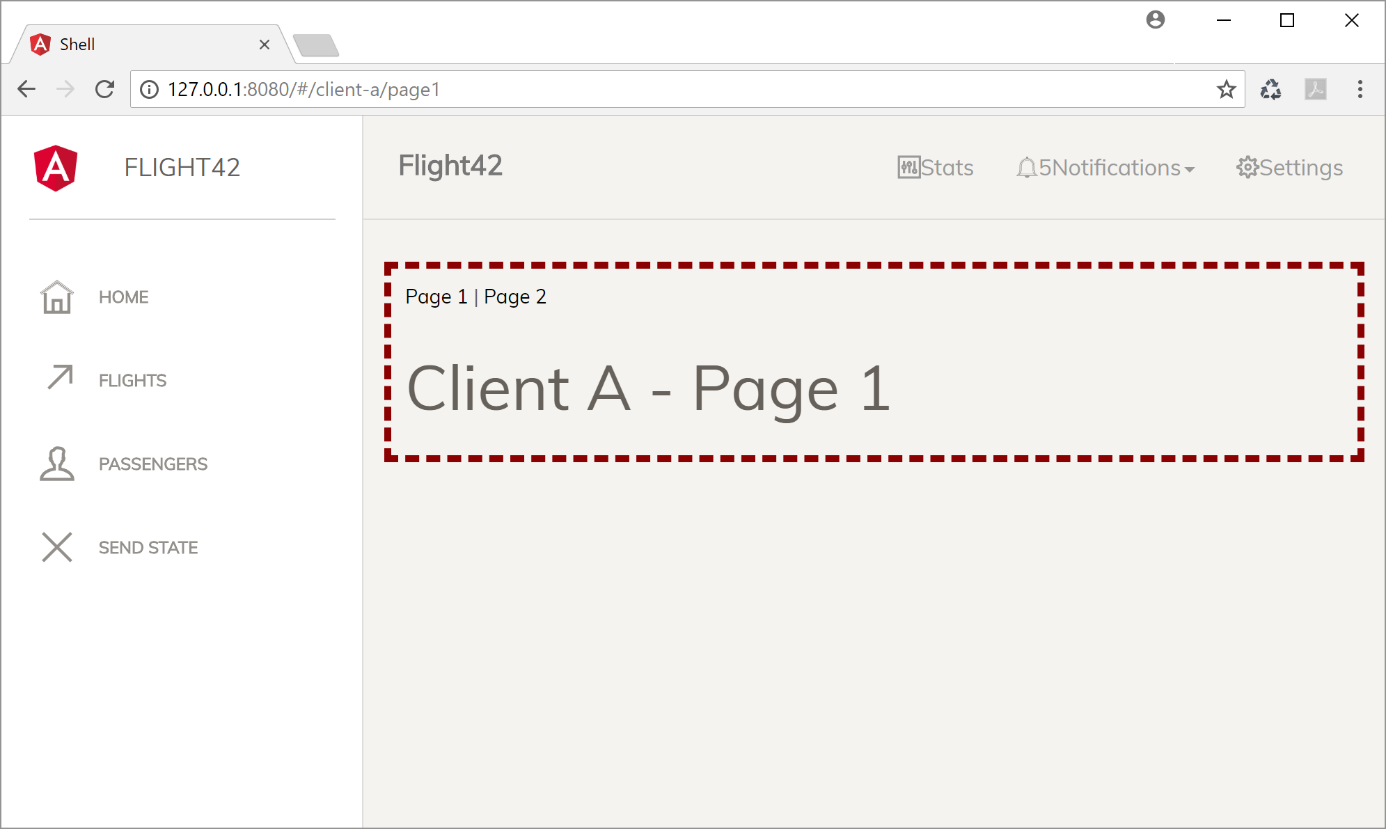 Migration :
Architecture :
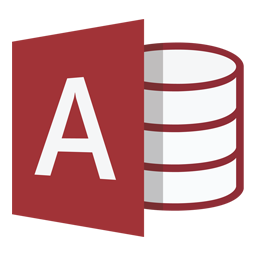 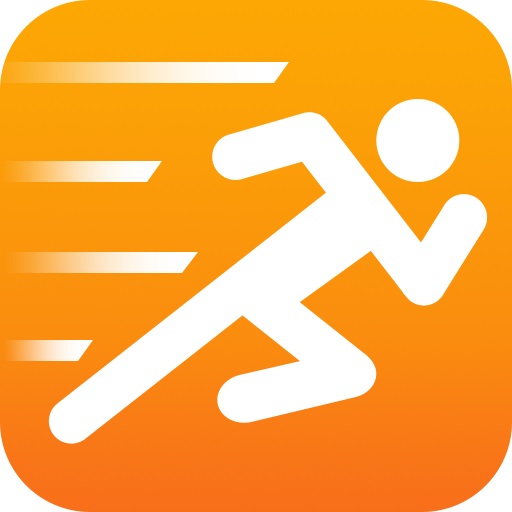 PowerBuilder
Access (Thèse de S. Bragagnolo)
Silverlight
Vers micro front-end
Rénovation du back-end :
Tests :
Micro-service 
RPC vers Restful
Génération des tests
Traces logicielles
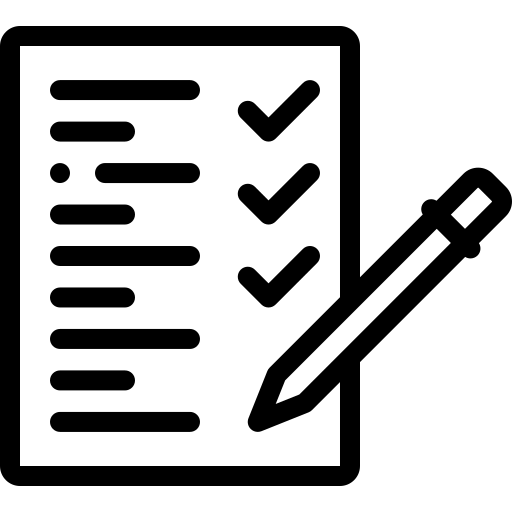 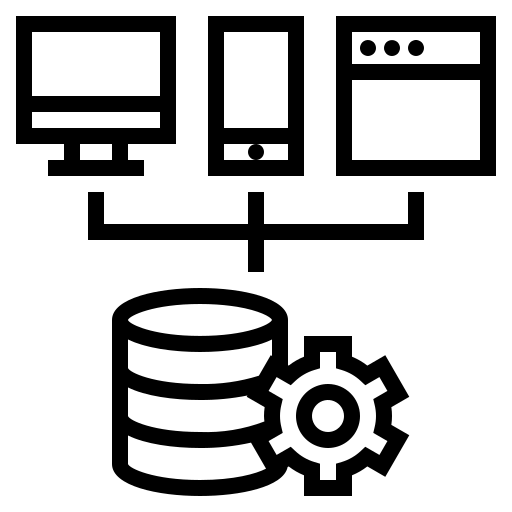 Conclusion
110
Conclusion
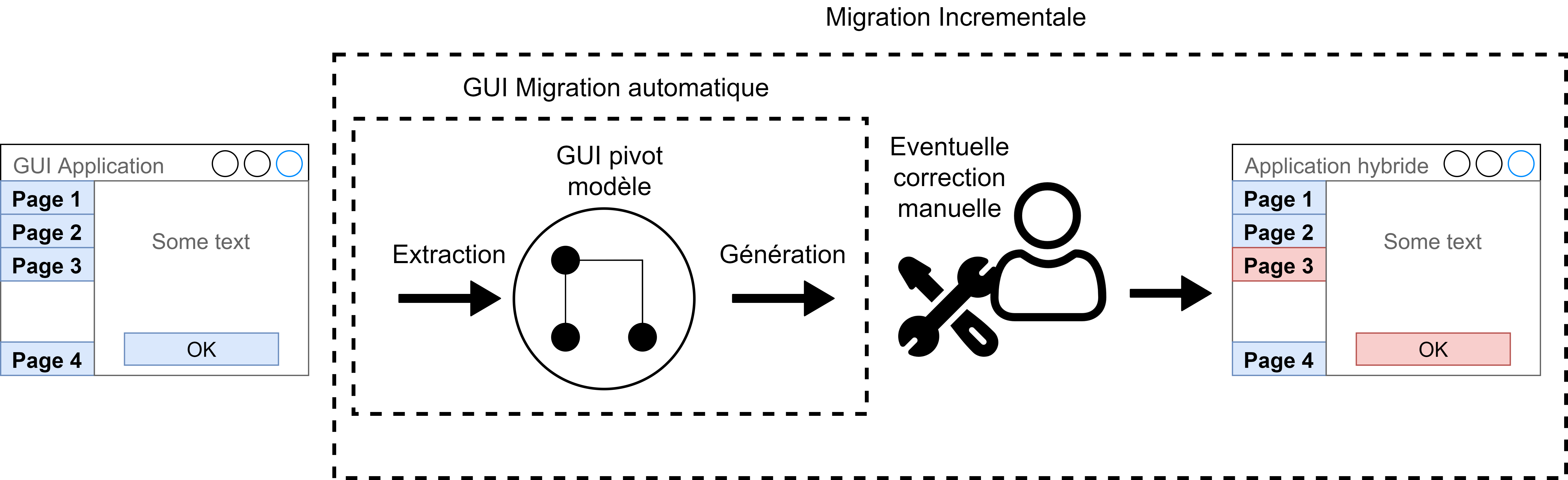 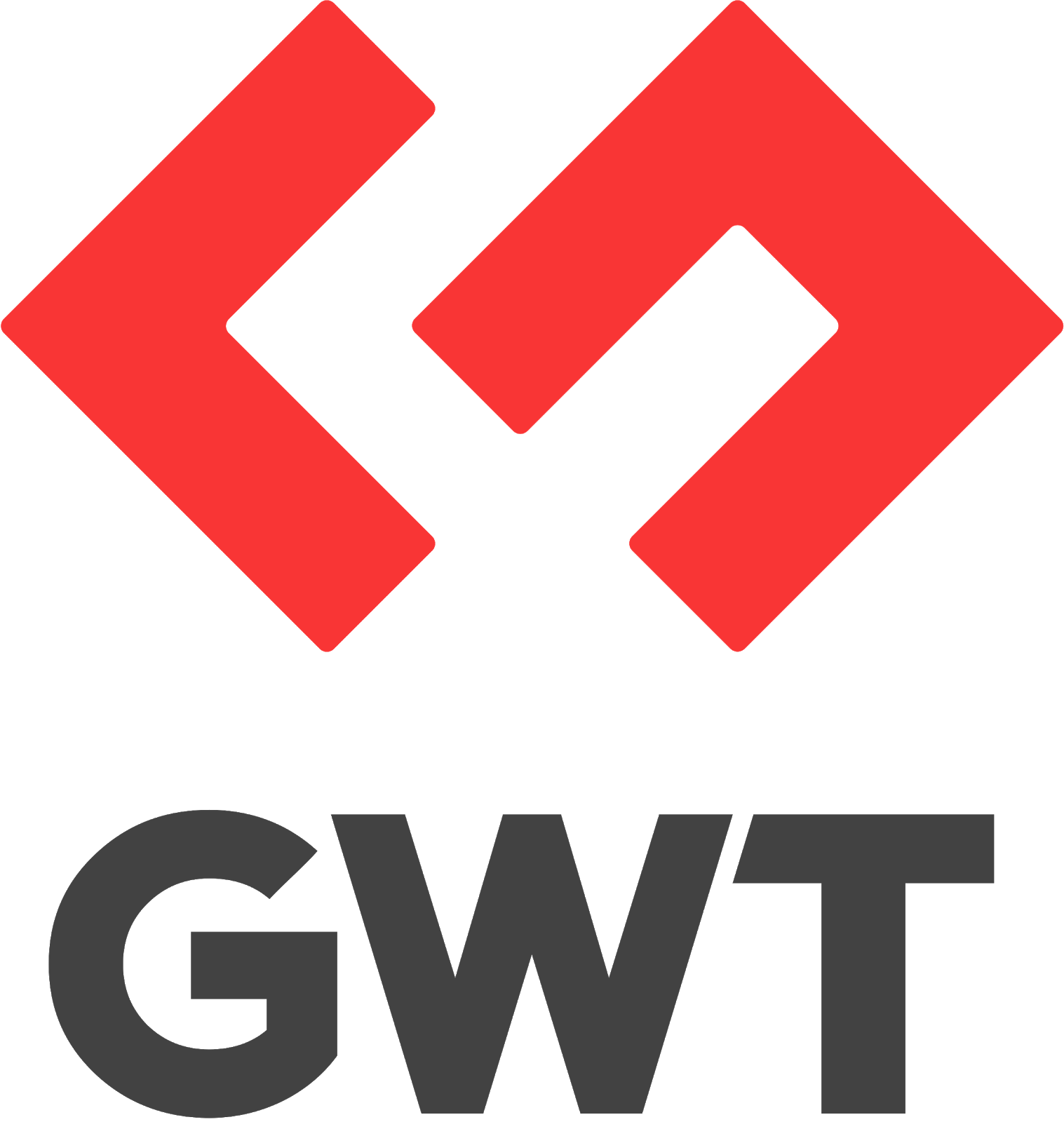 2 journals
 4 conferences
 6 workshop
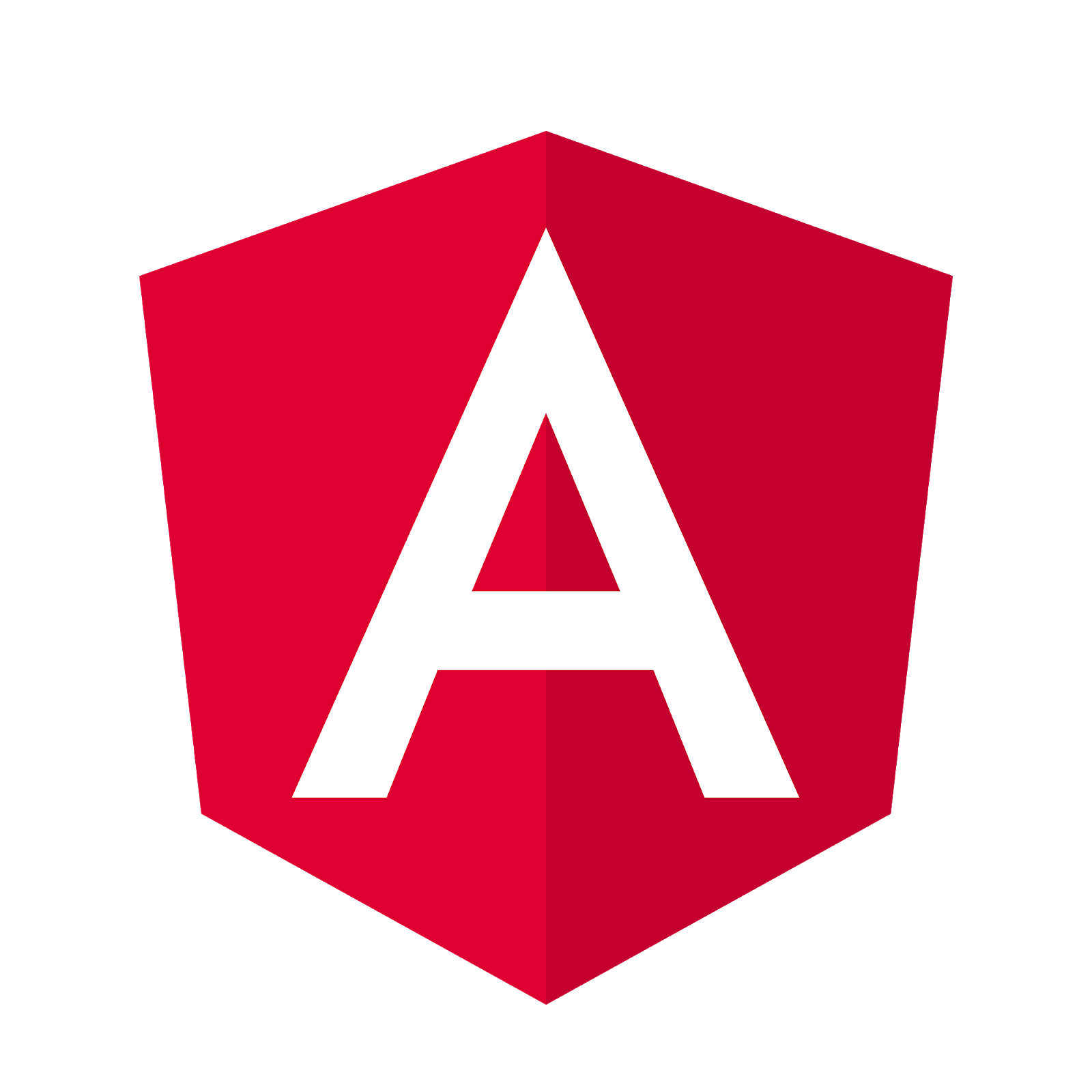 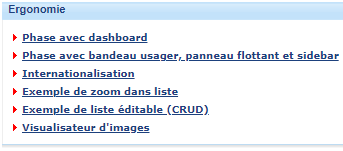 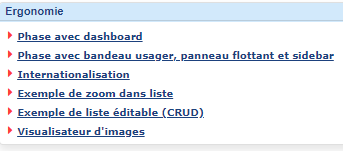 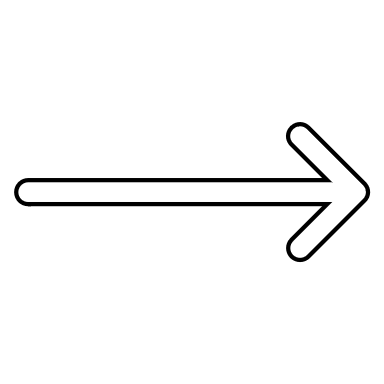 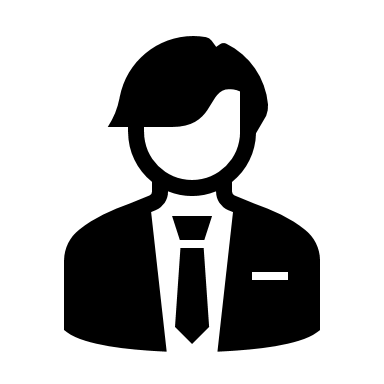 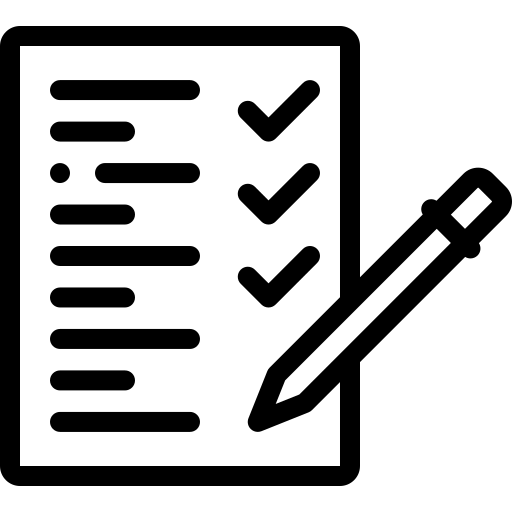 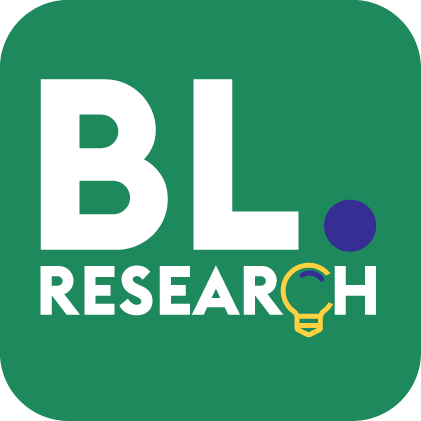 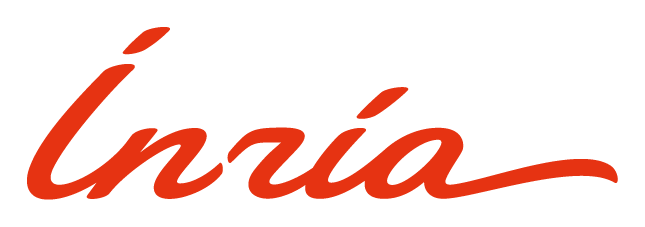 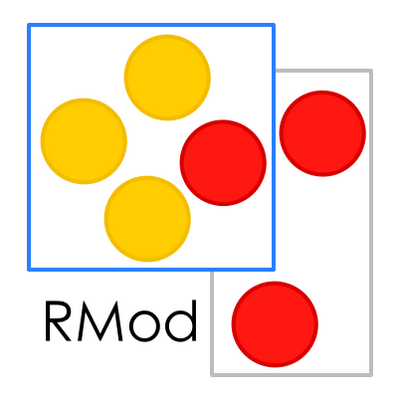 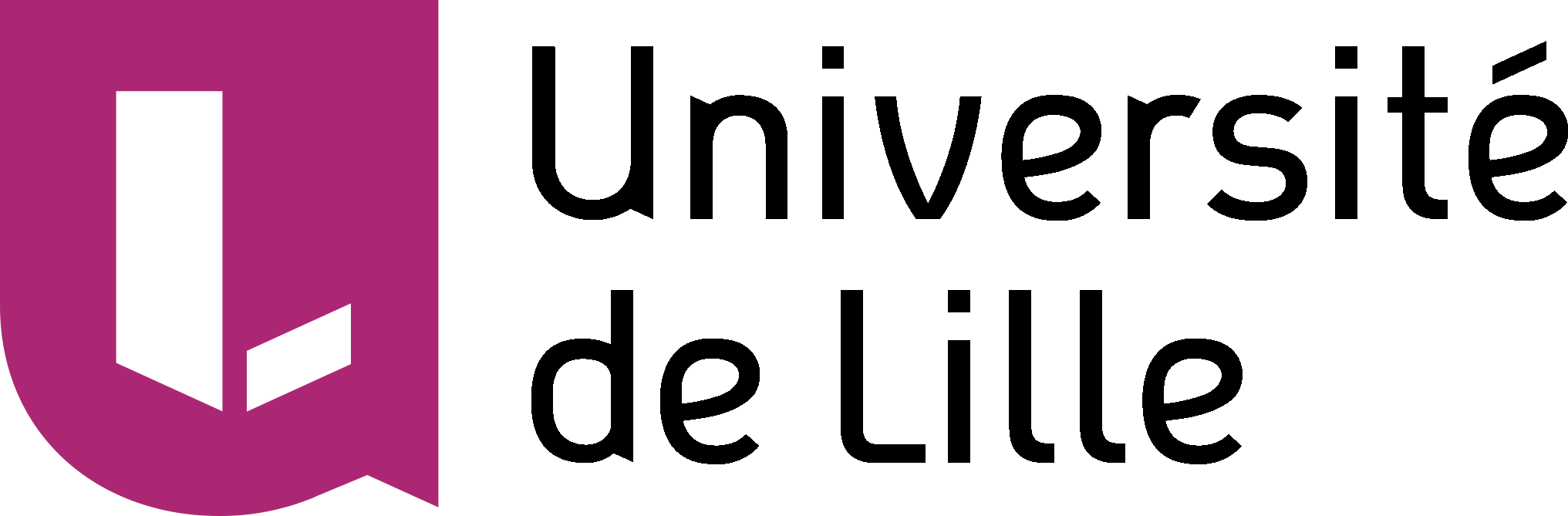 Conclusion
111
[Speaker Notes: ~44 min]
Approche Incrémentale pour la Migration des Interfaces Graphiques d’Applications utilisant les Métamodèles
Benoît Verhaeghe
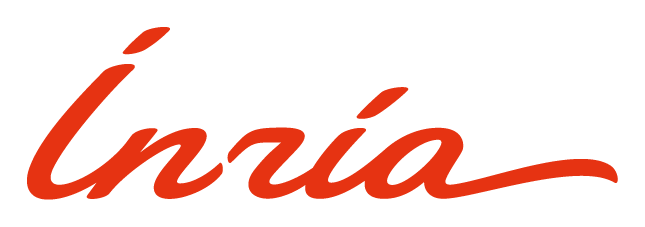 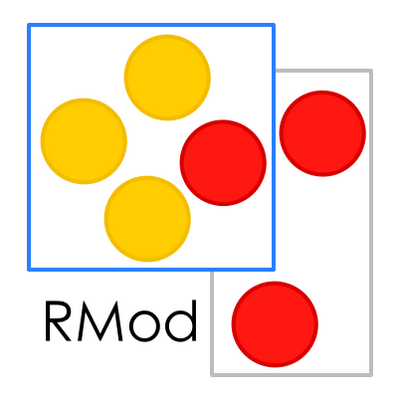 [Speaker Notes: Ne pas afficher à la fin  
Juste pour le PDF final pour BL]
Résultat Génération Visuel – RH
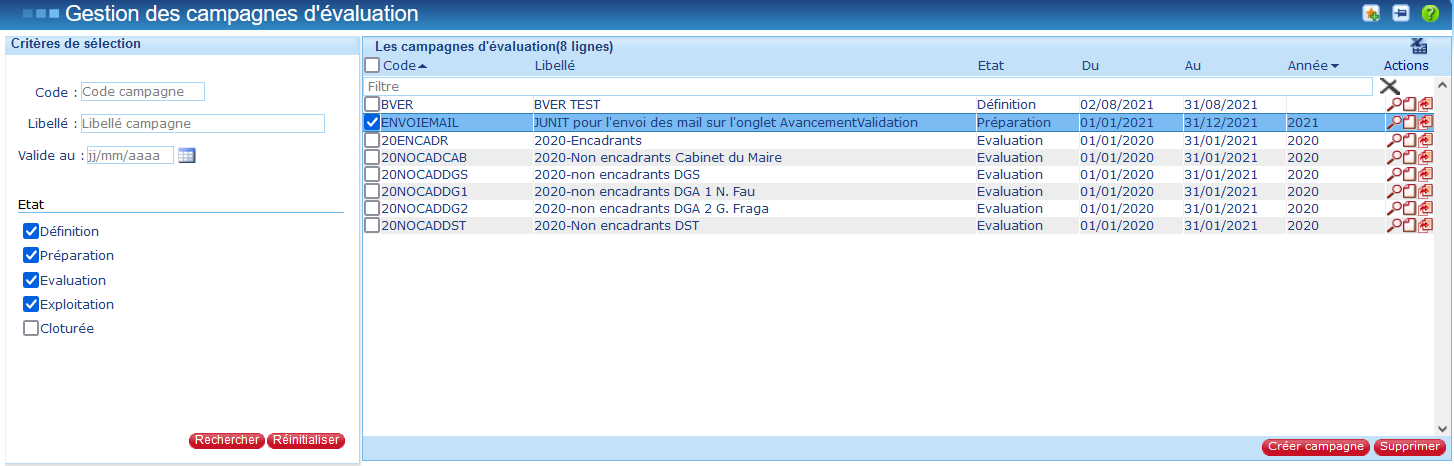 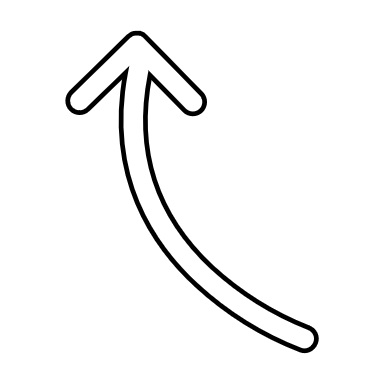 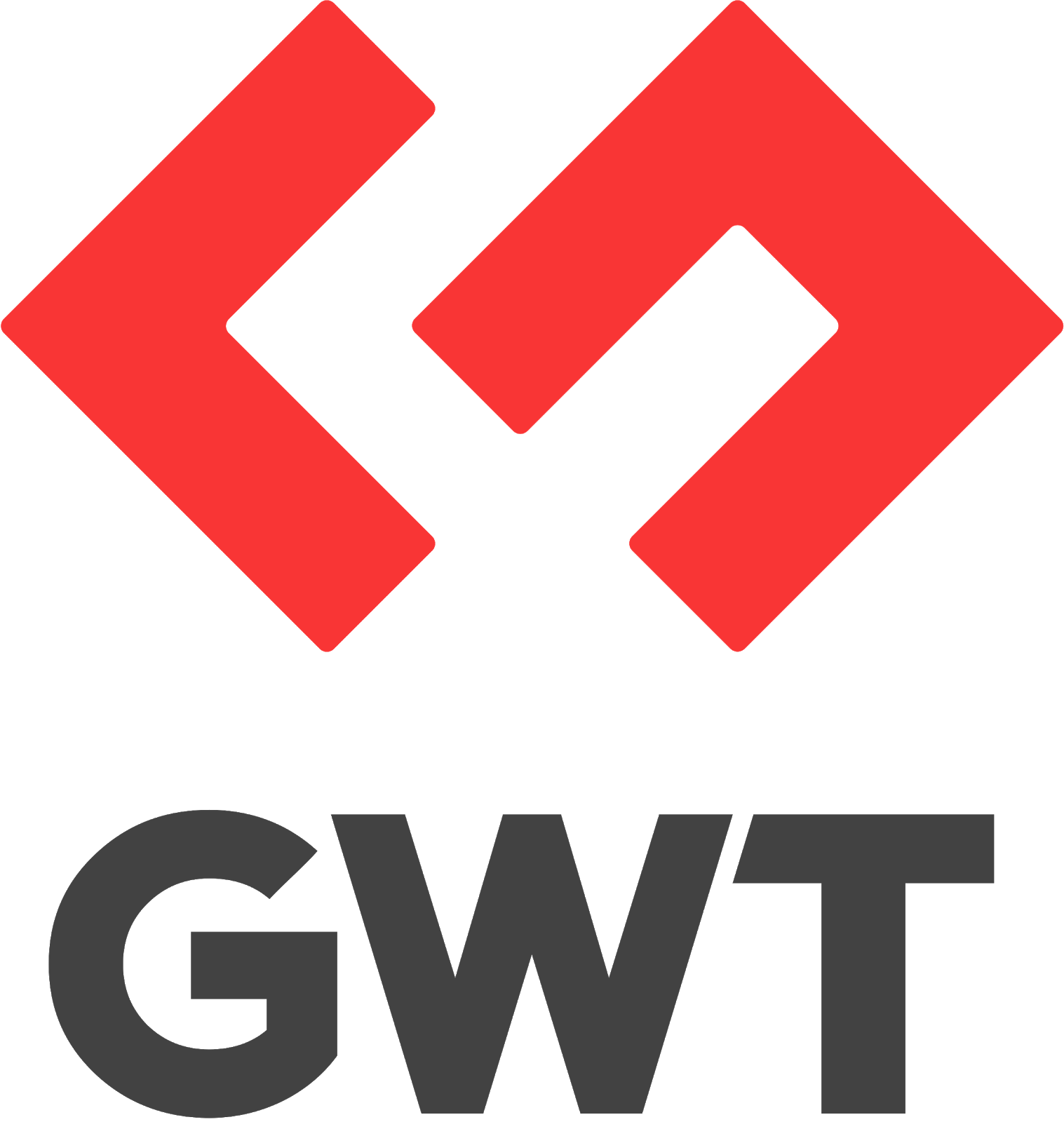 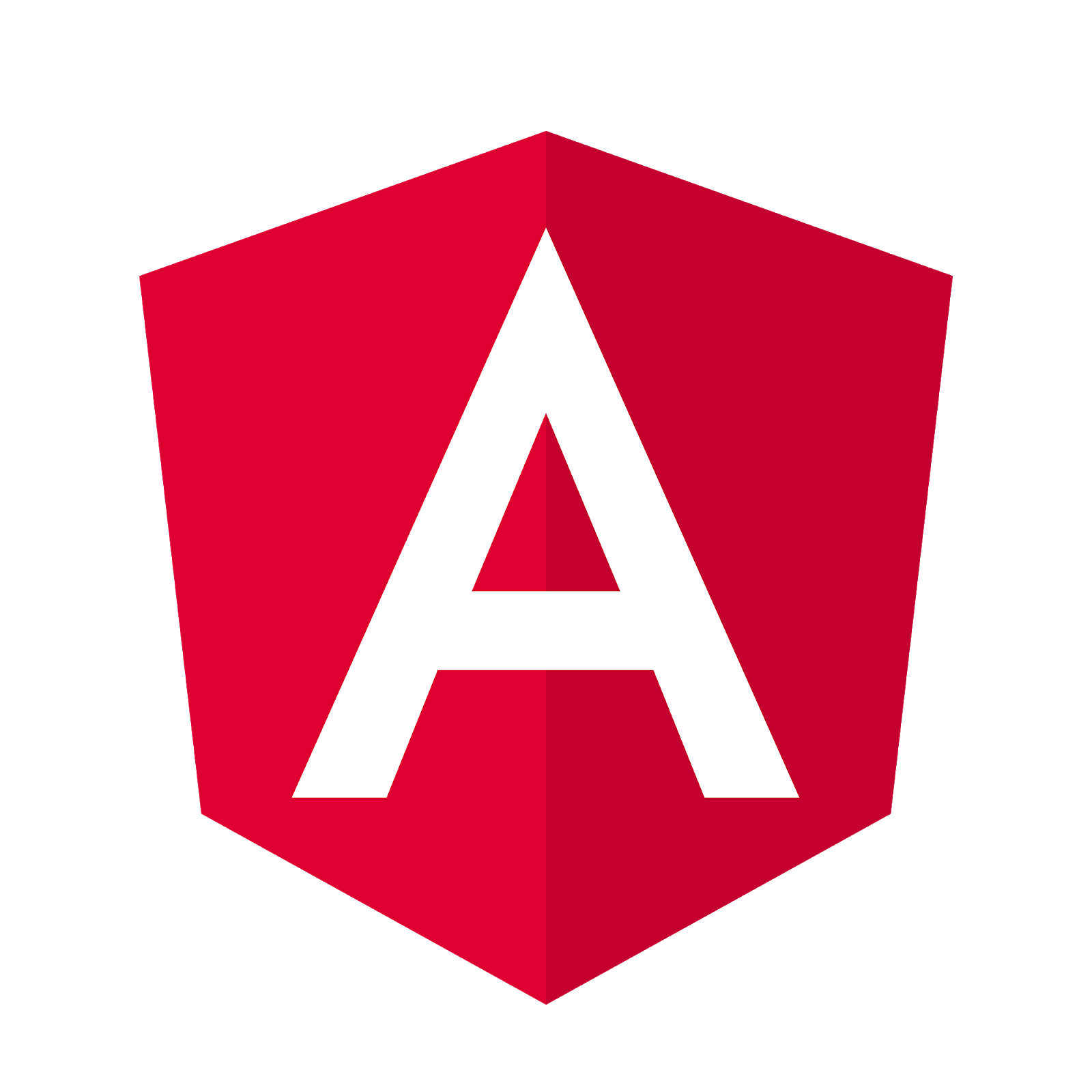 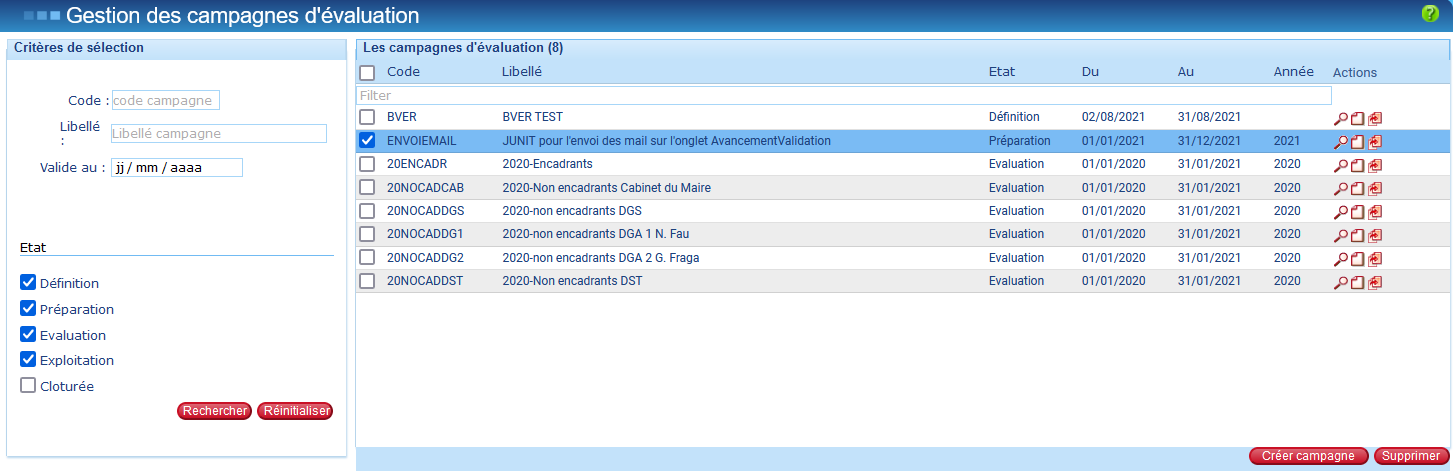 Validation
114
Résultat Génération – Omaje
Validation
115
Qualité après full migration
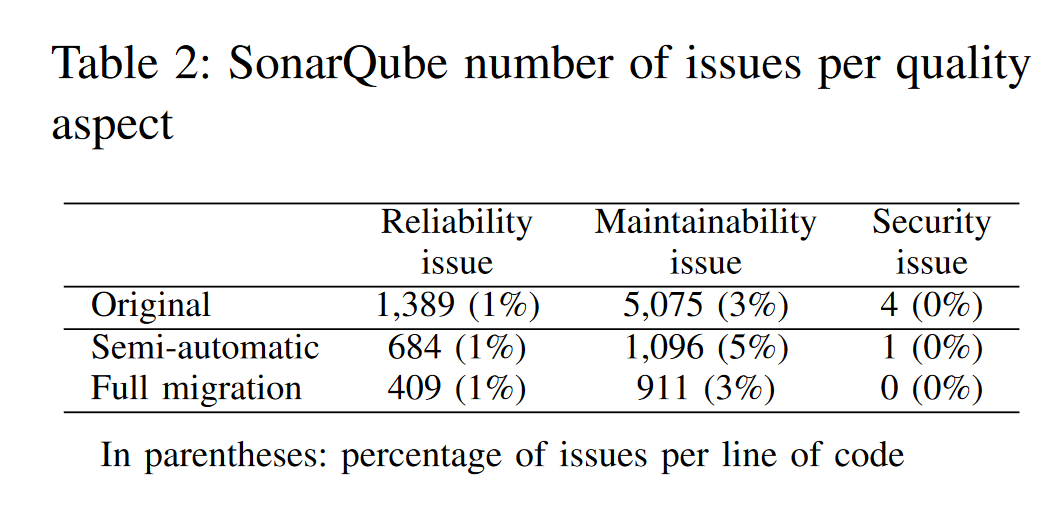 116
117
GUI migration
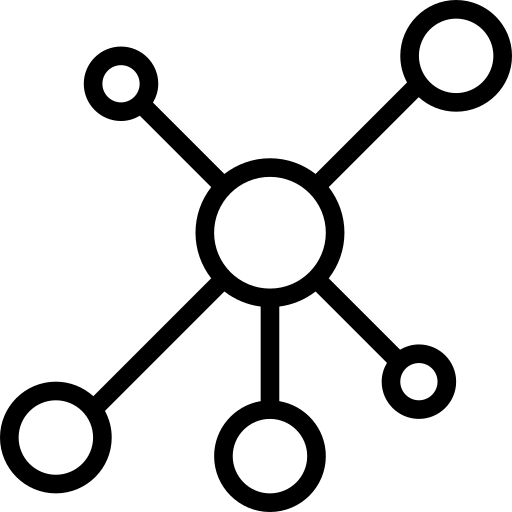 Migration incrémentale
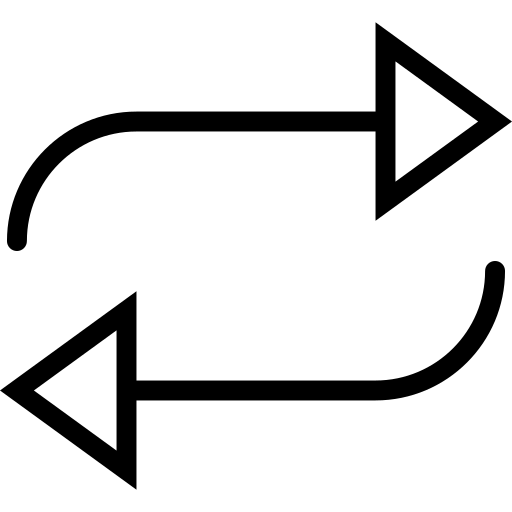 GUI migration
118
Introduction : Benoît Verhaeghe
Développement :
Enseignement :
Université de Lille
Architectures Logicielles
Langage et traducteur
Université de Montpellier
Système d’exploitation
Evolution et restructuration de logiciels
Open-source
~ 70 projets
Moose
Documentation
Meta-modélisation
Visualisation
Autres missions :
Publications :
Migration
2 journaux
5 conférences
Autre sujet
4 conférences
Vulgarisation
12 blog post
1 article de magazine
Encadrement de stagiaires
Tutoriels lors de conférence
119